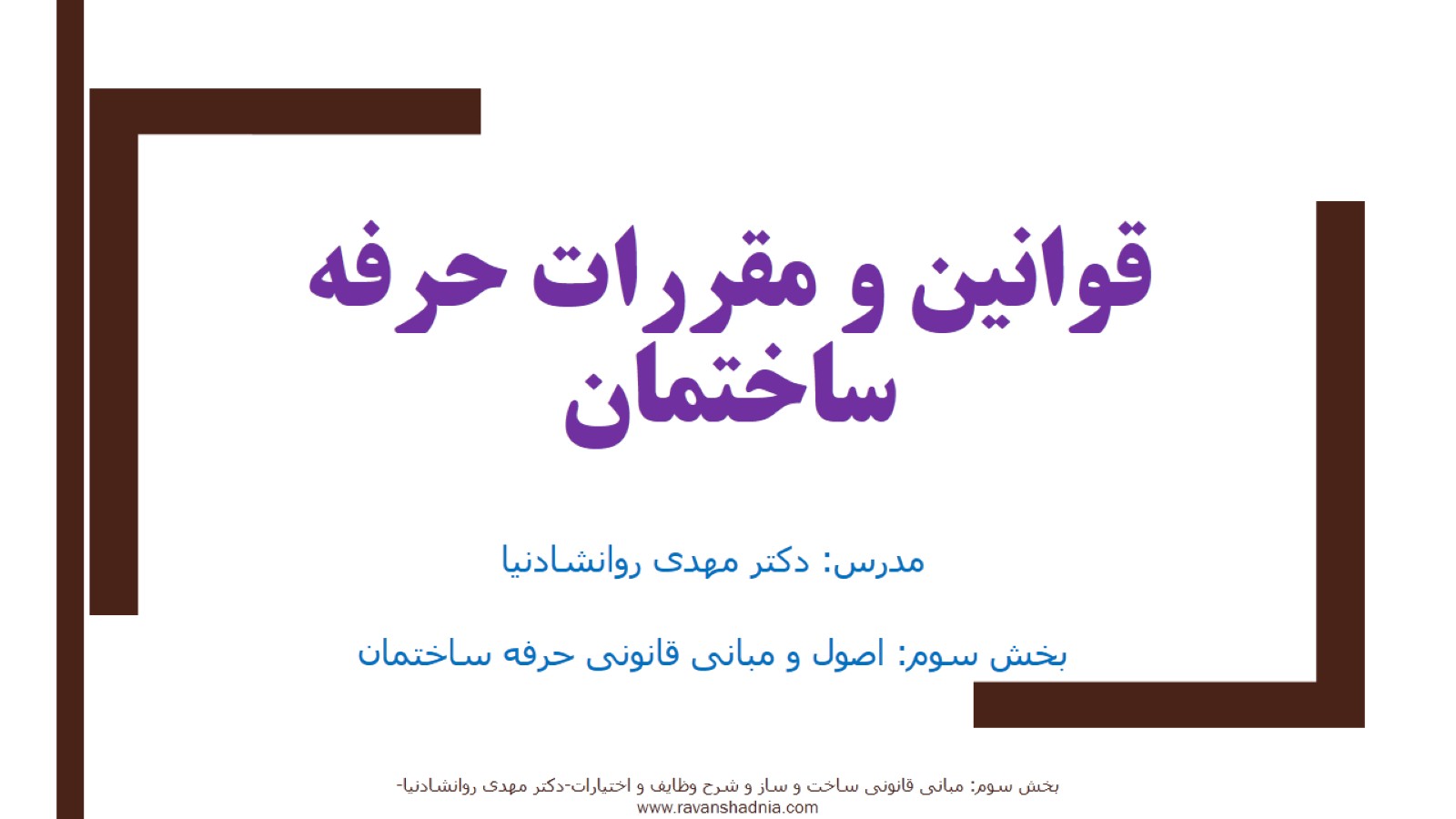 قوانین و مقررات حرفه ساختمان
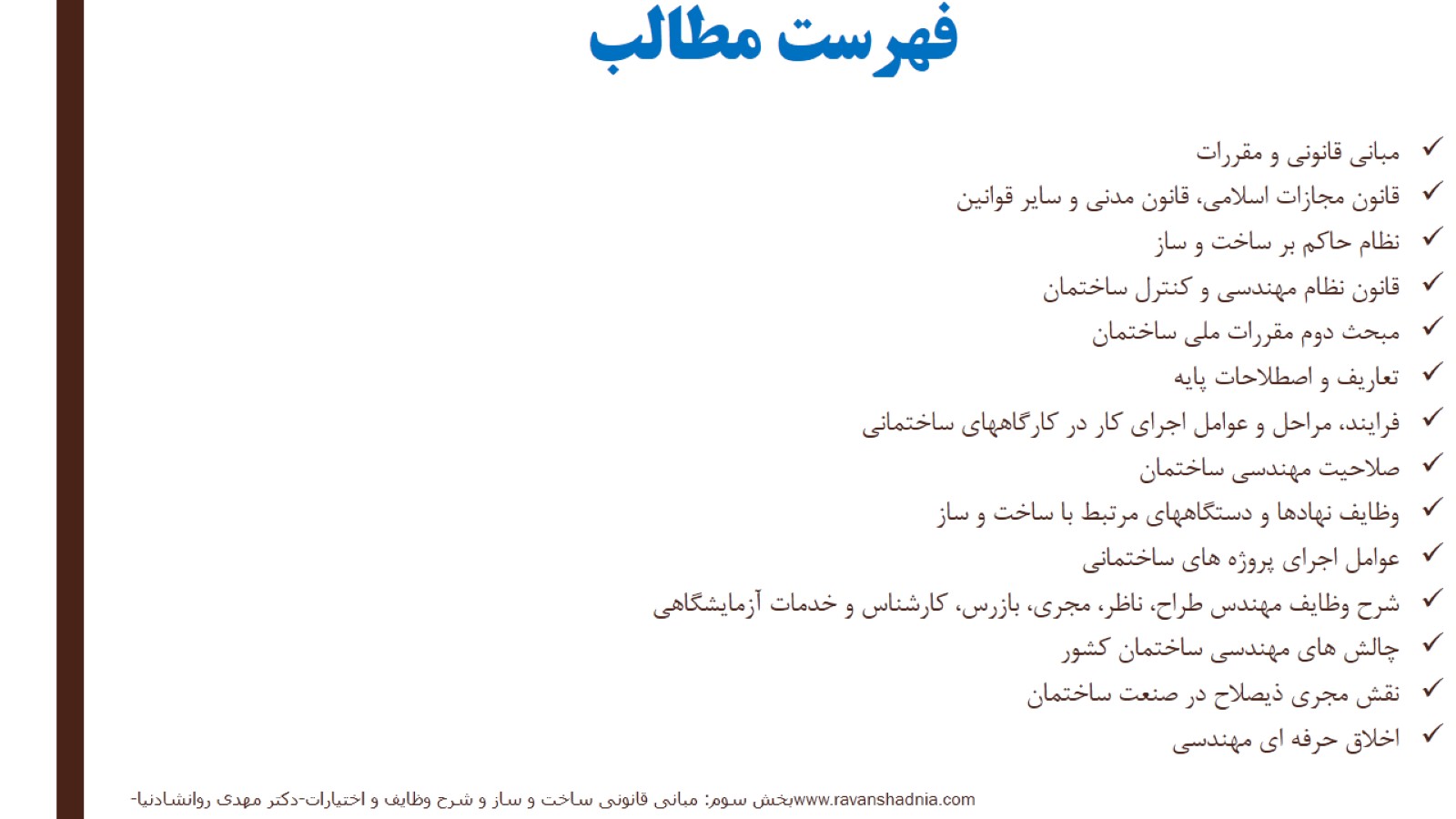 فهرست مطالب
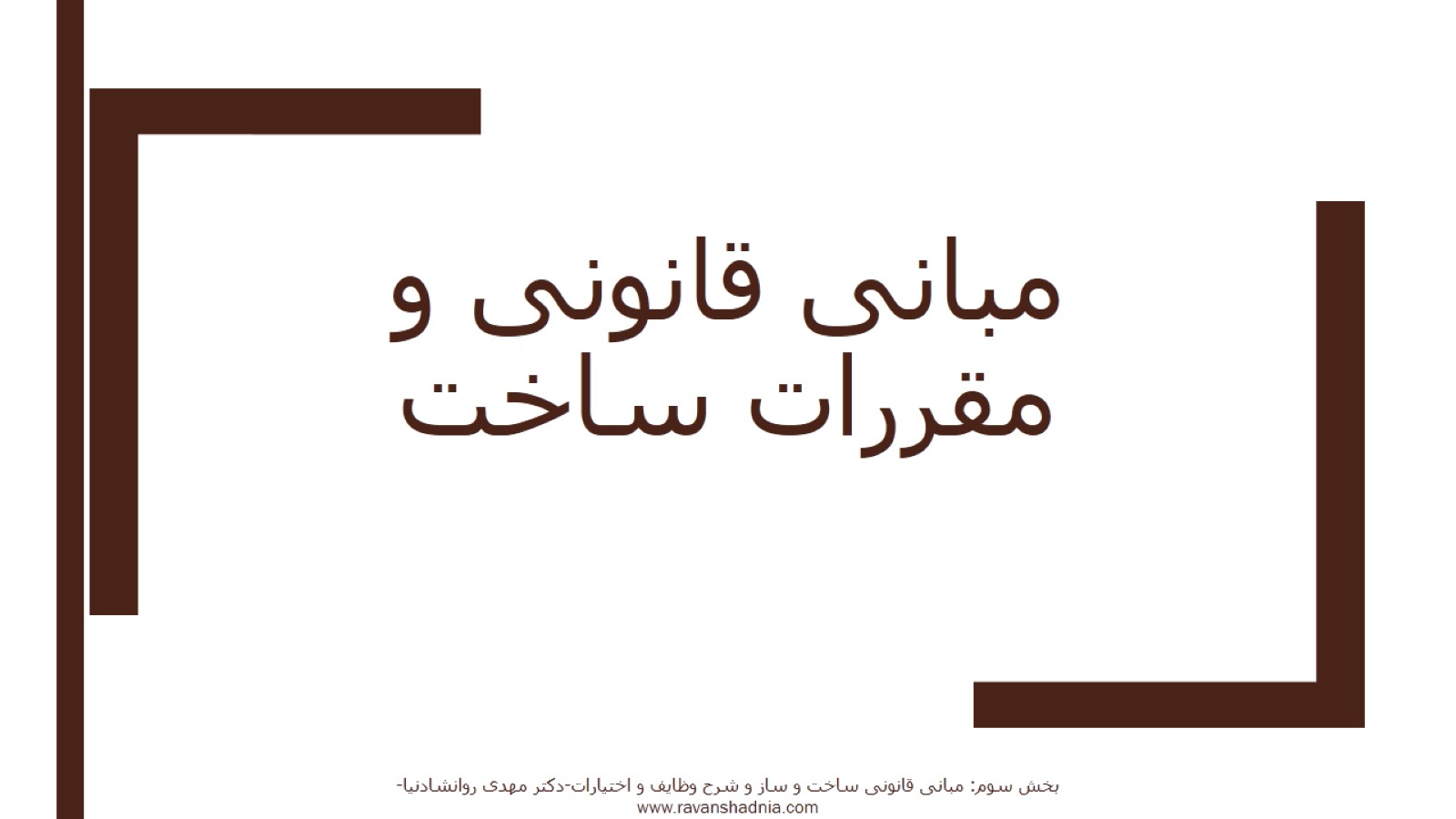 مبانی قانونی و مقررات ساخت
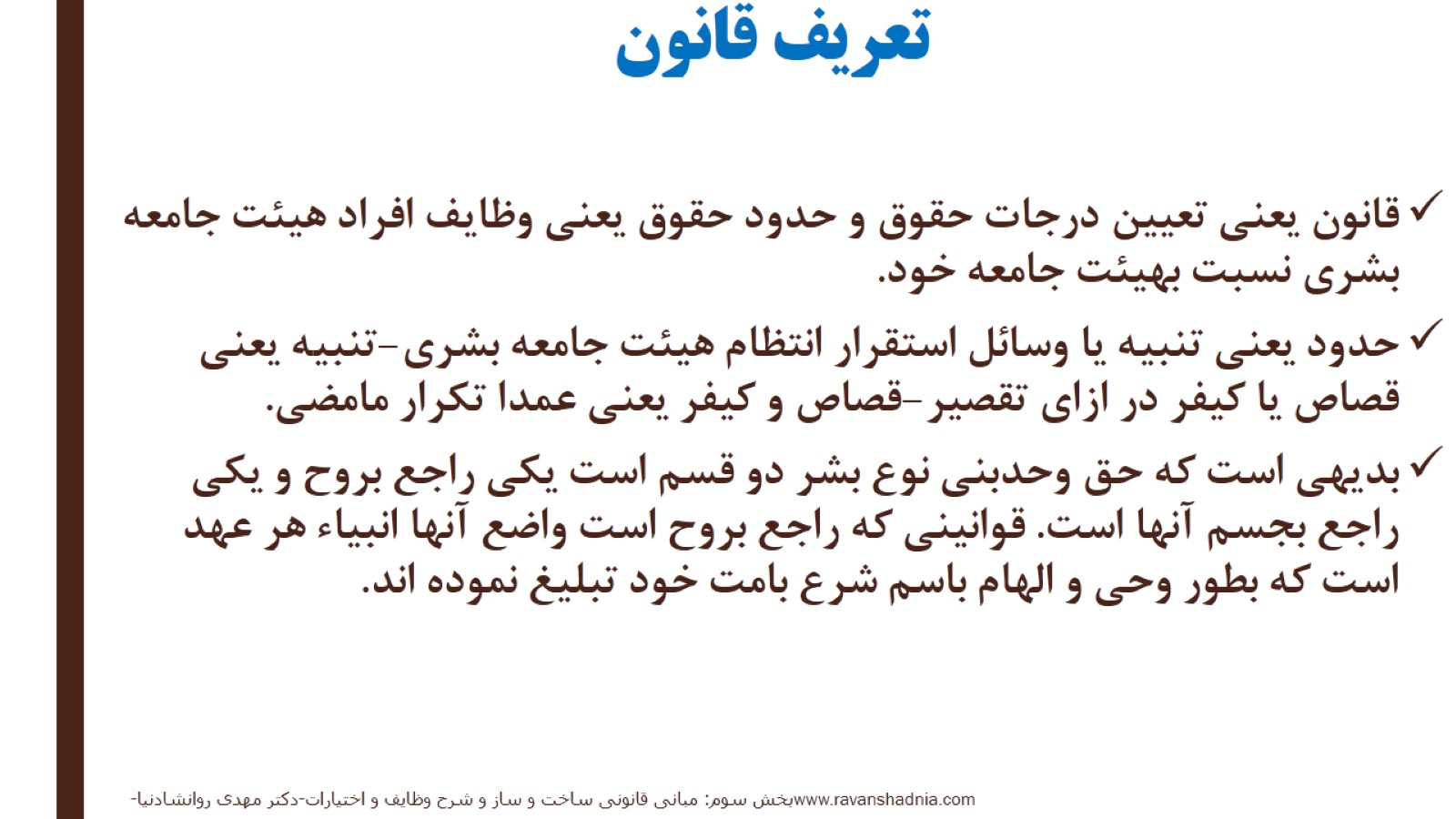 تعریف قانون
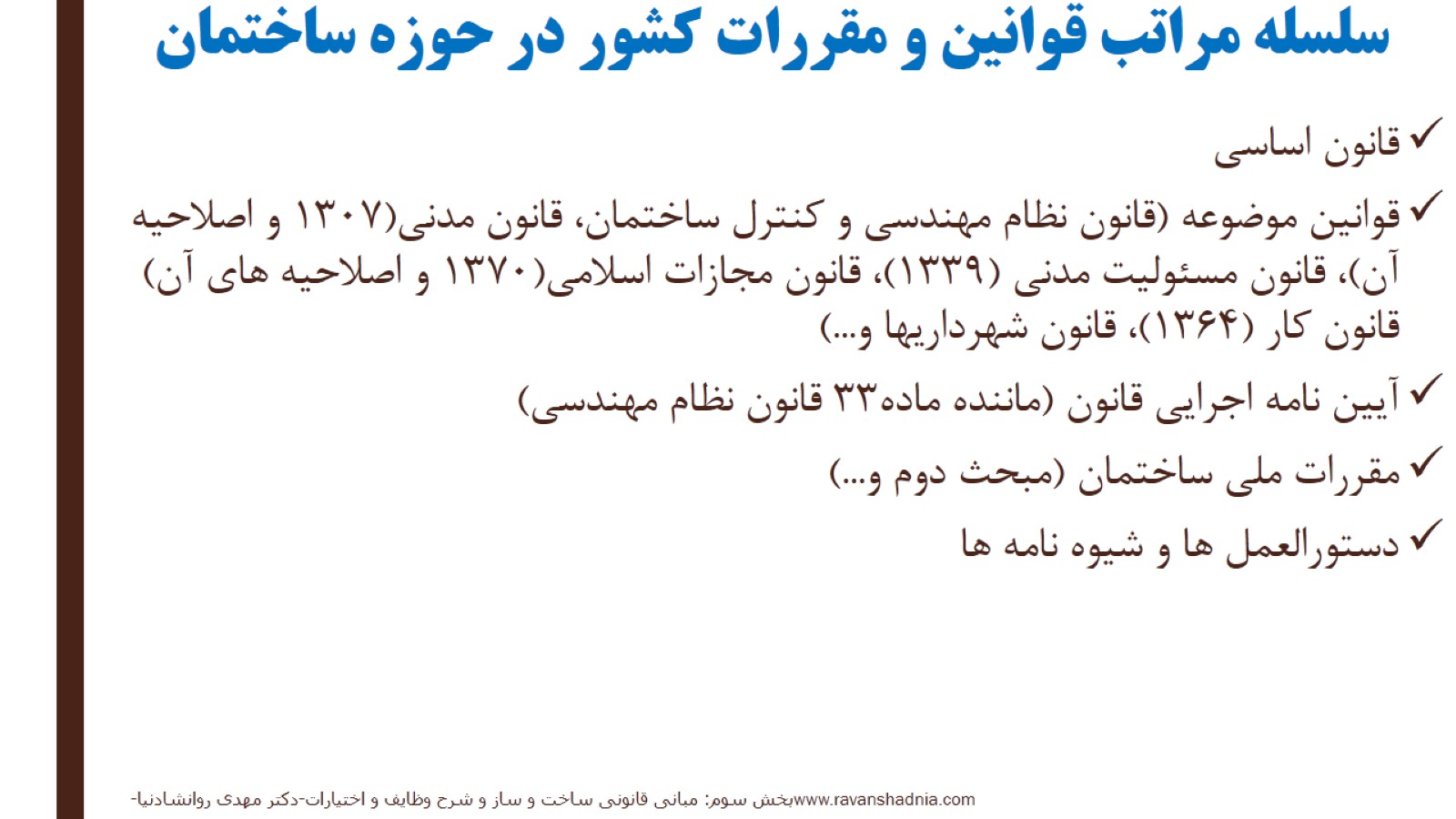 سلسله مراتب قوانین و مقررات کشور در حوزه ساختمان
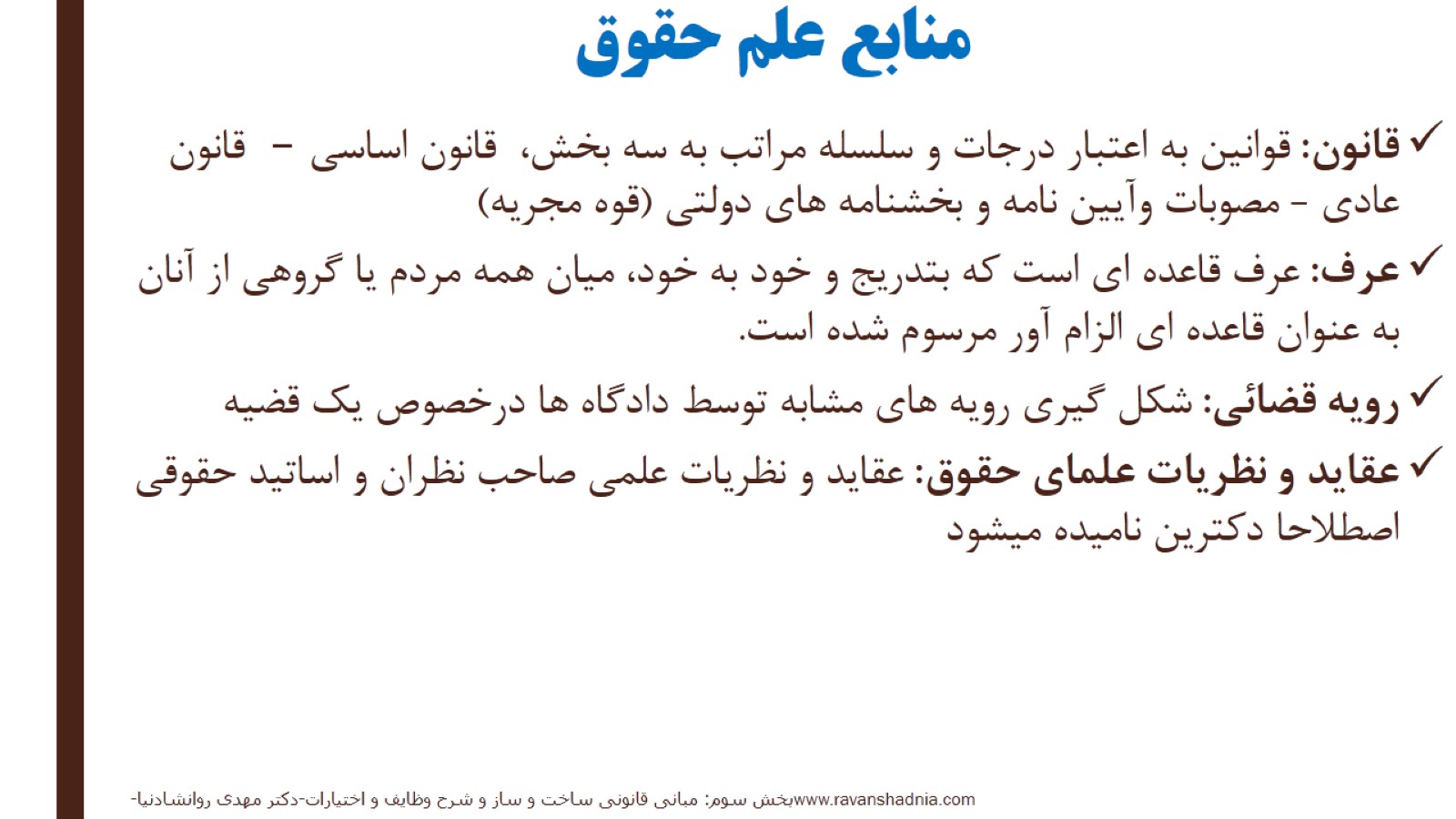 منابع علم حقوق
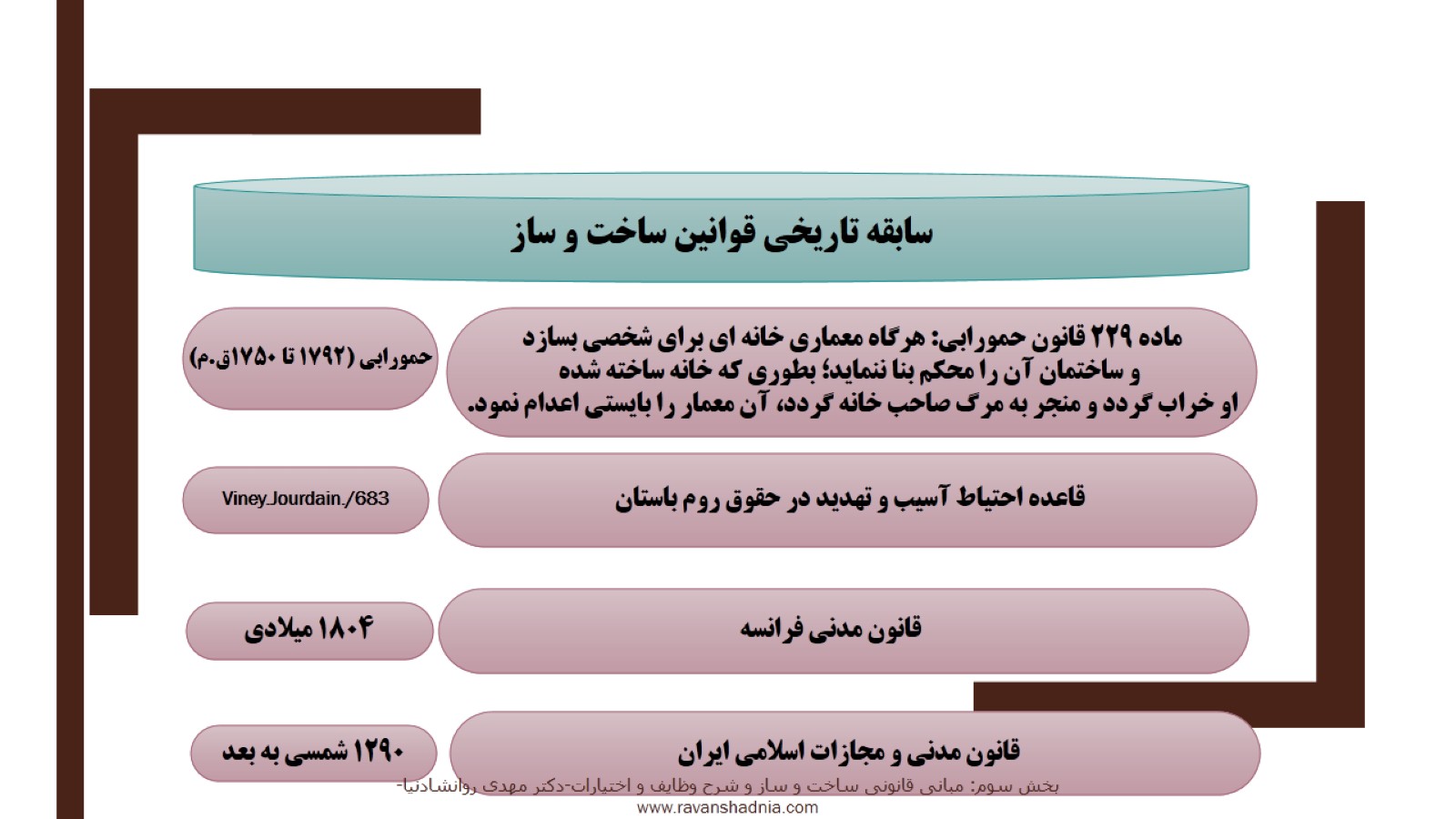 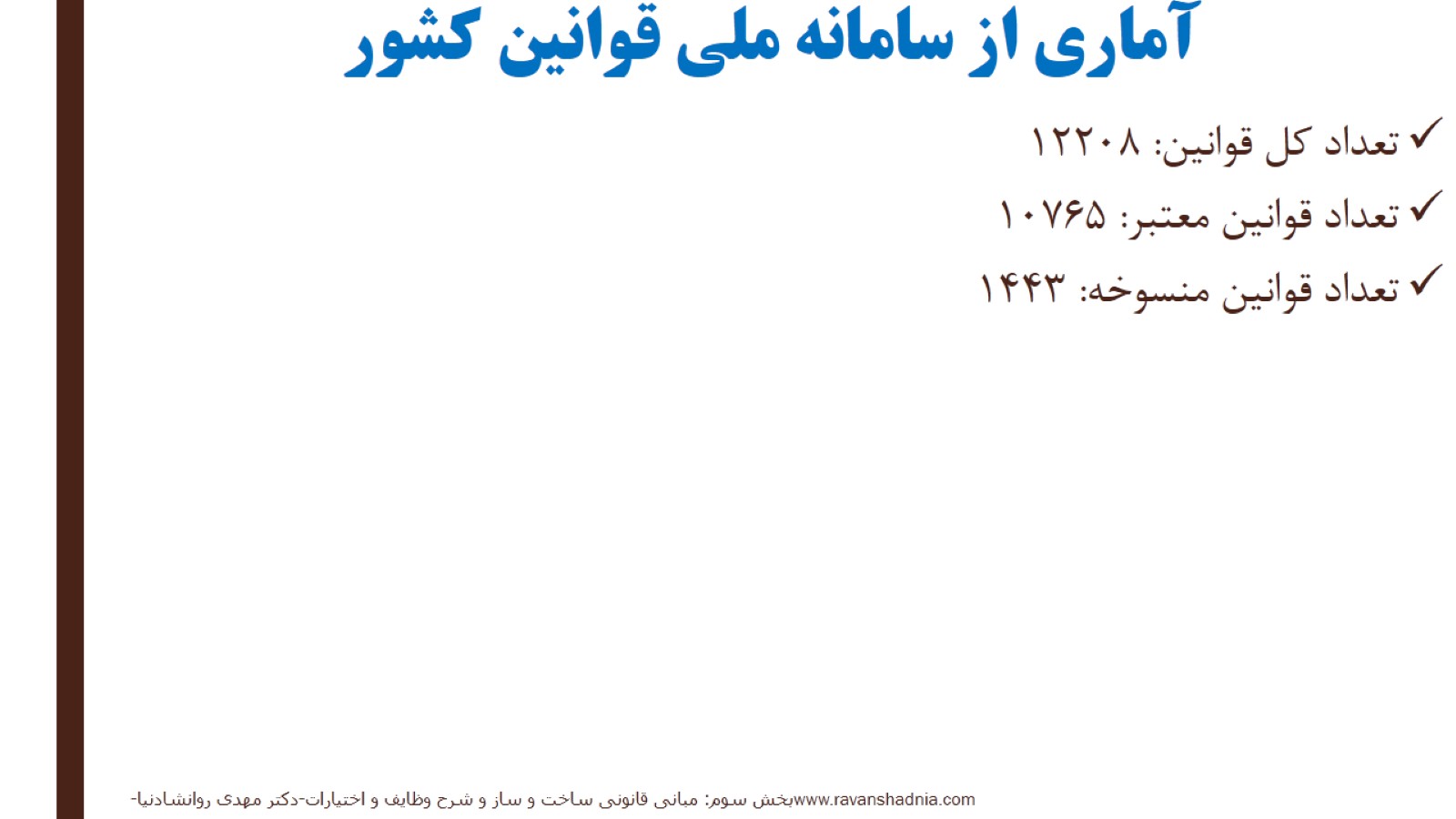 آماری از سامانه ملی قوانین کشور
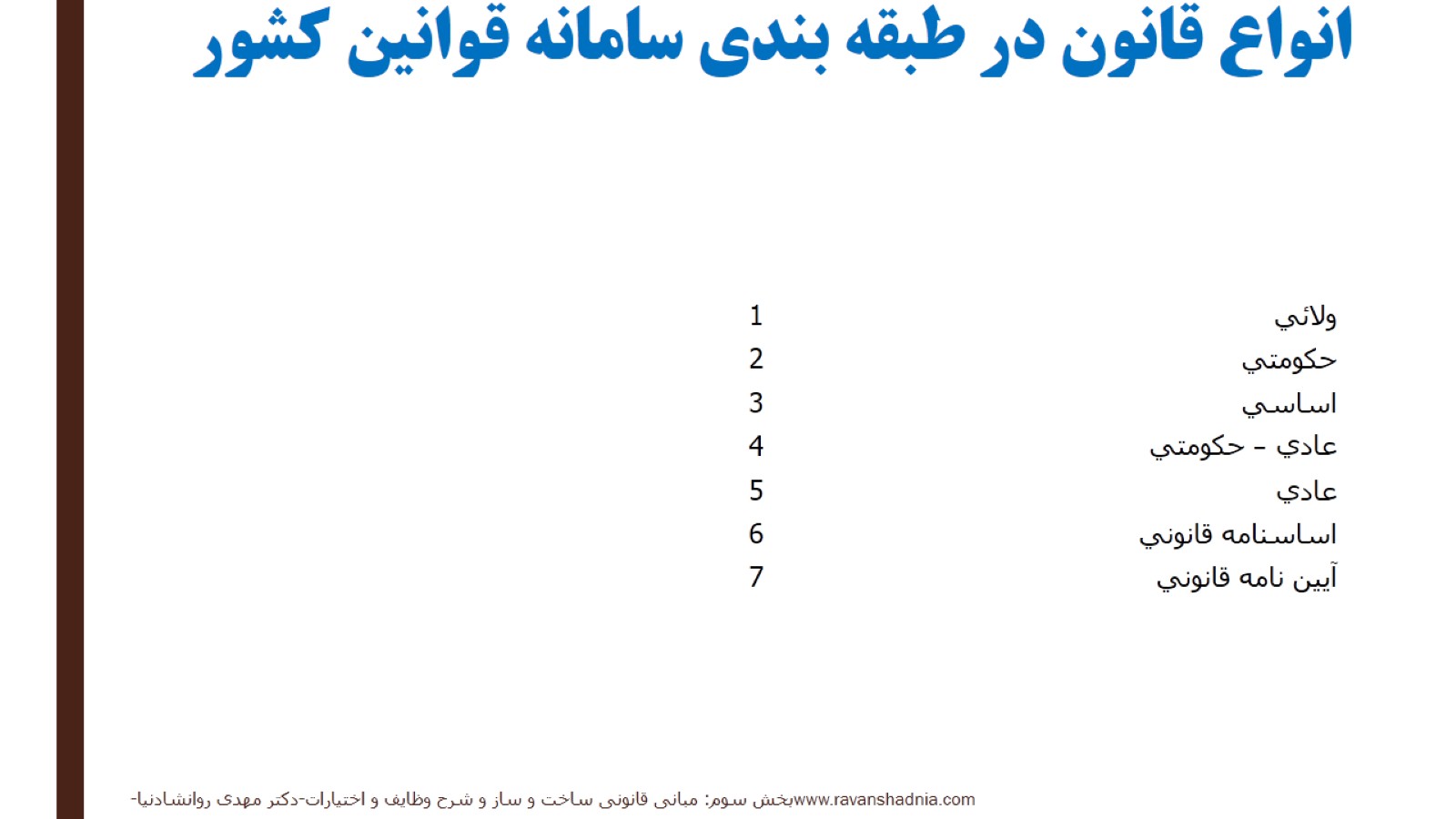 انواع قانون در طبقه بندی سامانه قوانین کشور
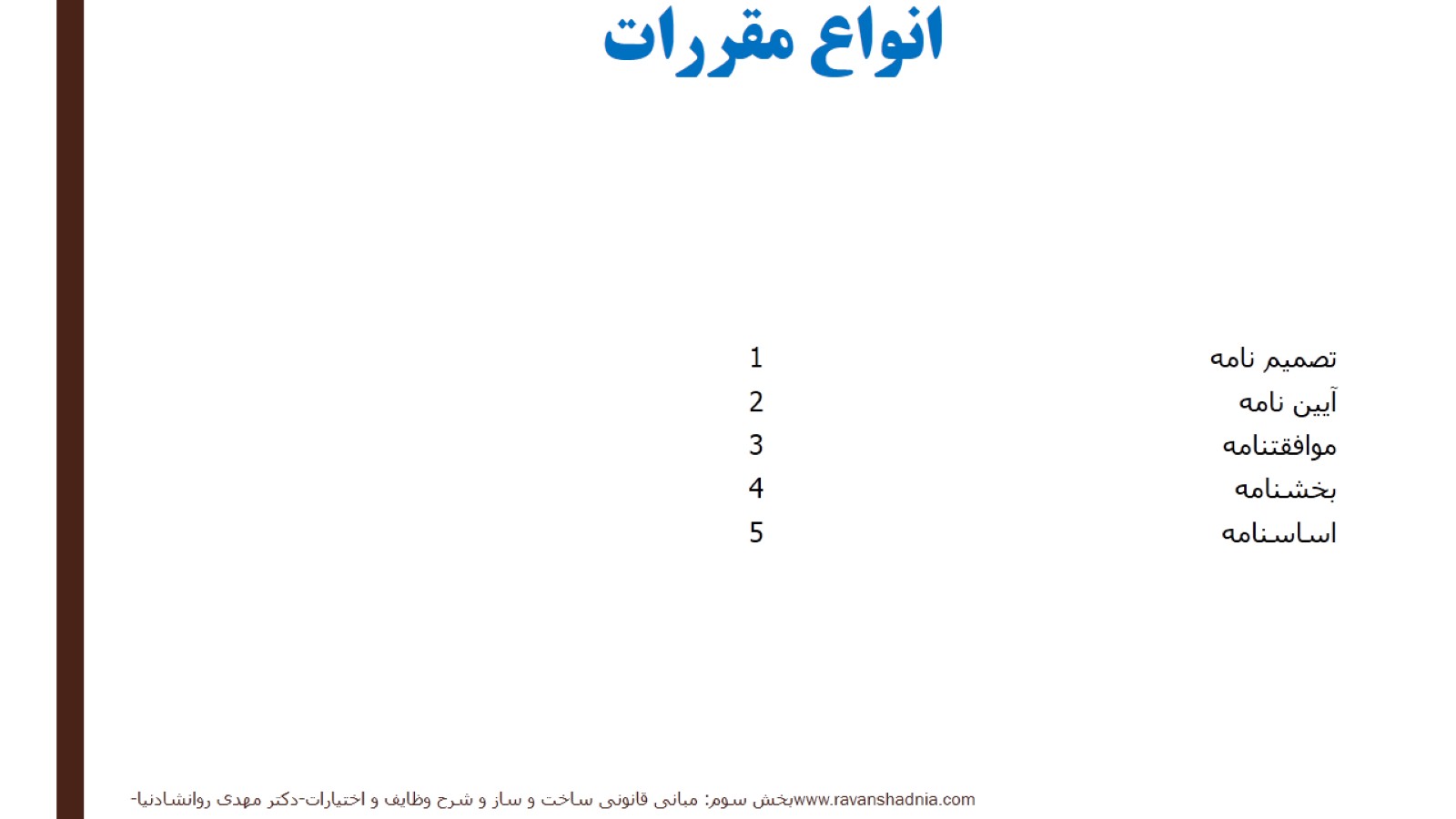 انواع مقررات
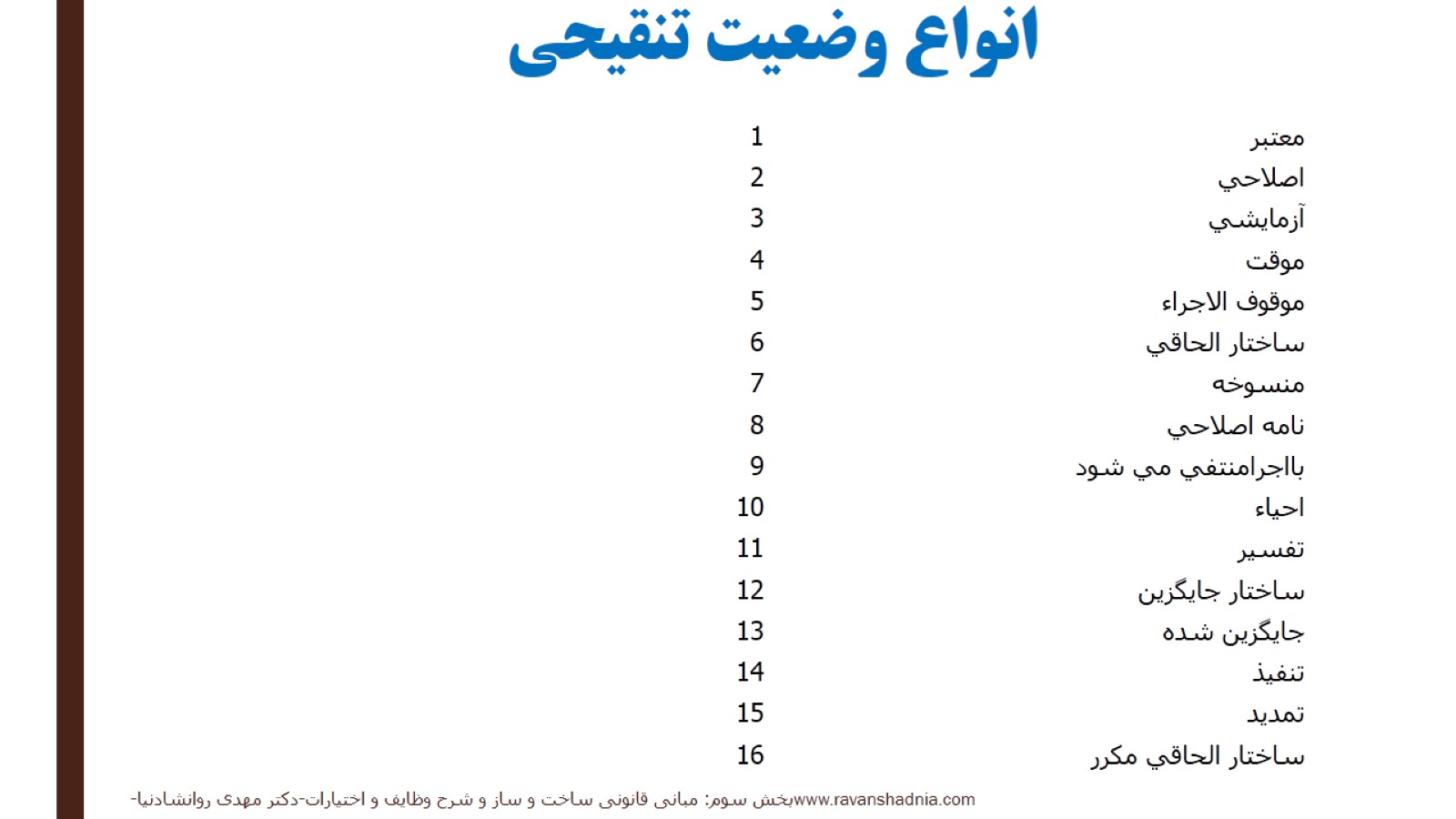 انواع وضعیت تنقیحی
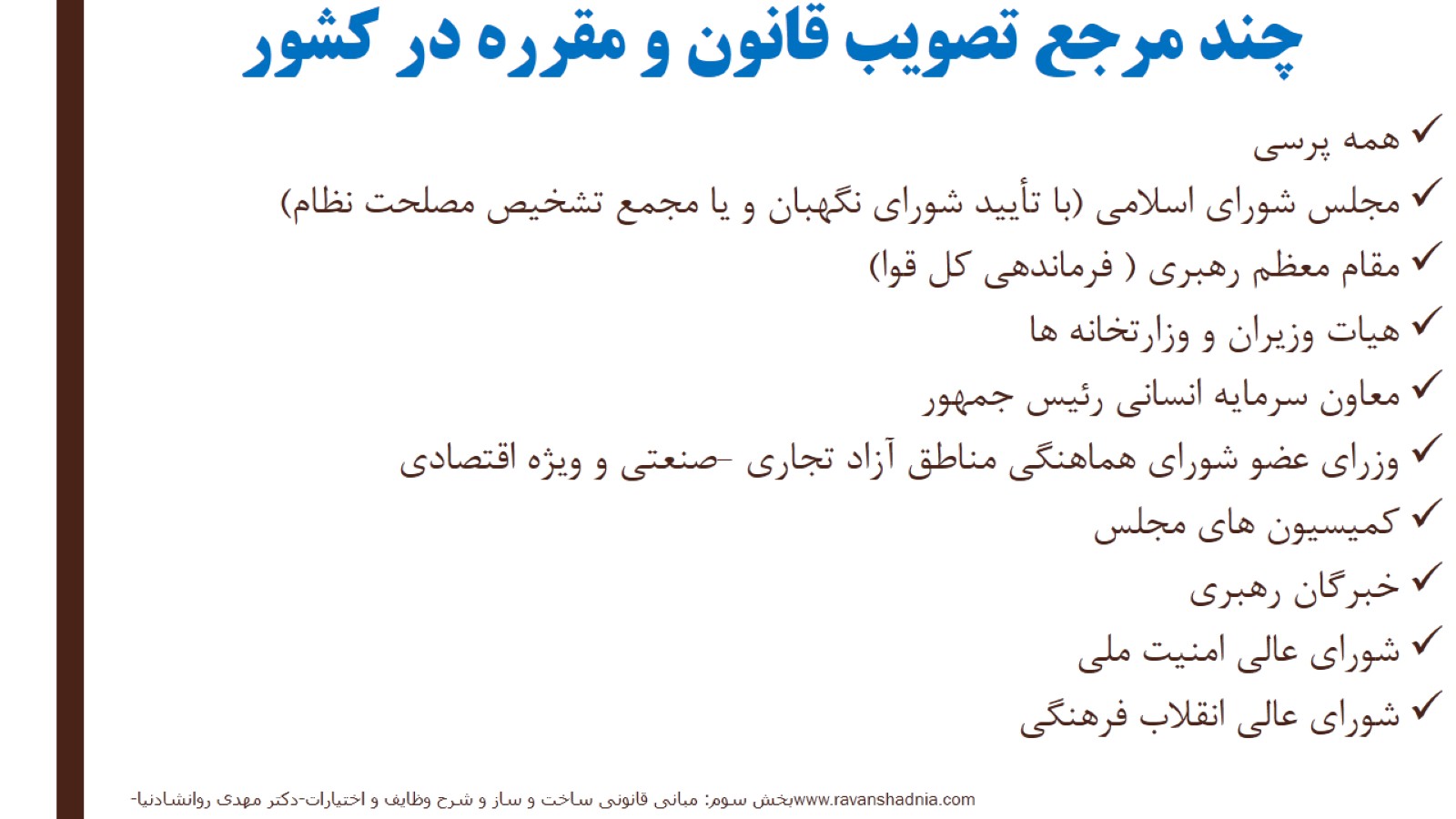 چند مرجع تصویب قانون و مقرره در کشور
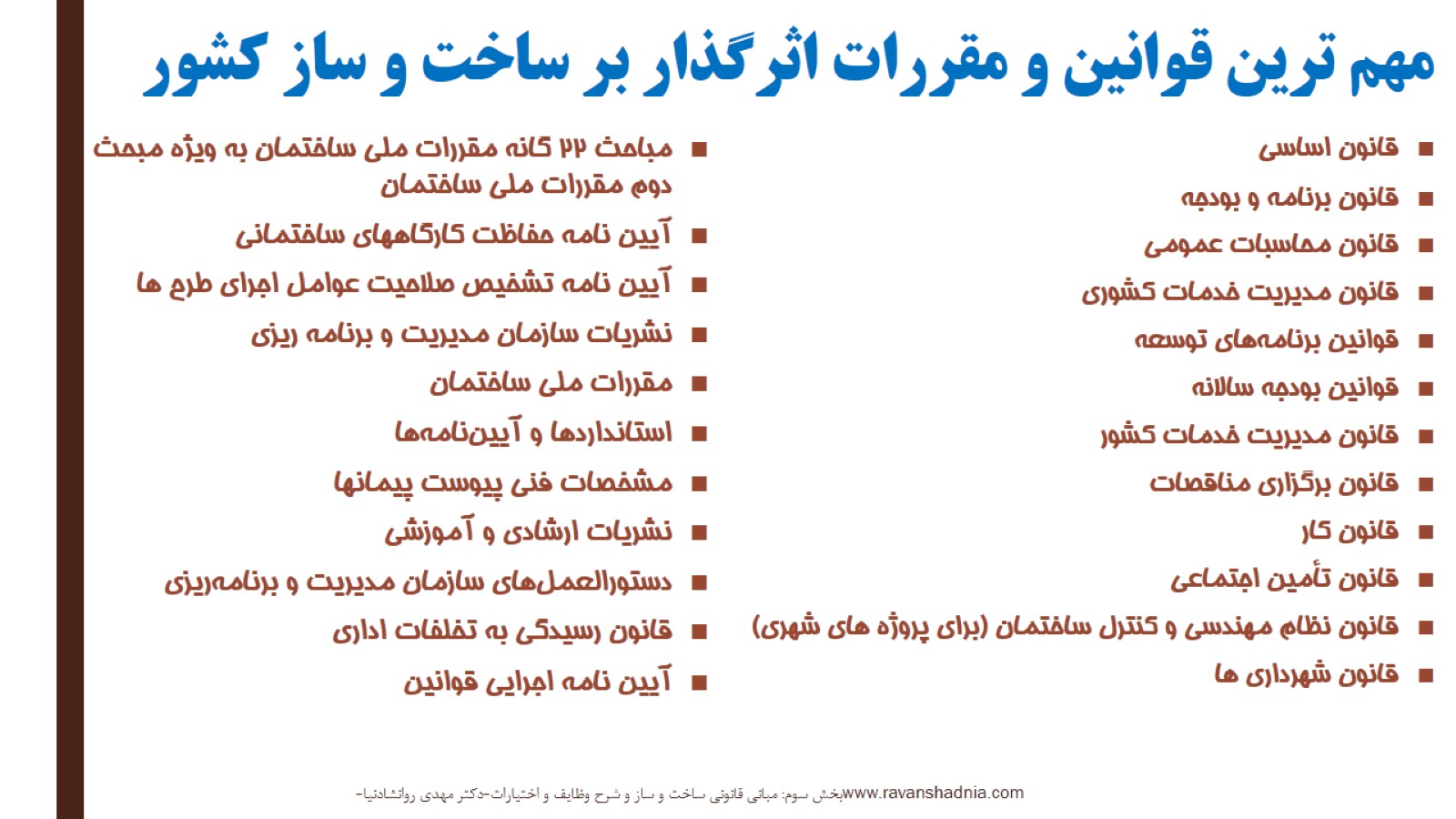 مهم ترین قوانین و مقررات اثرگذار بر ساخت و ساز کشور
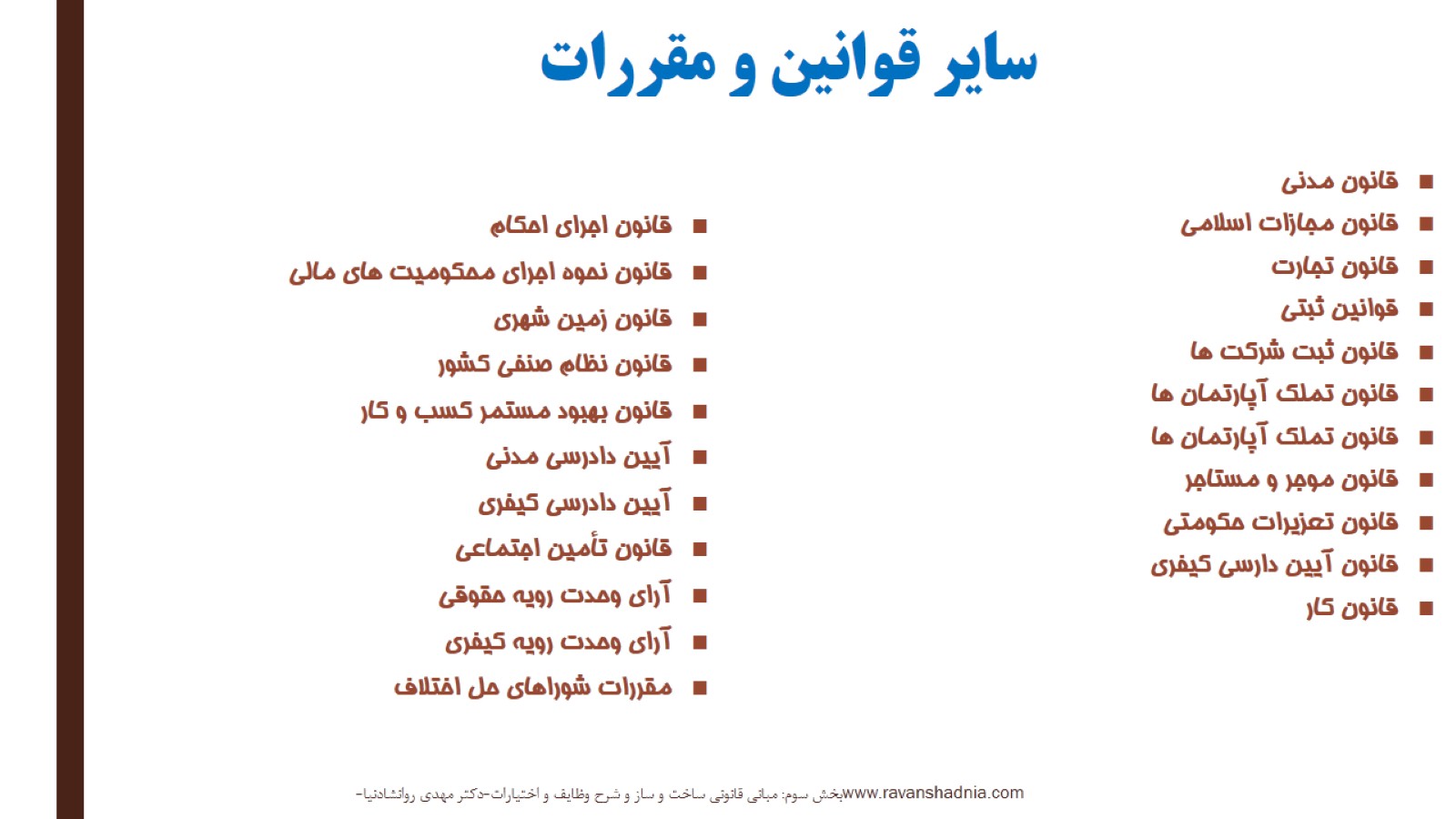 سایر قوانین و مقررات
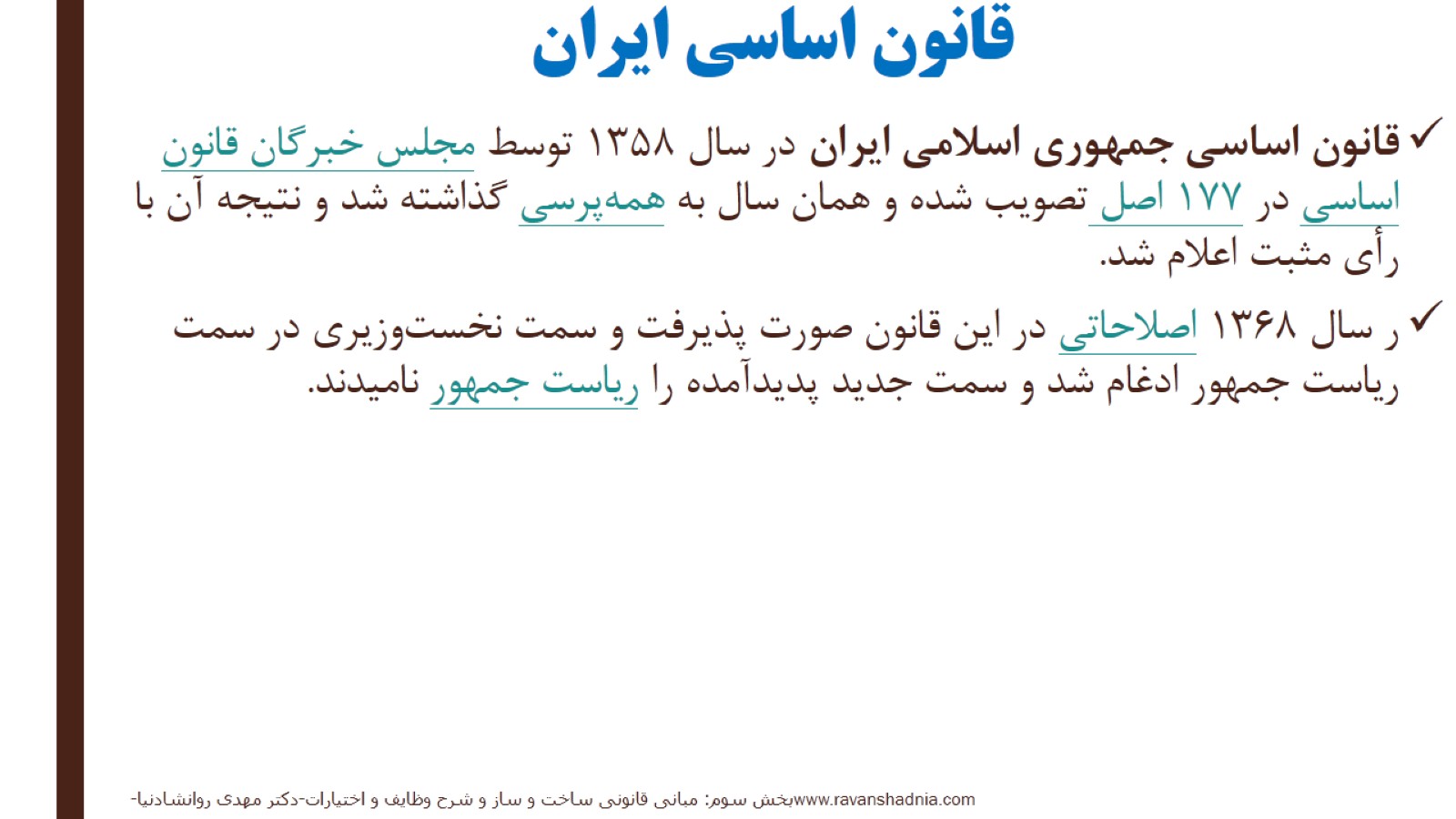 قانون اساسی ایران
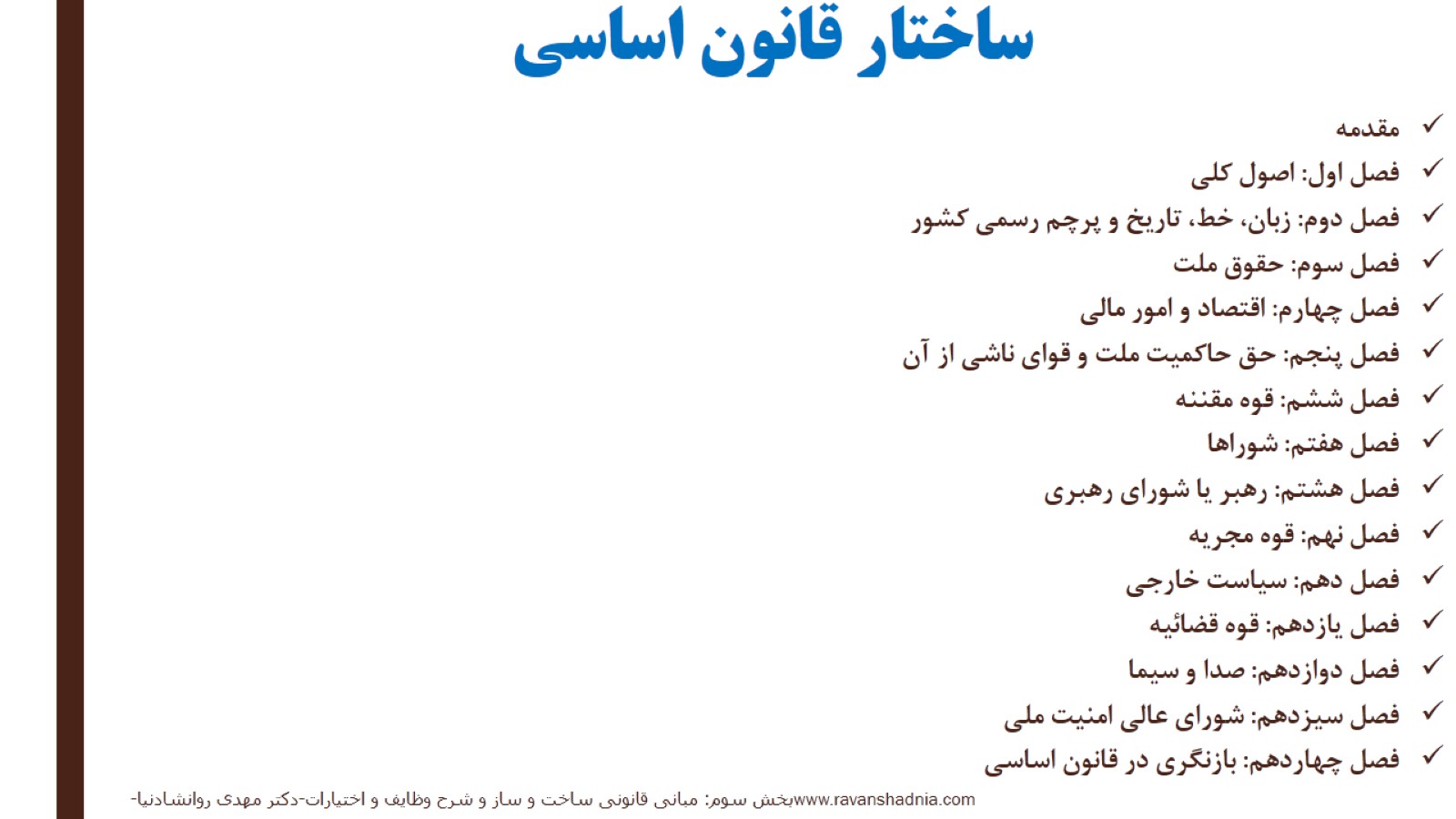 ساختار قانون اساسی
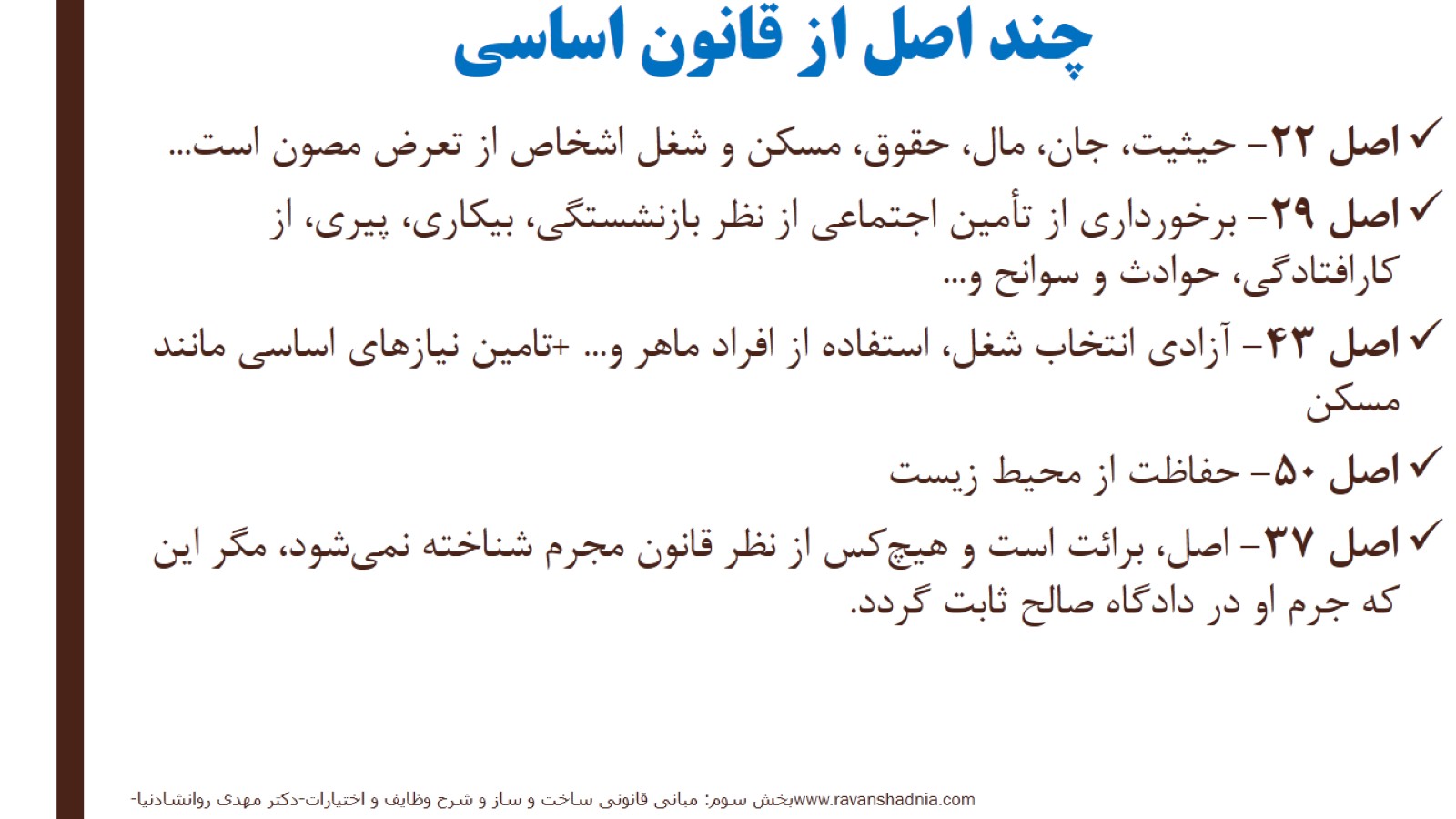 چند اصل از قانون اساسی
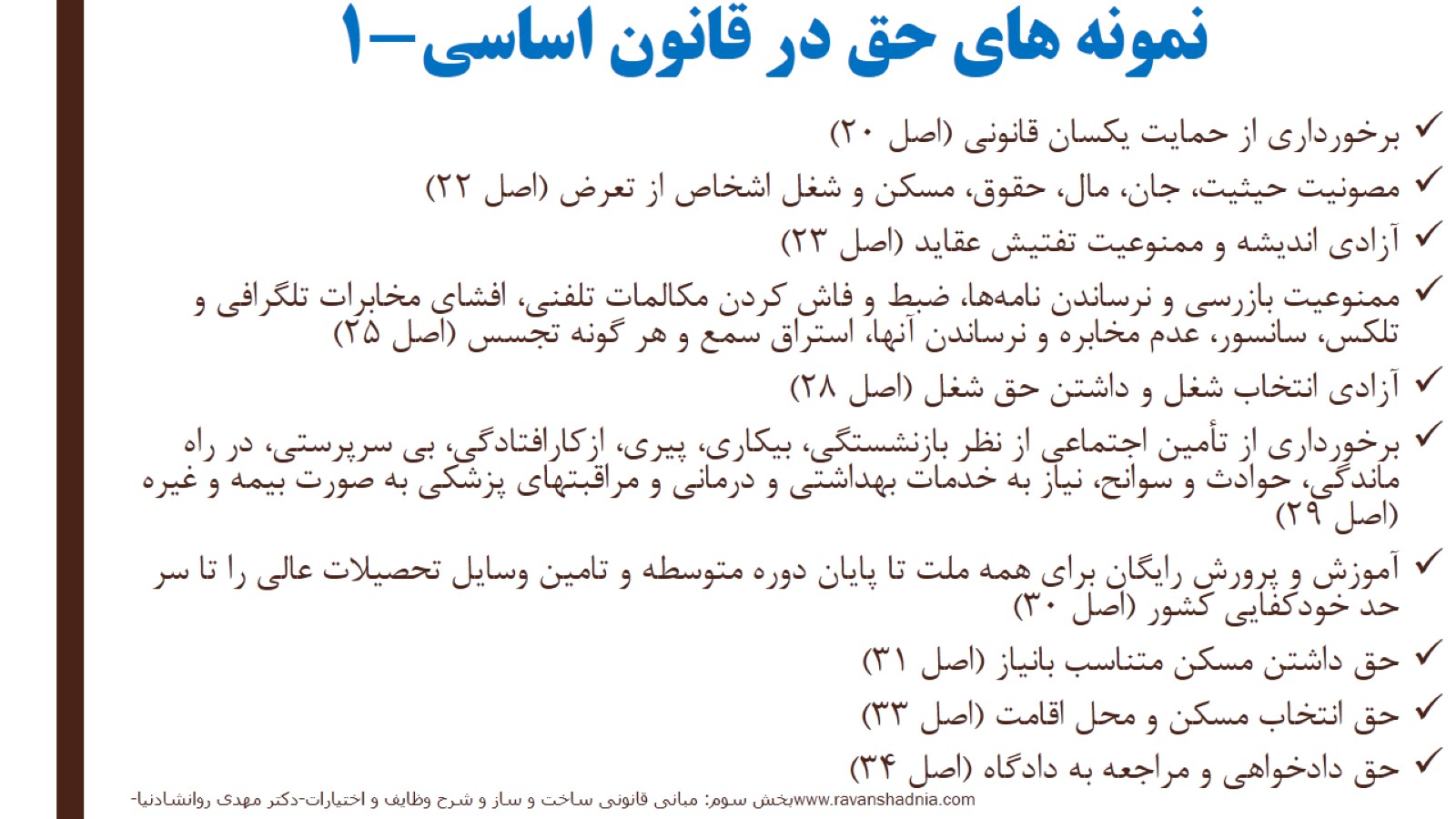 نمونه های حق در قانون اساسی-1
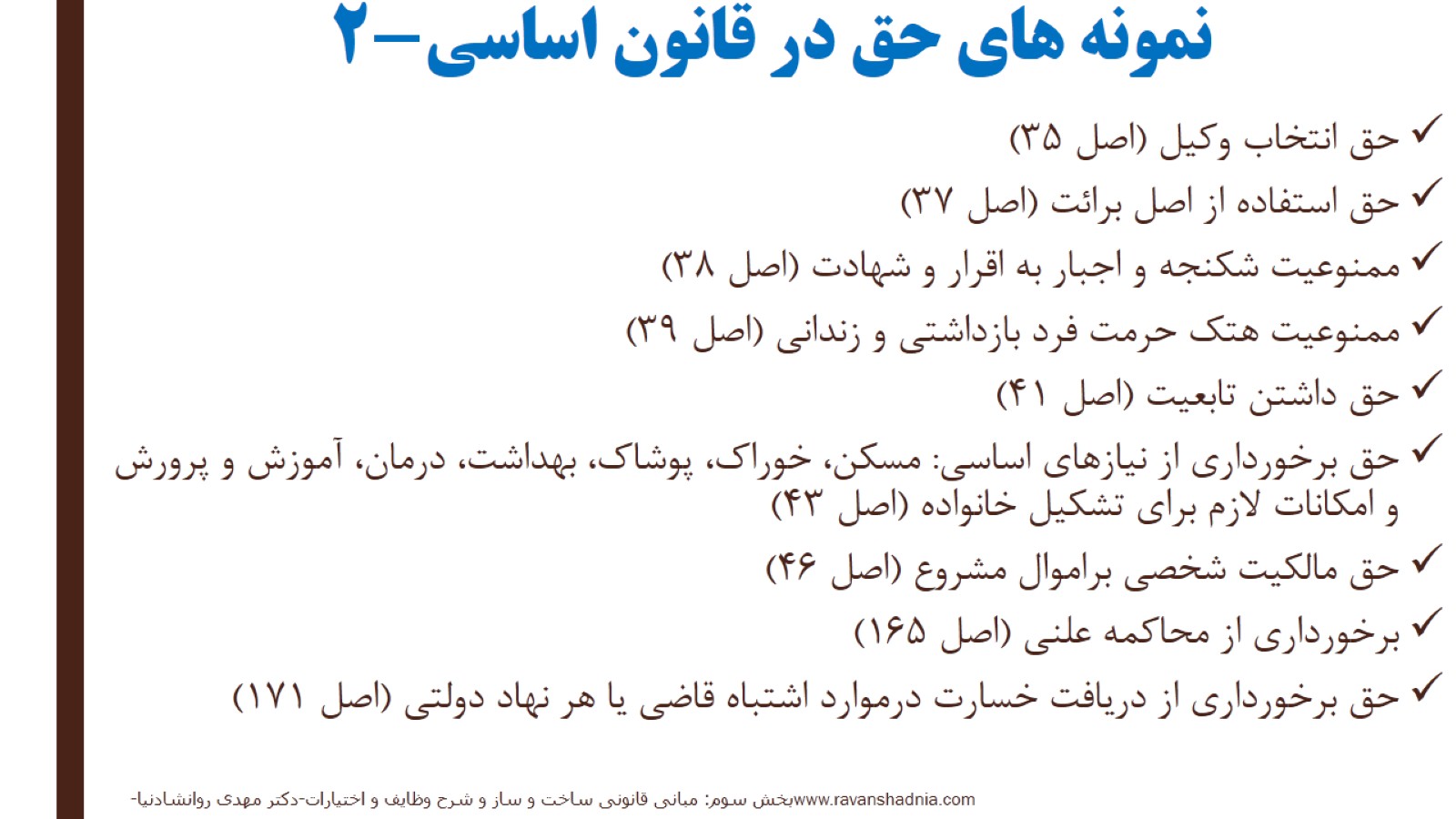 نمونه های حق در قانون اساسی-2
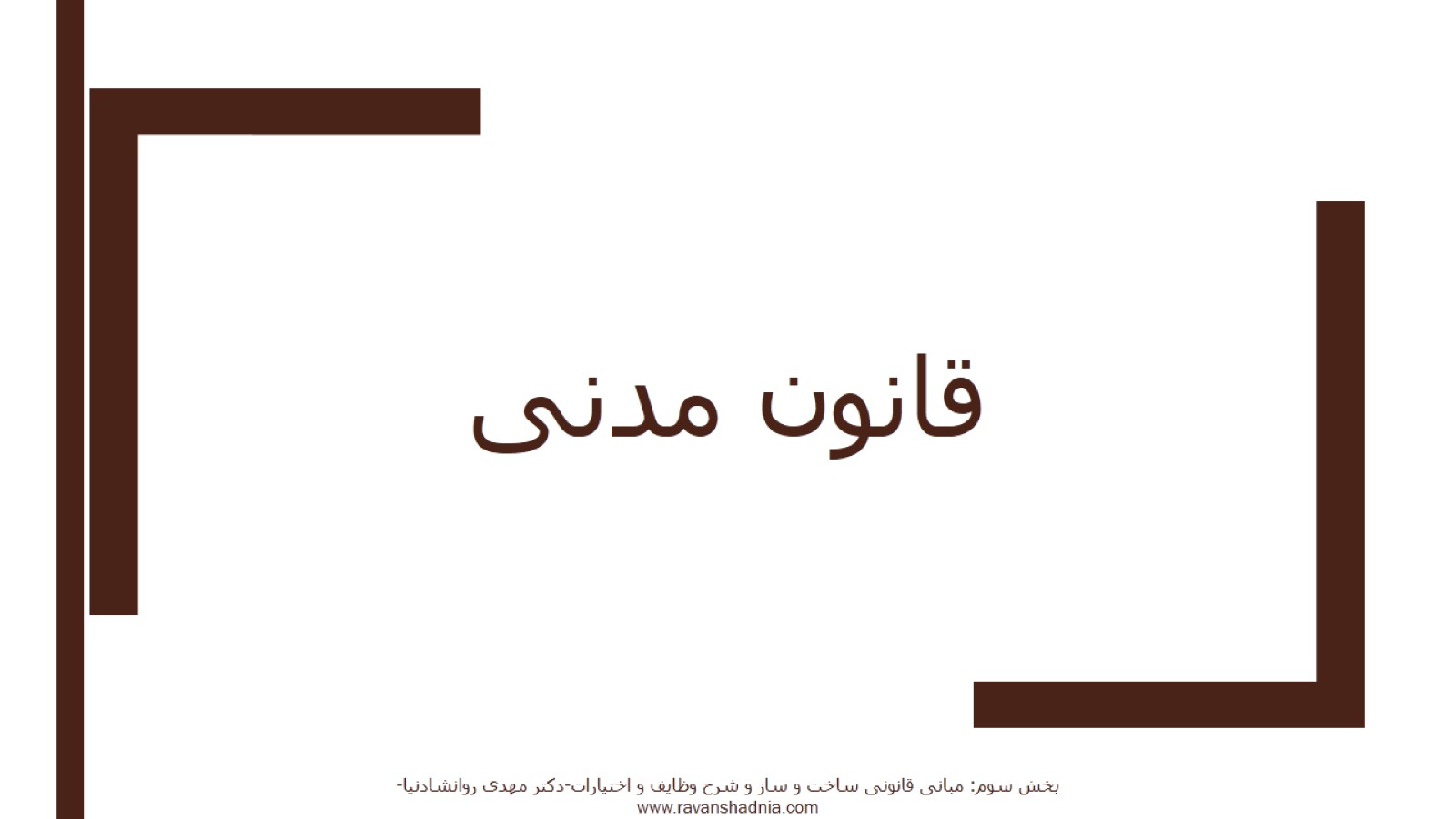 قانون مدنی
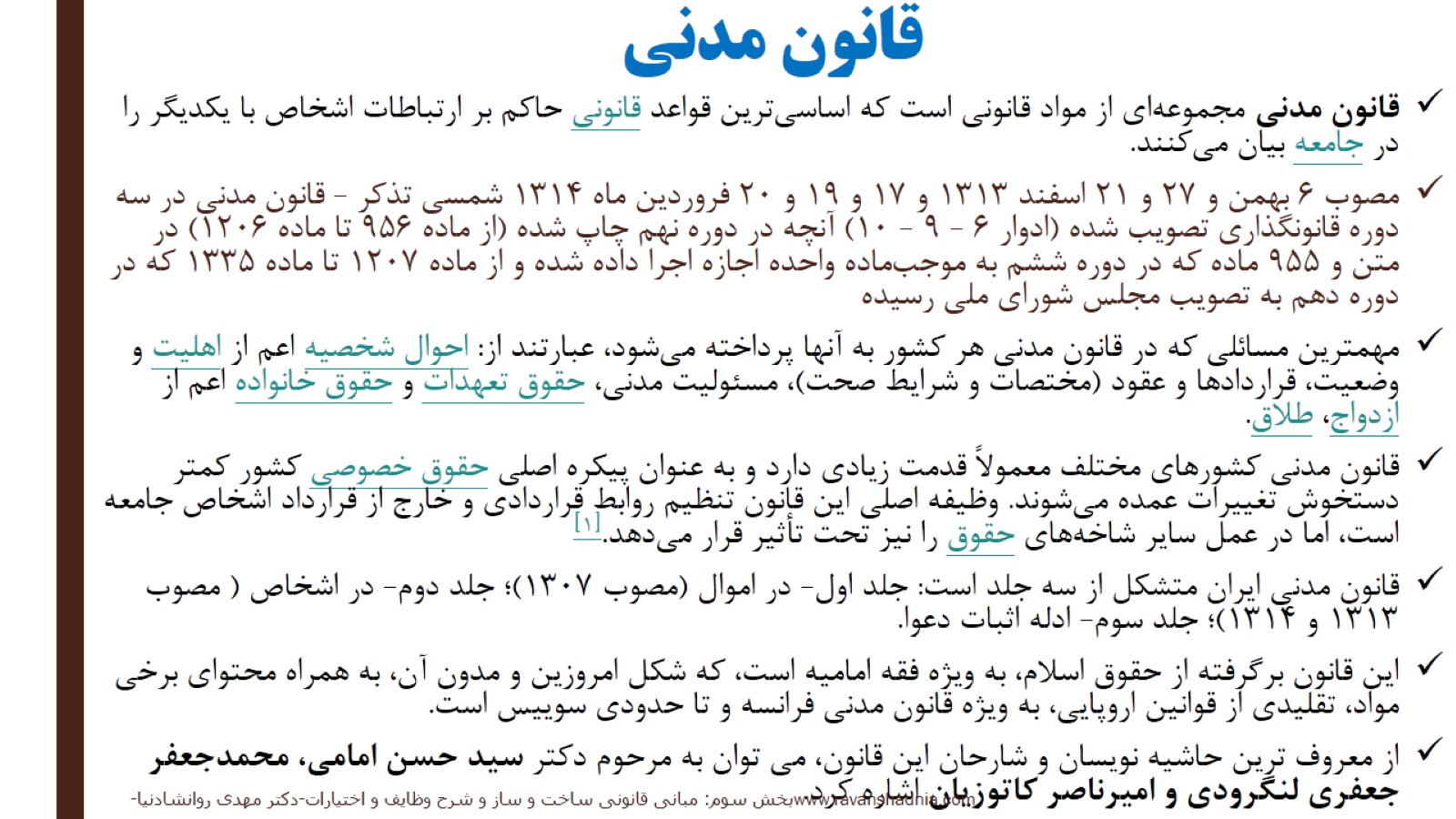 قانون مدنی
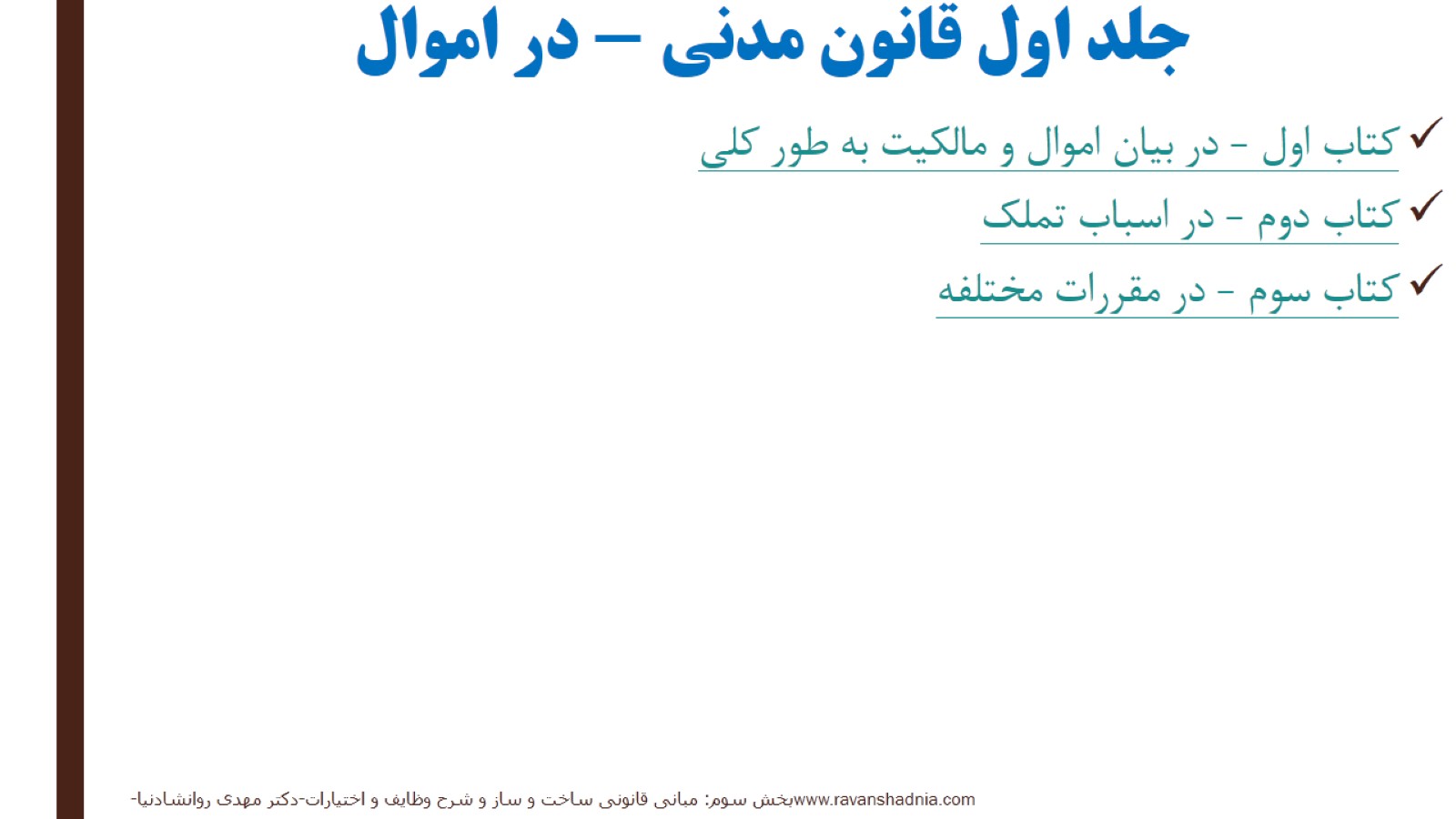 جلد اول قانون مدنی - در اموال
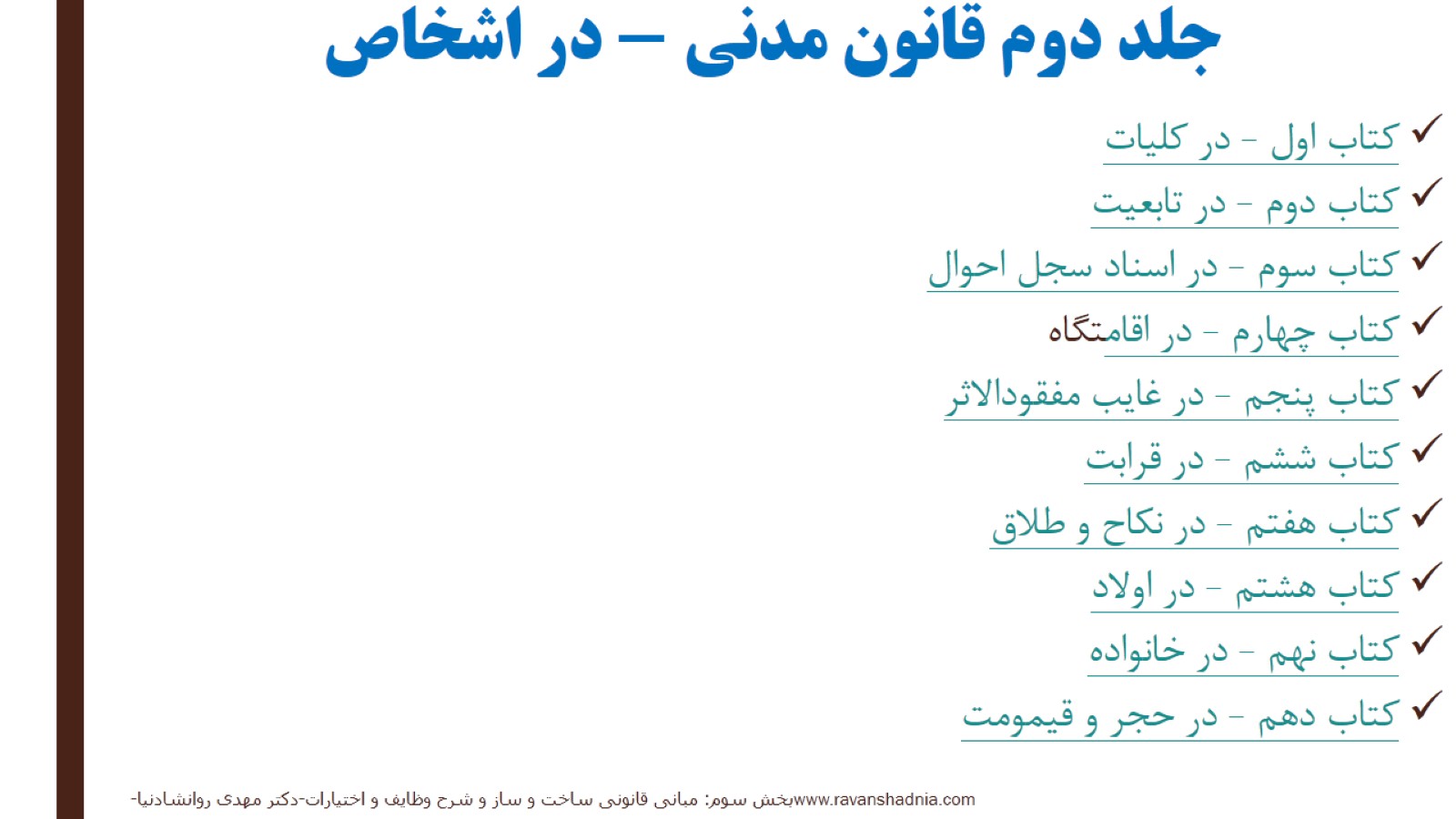 جلد دوم قانون مدنی - در اشخاص
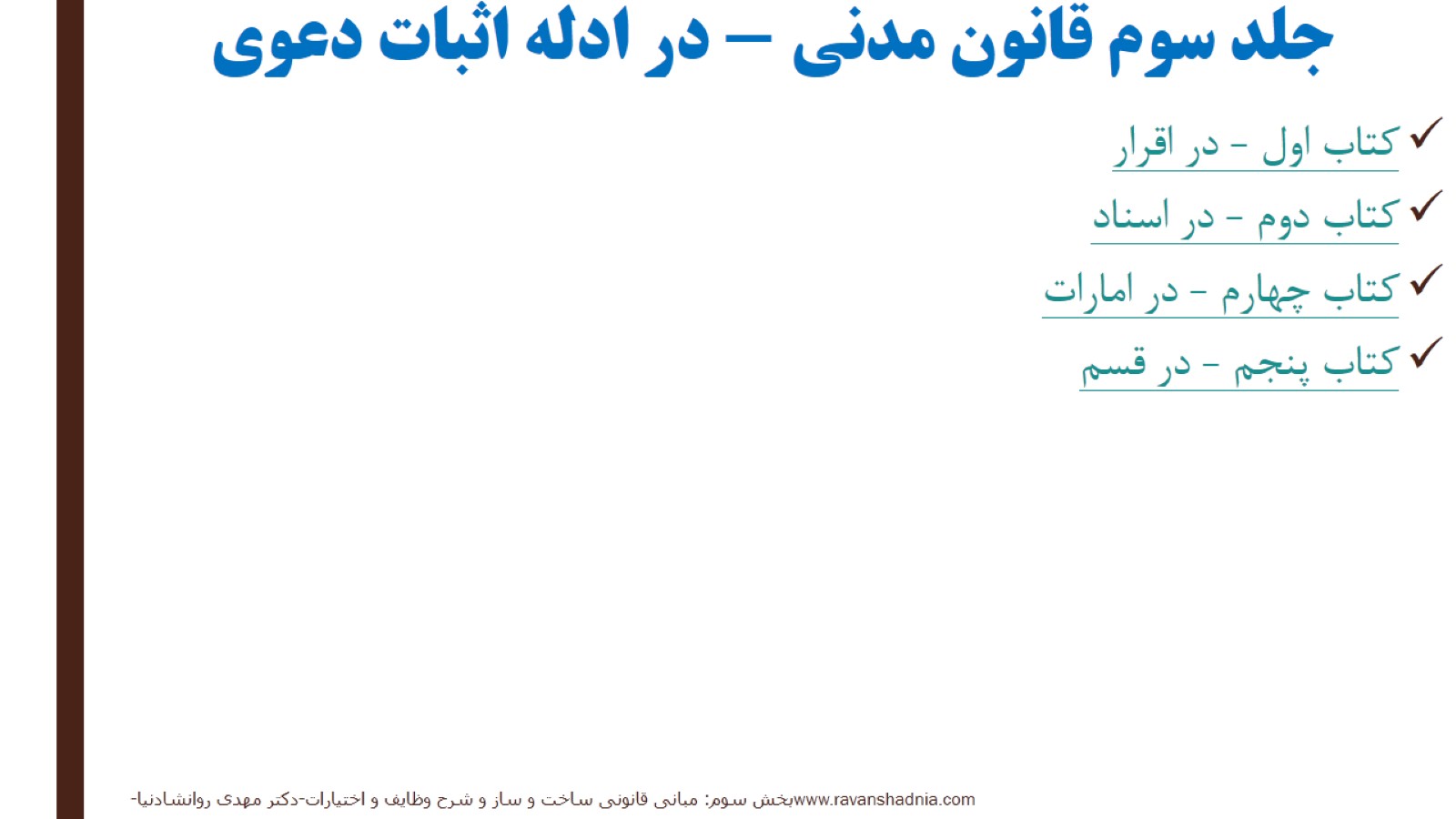 جلد سوم قانون مدنی - در ادله اثبات دعوی
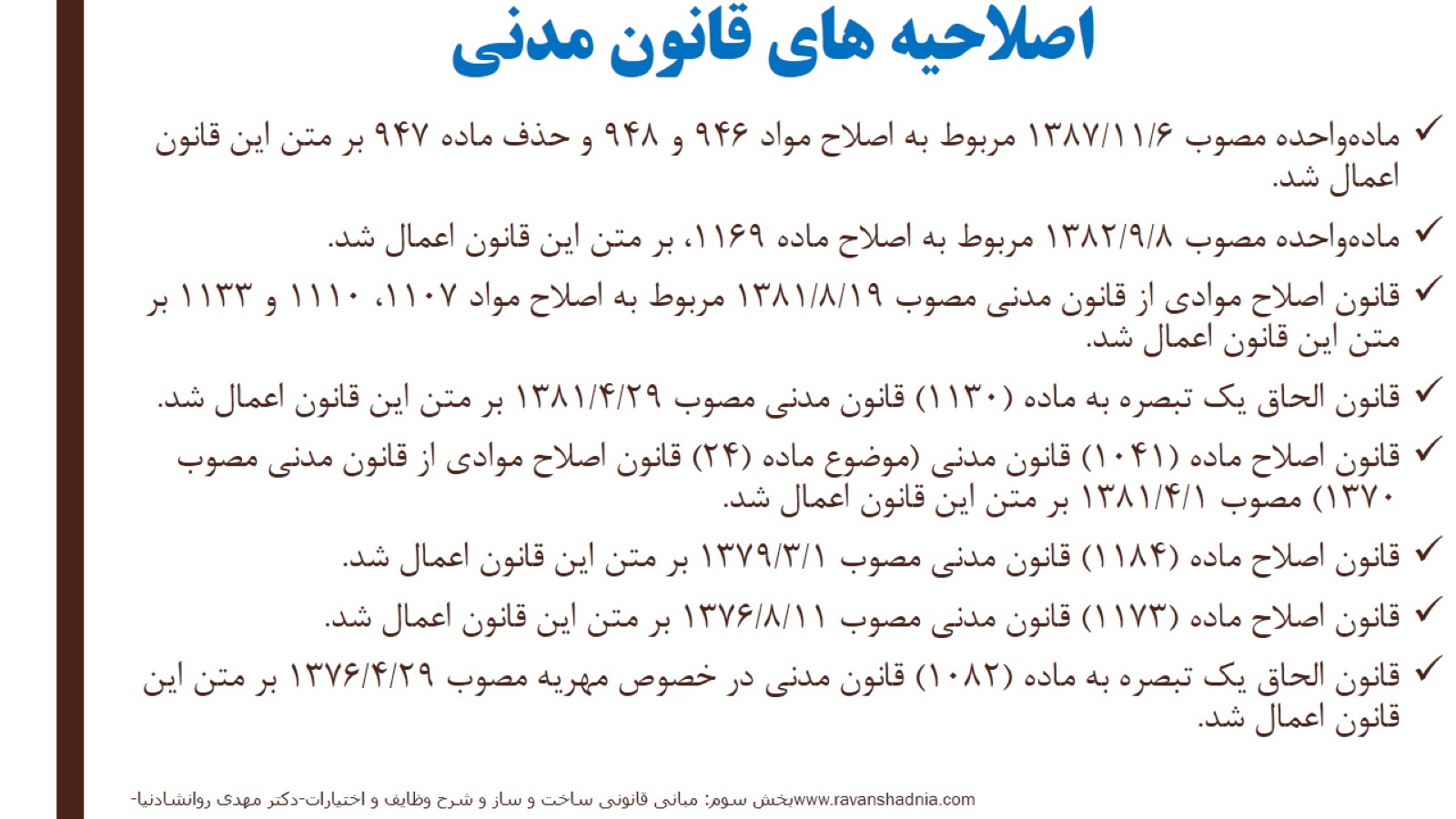 اصلاحیه های قانون مدنی
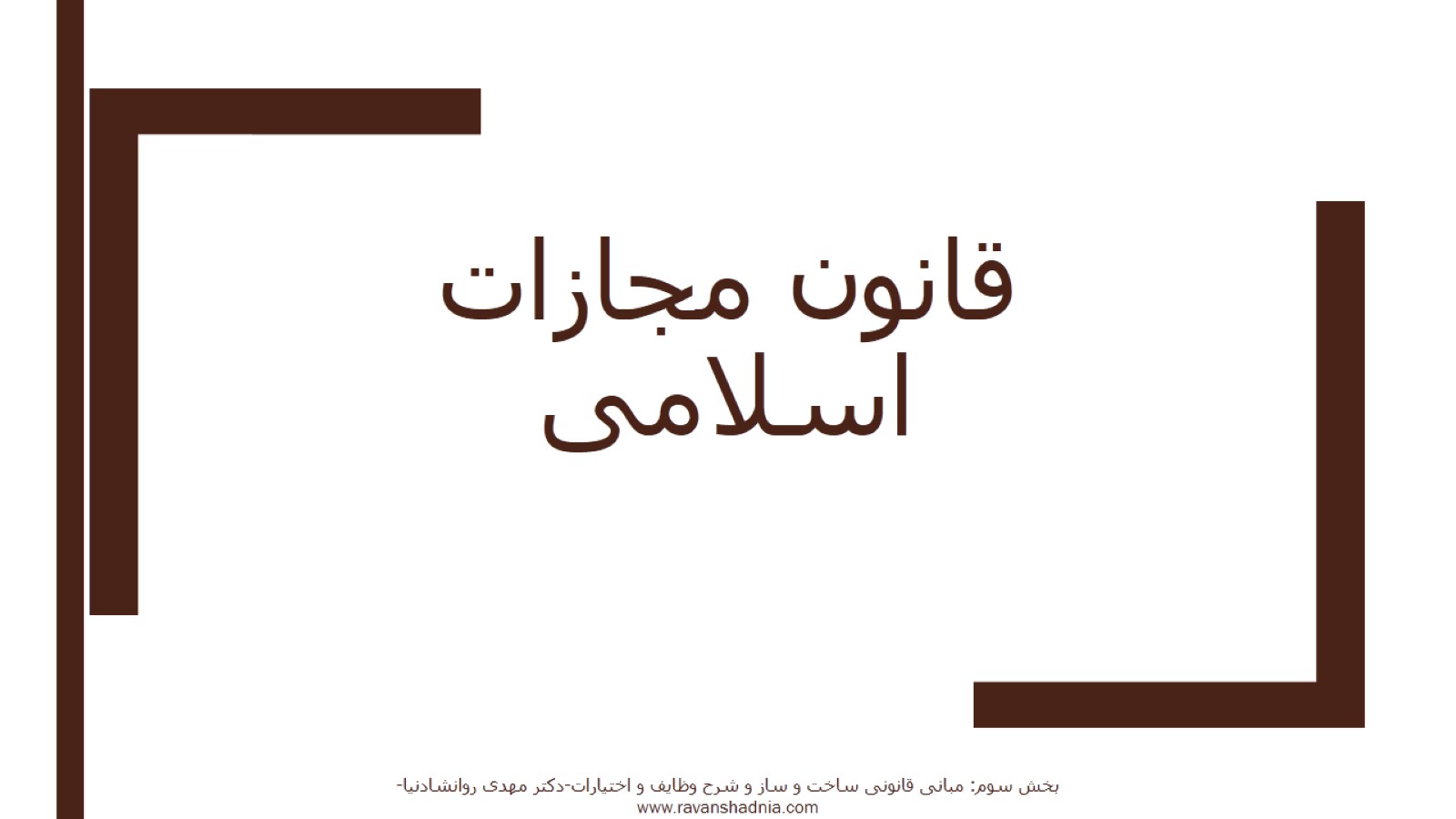 قانون مجازات اسلامی
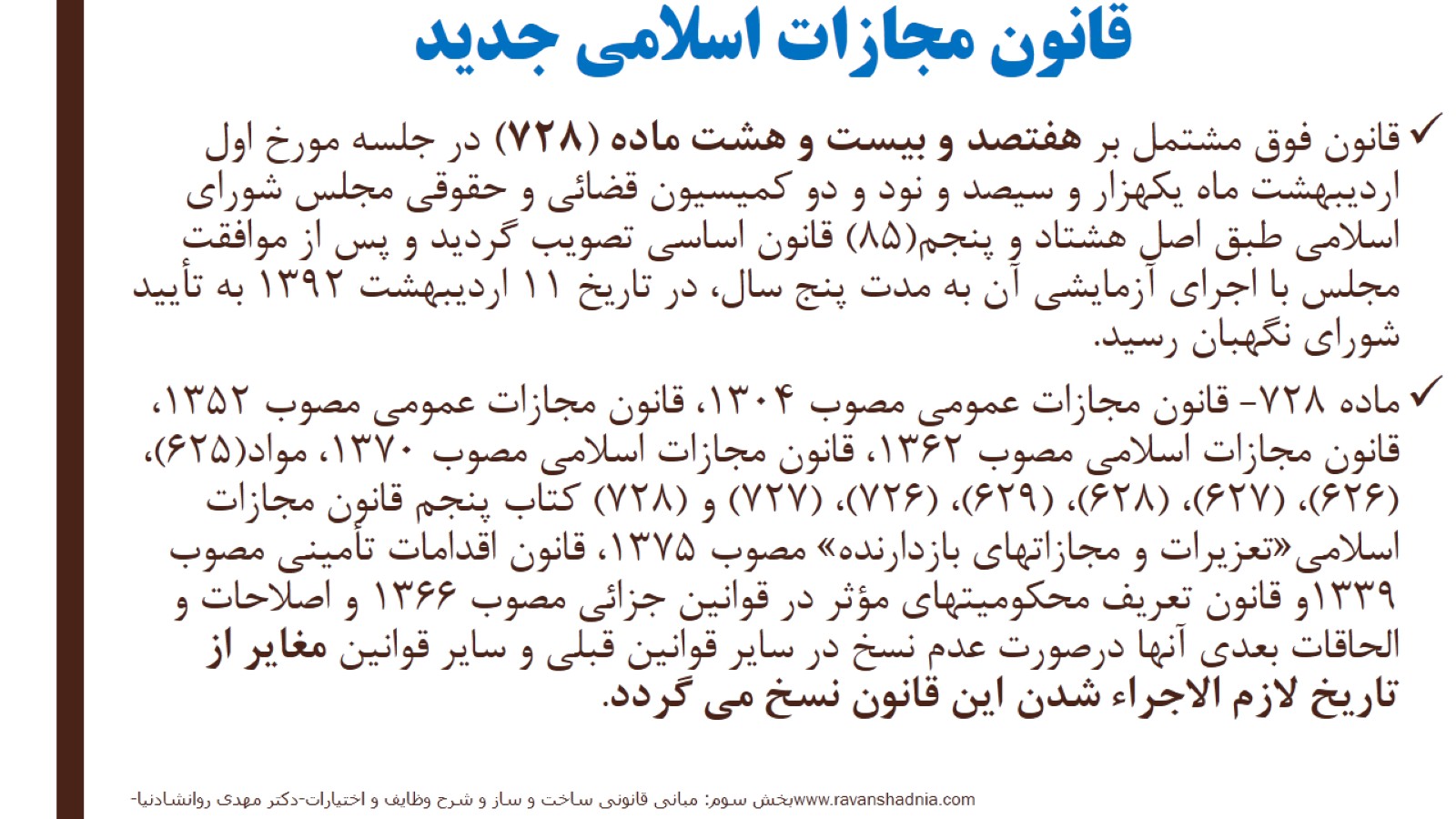 قانون مجازات اسلامی جدید
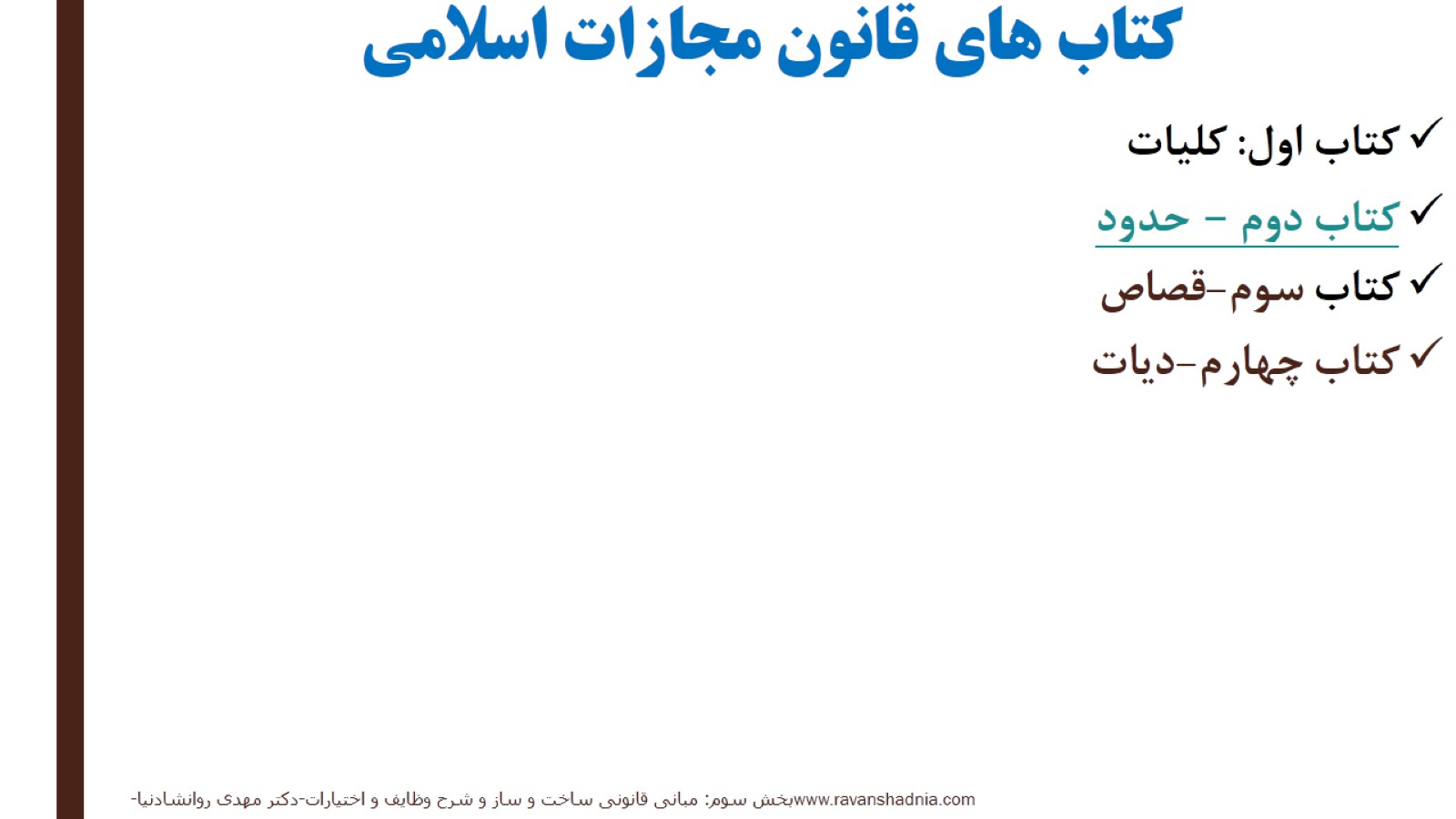 کتاب های قانون مجازات اسلامی
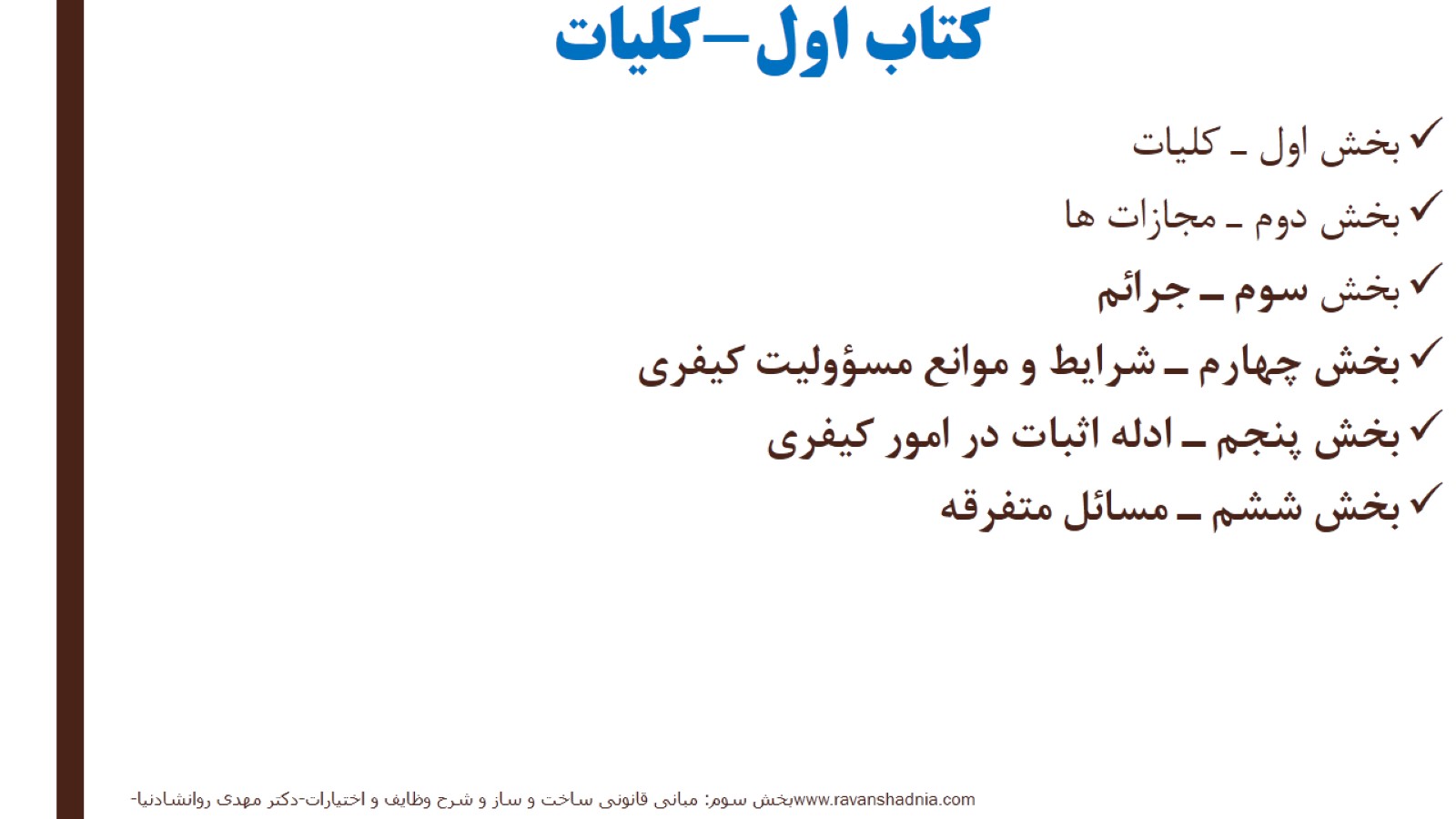 کتاب اول-کلیات
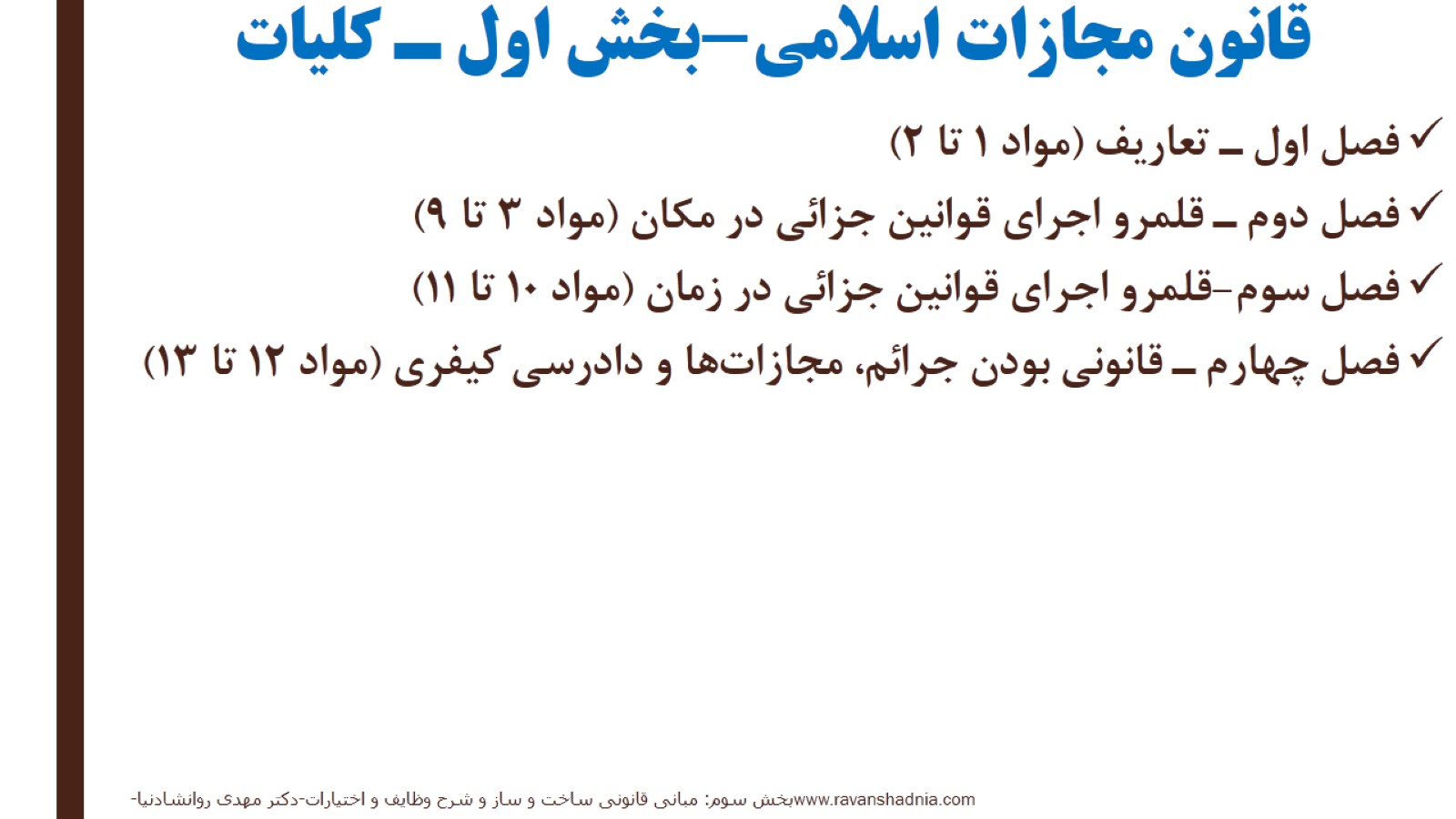 قانون مجازات اسلامی-بخش اول ـ کلیات
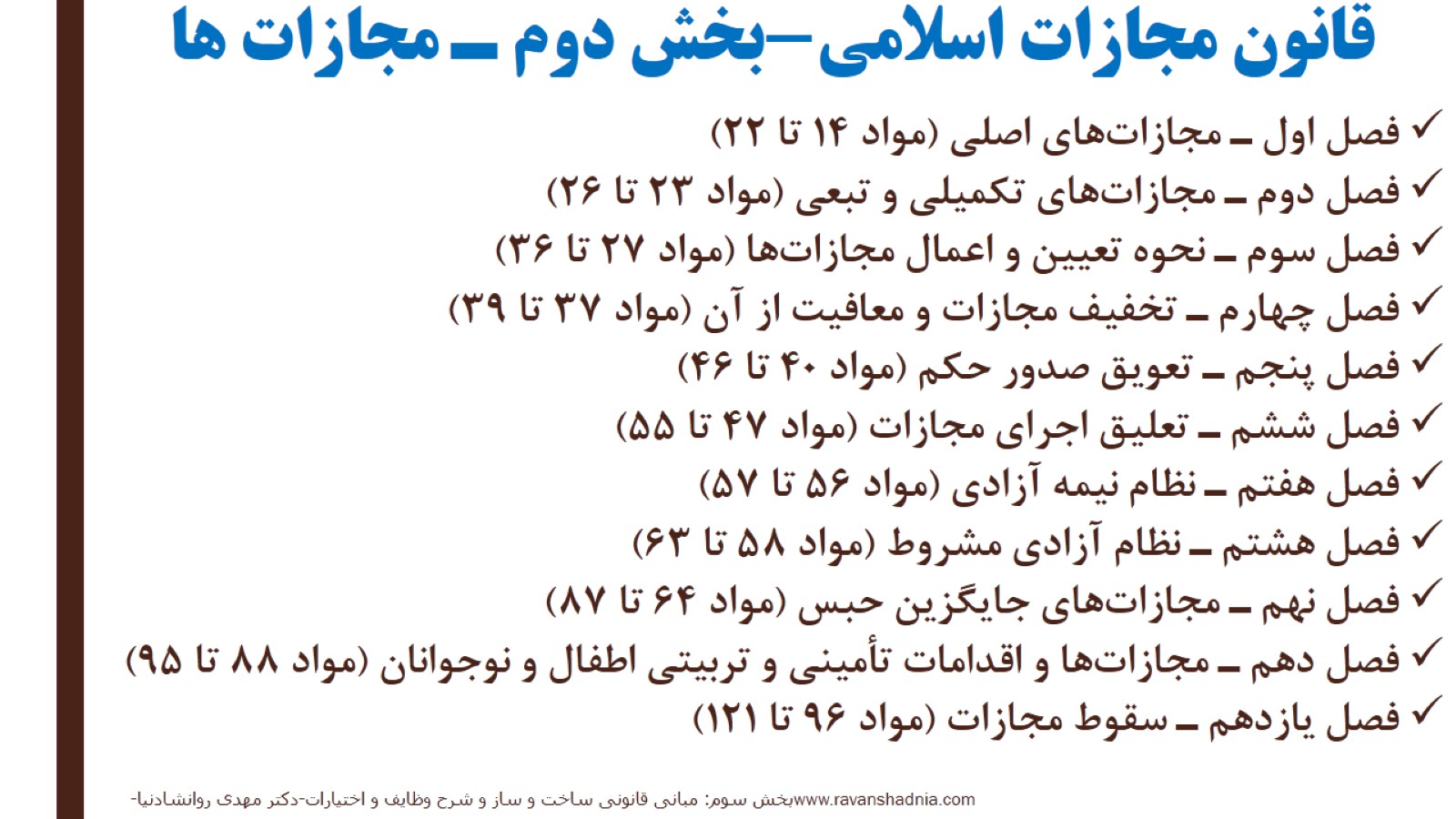 قانون مجازات اسلامی-بخش دوم ـ مجازات ها
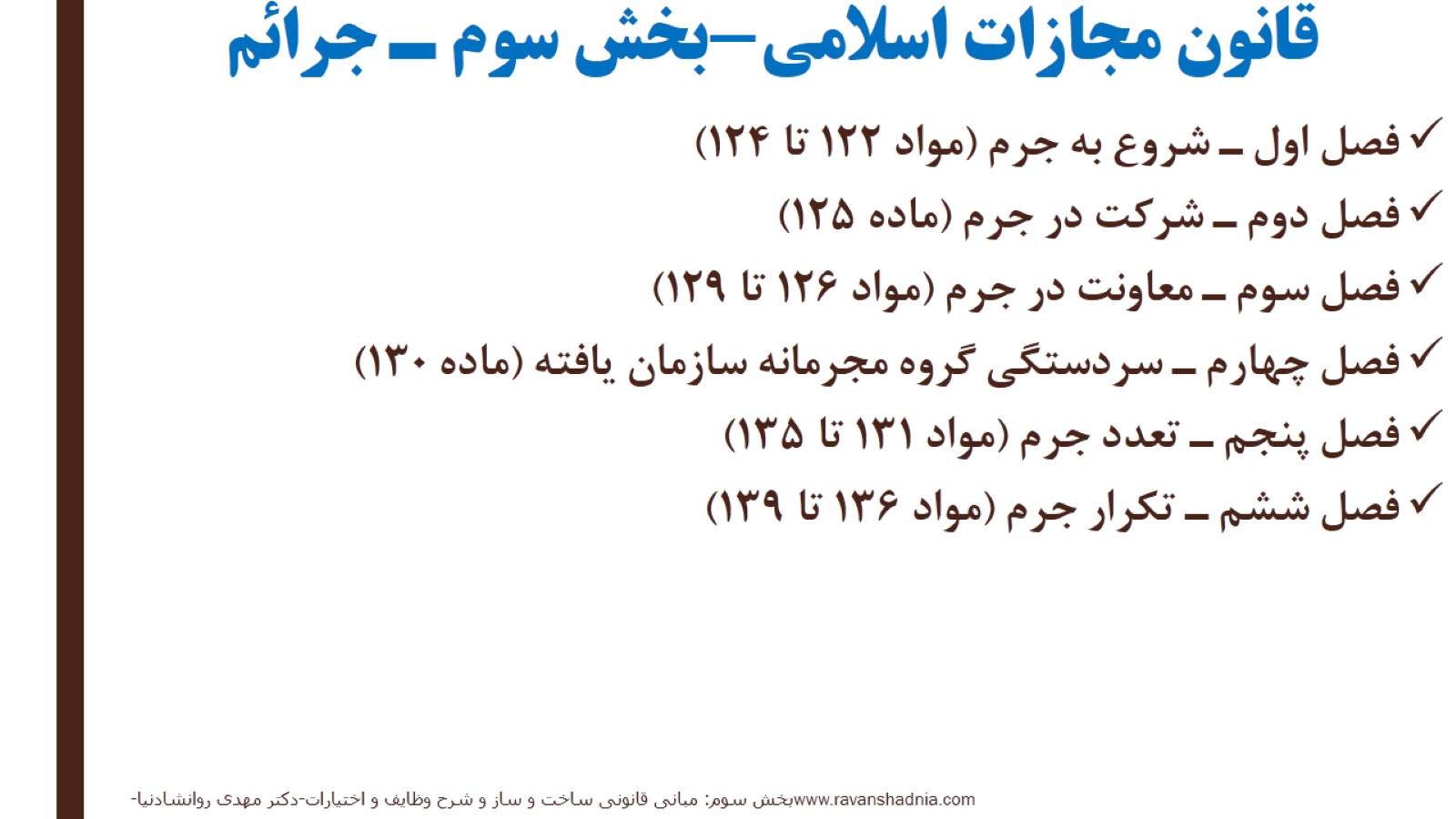 قانون مجازات اسلامی-بخش سوم ـ جرائم
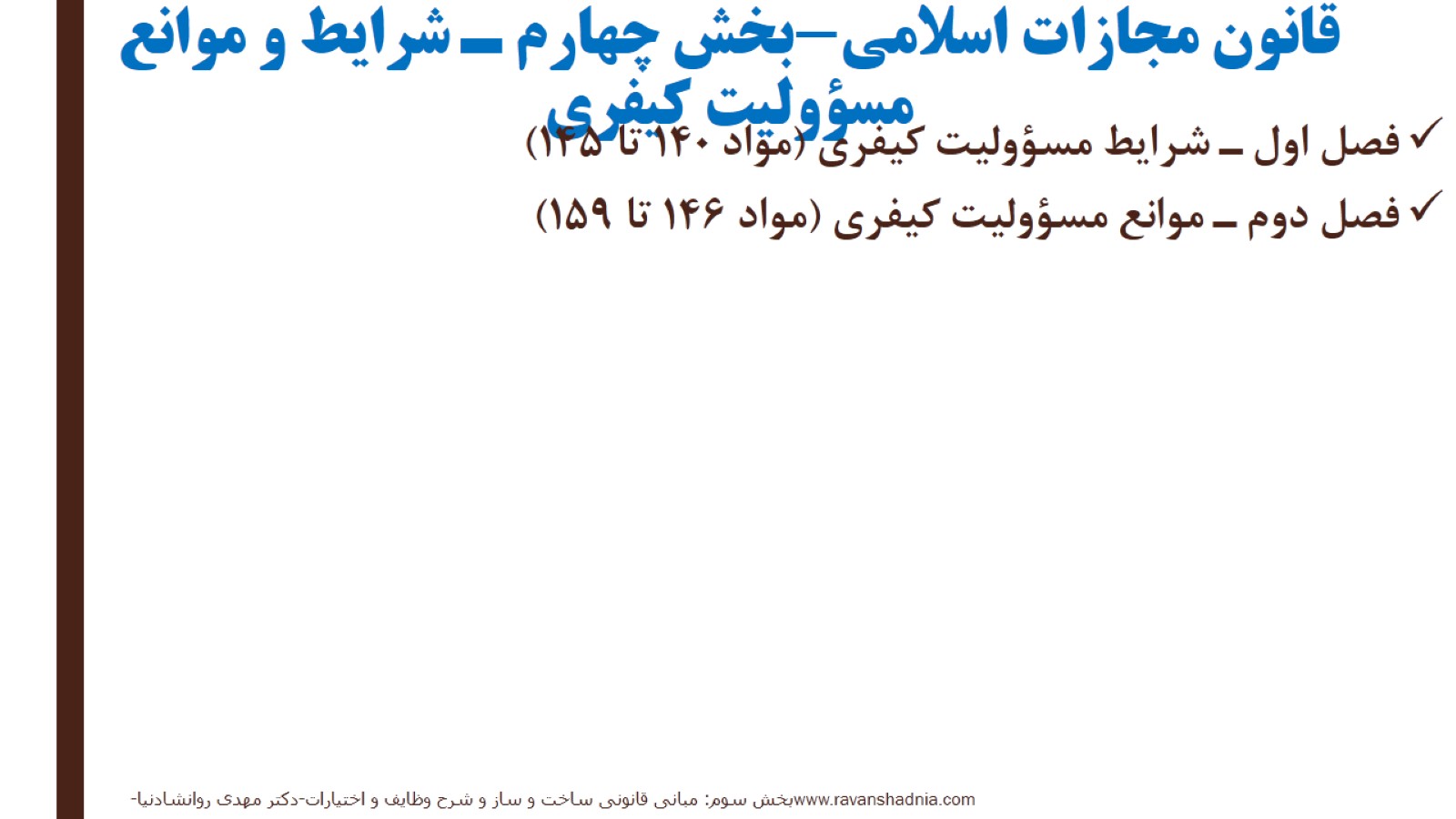 قانون مجازات اسلامی-بخش چهارم ـ شرایط و موانع مسؤولیت کیفری
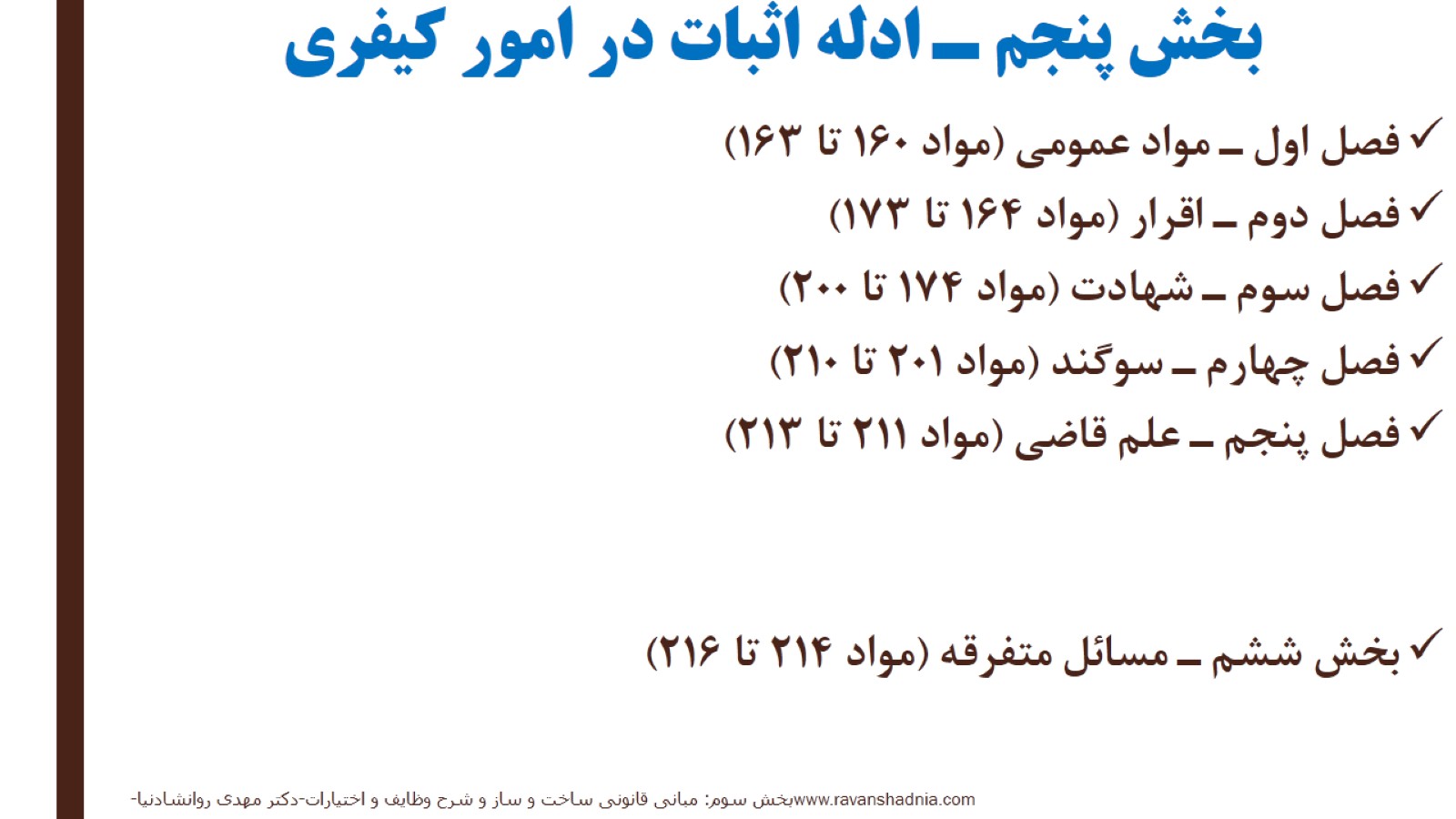 بخش پنجم ـ ادله اثبات در امور کیفری
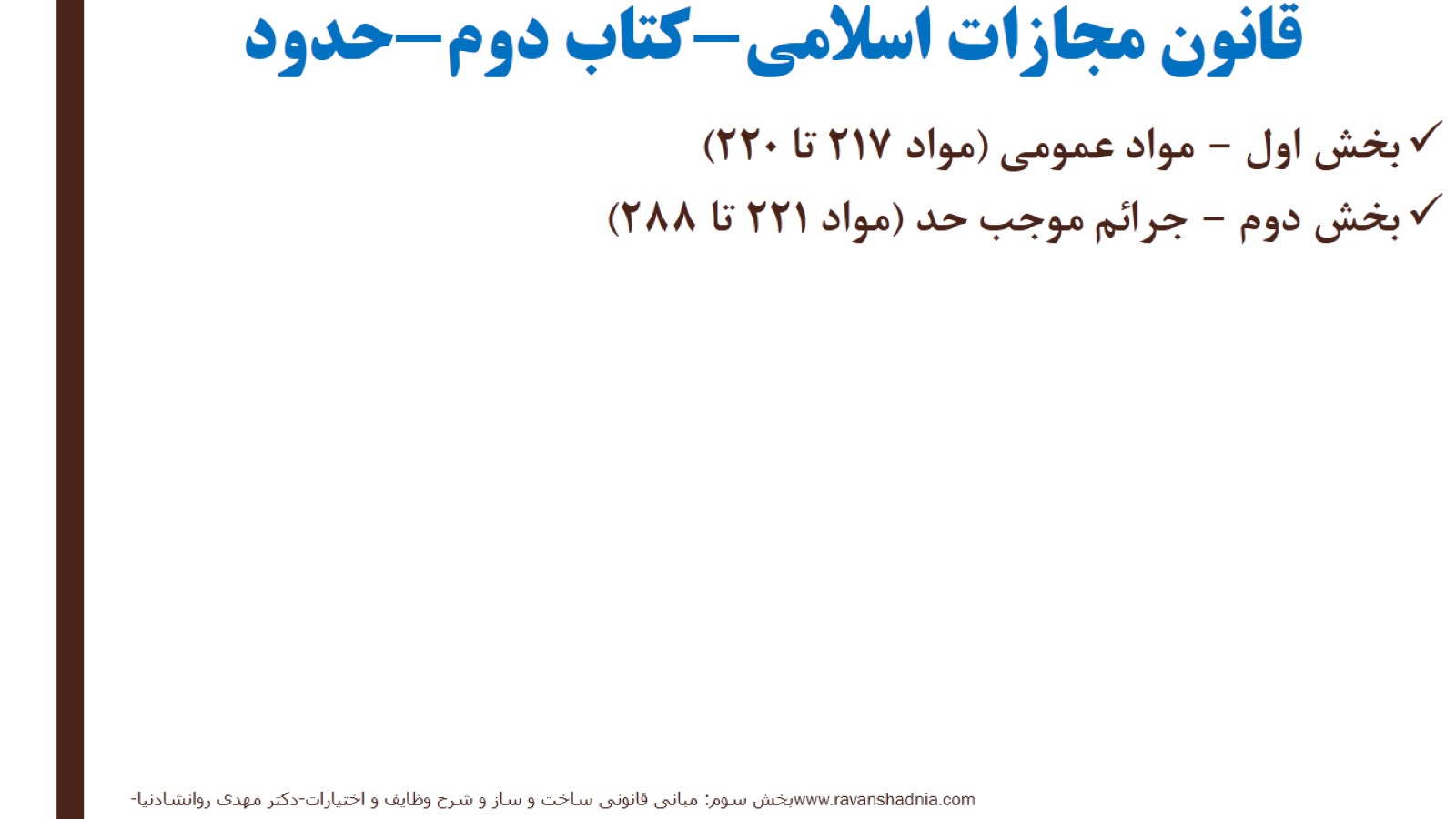 قانون مجازات اسلامی-کتاب دوم-حدود
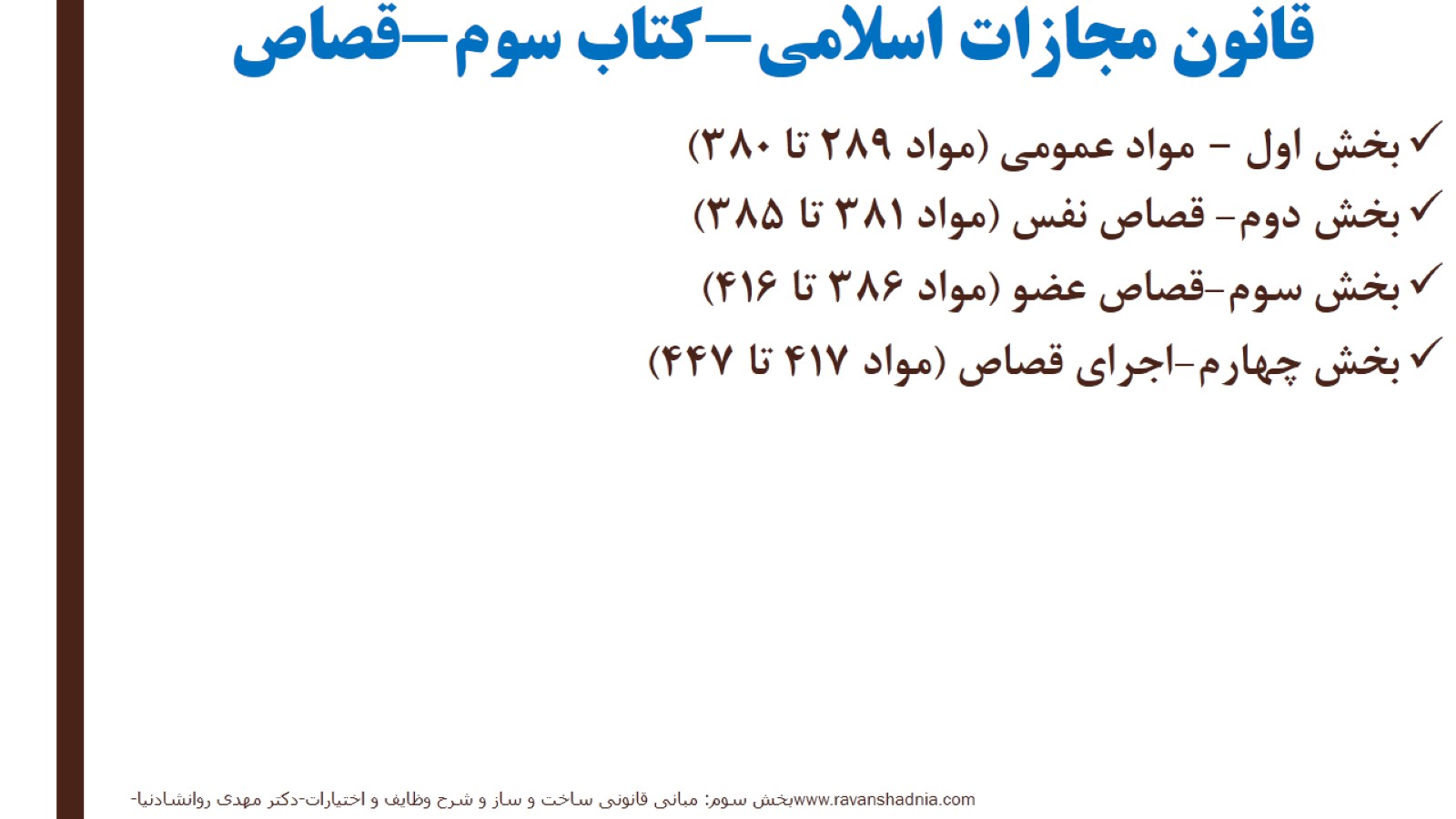 قانون مجازات اسلامی-کتاب سوم-قصاص
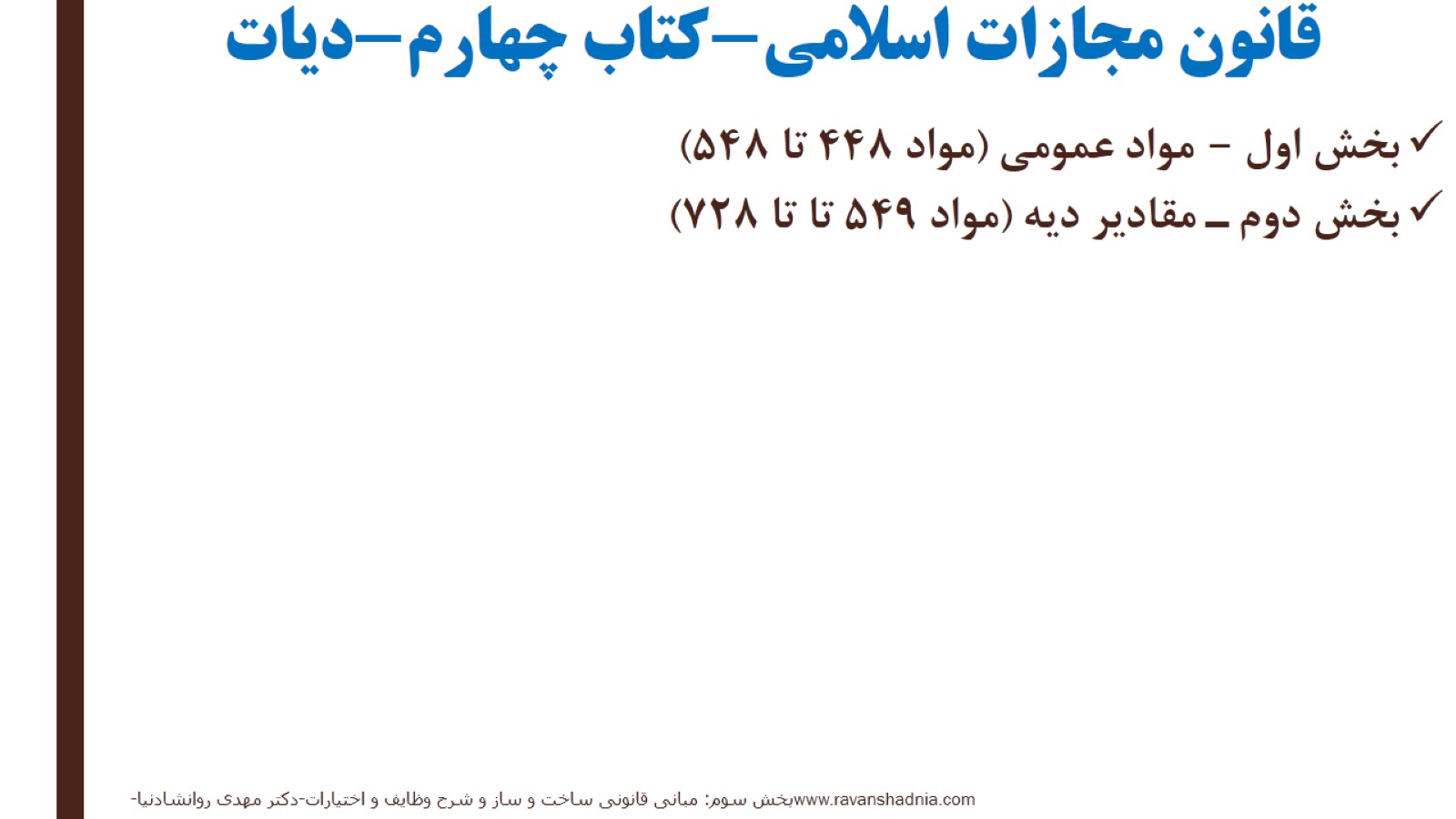 قانون مجازات اسلامی-کتاب چهارم-دیات
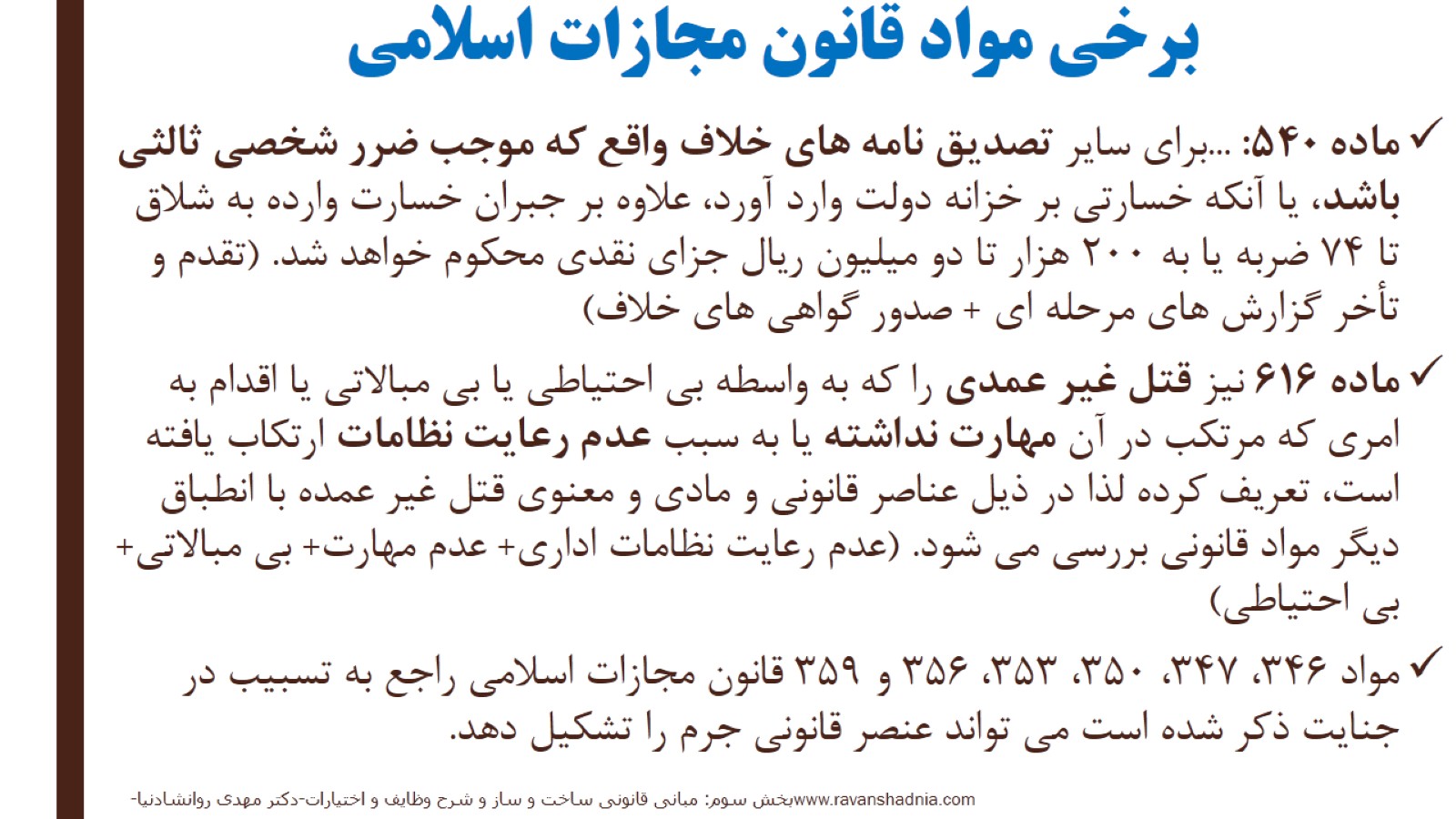 برخی مواد قانون مجازات اسلامی
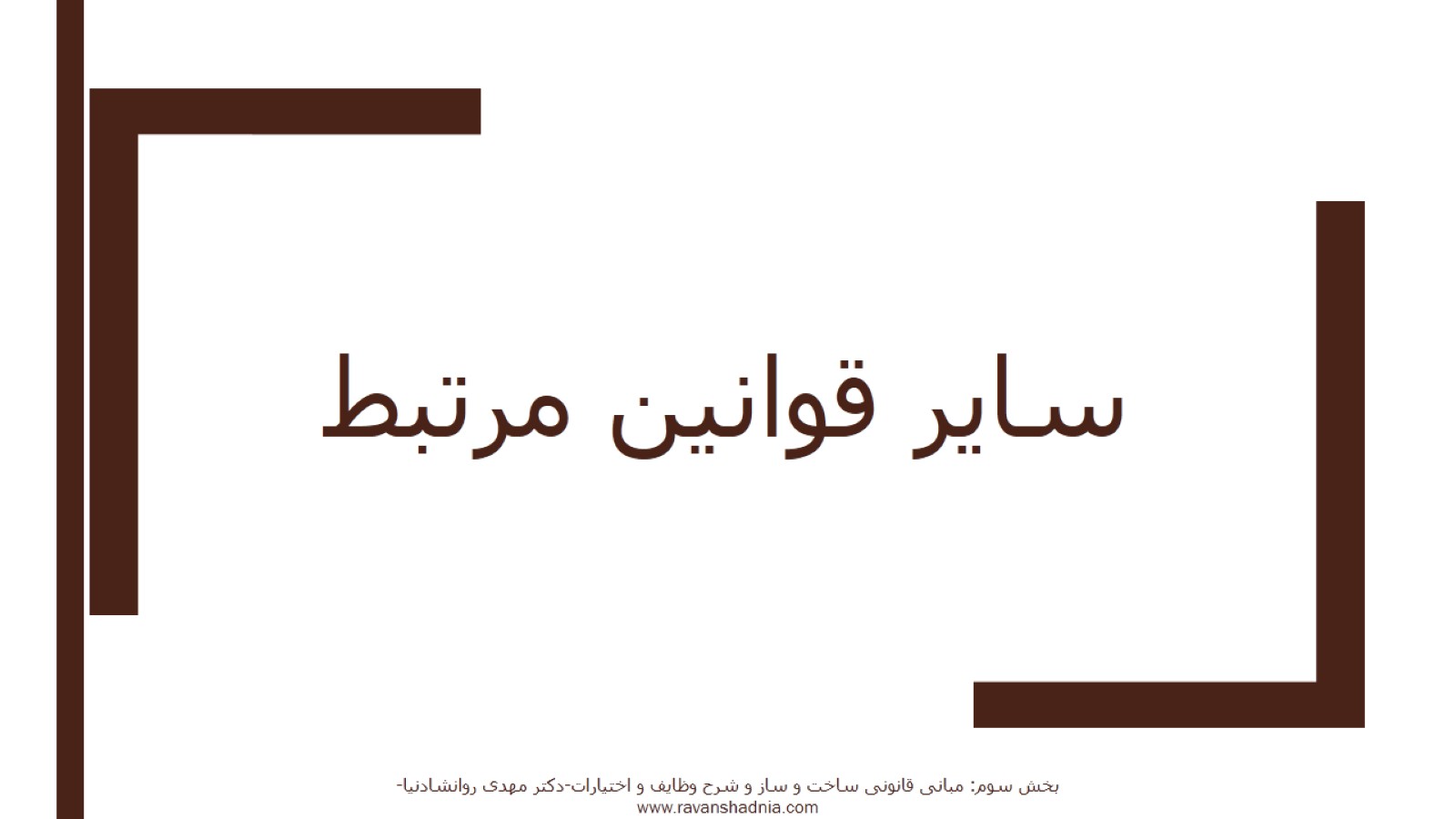 سایر قوانین مرتبط
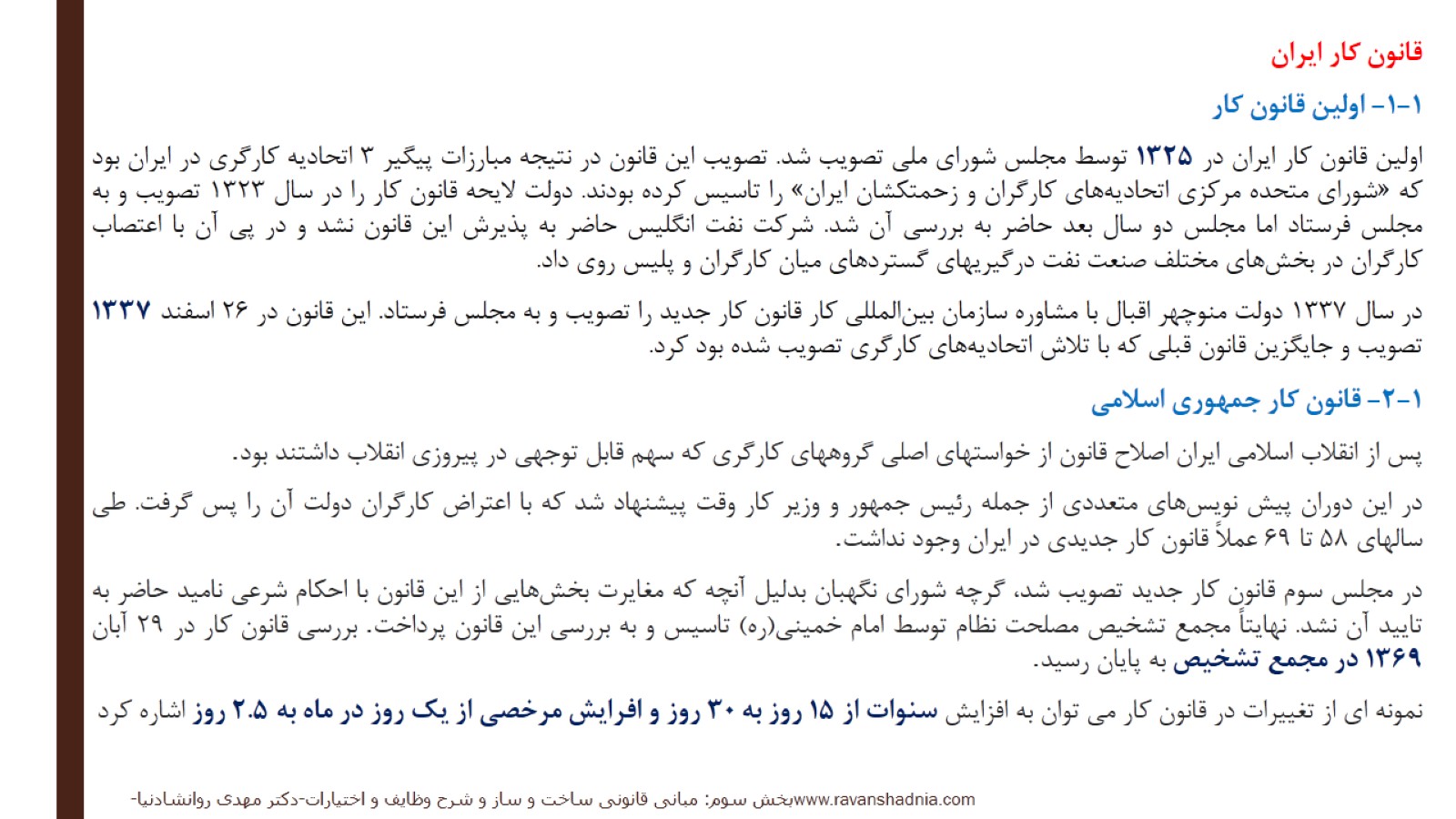 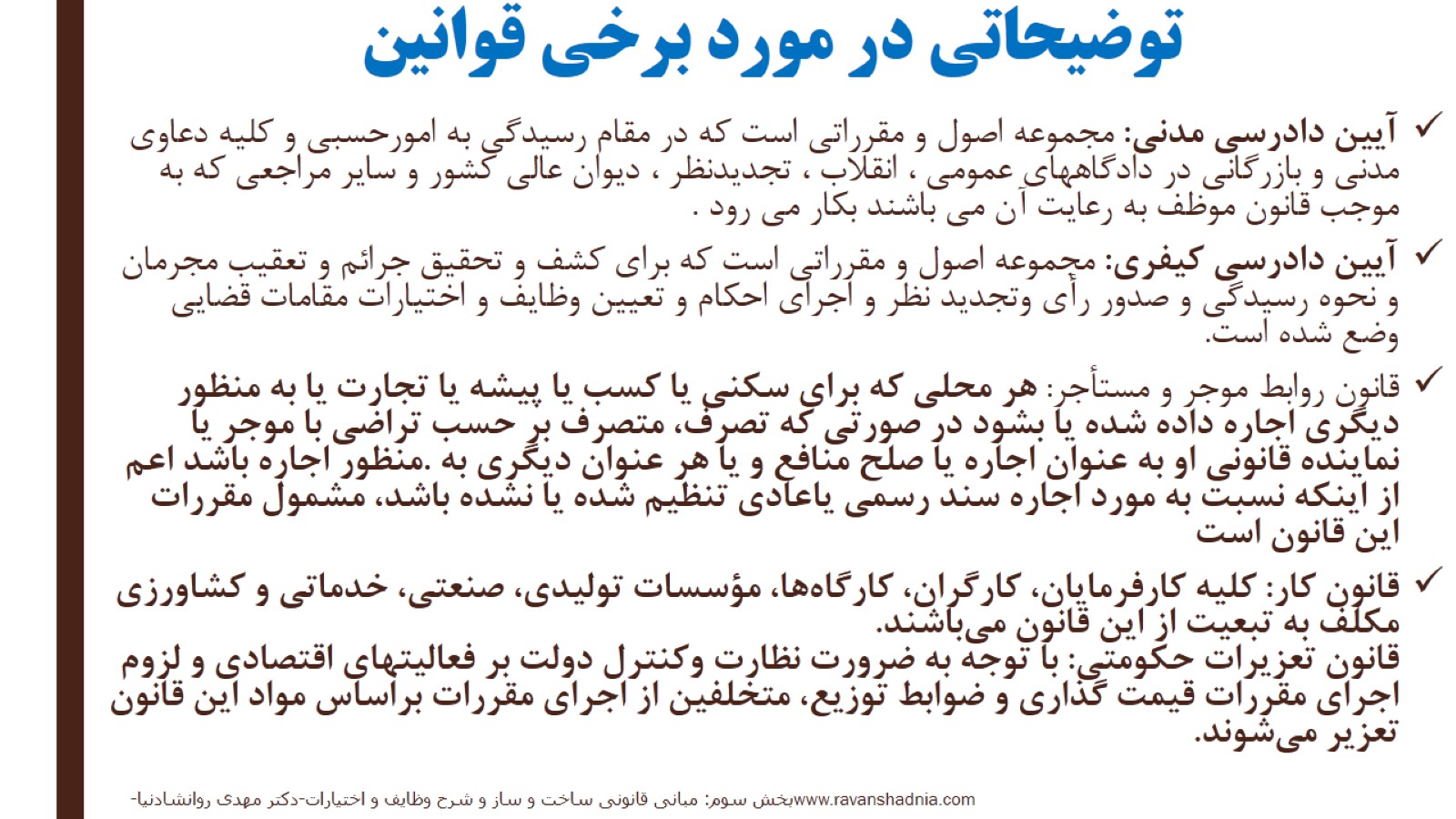 توضیحاتی در مورد برخی قوانین
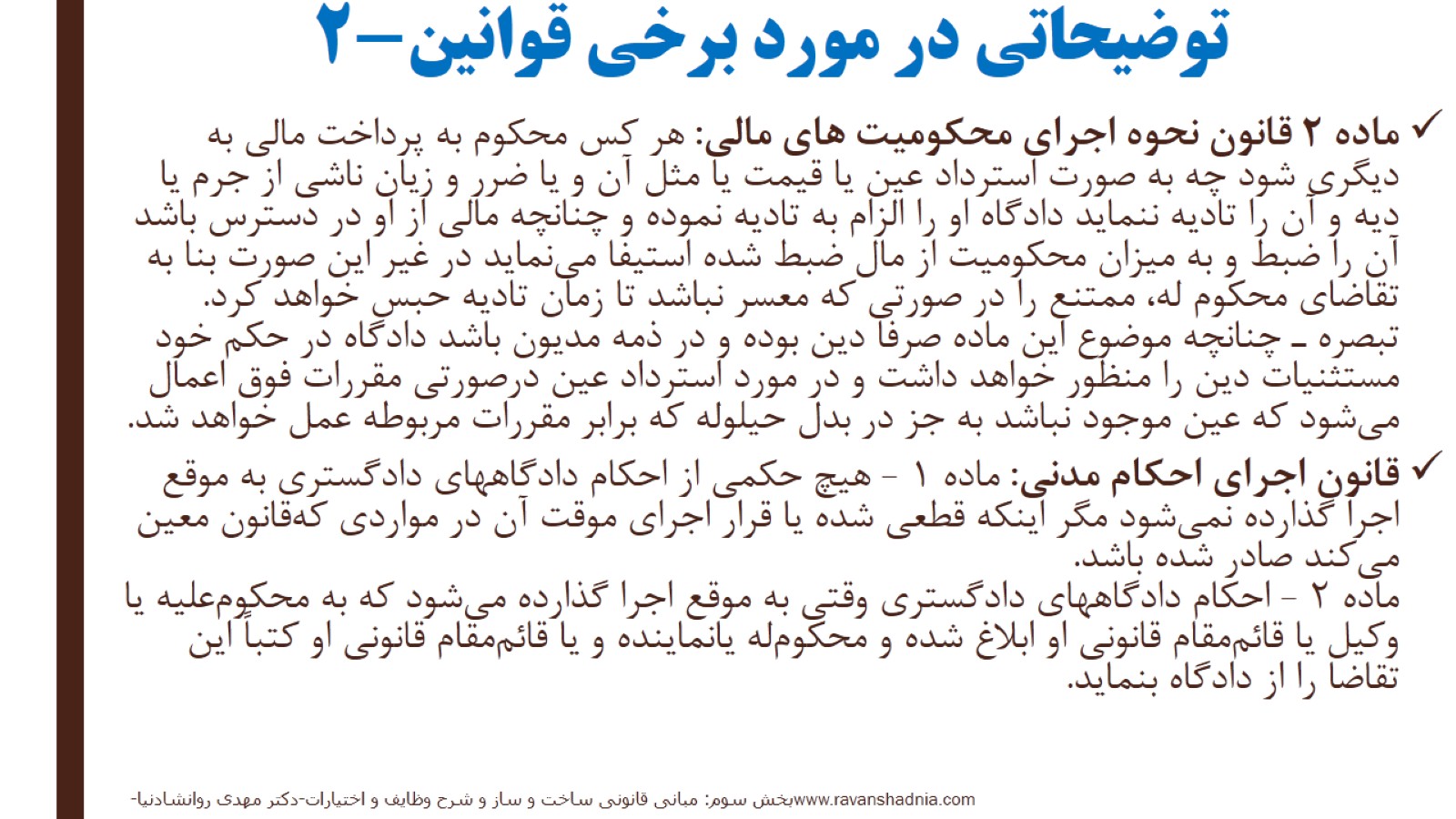 توضیحاتی در مورد برخی قوانین-2
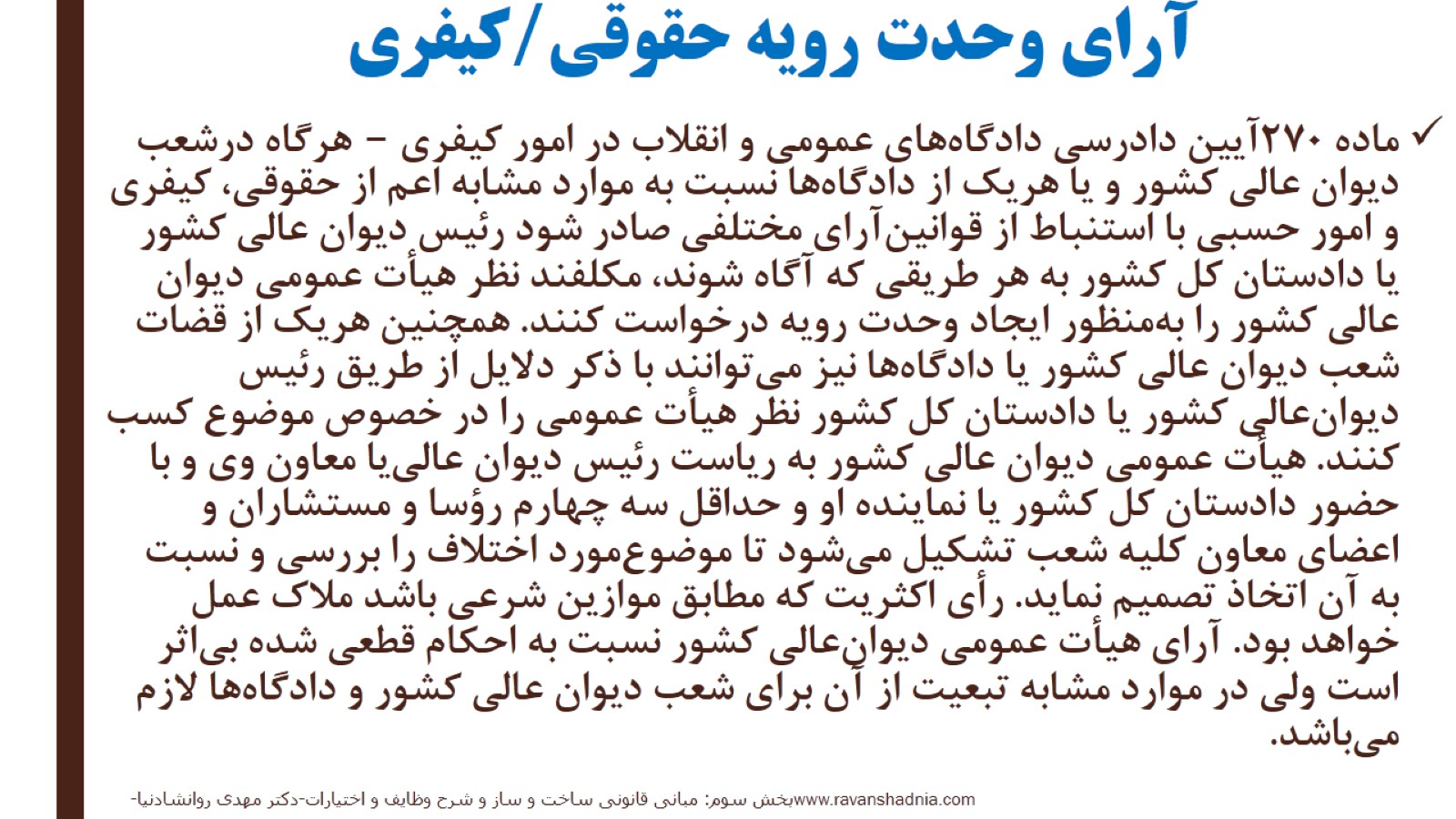 آرای وحدت رویه حقوقی/کیفری
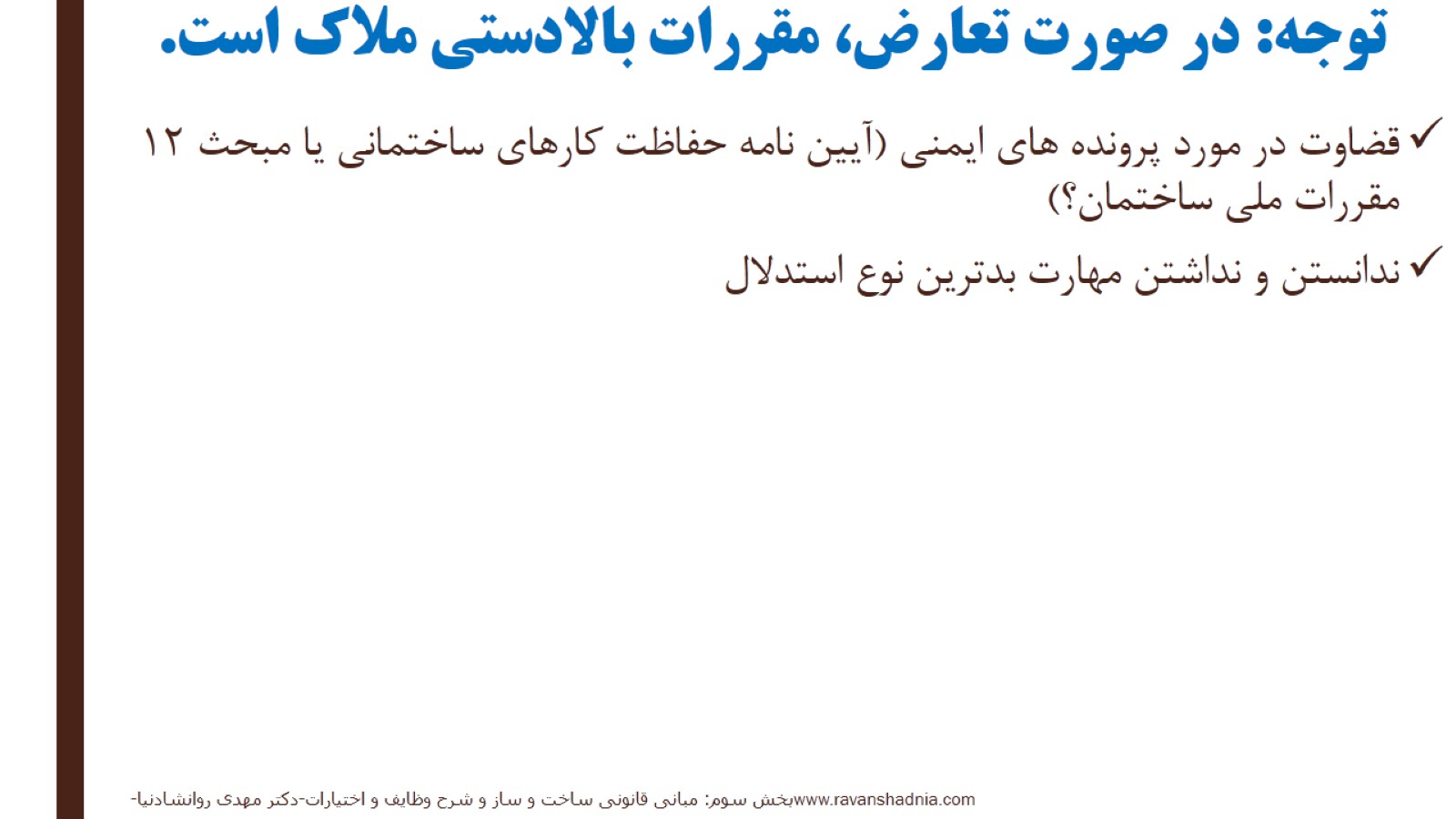 توجه: در صورت تعارض، مقررات بالادستی ملاک است.
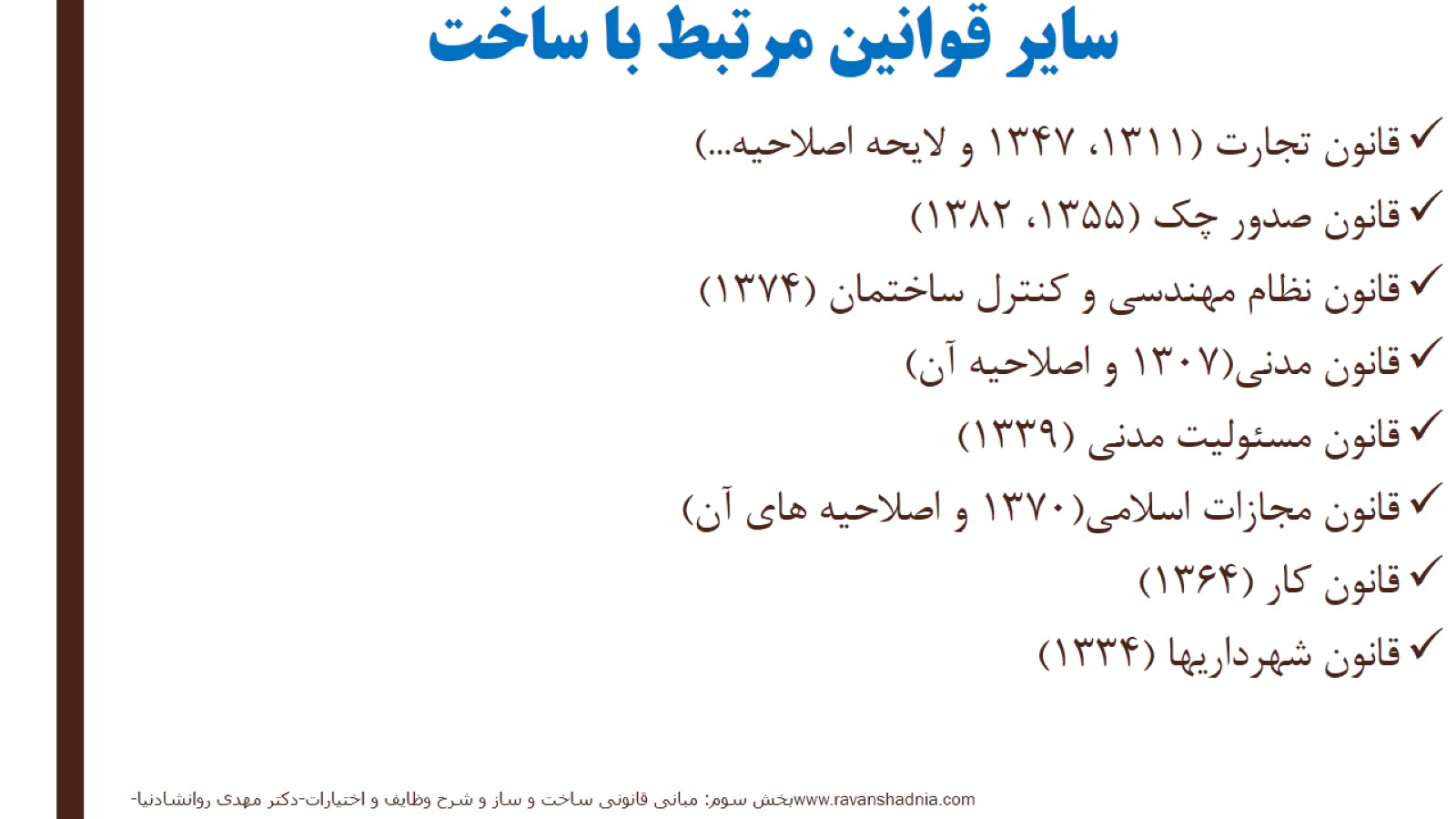 سایر قوانین مرتبط با ساخت
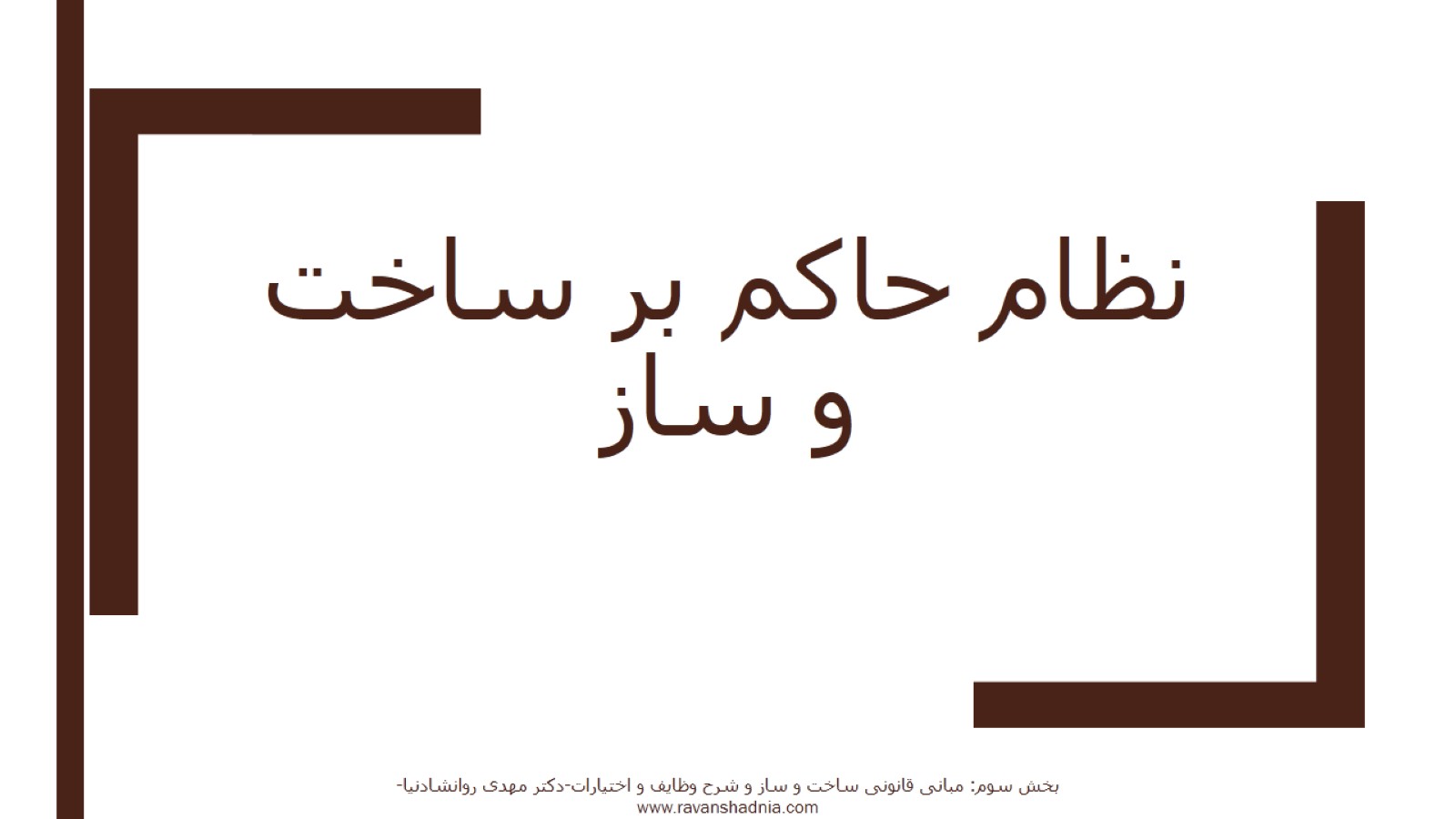 نظام حاکم بر ساخت و ساز
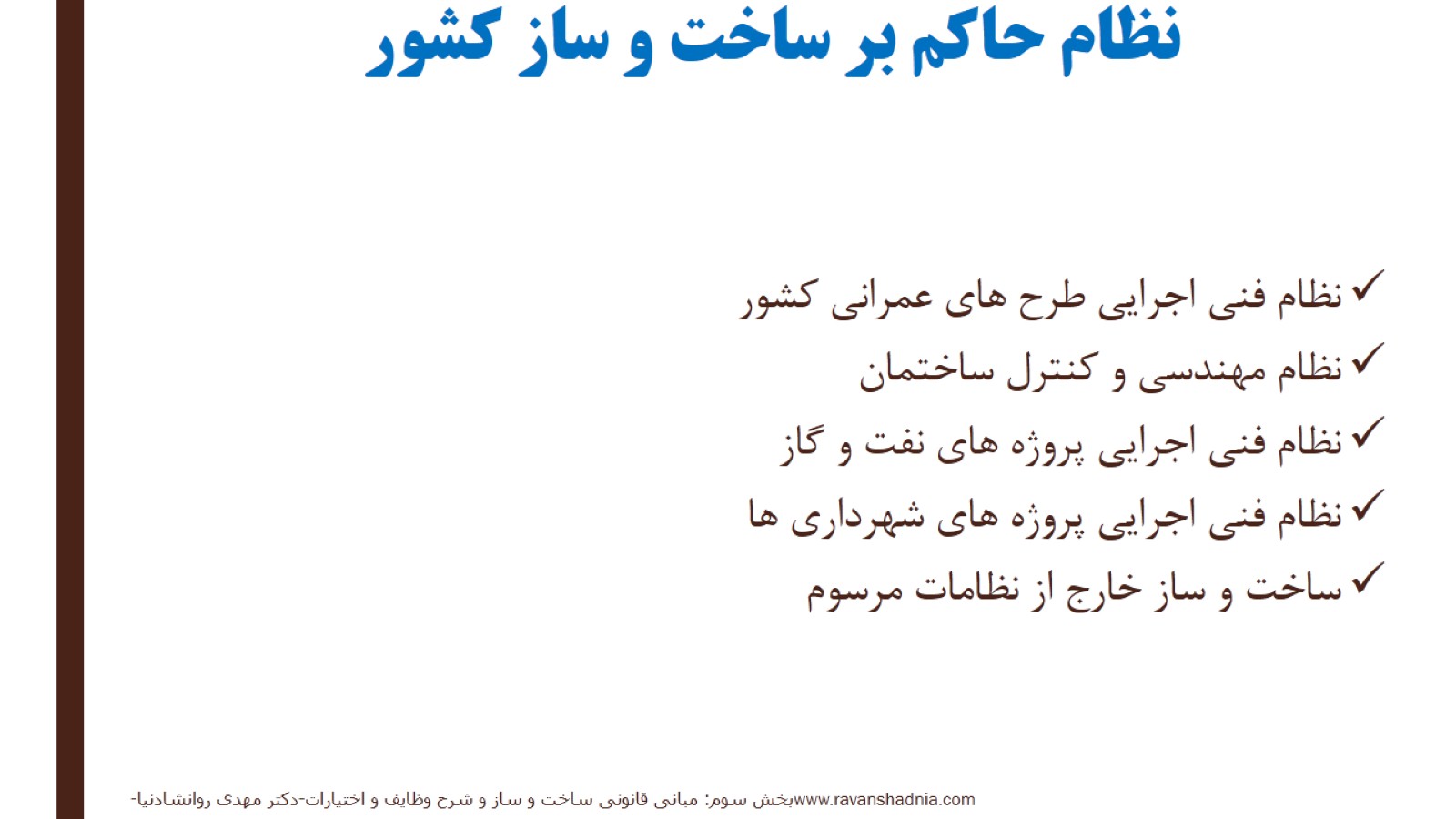 نظام حاکم بر ساخت و ساز کشور
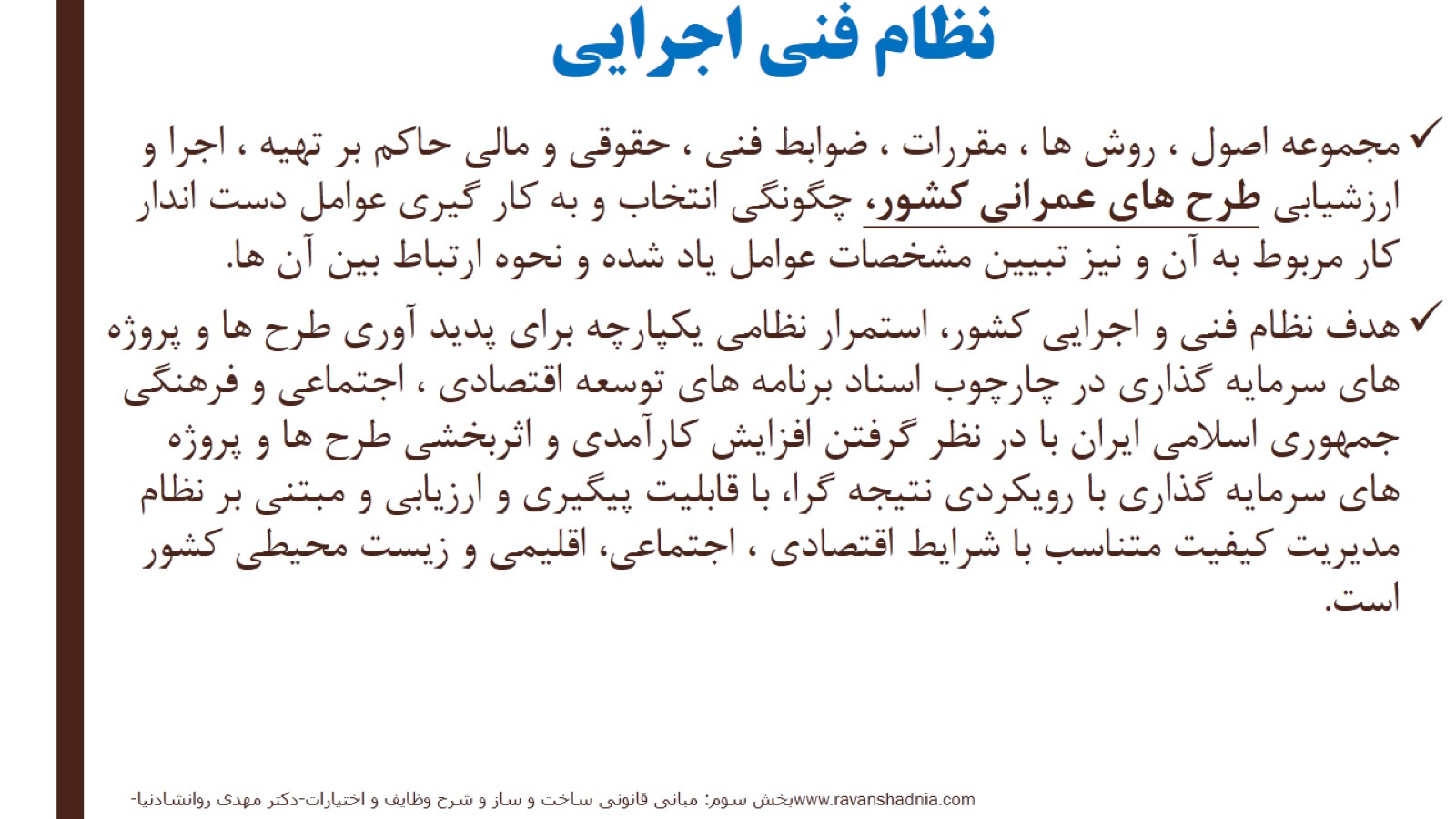 نظام فنی اجرایی
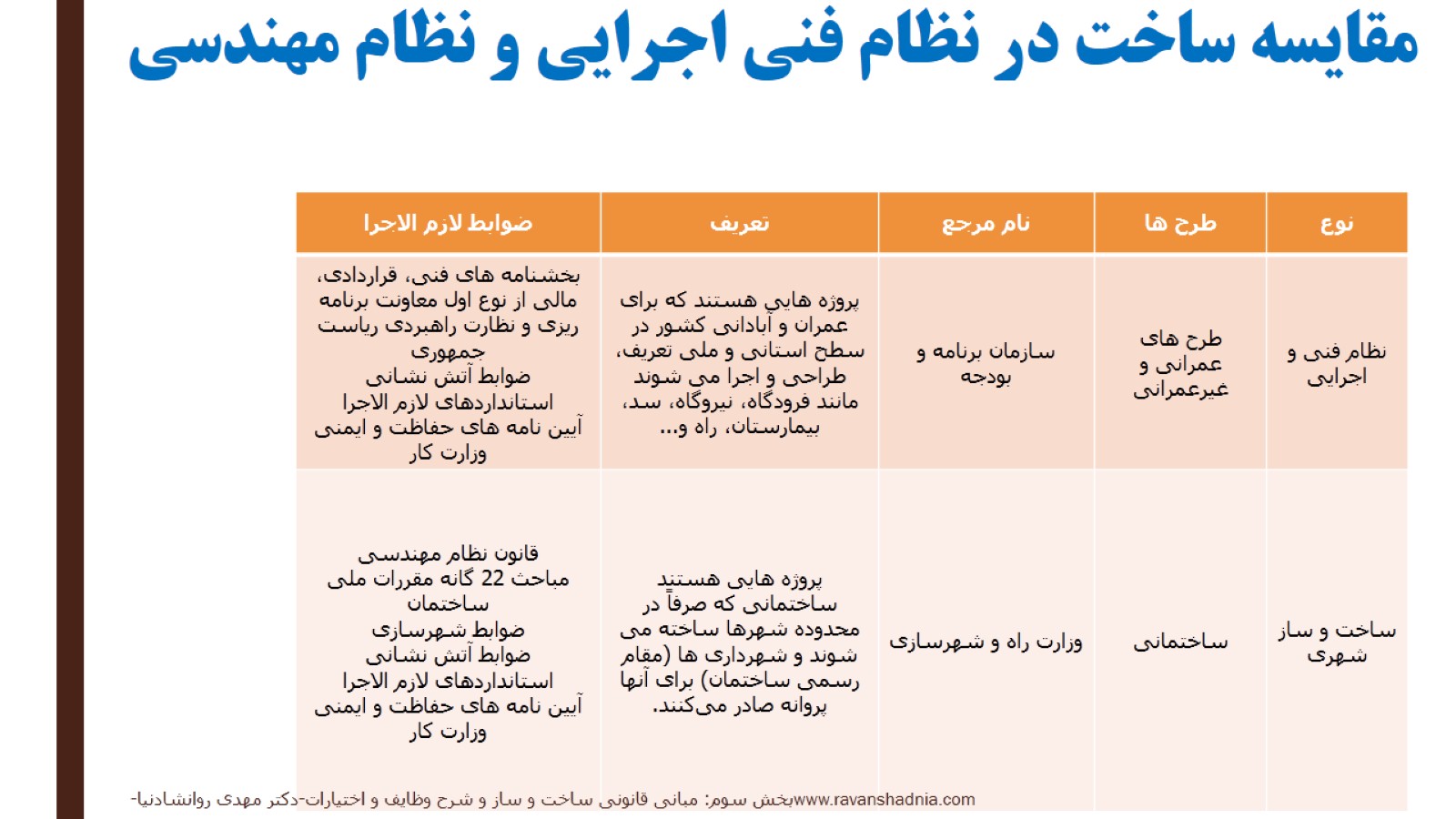 مقایسه ساخت در نظام فنی اجرایی و نظام مهندسی
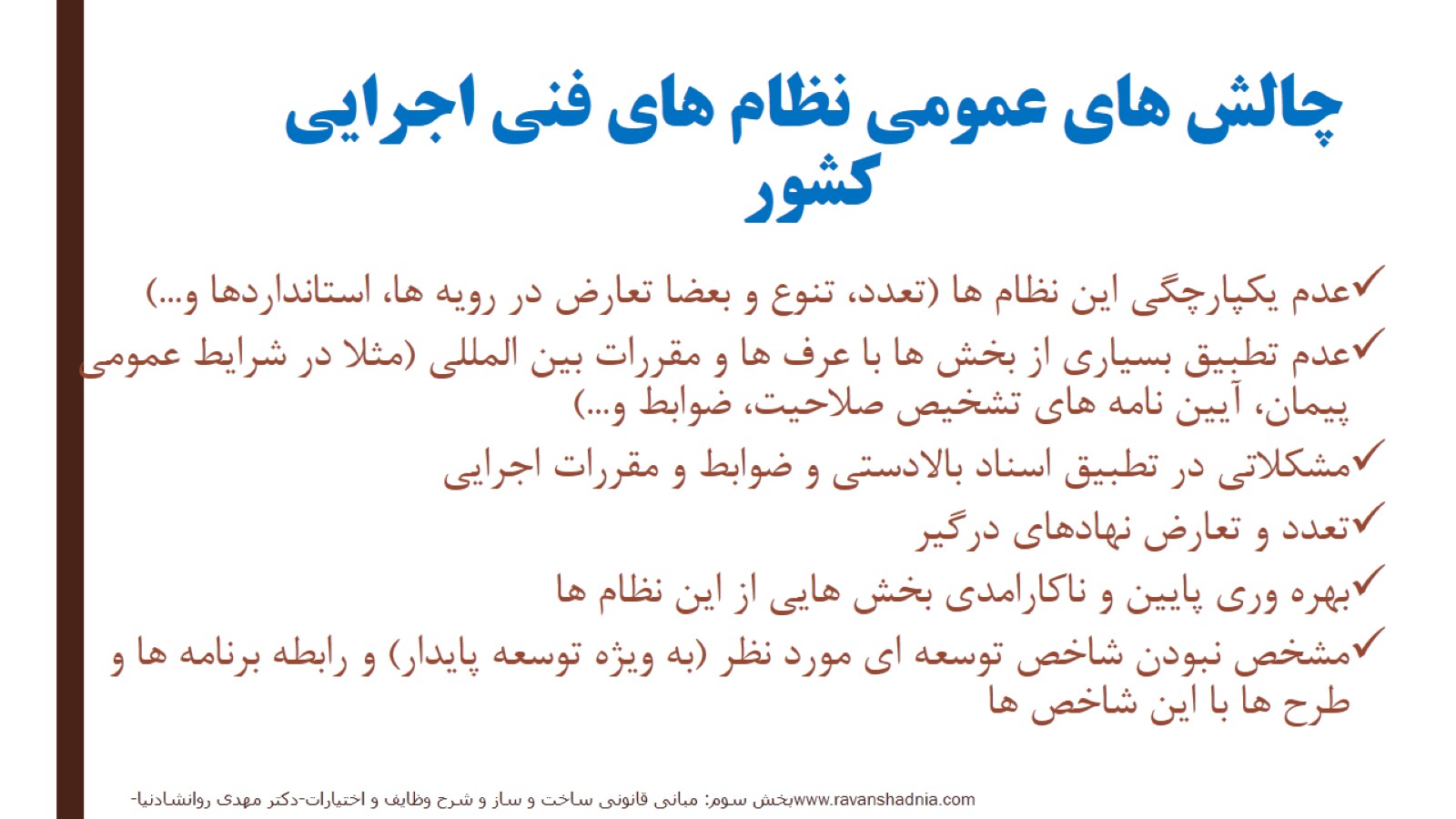 چالش های عمومی نظام های فنی اجرایی کشور
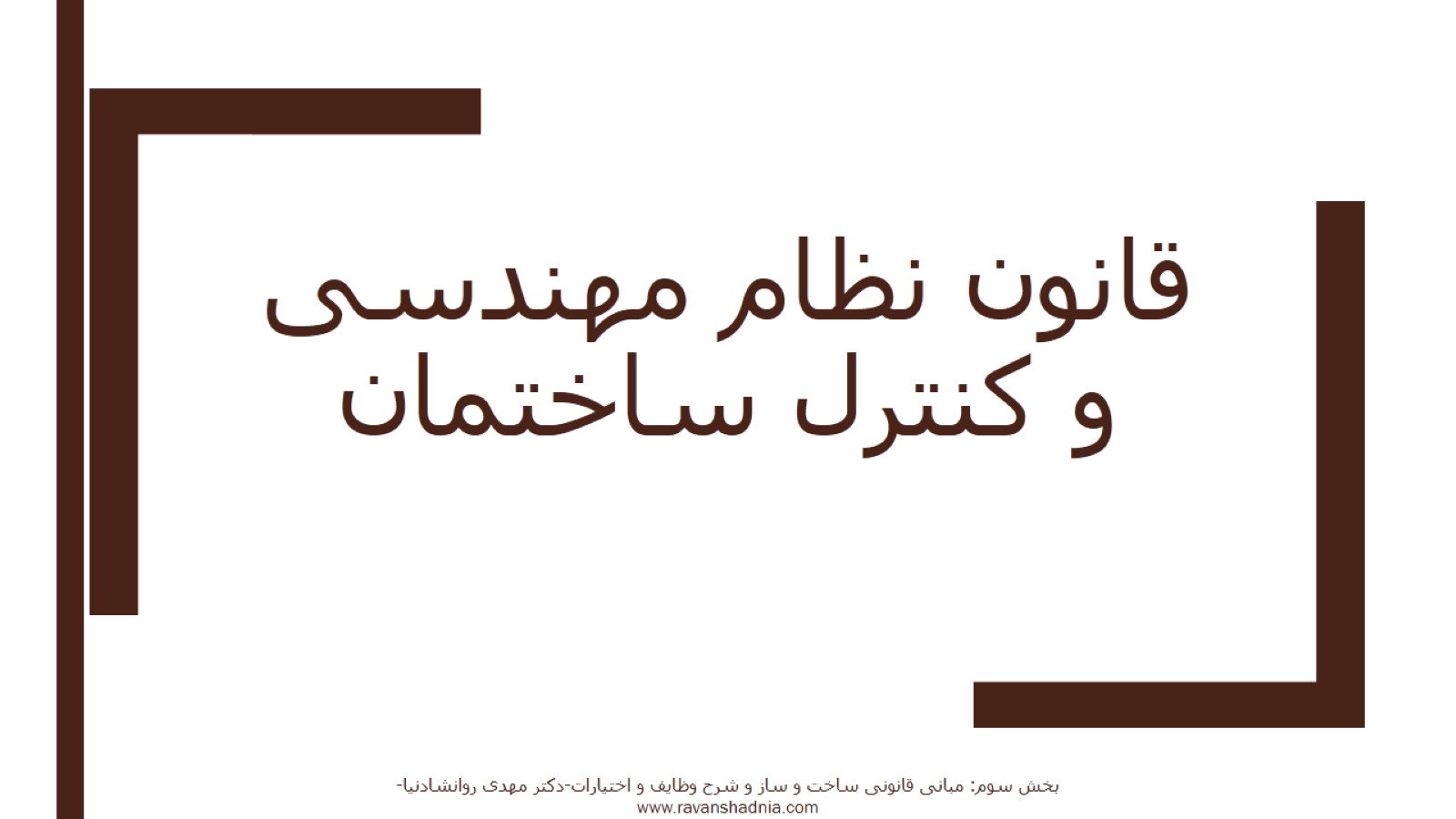 قانون نظام مهندسی و کنترل ساختمان
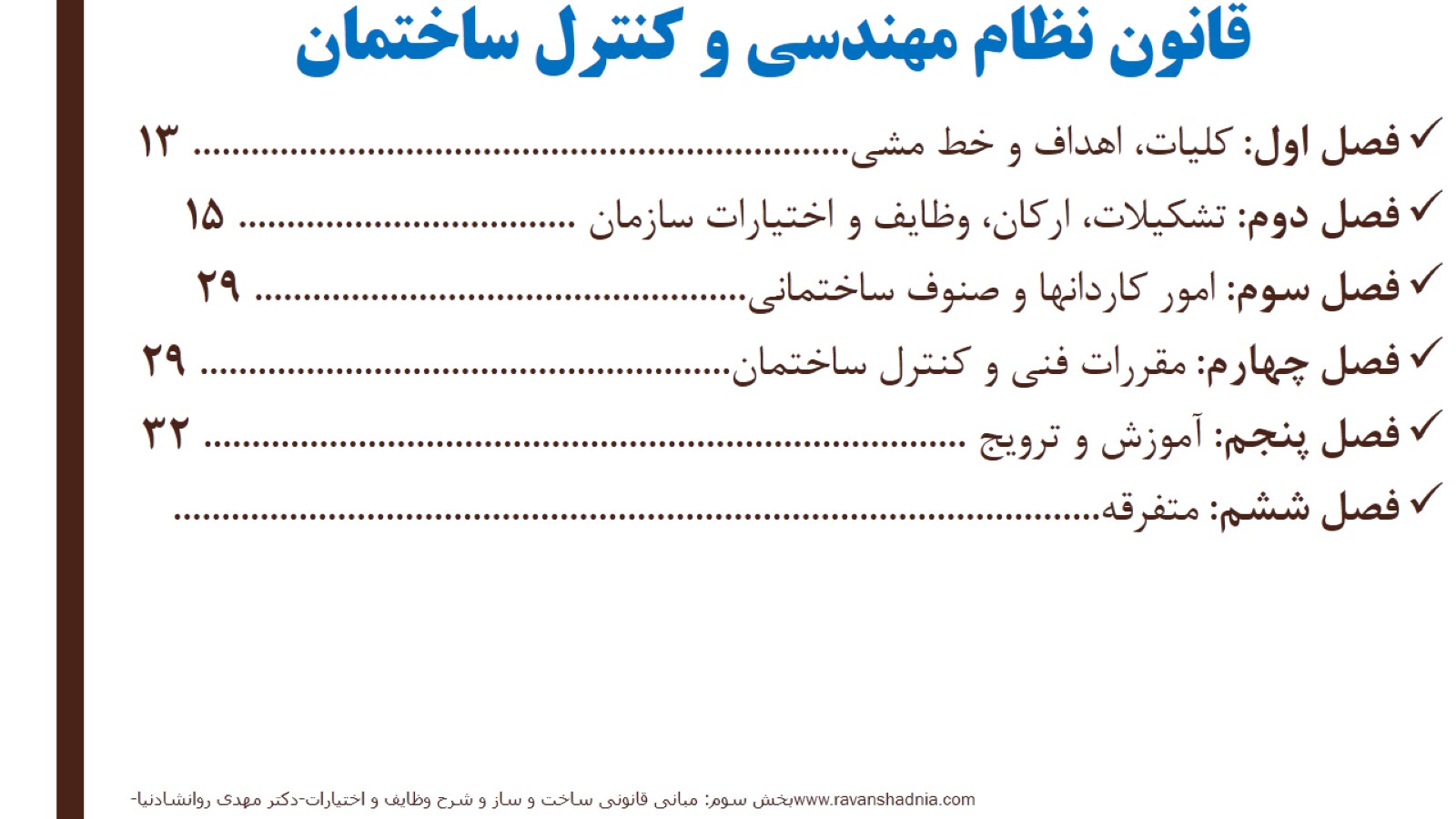 قانون نظام مهندسی و کنترل ساختمان
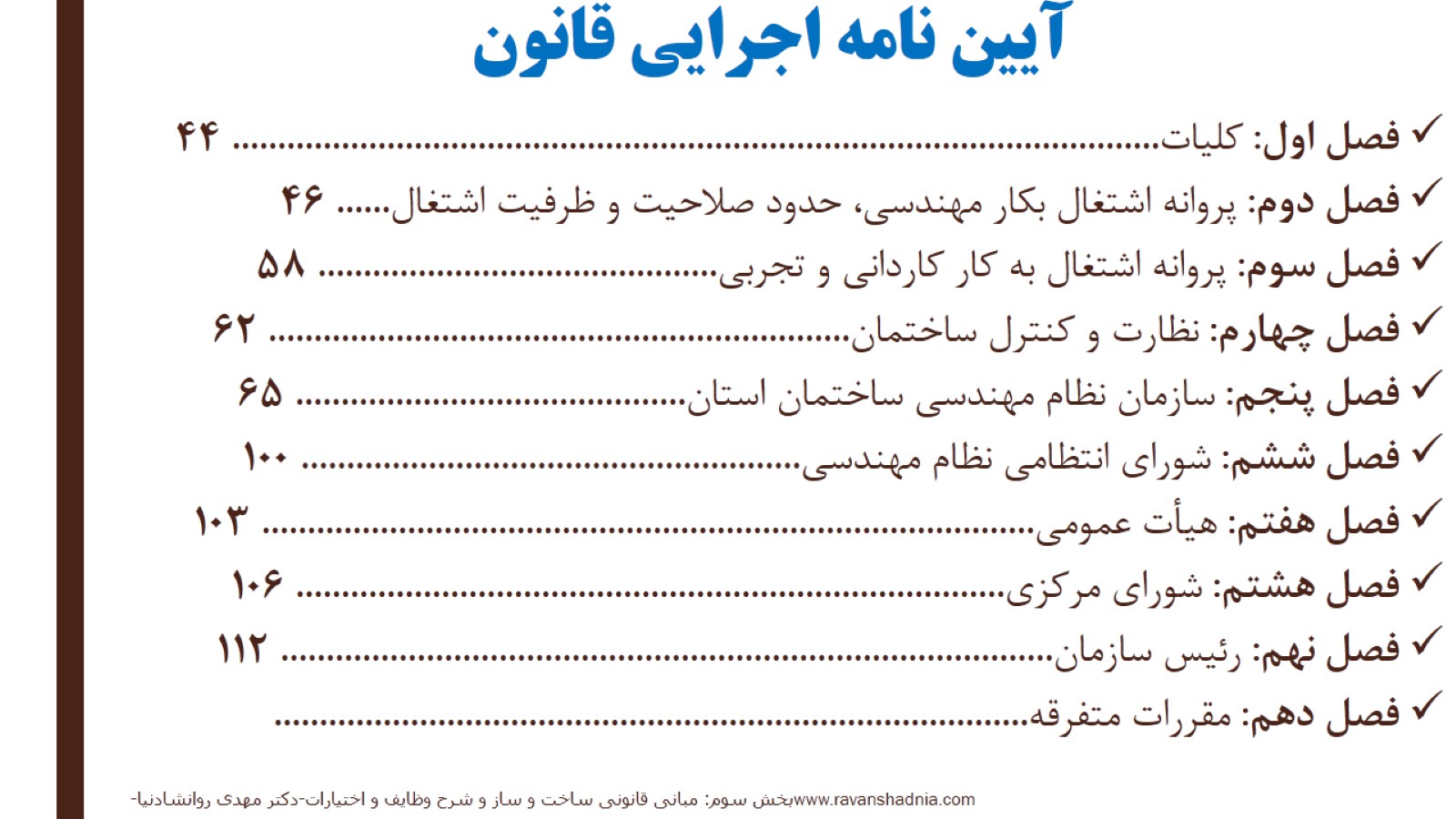 آیین نامه اجرایی قانون
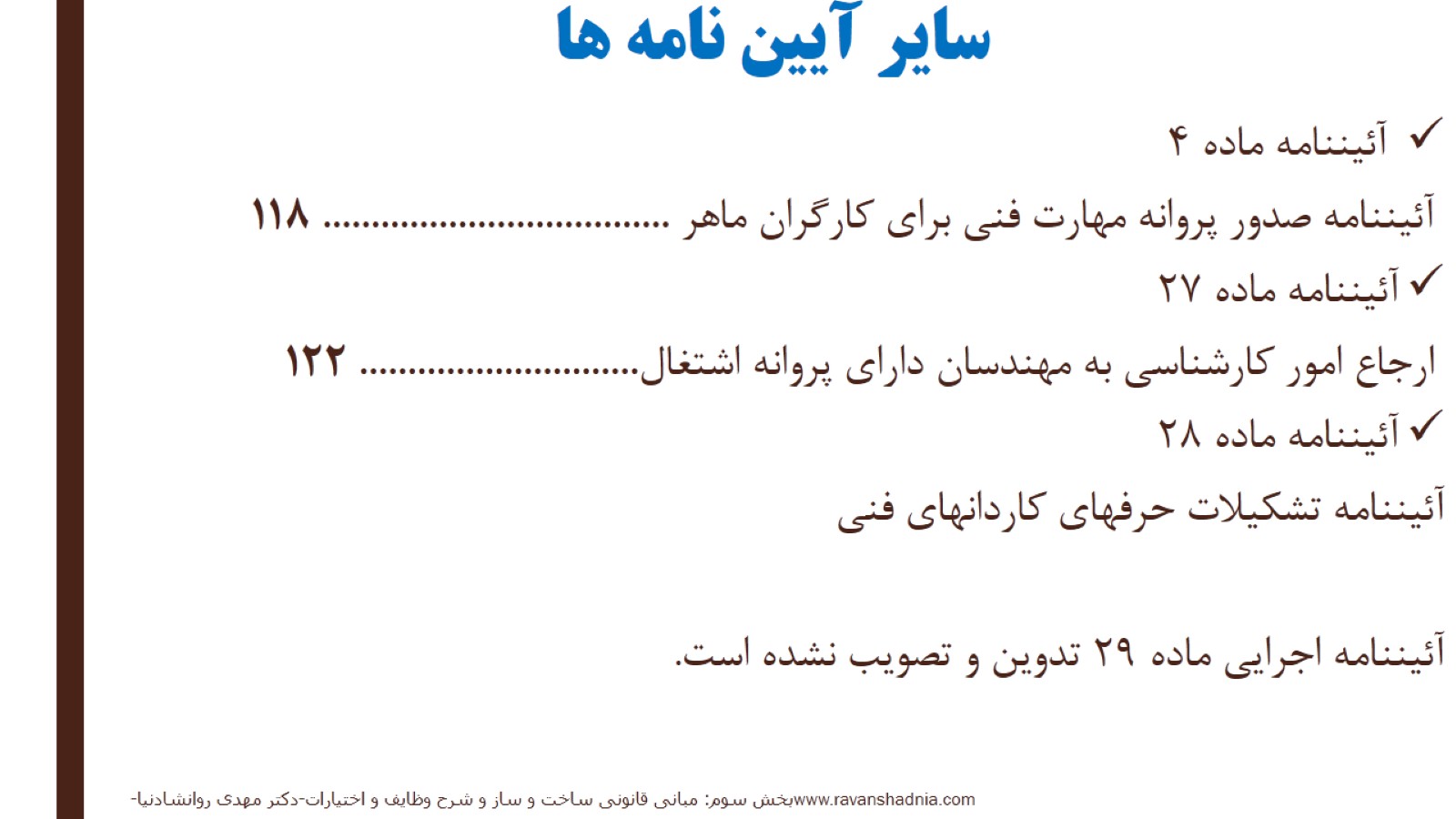 سایر آیین نامه ها
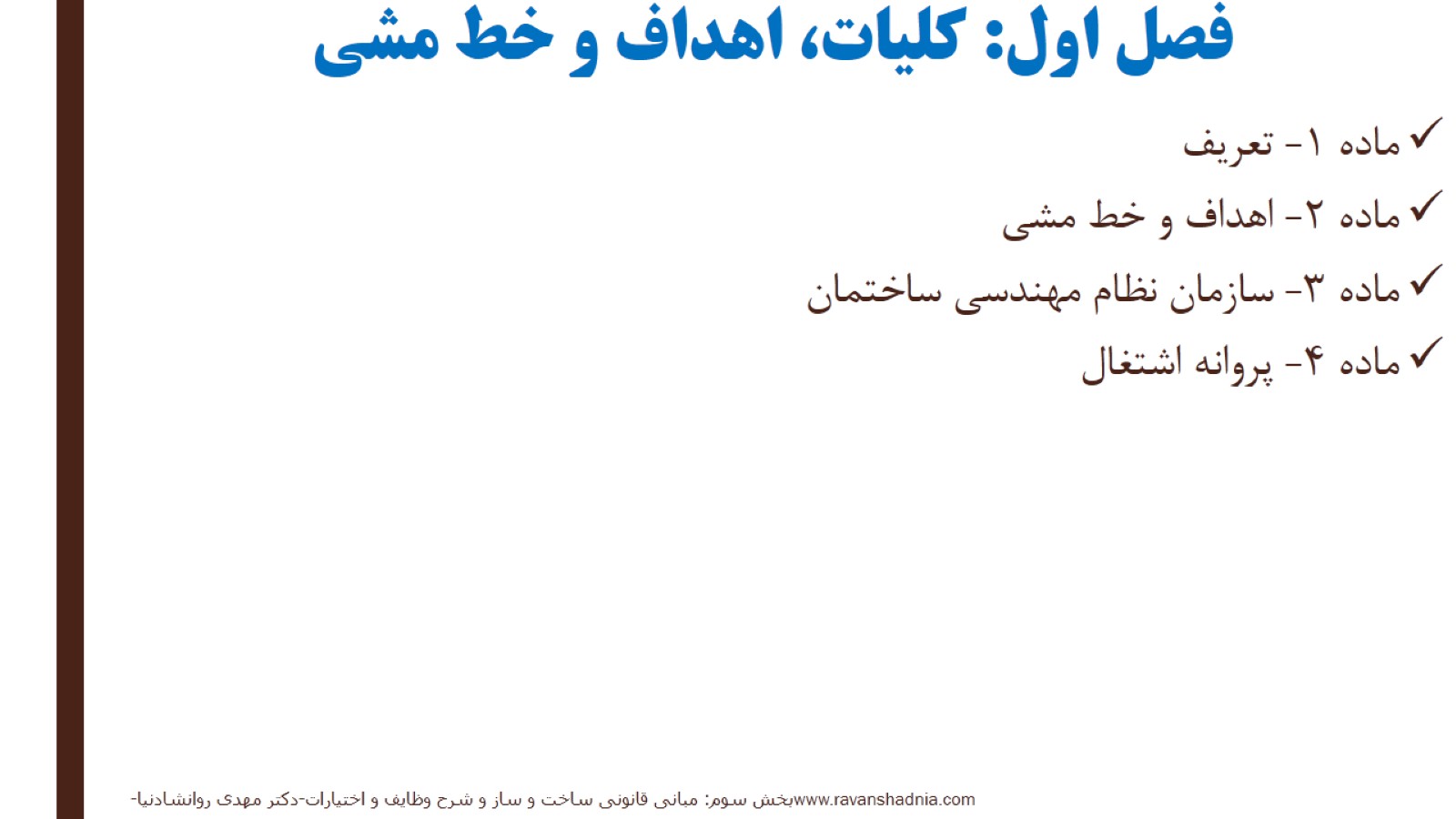 فصل اول: كليات، اهداف و خط مشي
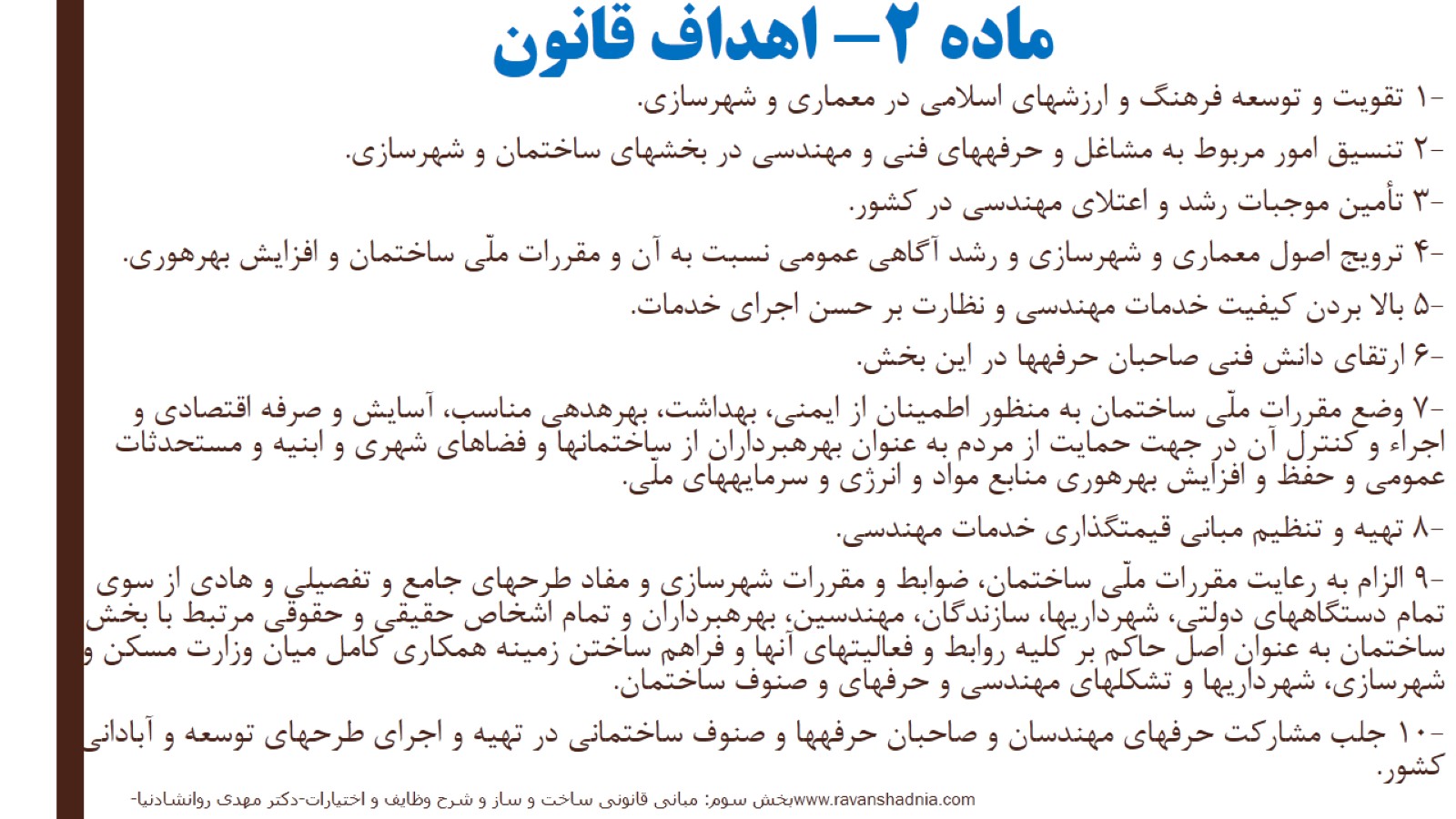 ماده 2- اهداف قانون
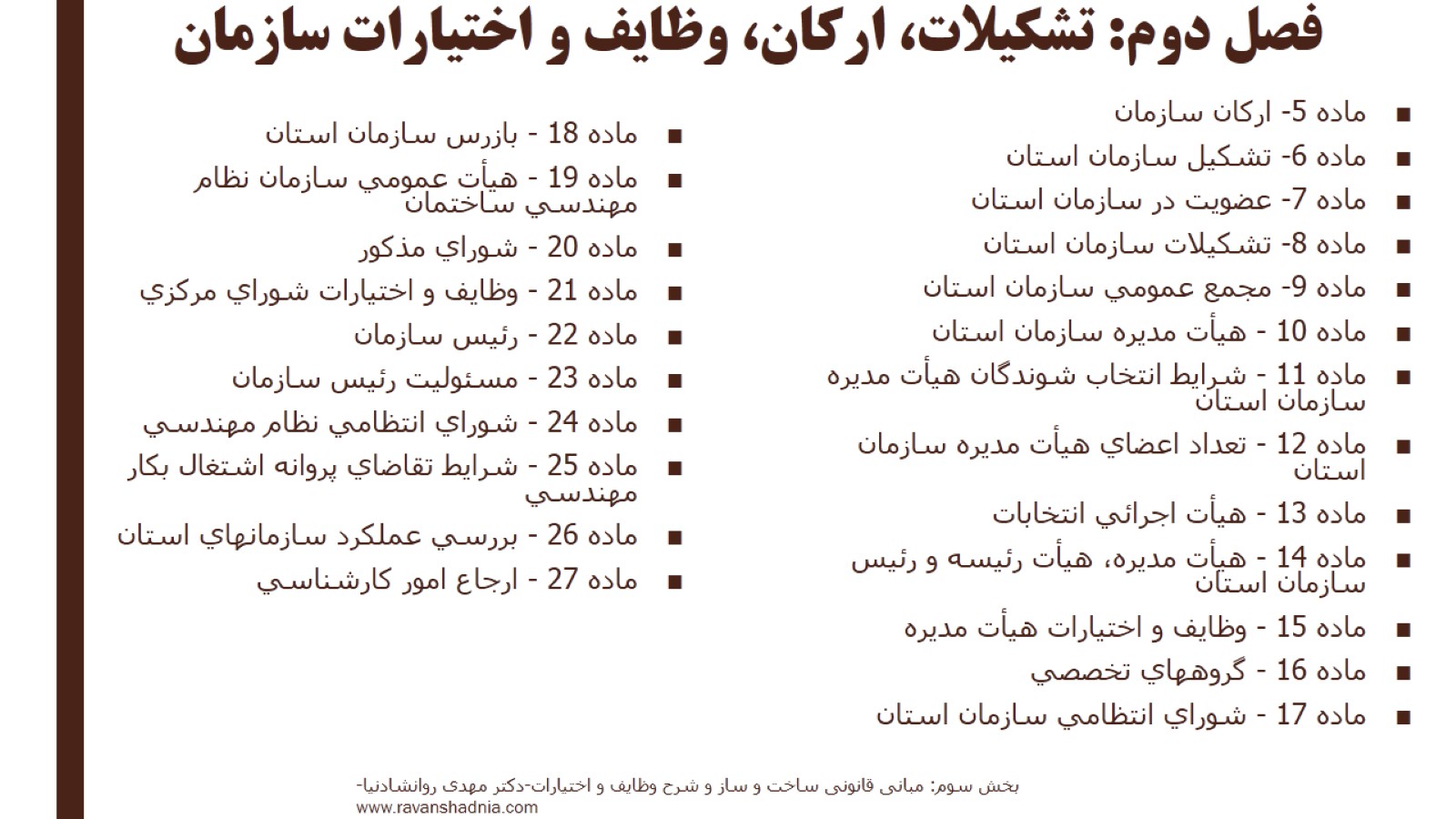 فصل دوم: تشكيلات، اركان، وظايف و اختيارات سازمان
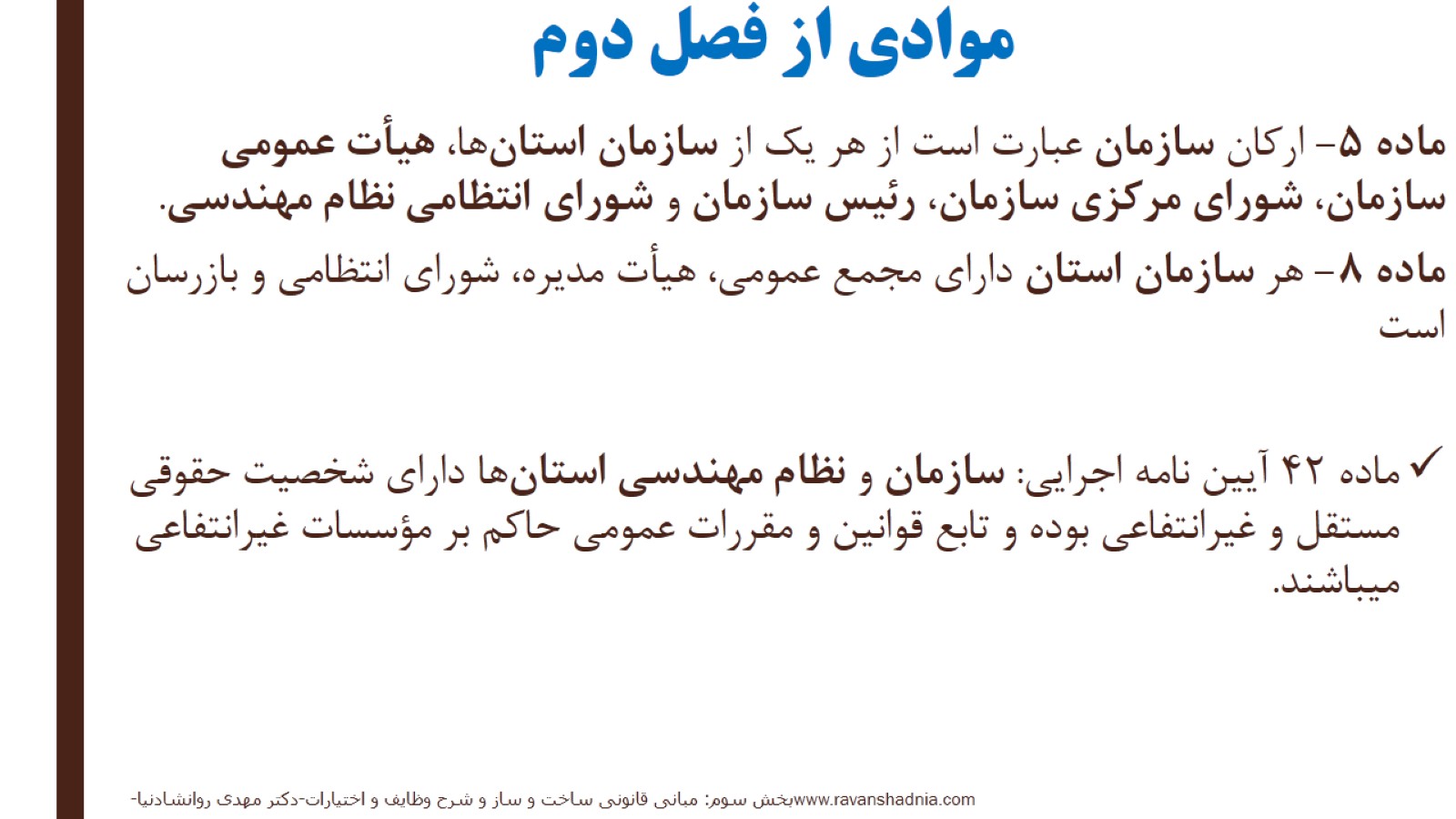 موادی از فصل دوم
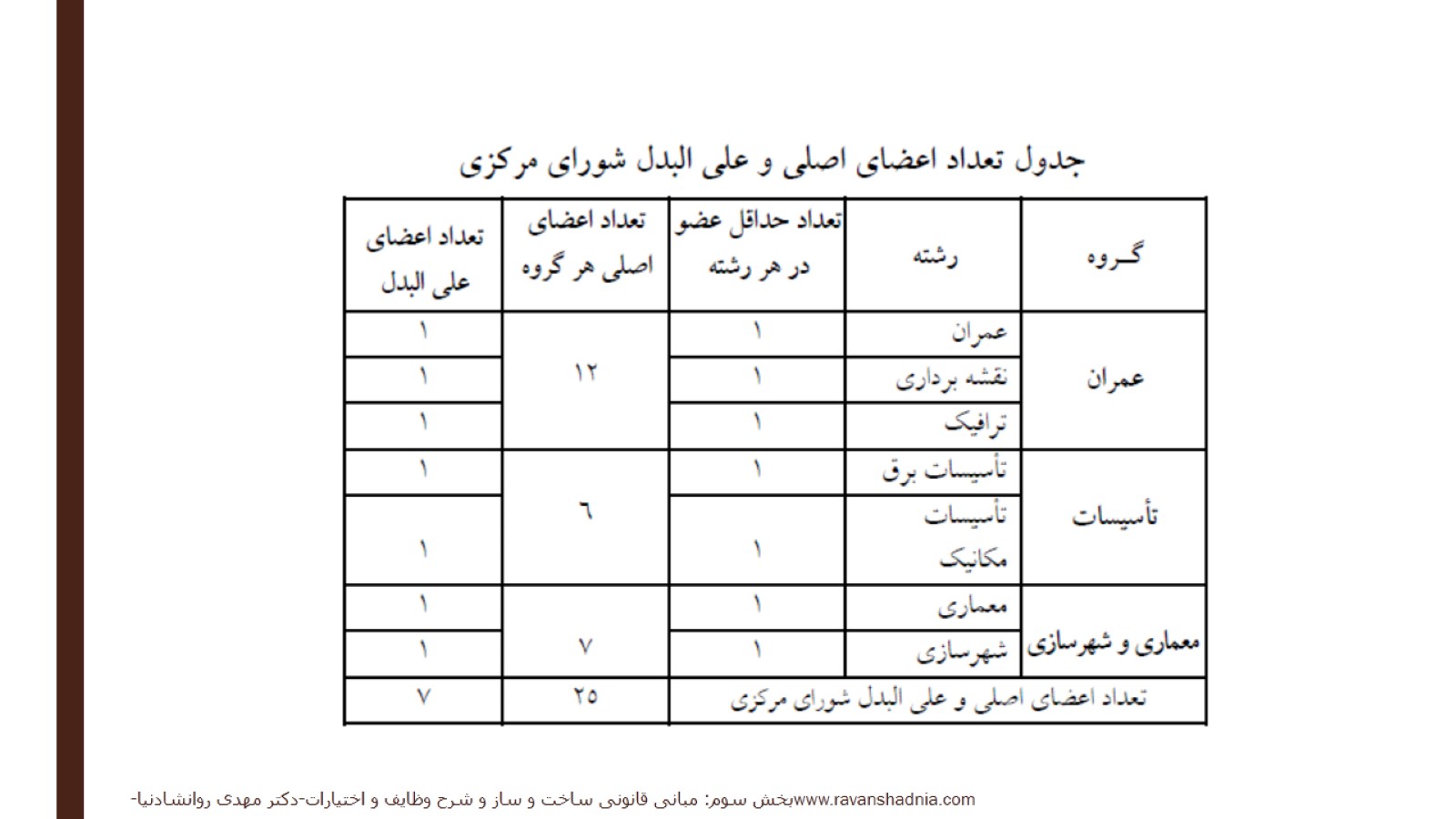 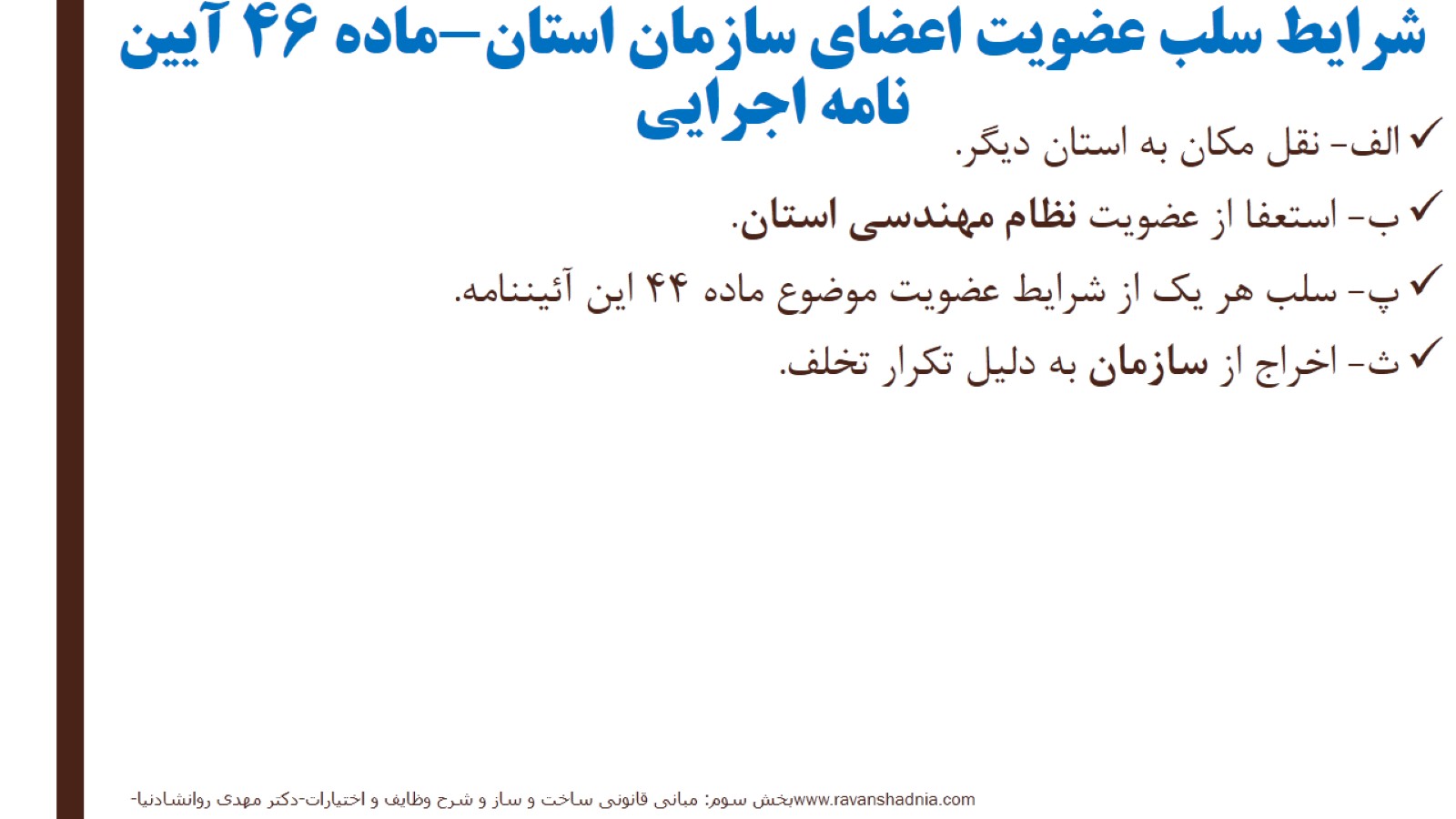 شرایط سلب عضویت اعضای سازمان استان-ماده 46 آیین نامه اجرایی
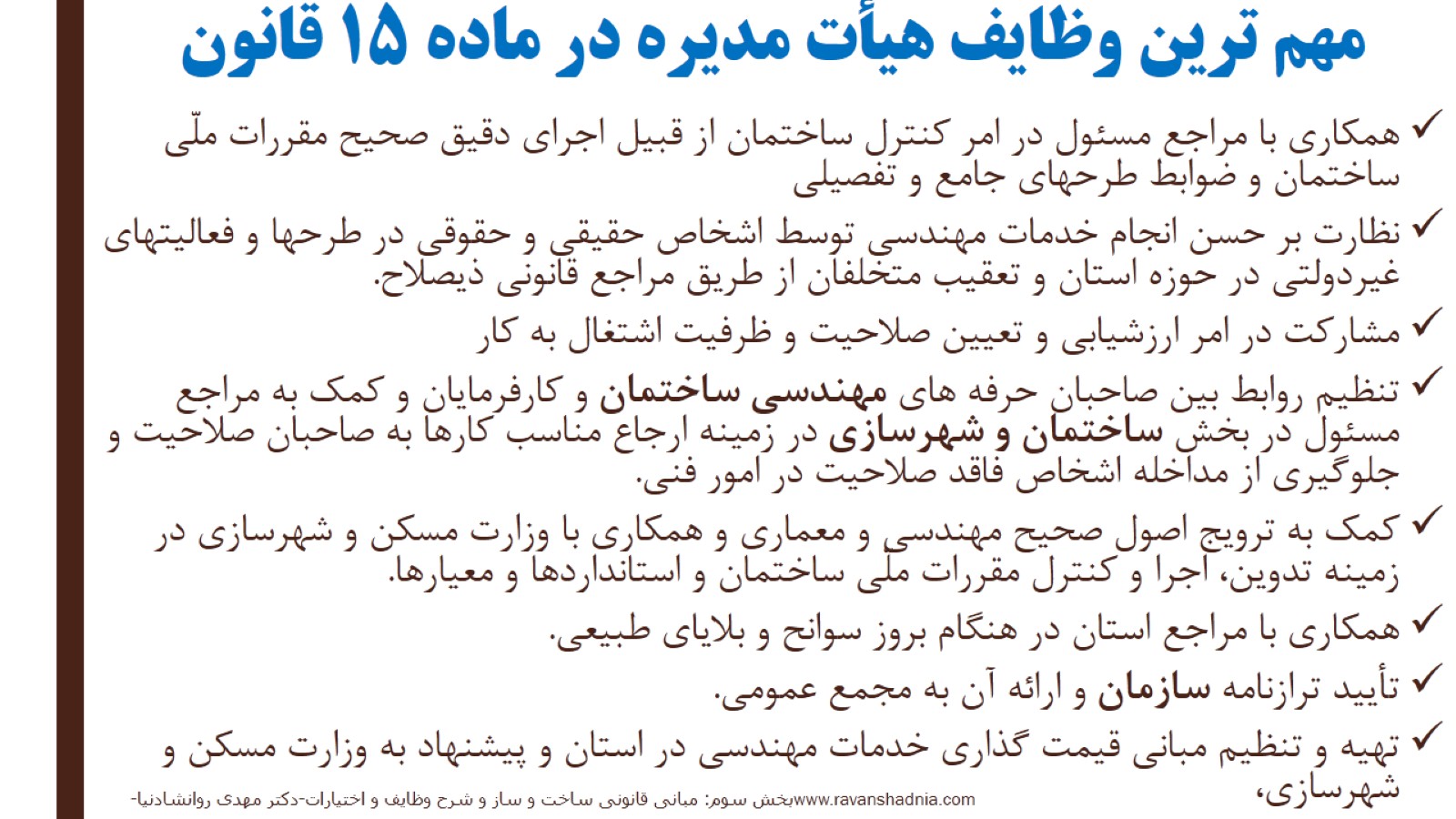 مهم ترین وظایف هیأت مدیره در ماده 15 قانون
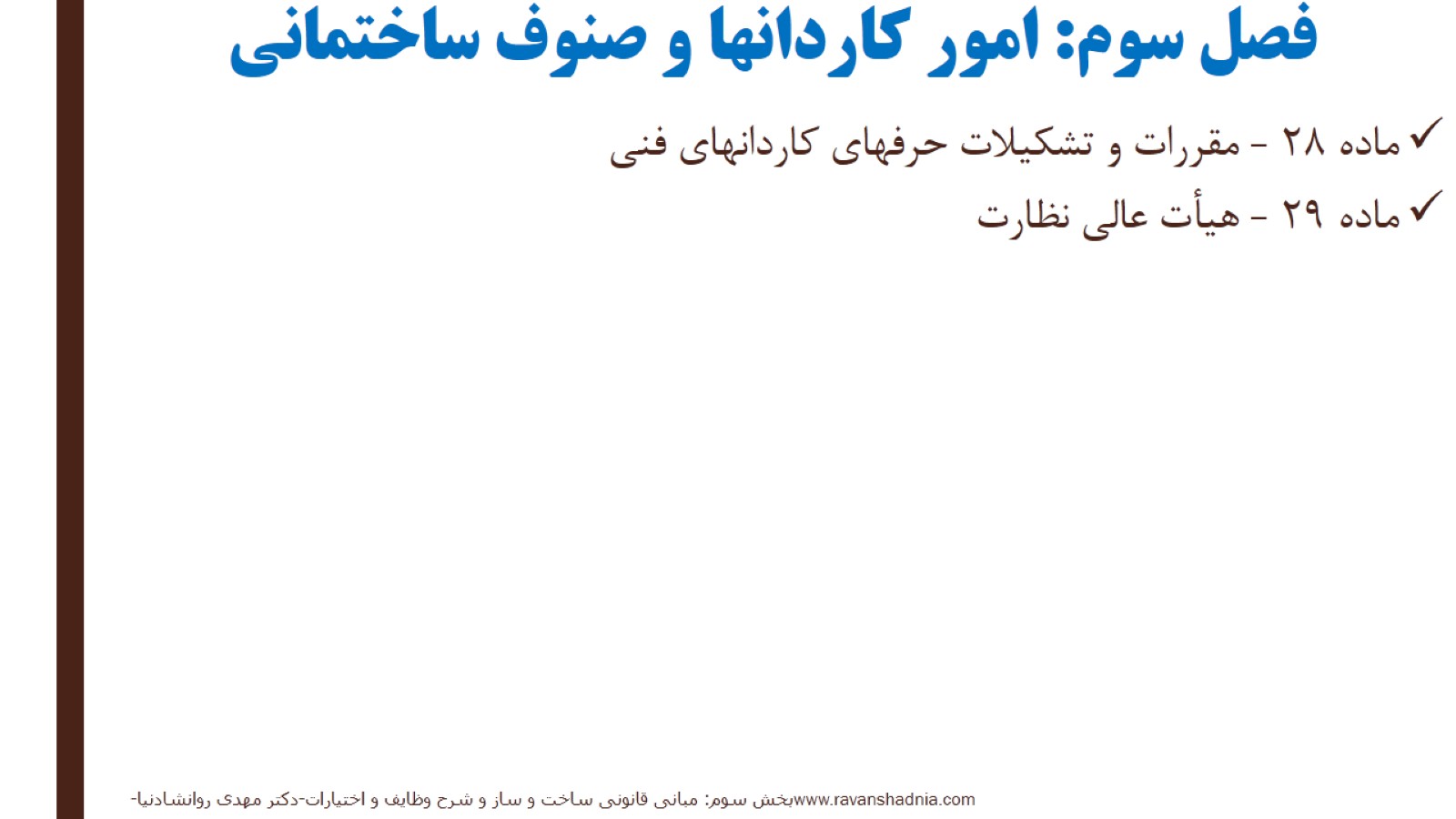 فصل سوم: امور كاردانها و صنوف ساختماني
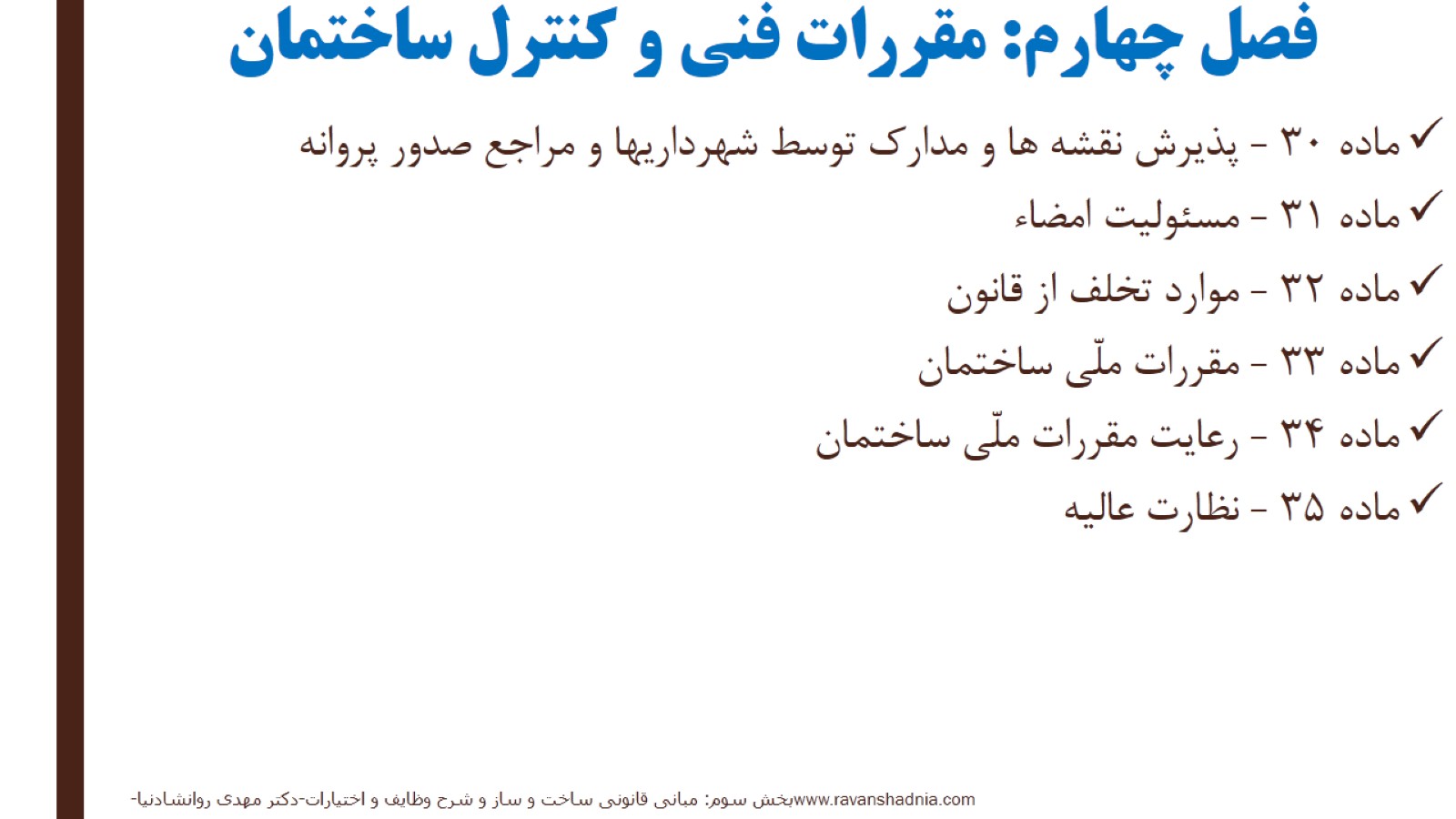 فصل چهارم: مقررات فني و كنترل ساختمان
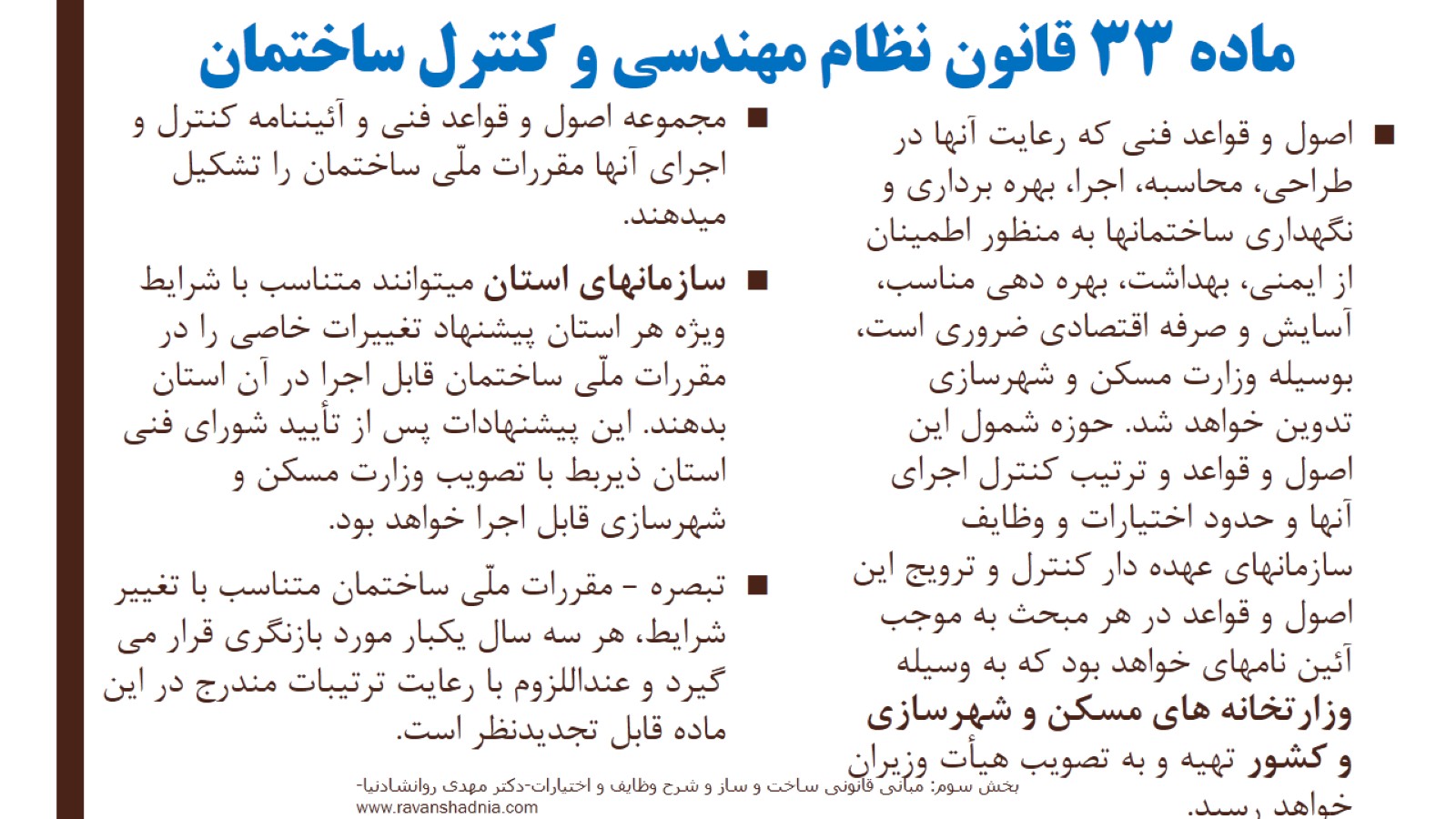 ماده 33 قانون نظام مهندسی و کنترل ساختمان
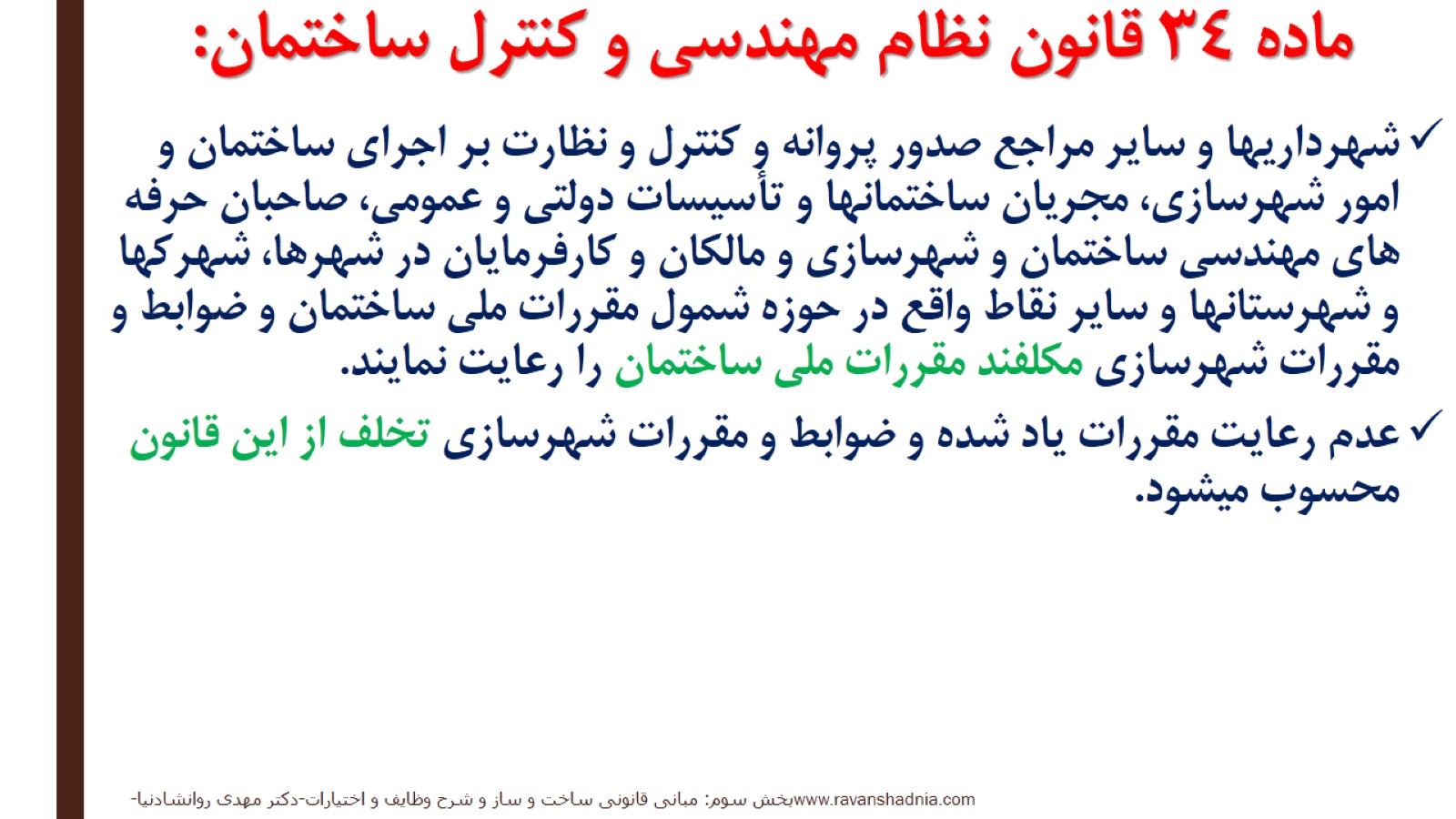 ماده 34 قانون نظام مهندسی و کنترل ساختمان:
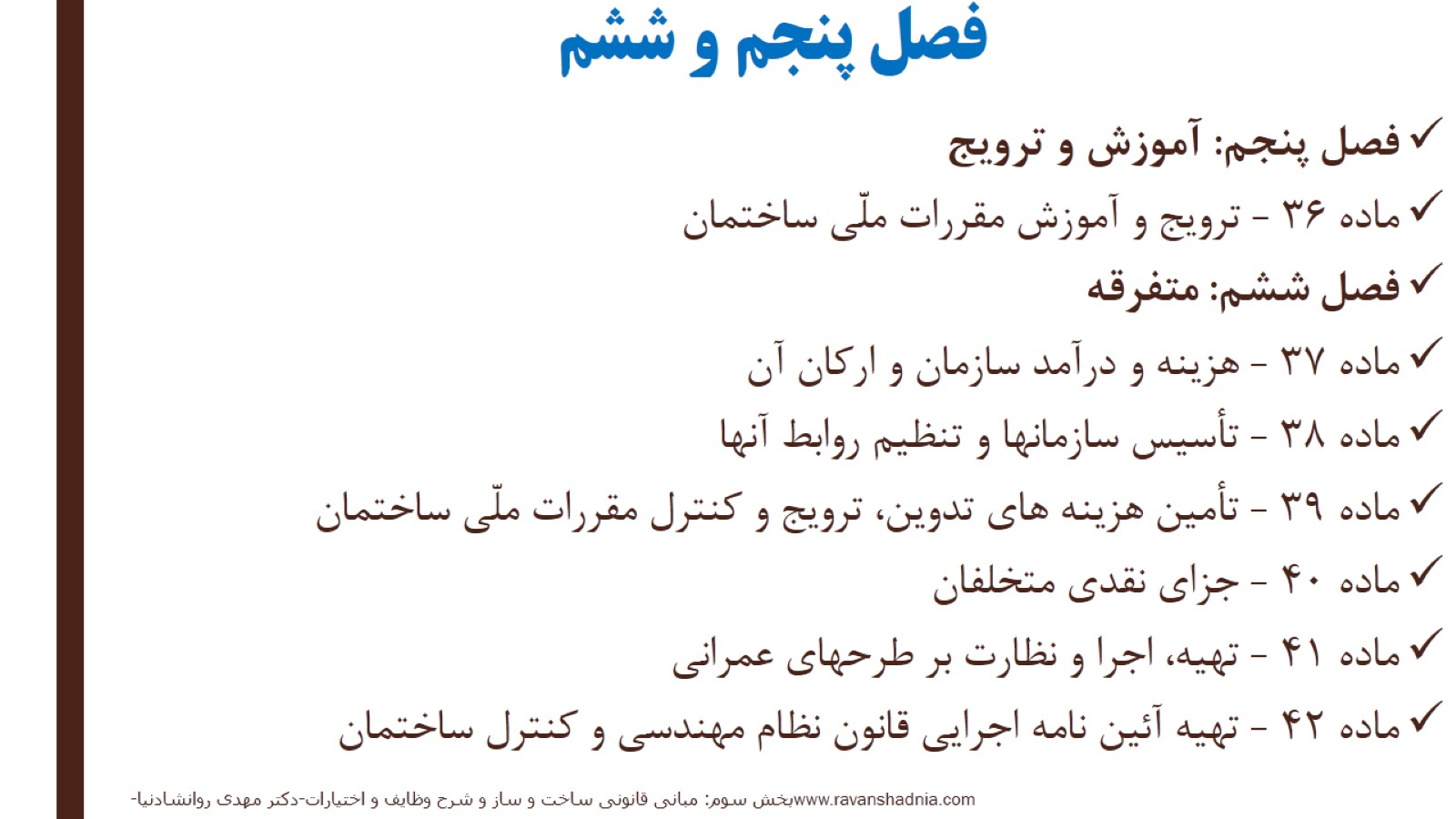 فصل پنجم و ششم
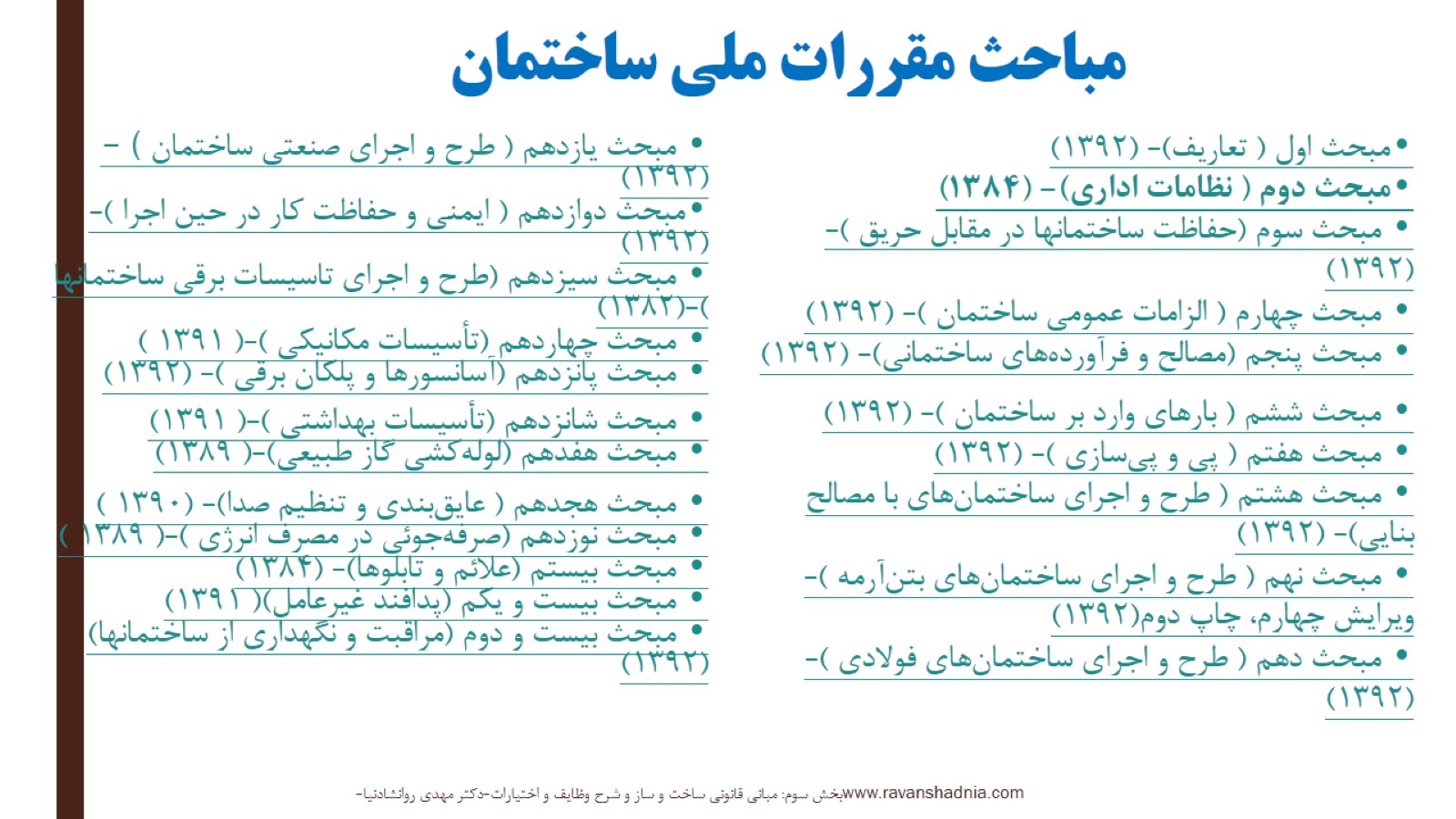 مباحث مقررات ملی ساختمان
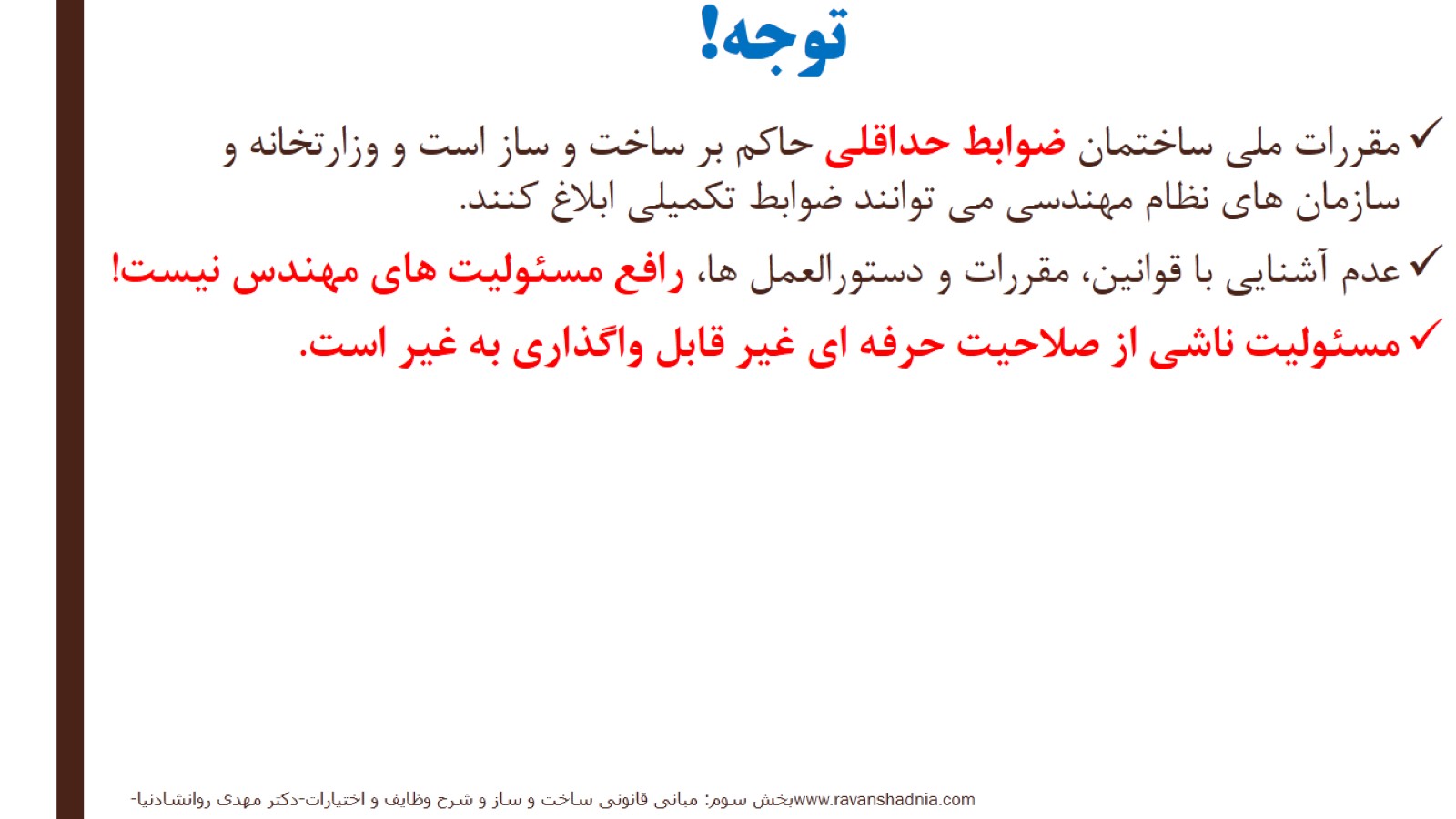 توجه!
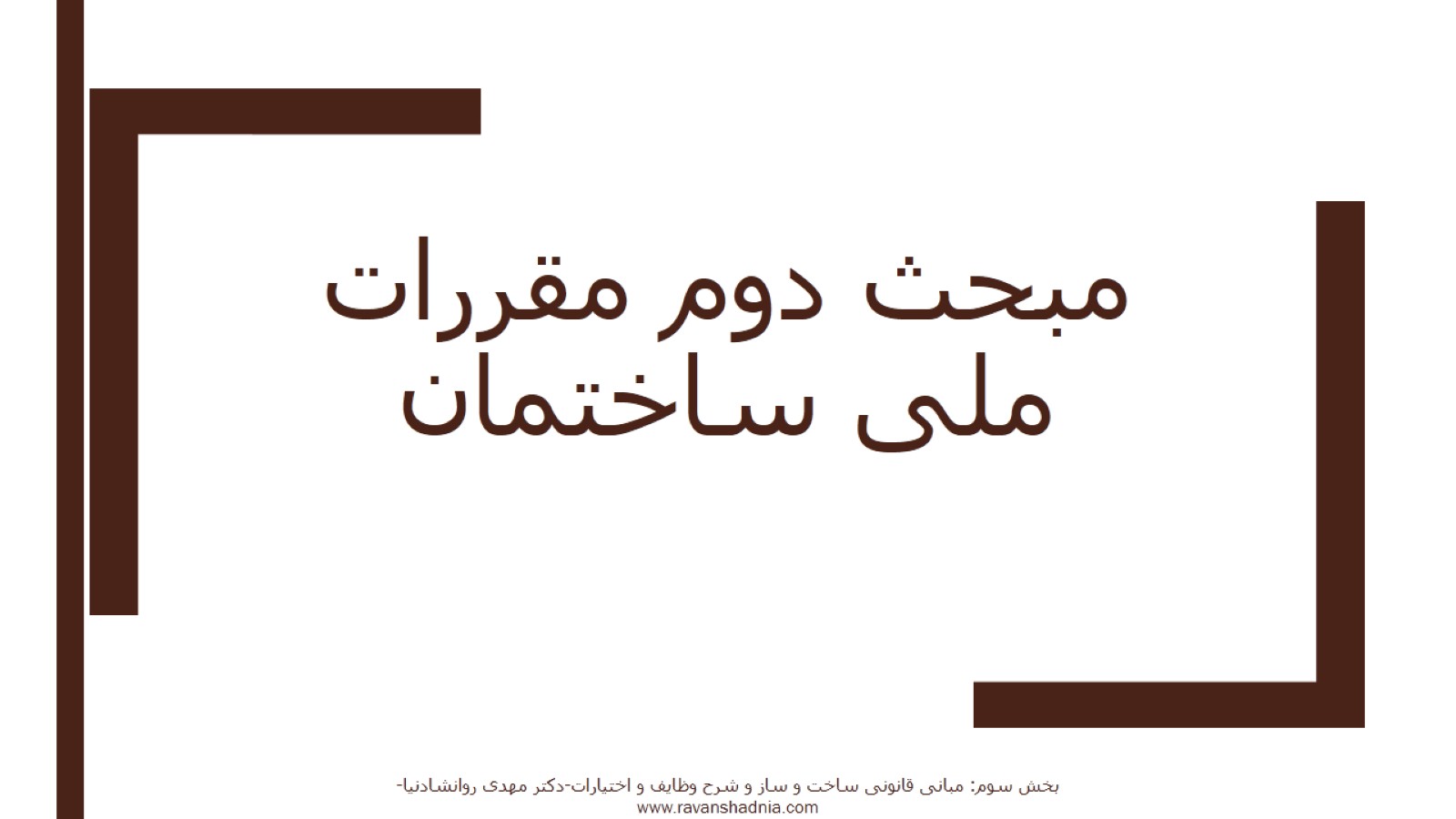 مبحث دوم مقررات ملی ساختمان
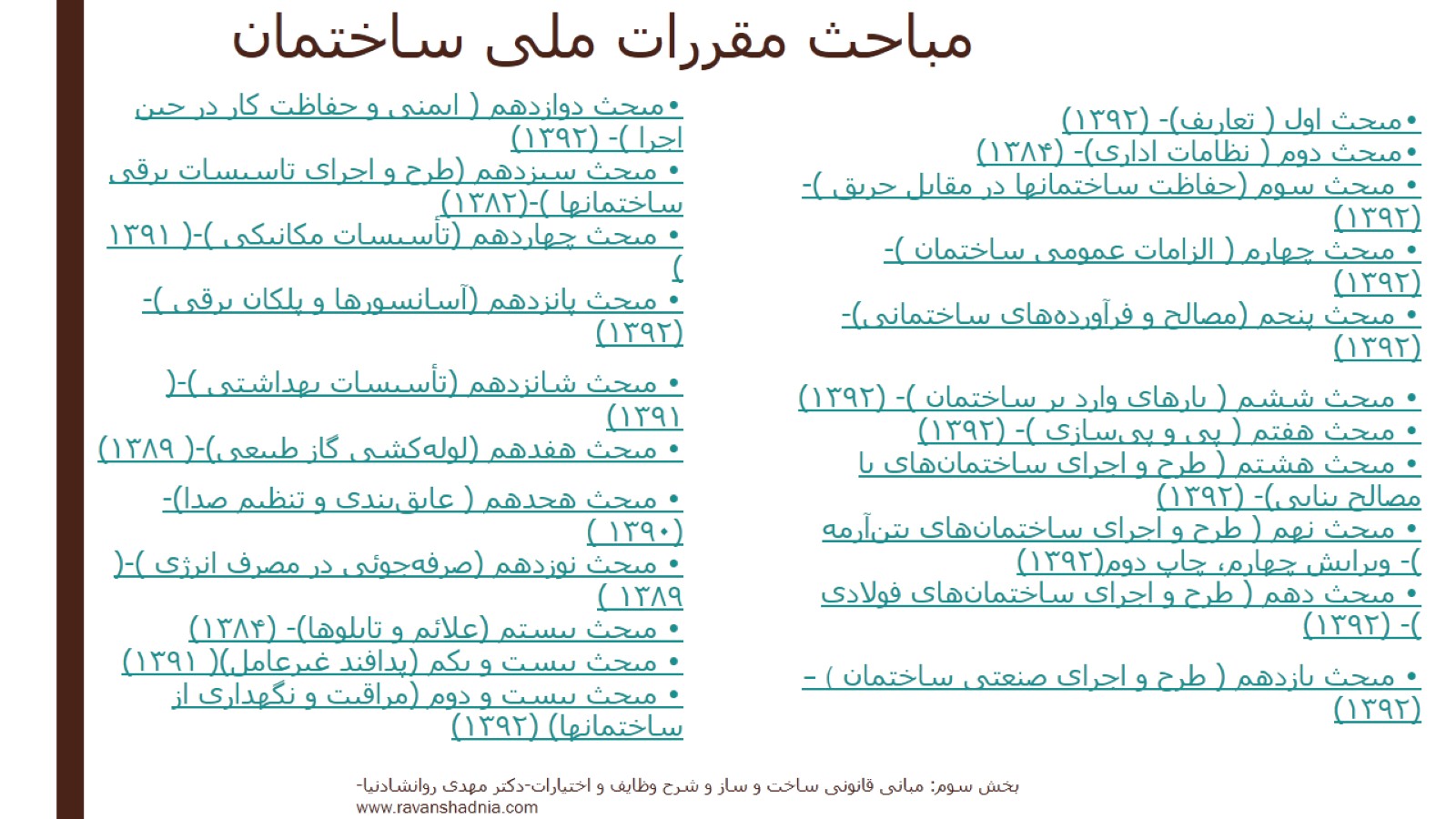 مباحث مقررات ملی ساختمان
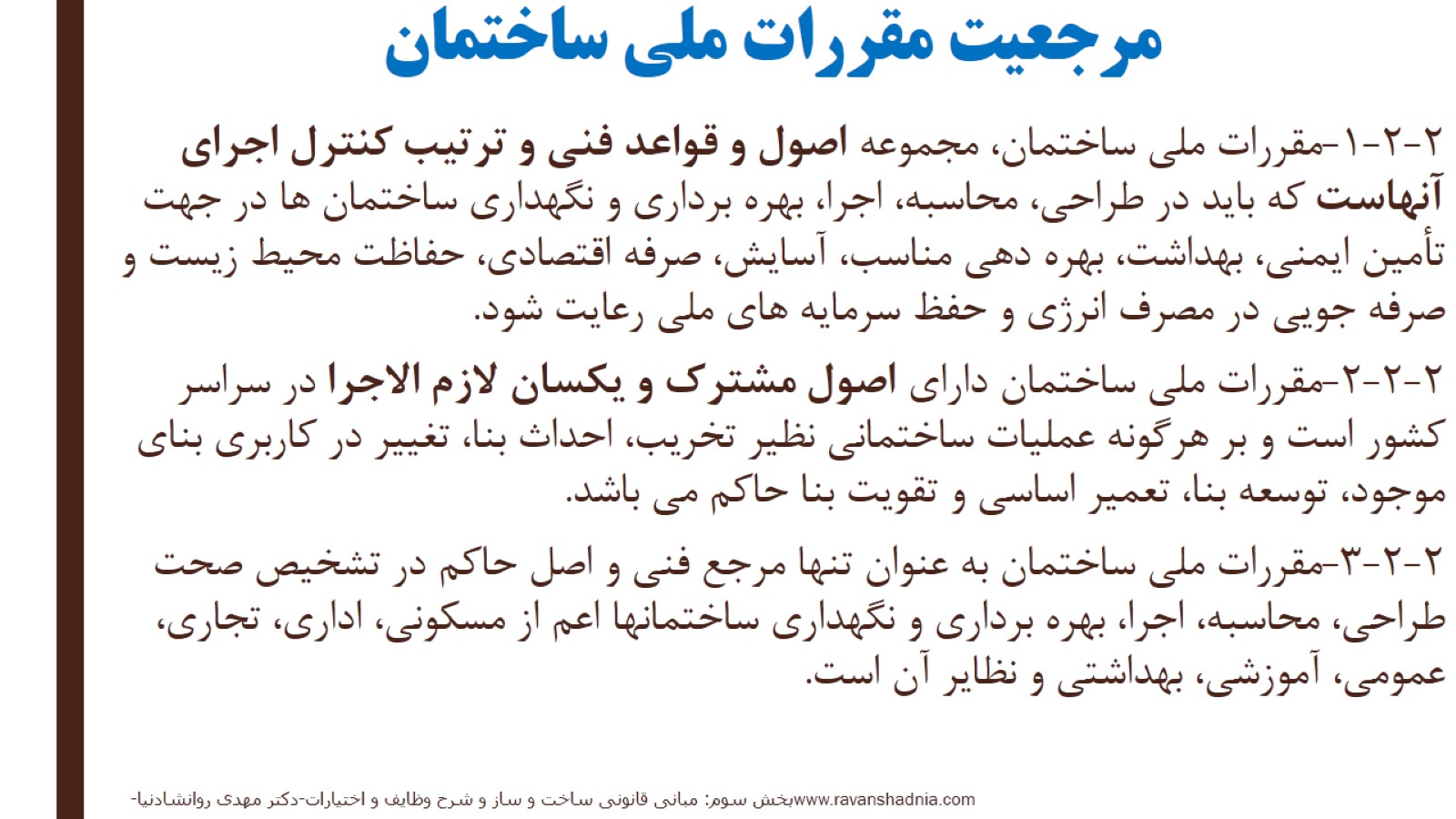 مرجعیت مقررات ملی ساختمان
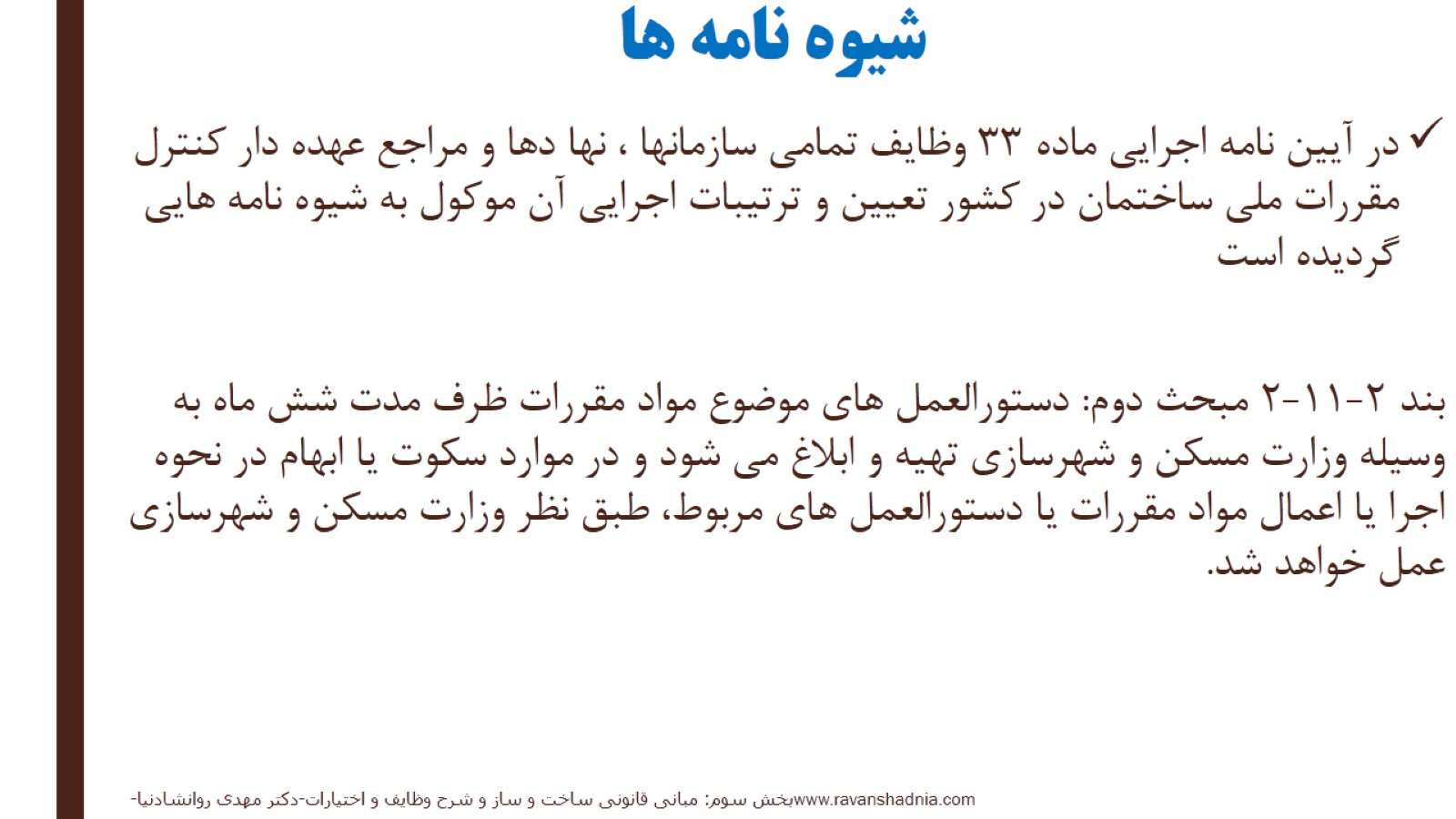 شیوه نامه ها
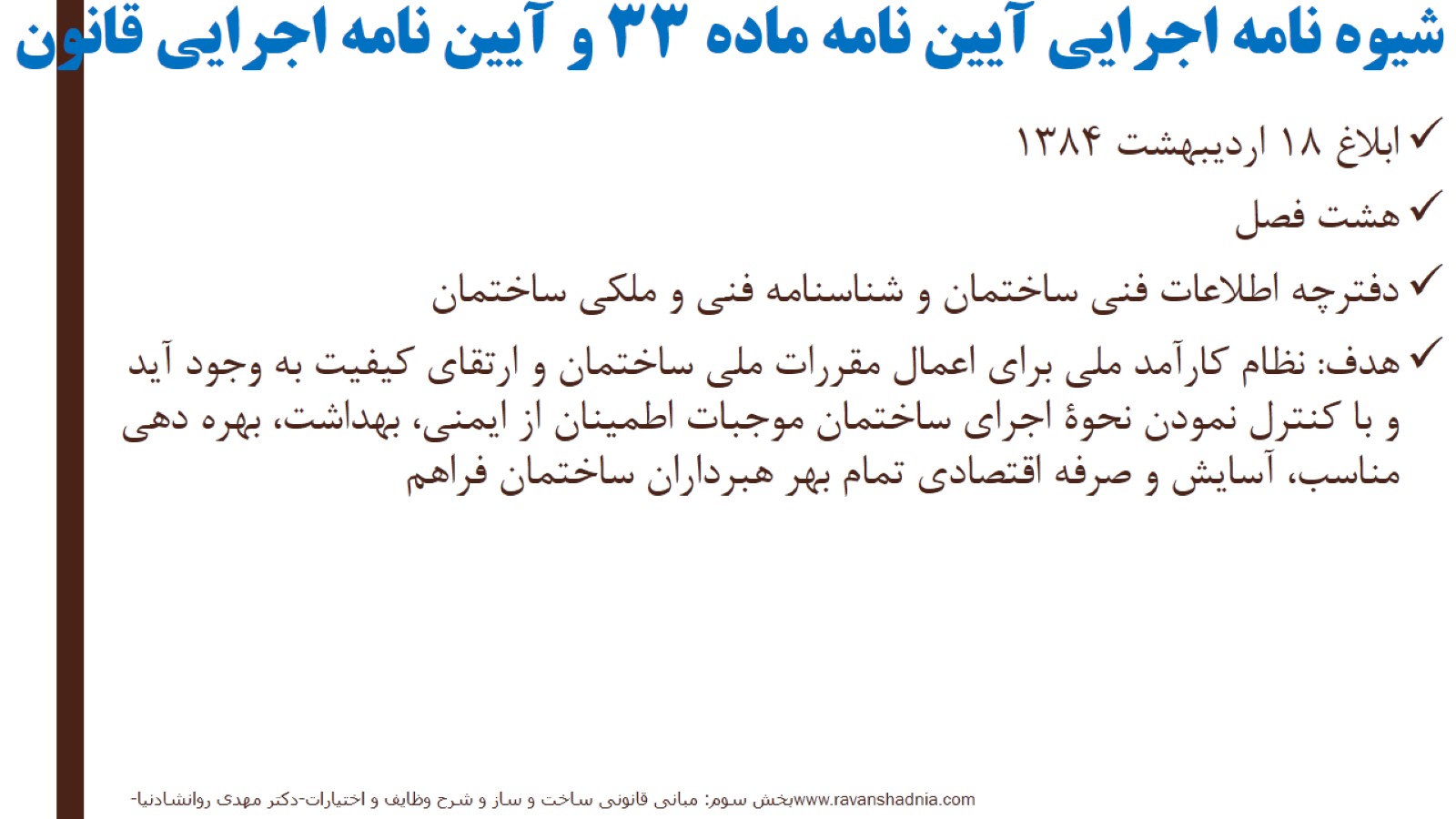 شيوه نامه اجرايي آيين نامه ماده 33 و آيين نامه اجرايي قانون
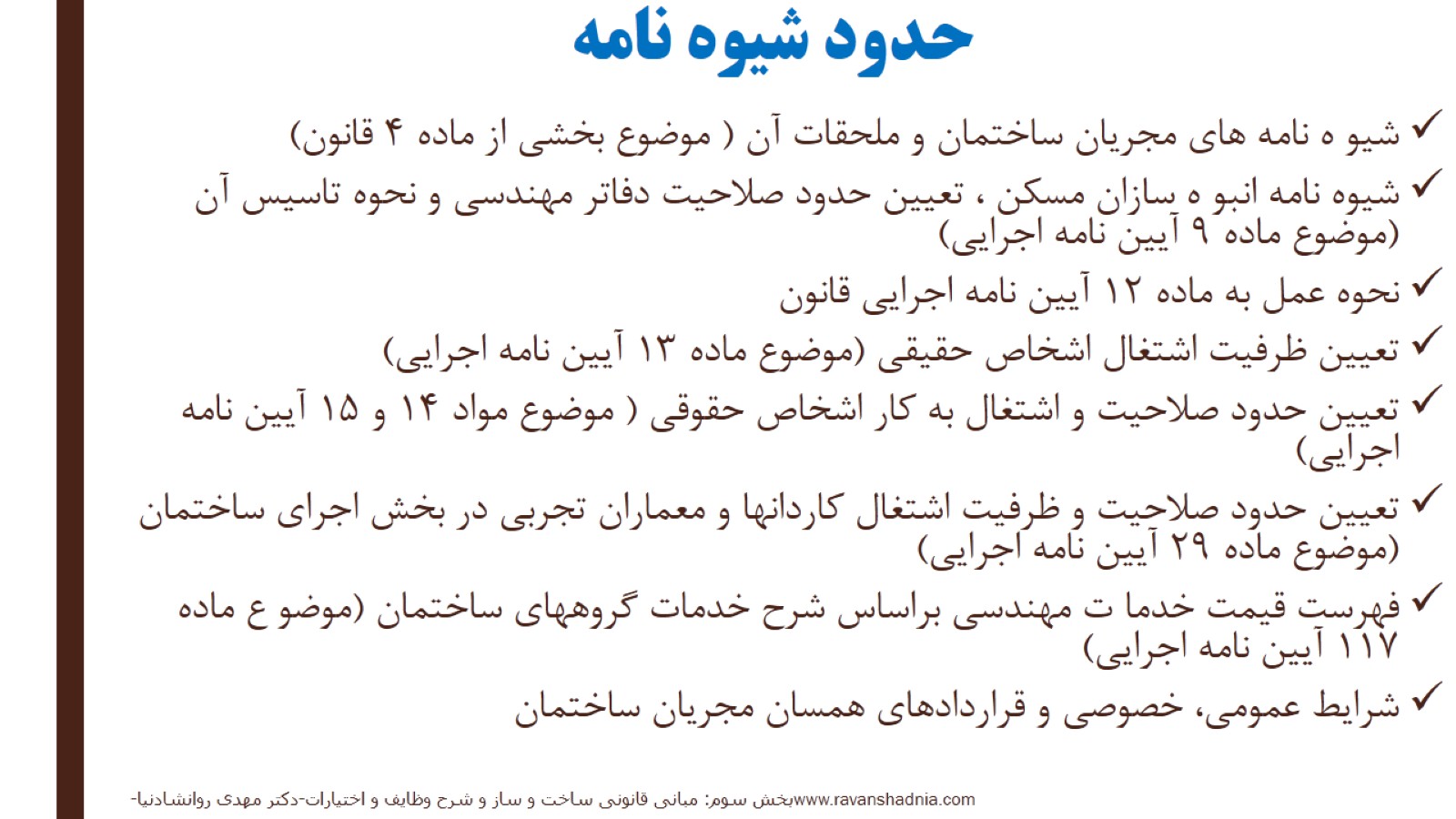 حدود شیوه نامه
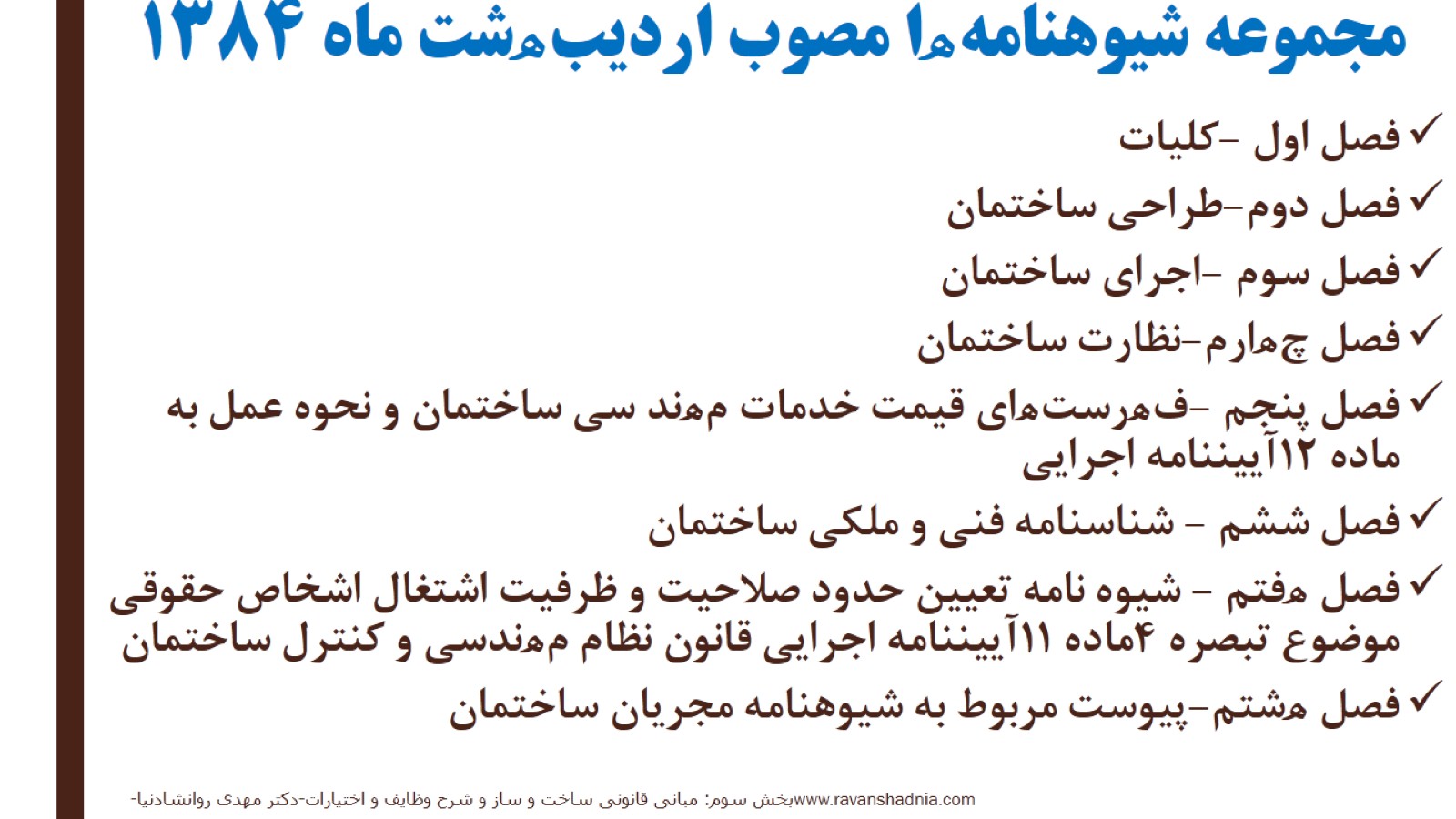 مجموعه شیوهنامهھا مصوب اردیبھشت ماه ١٣٨4
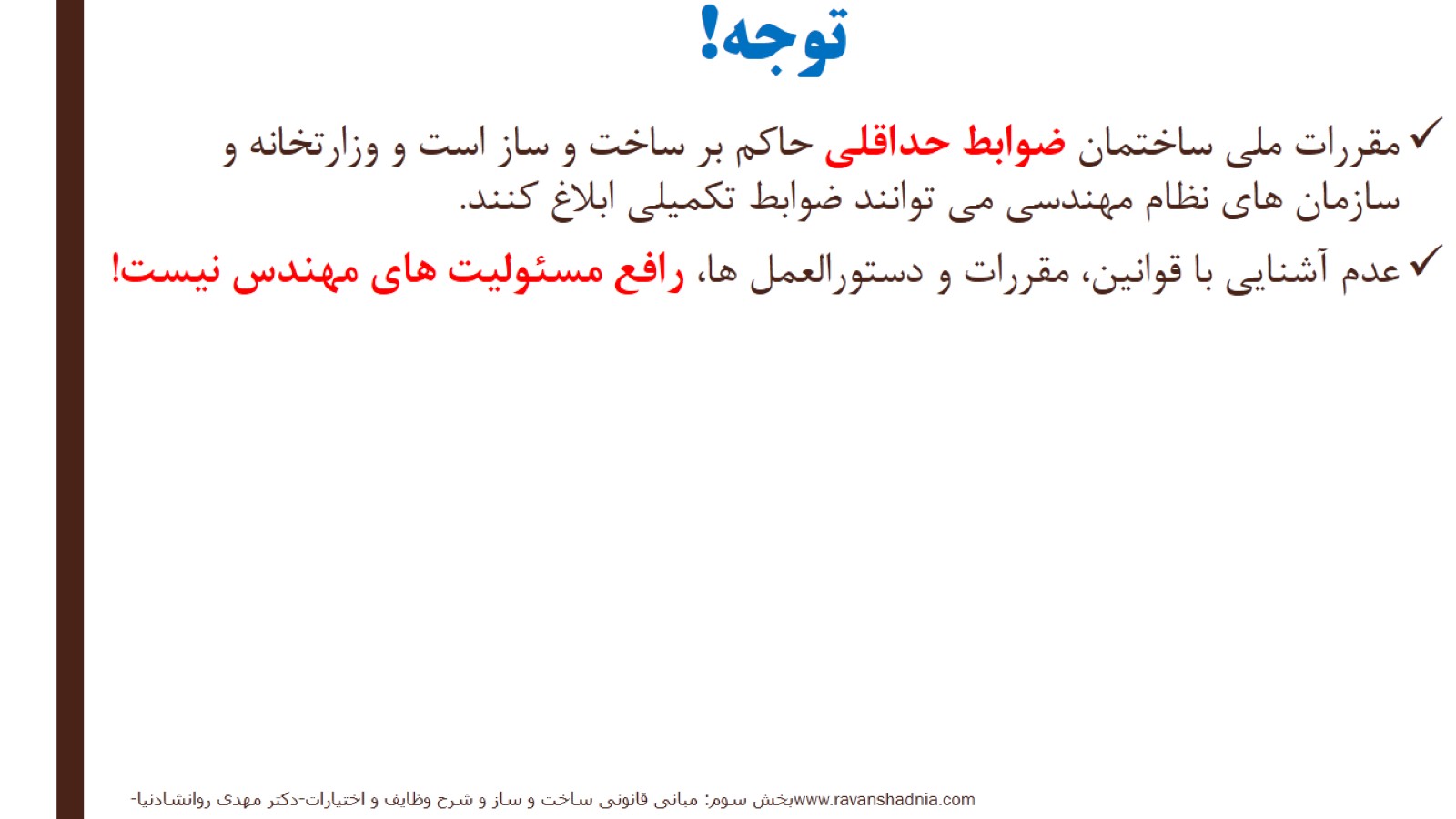 توجه!
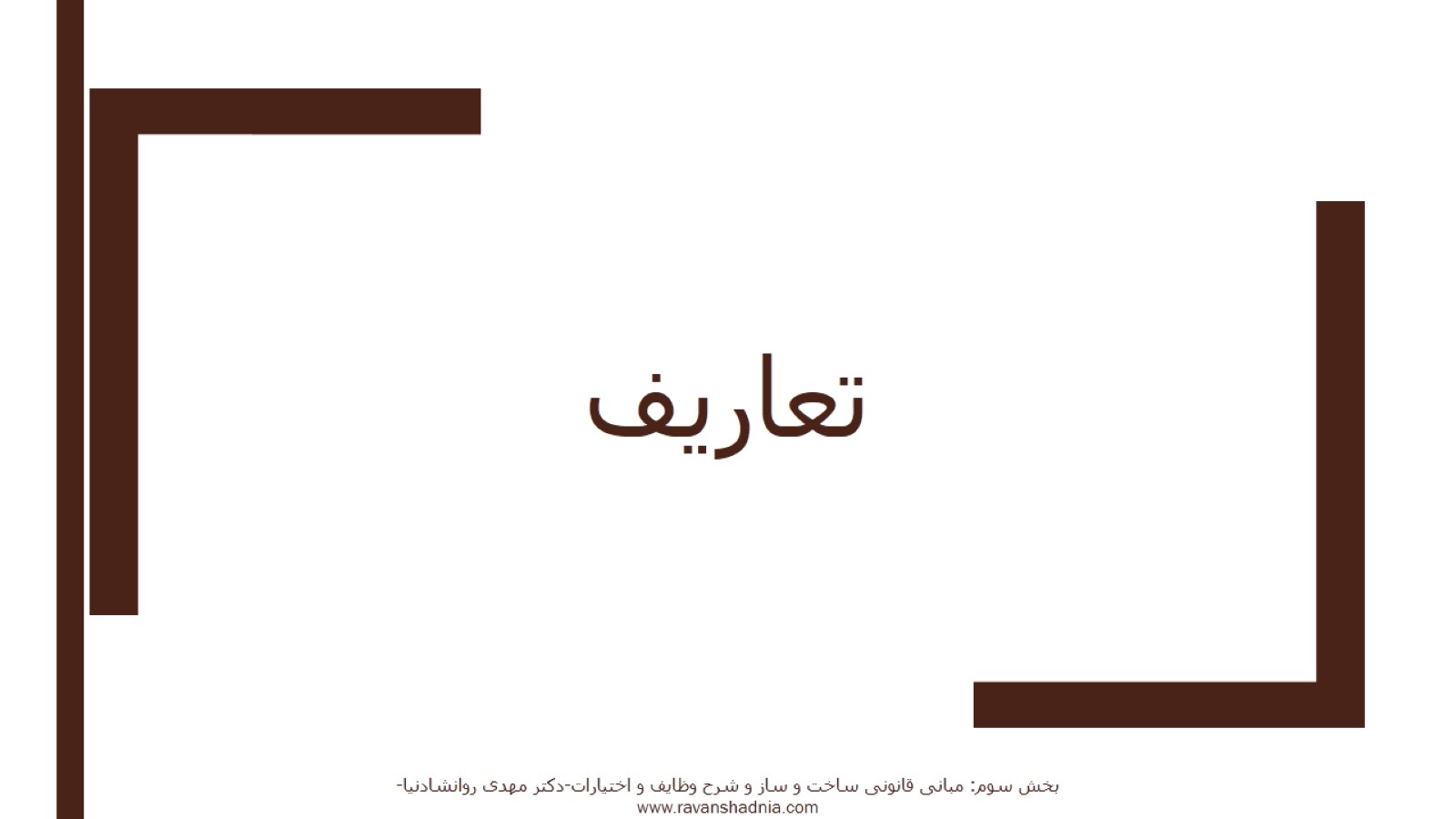 تعاریف
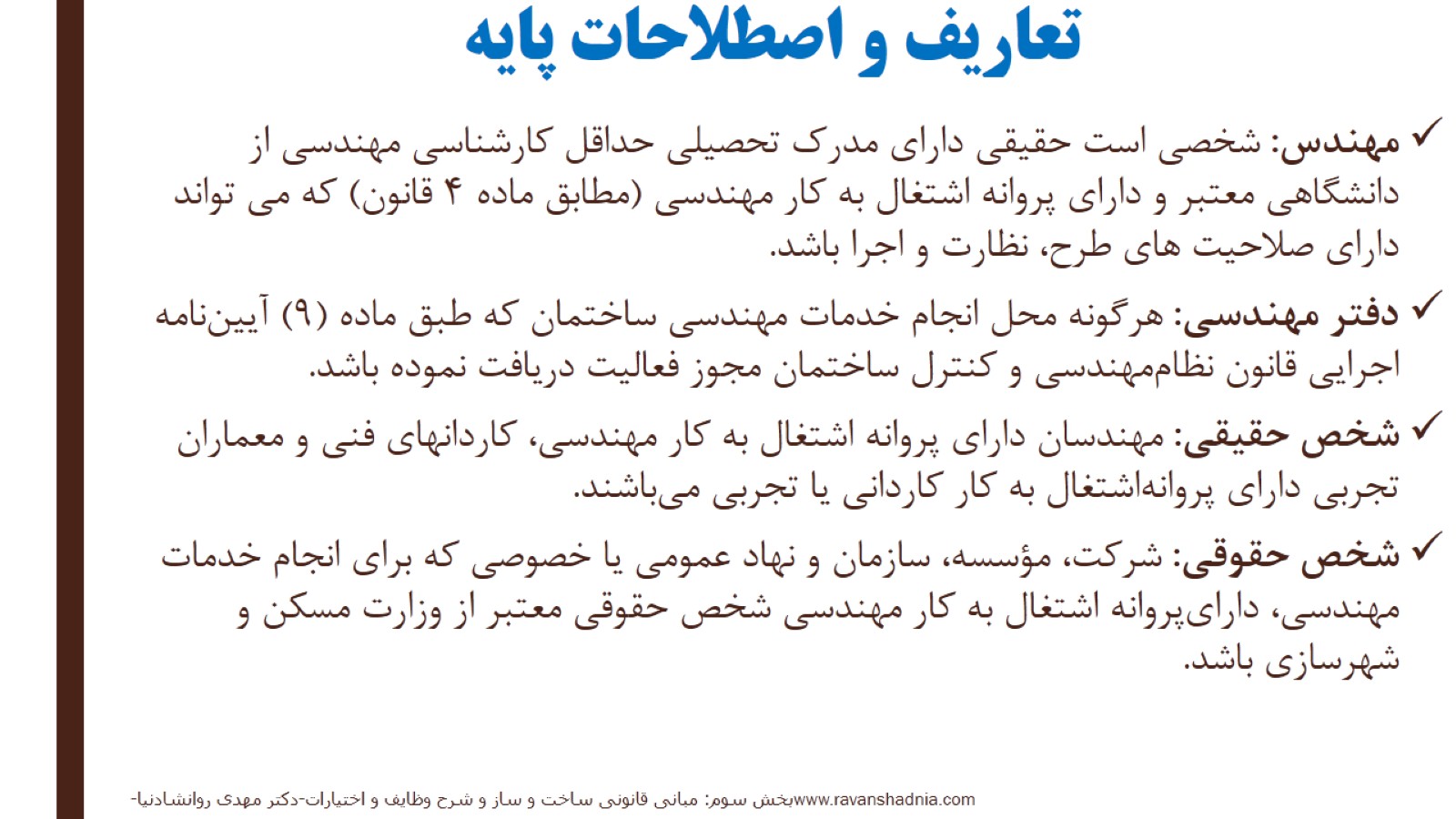 تعاریف و اصطلاحات پایه
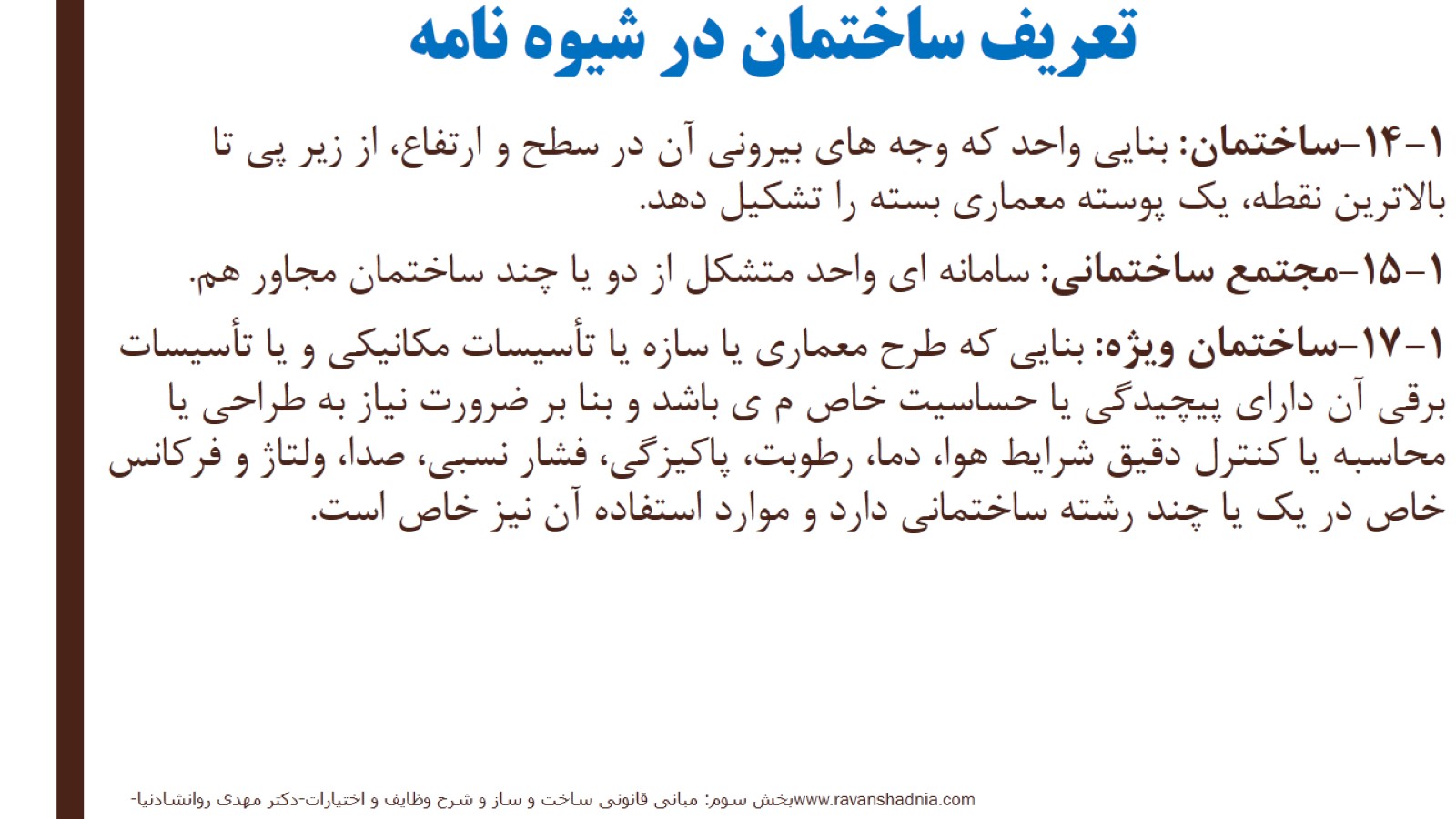 تعریف ساختمان در شیوه نامه
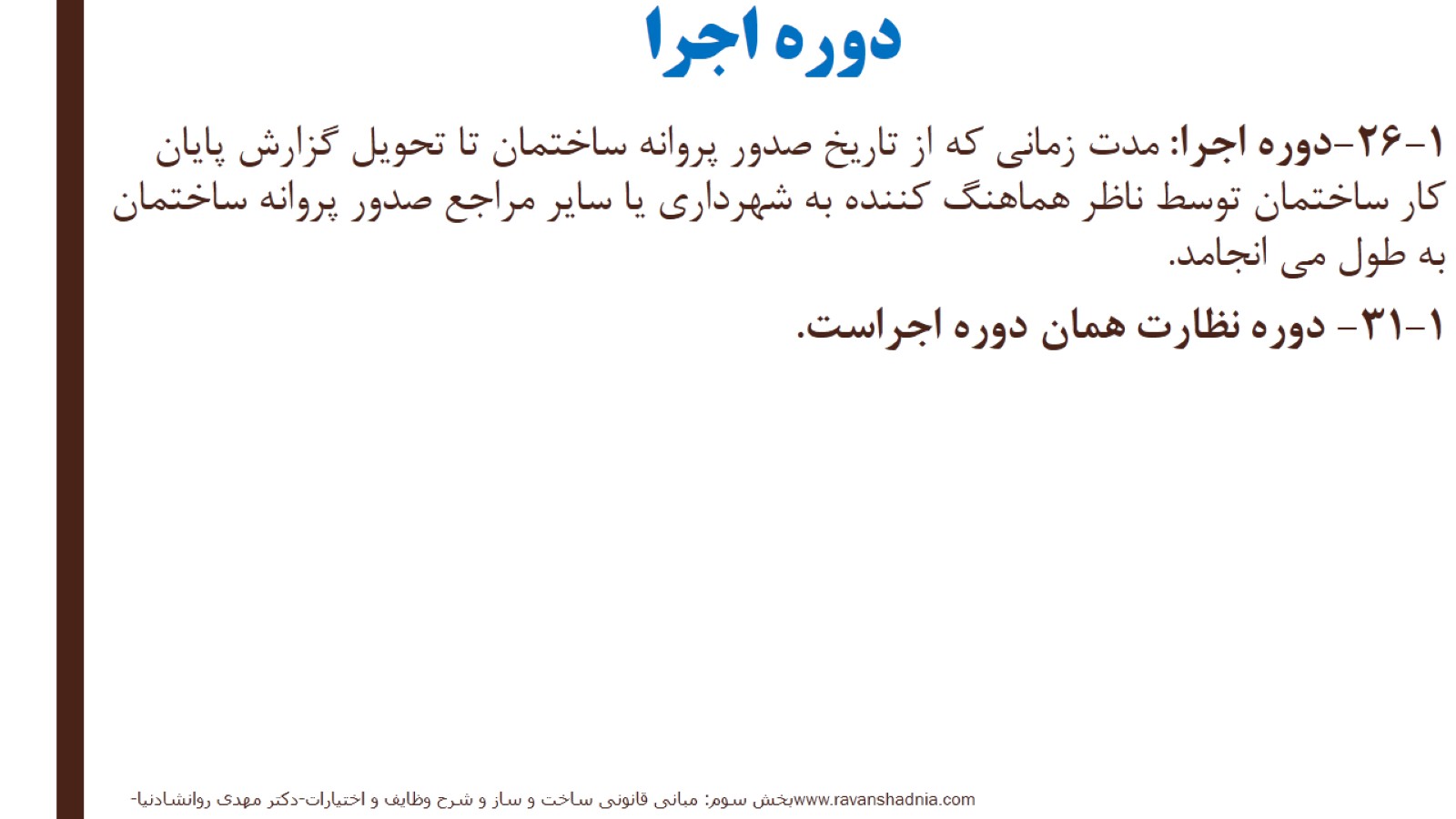 دوره اجرا
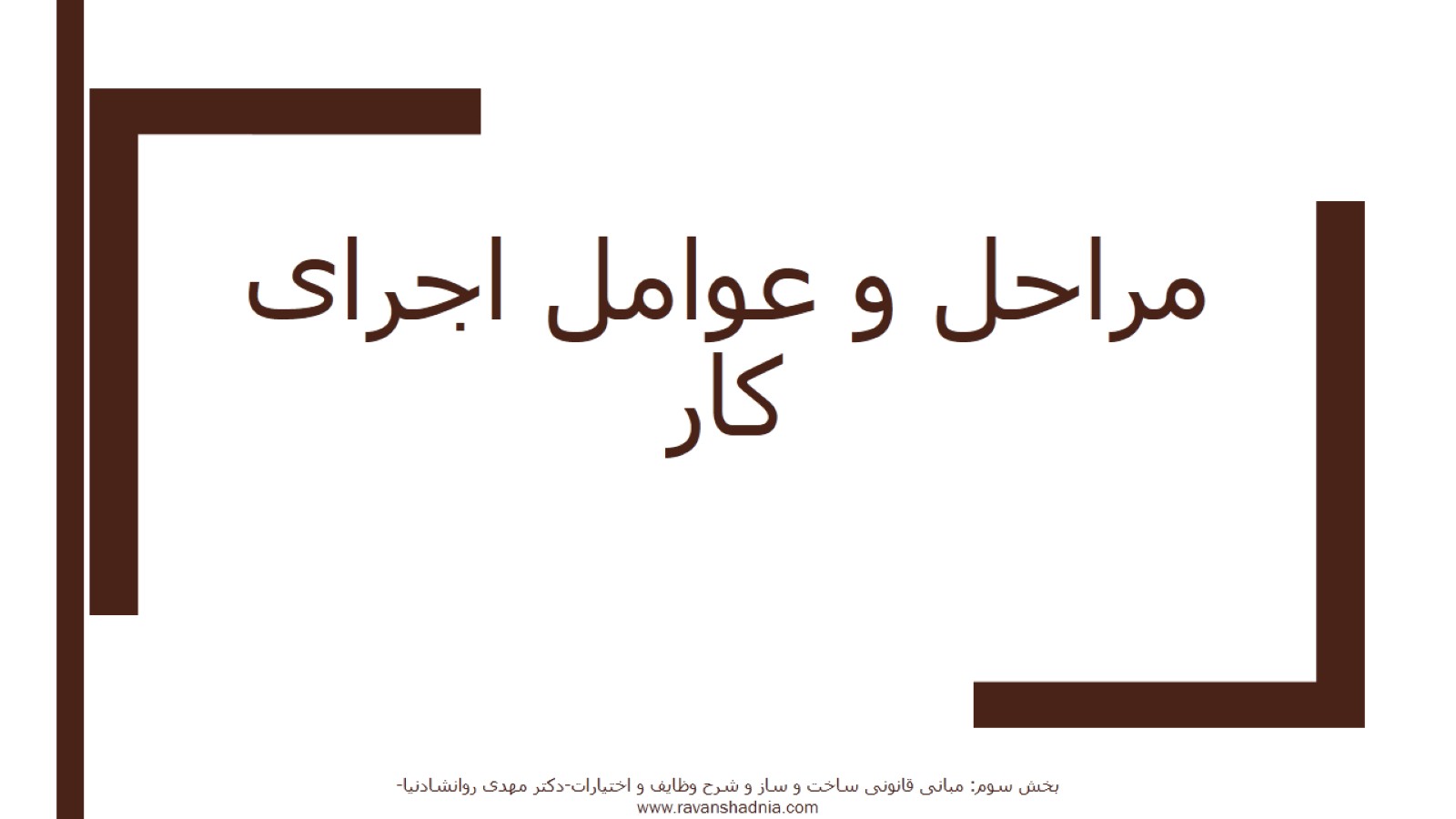 مراحل و عوامل اجرای کار
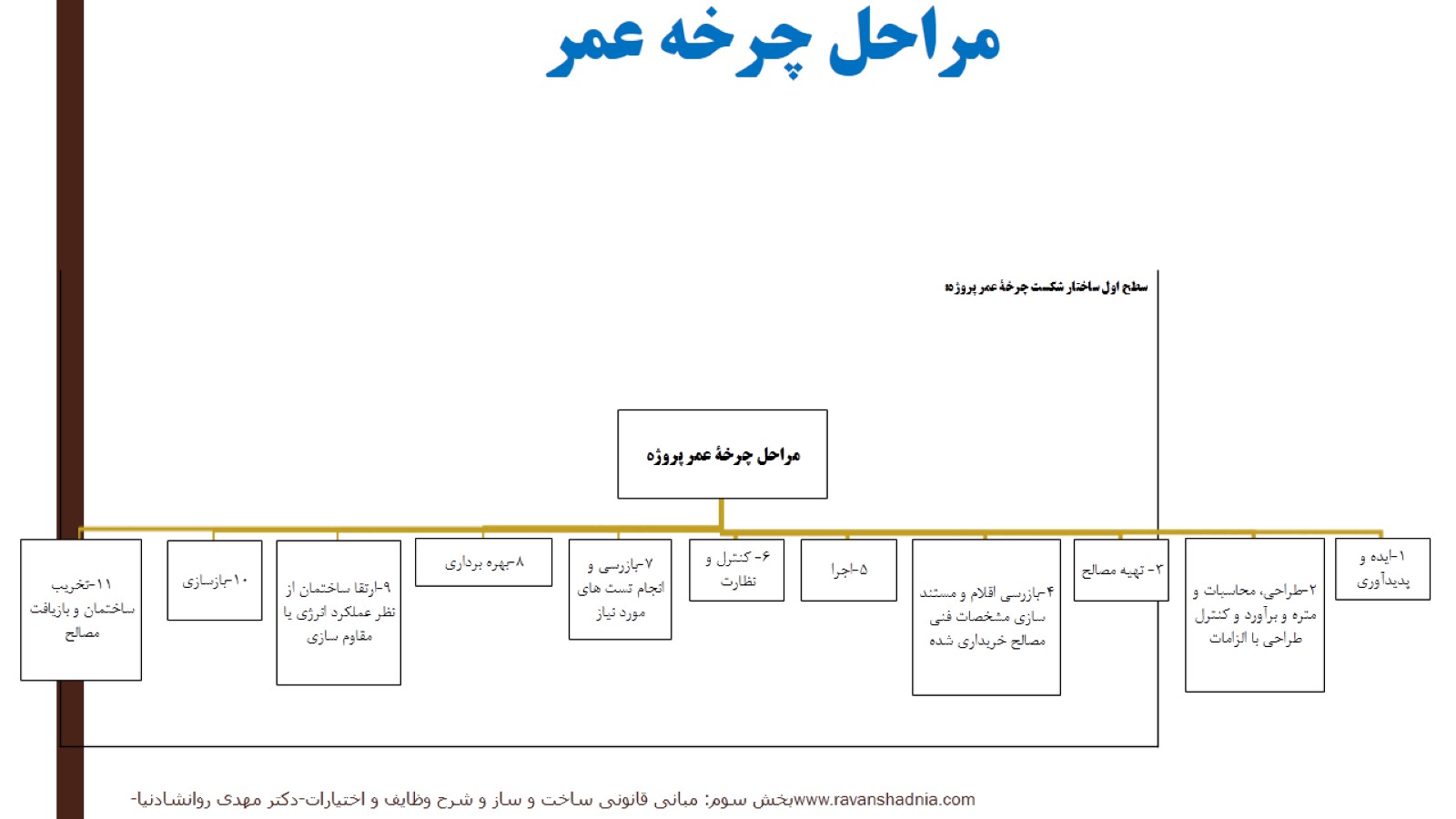 مراحل چرخه عمر
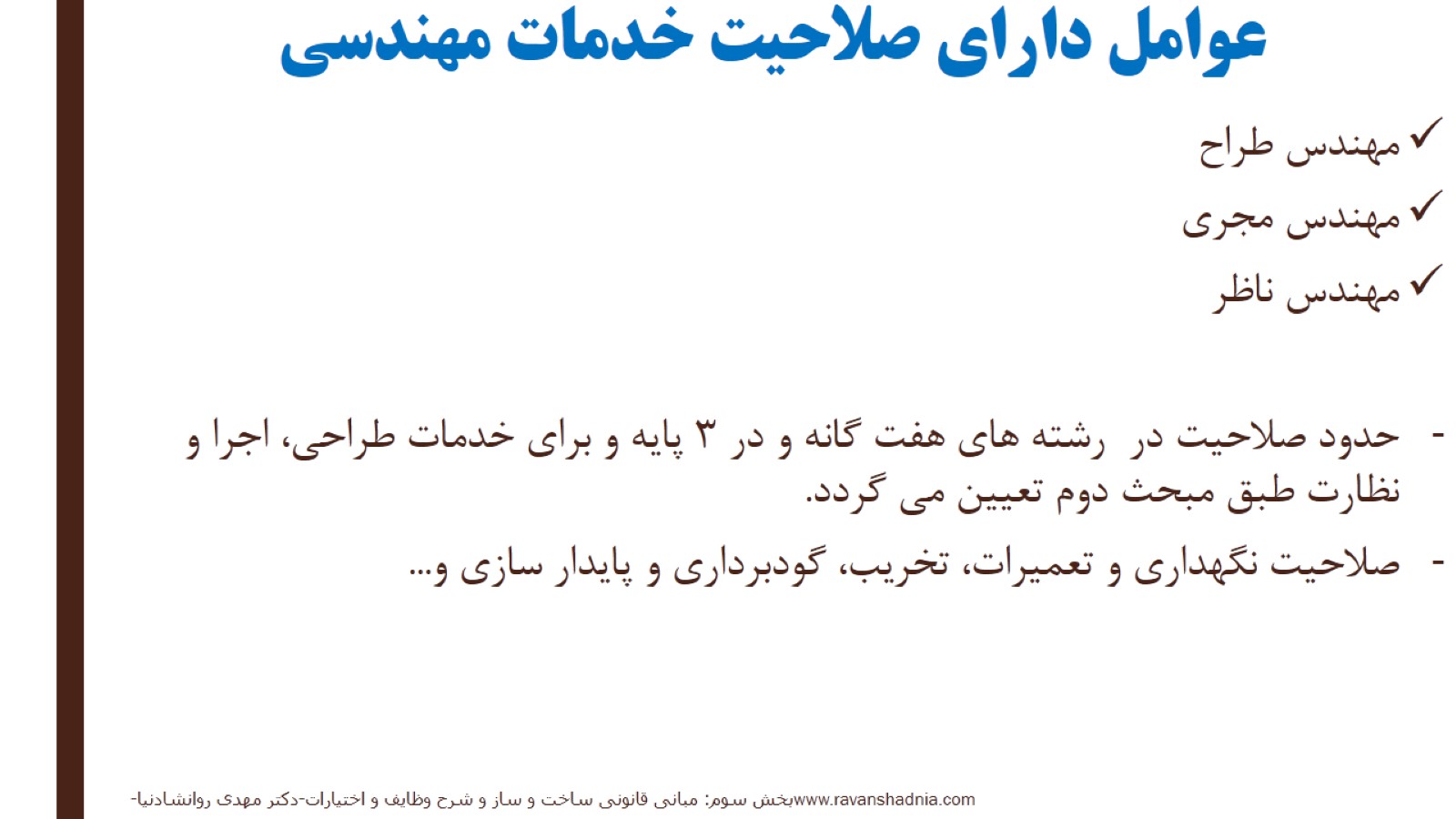 عوامل دارای صلاحیت خدمات مهندسی
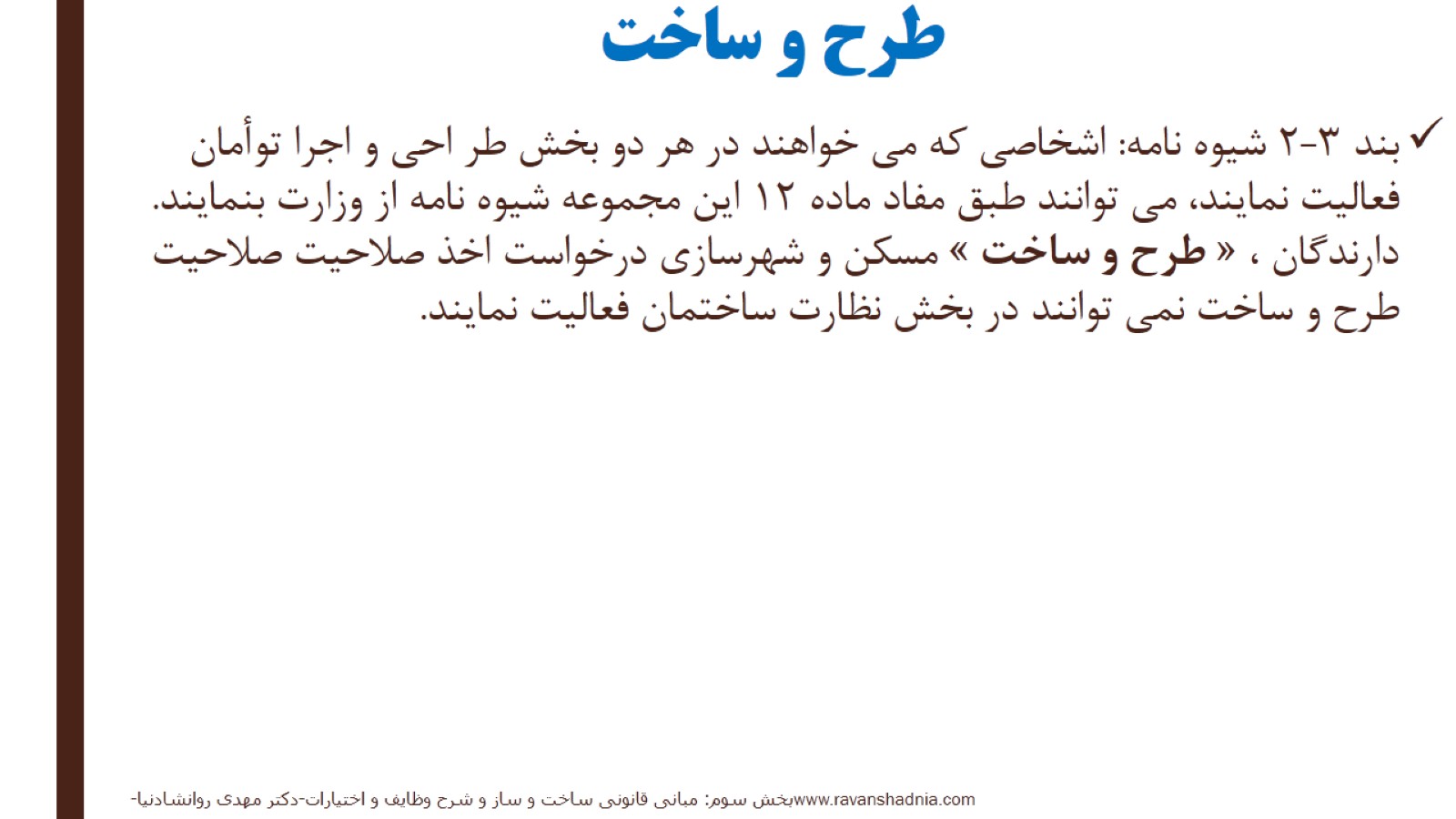 طرح و ساخت
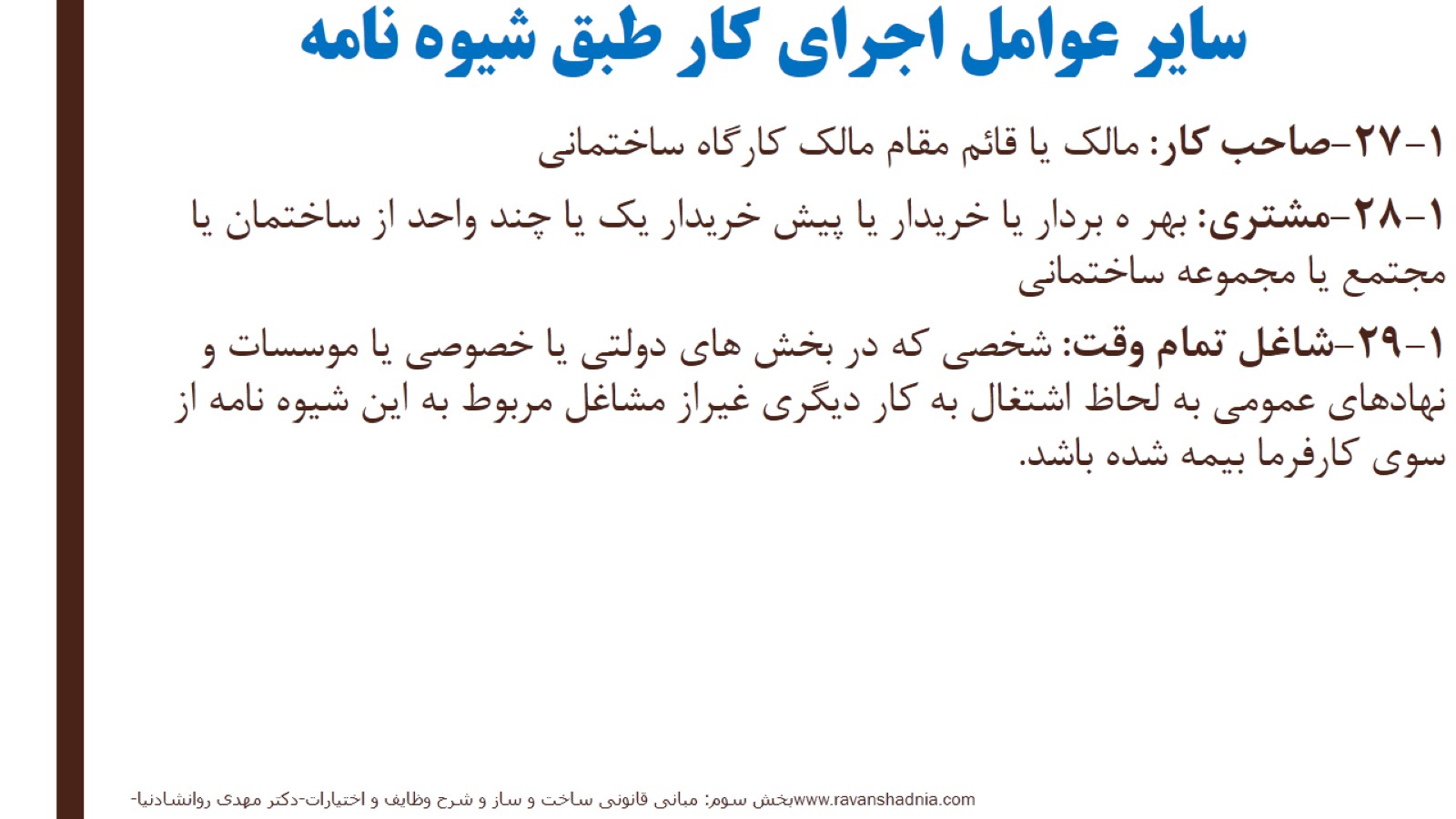 سایر عوامل اجرای کار طبق شیوه نامه
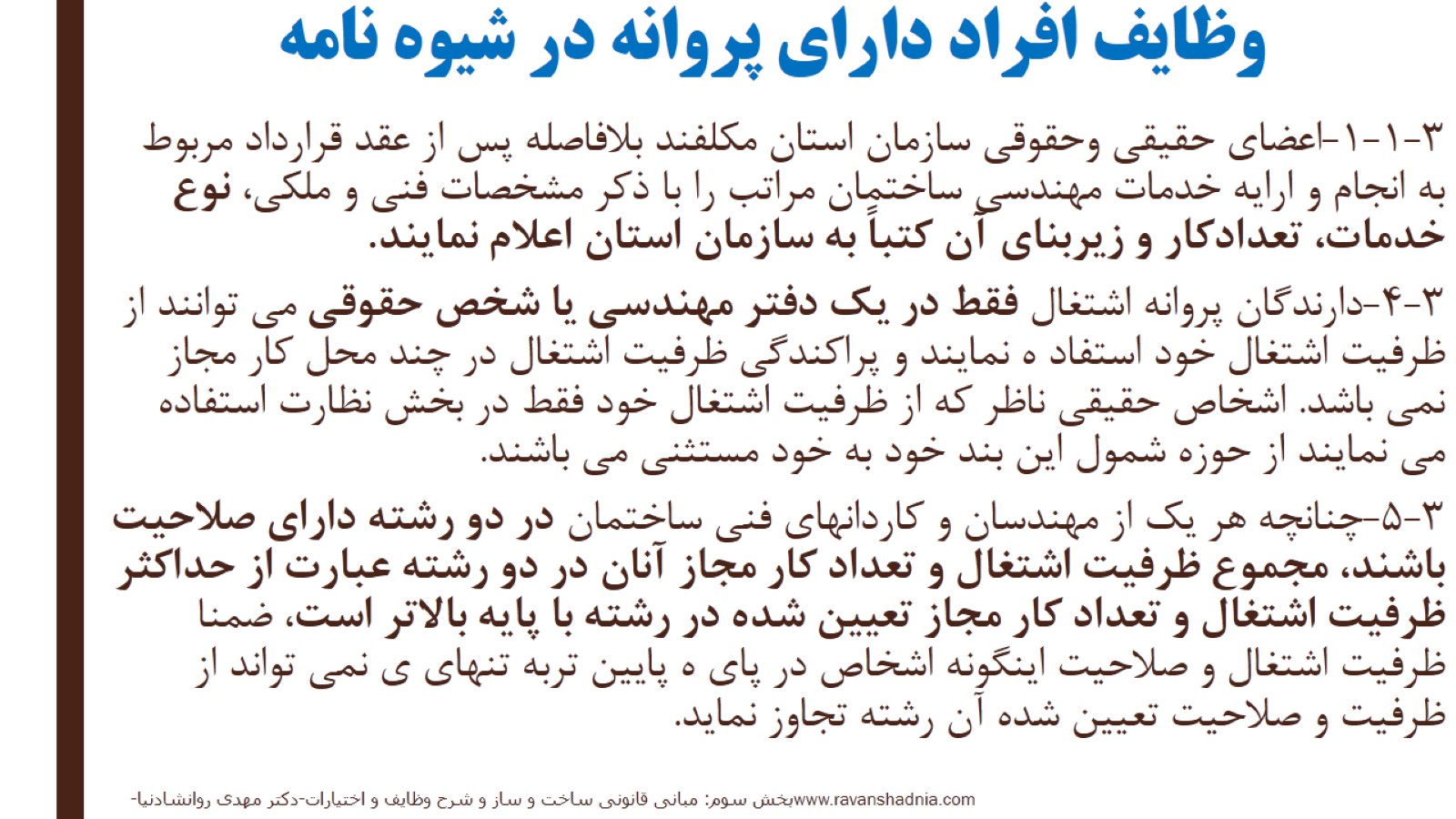 وظایف افراد دارای پروانه در شیوه نامه
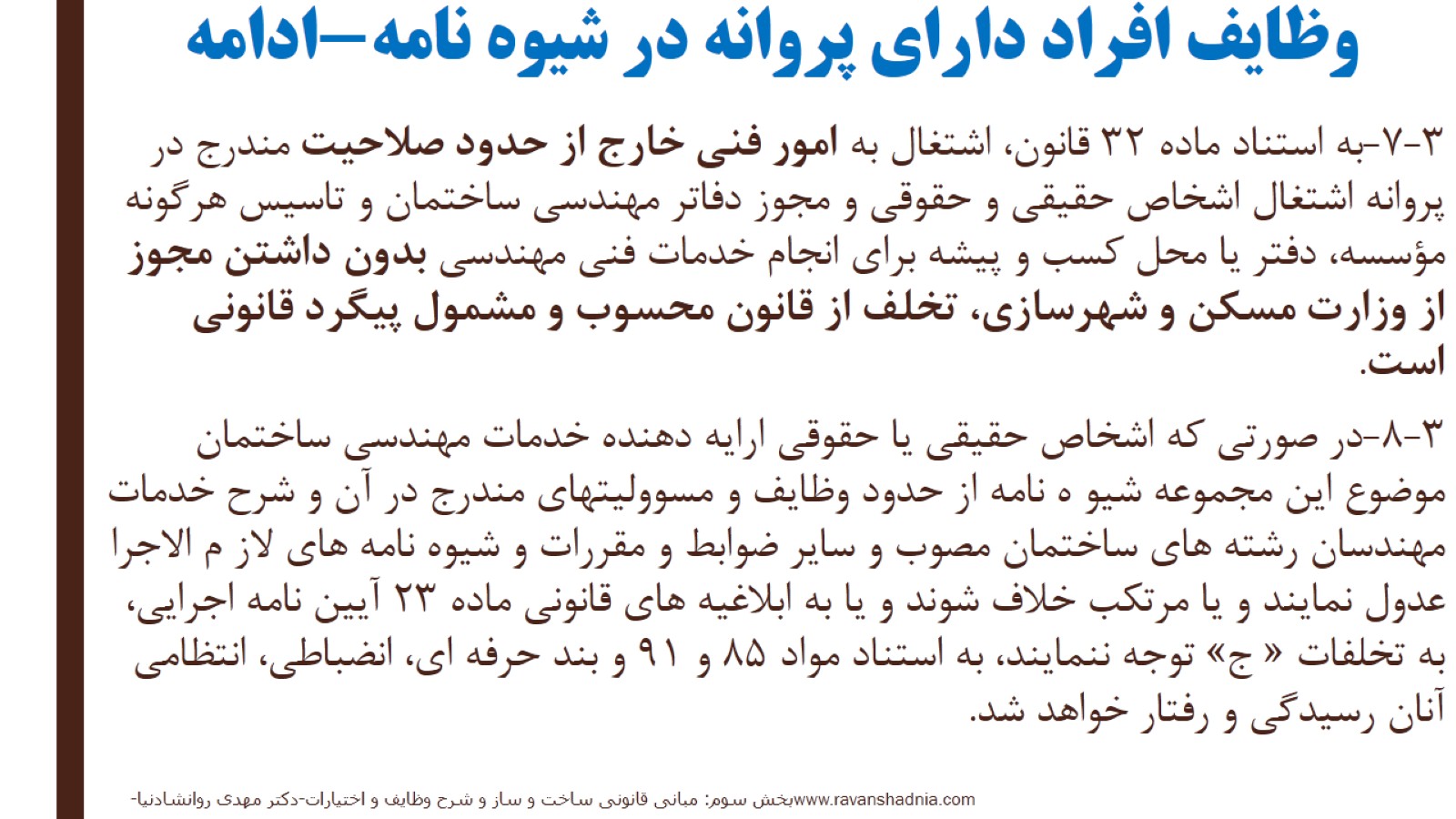 وظایف افراد دارای پروانه در شیوه نامه-ادامه
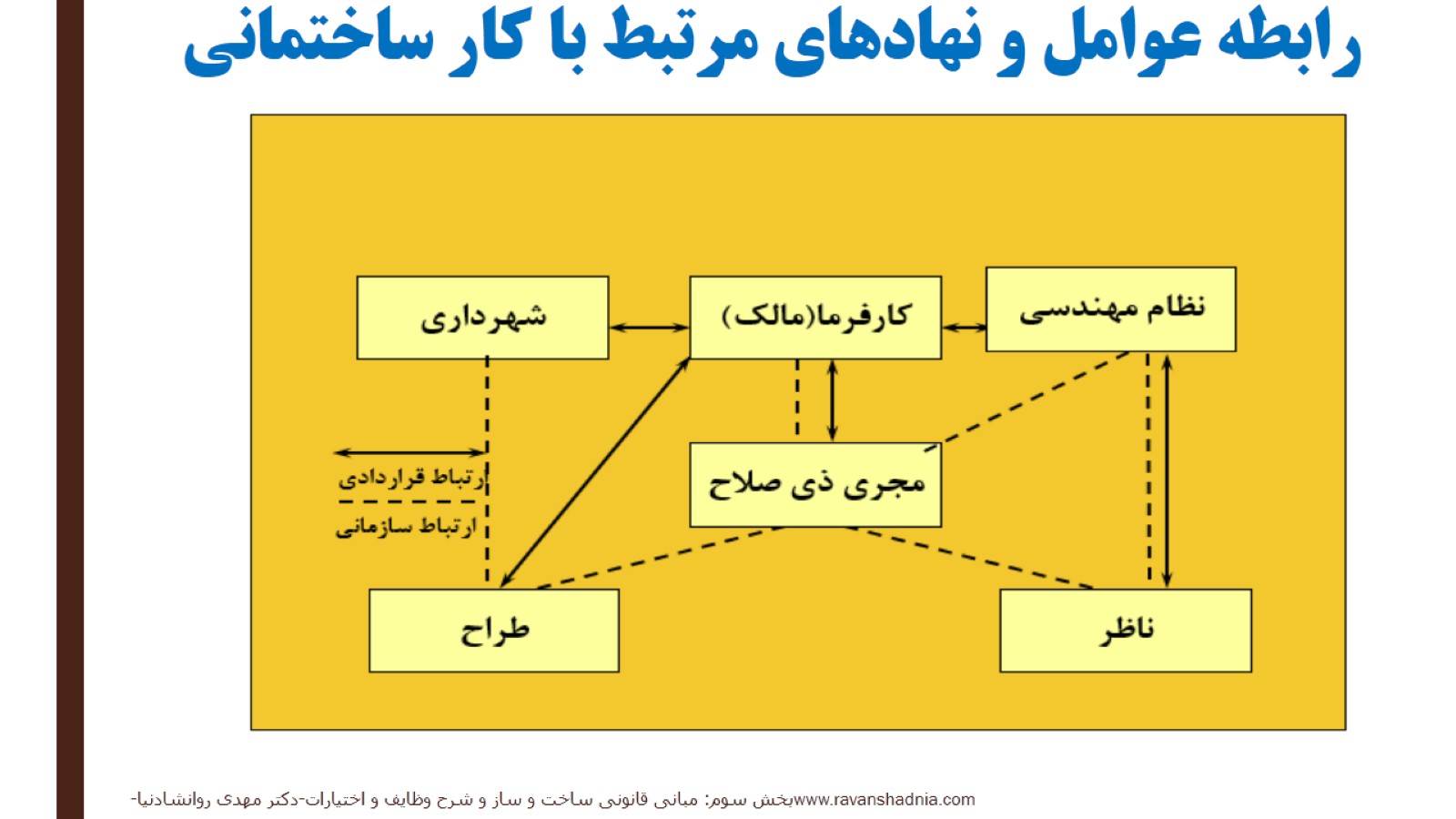 رابطه عوامل و نهادهای مرتبط با کار ساختمانی
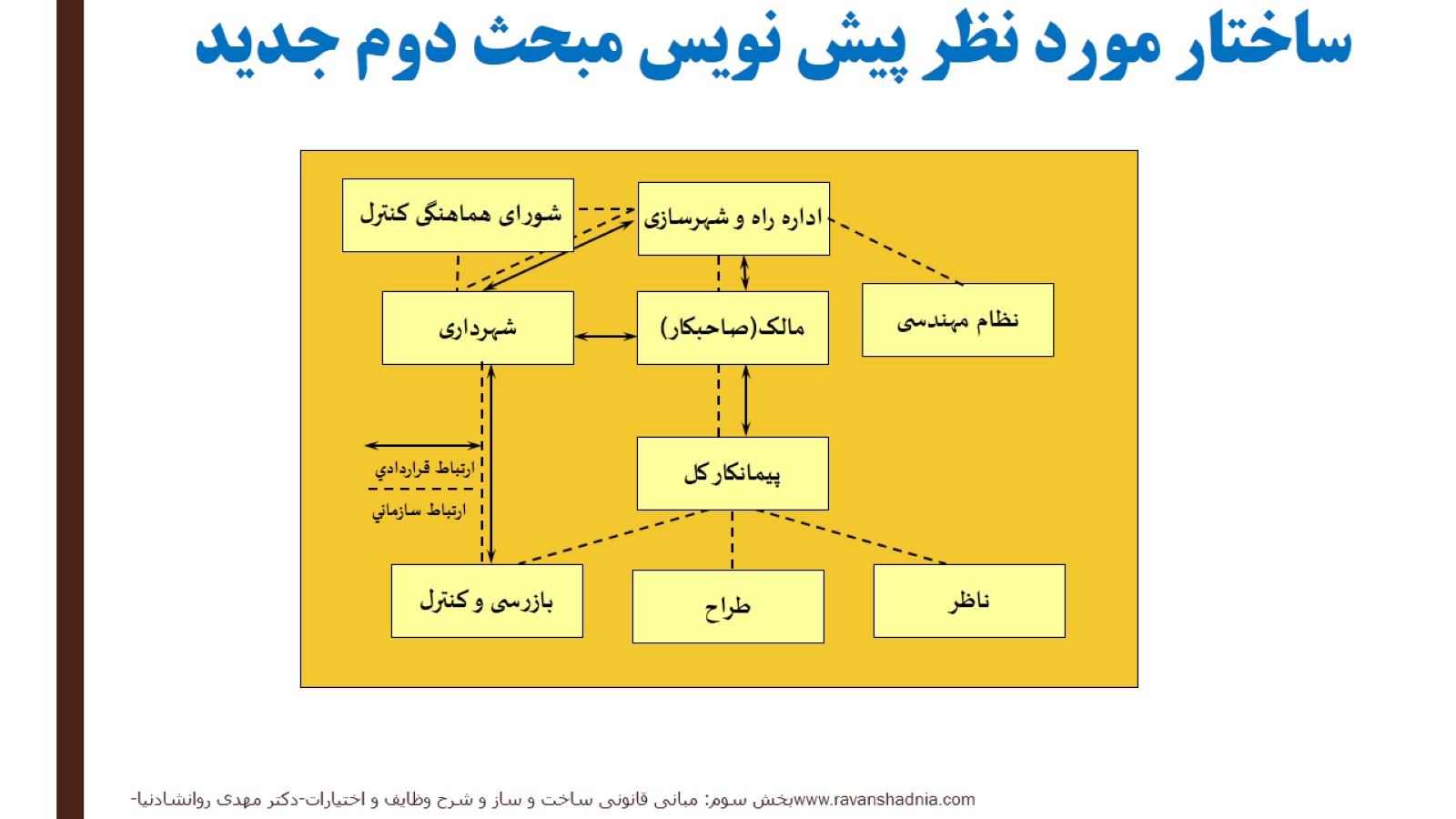 ساختار مورد نظر پیش نویس مبحث دوم جدید
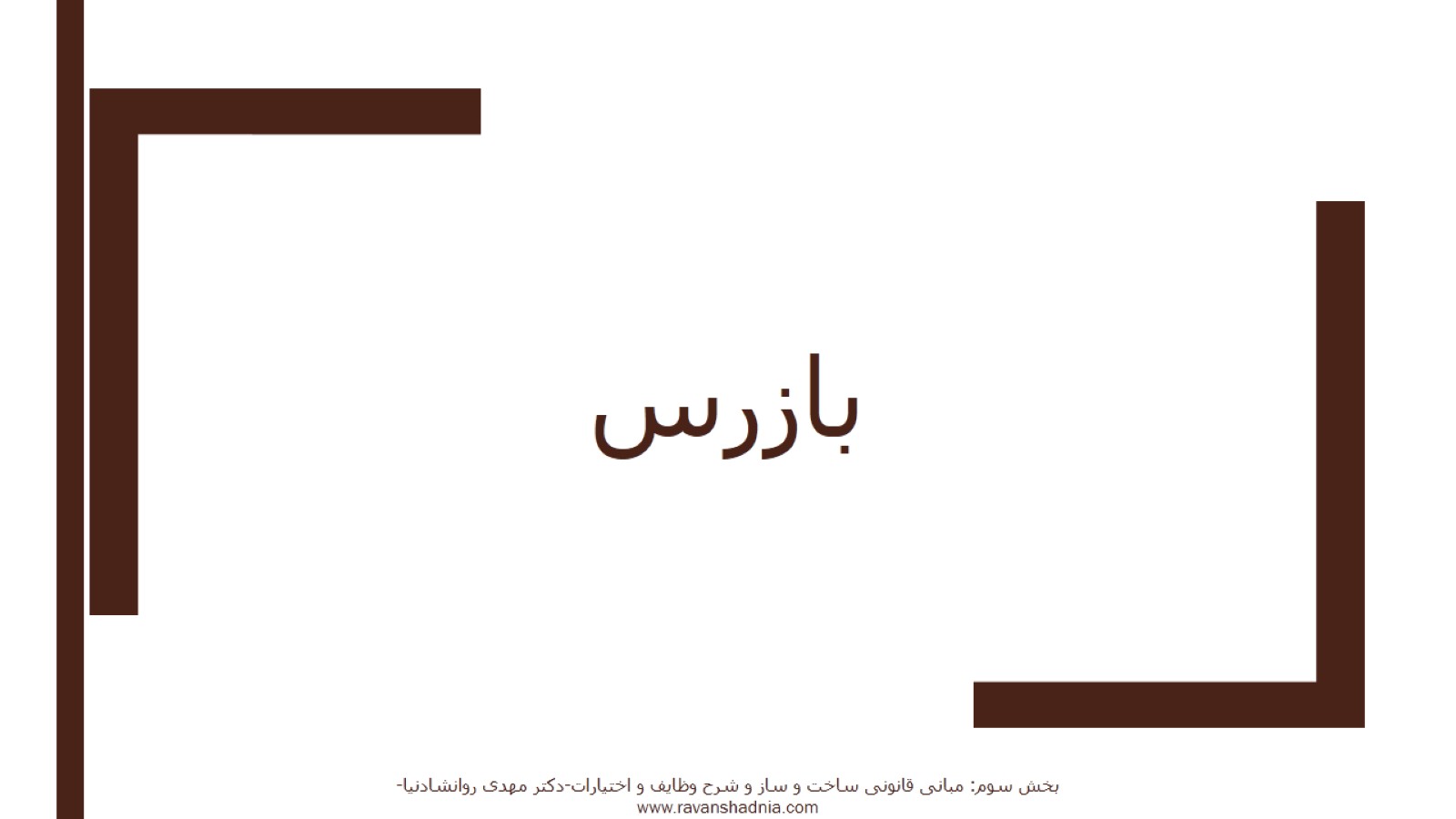 بازرس
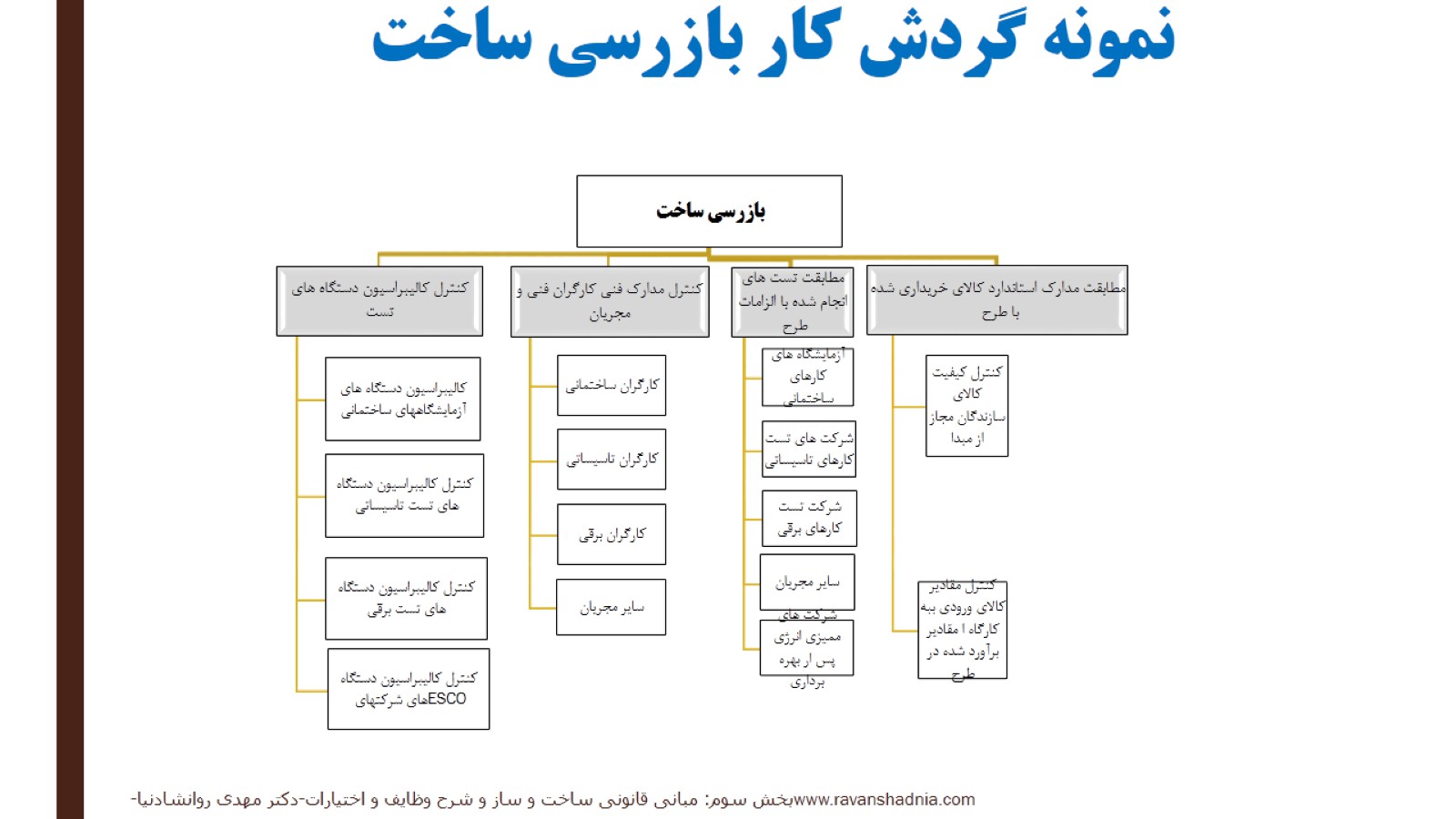 نمونه گردش کار بازرسی ساخت
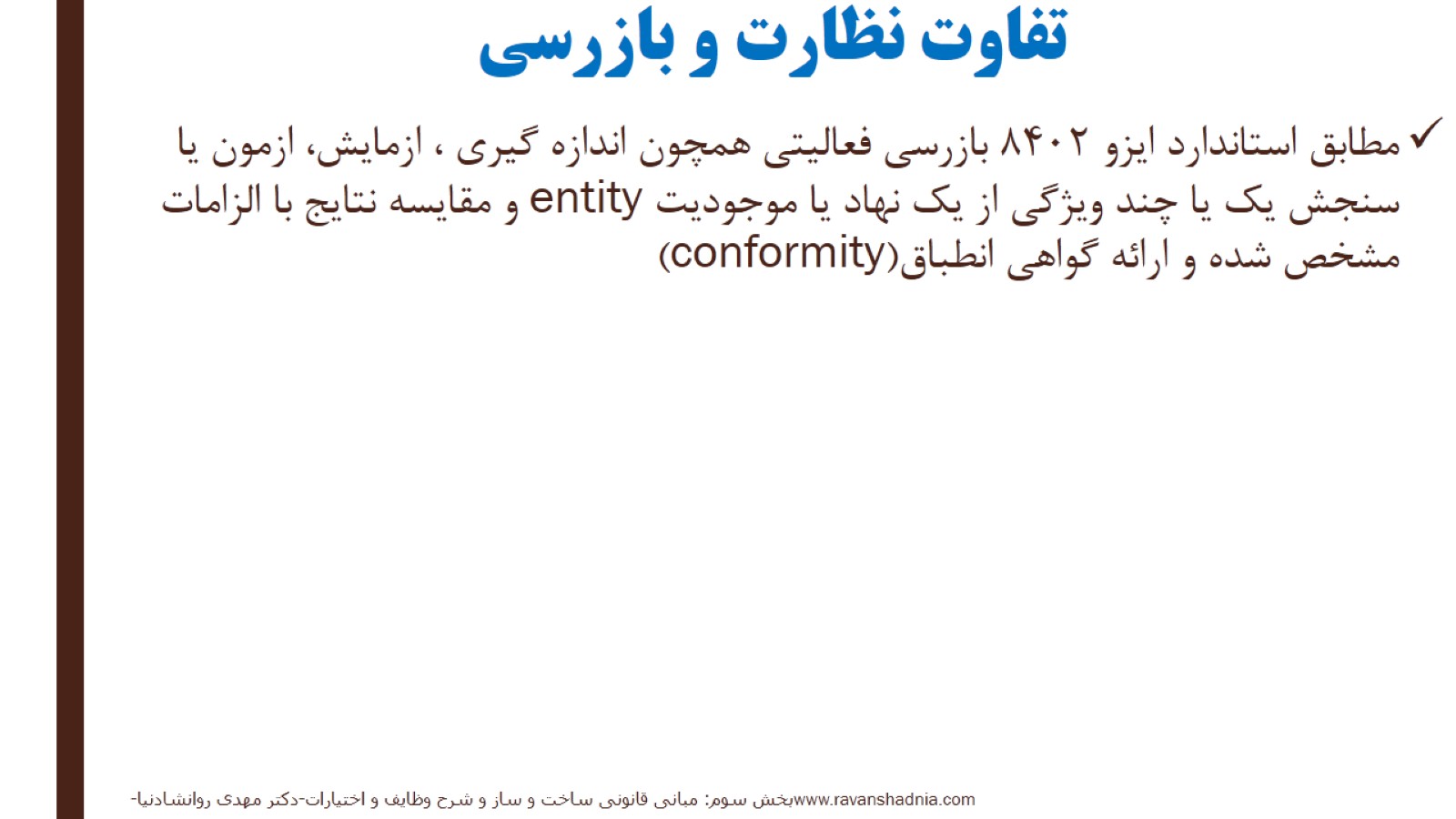 تفاوت نظارت و بازرسی
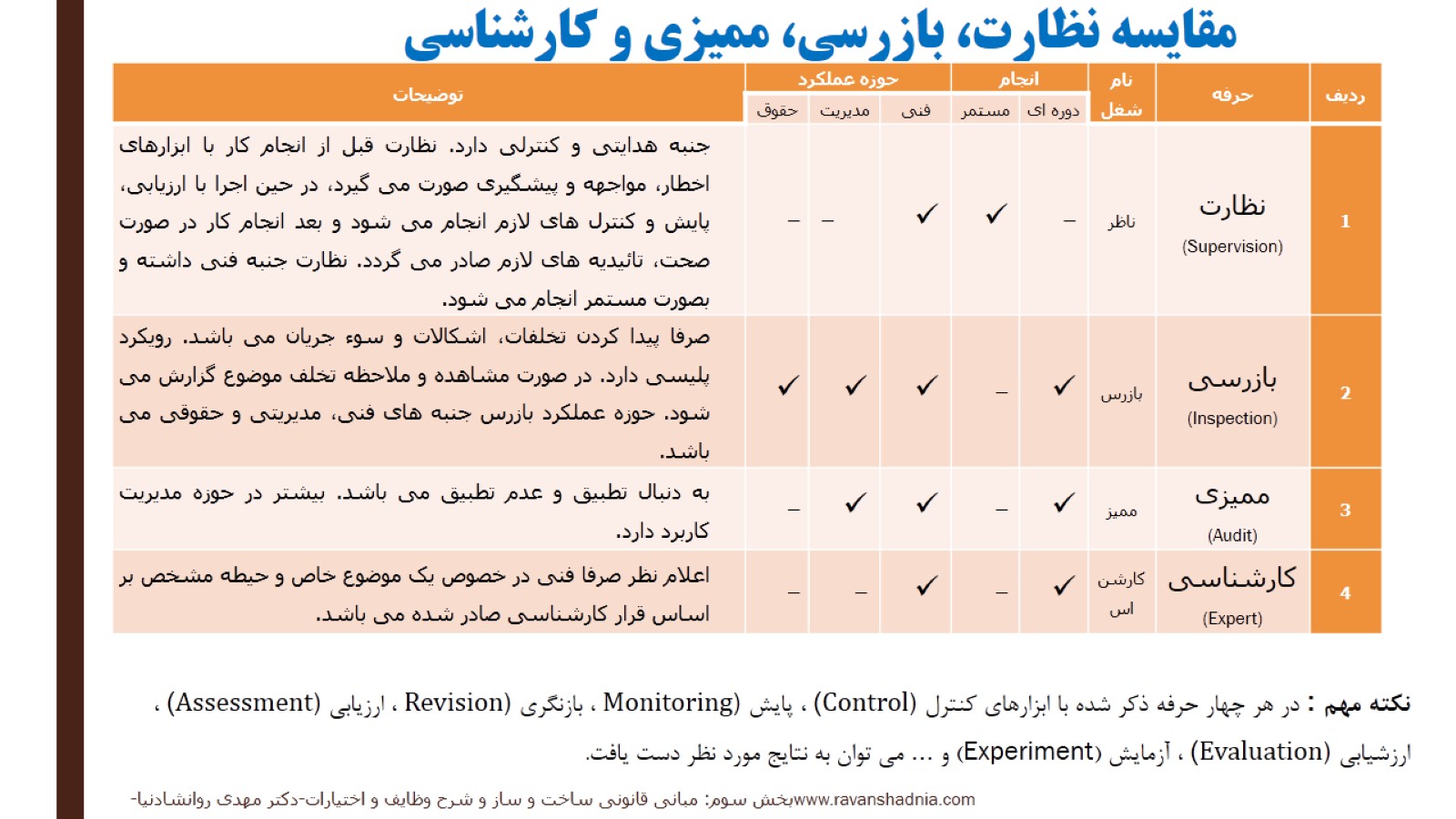 مقایسه نظارت، بازرسی، ممیزی و کارشناسی
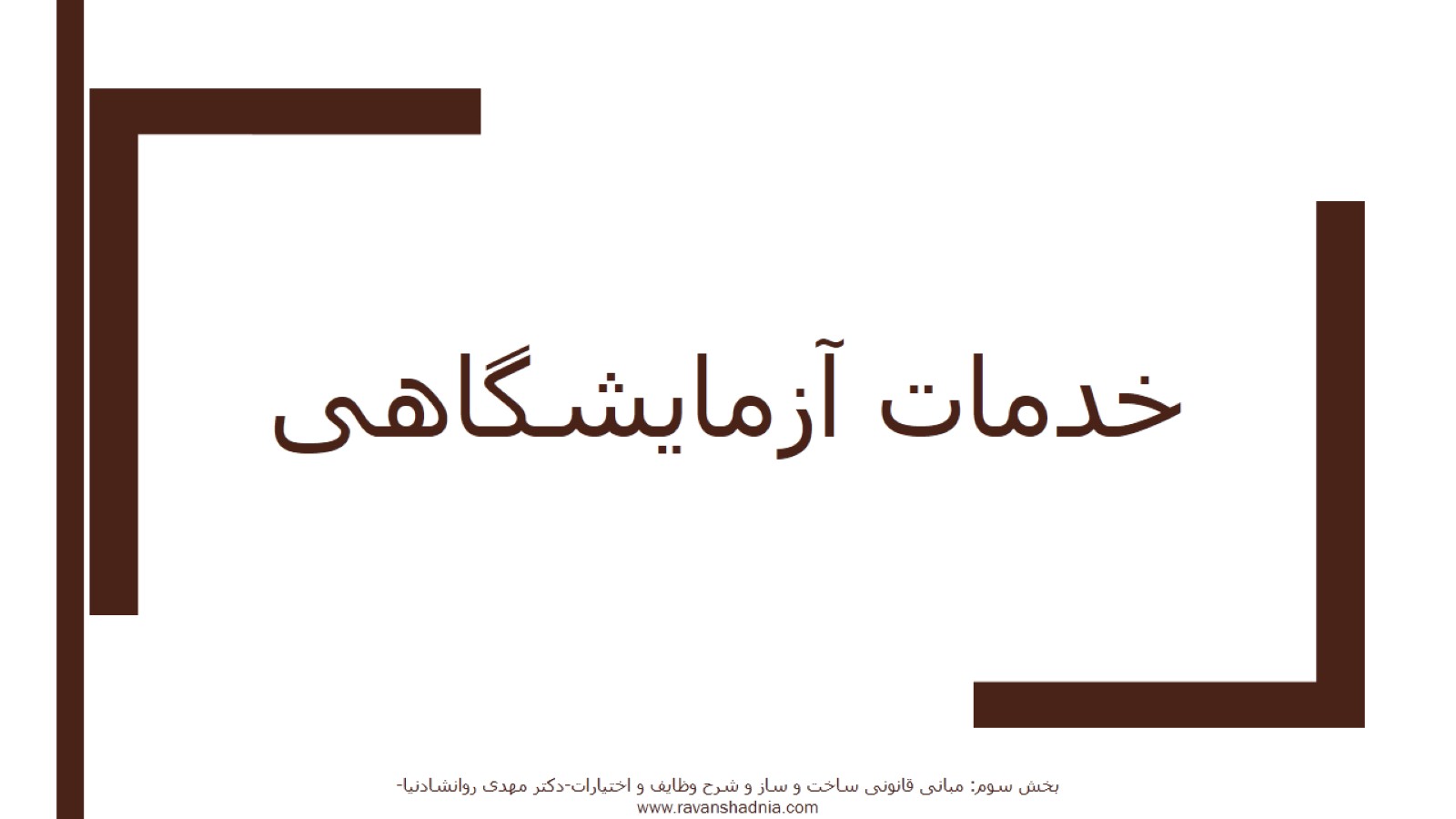 خدمات آزمایشگاهی
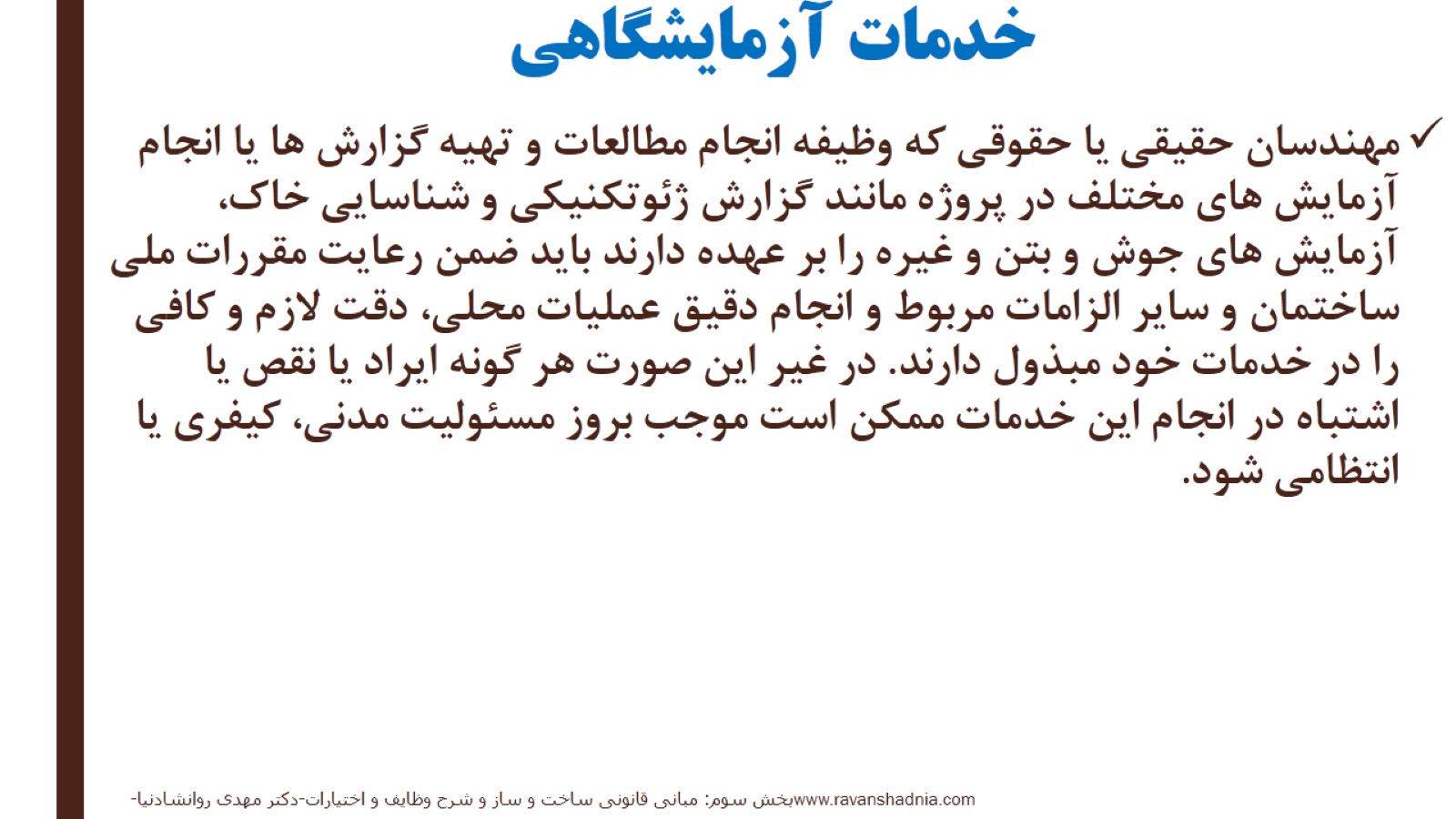 خدمات آزمایشگاهی
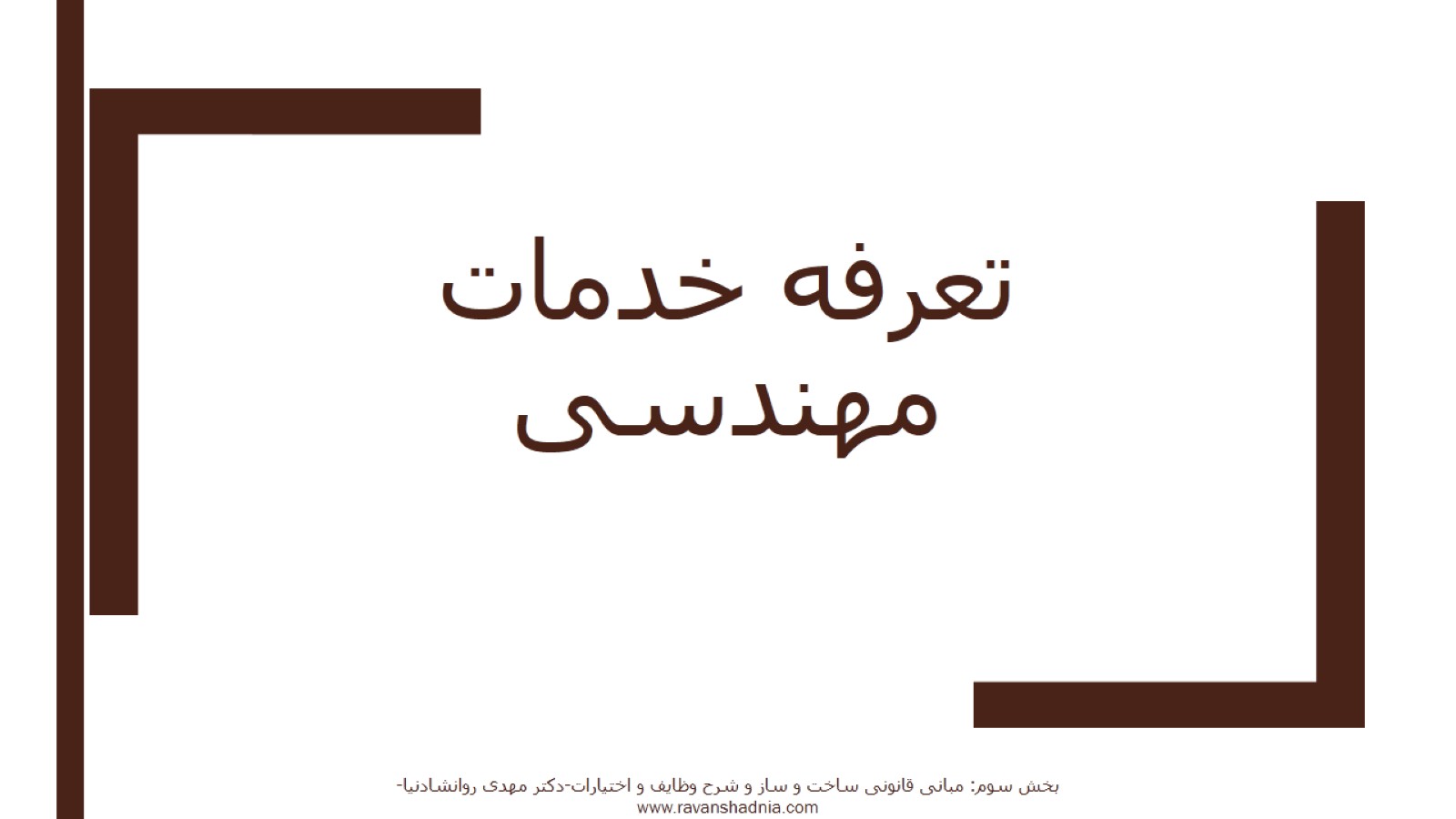 تعرفه خدمات مهندسی
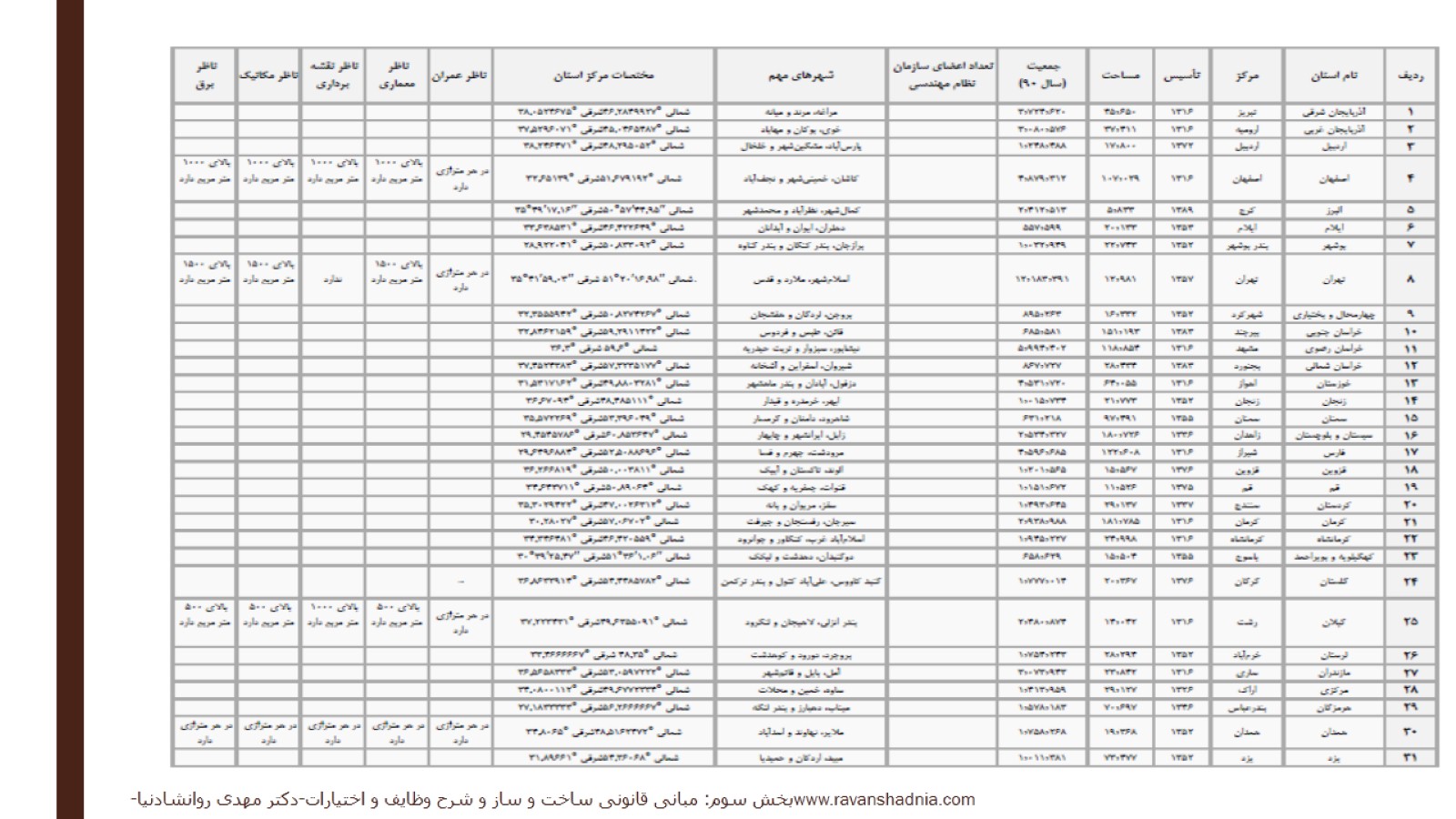 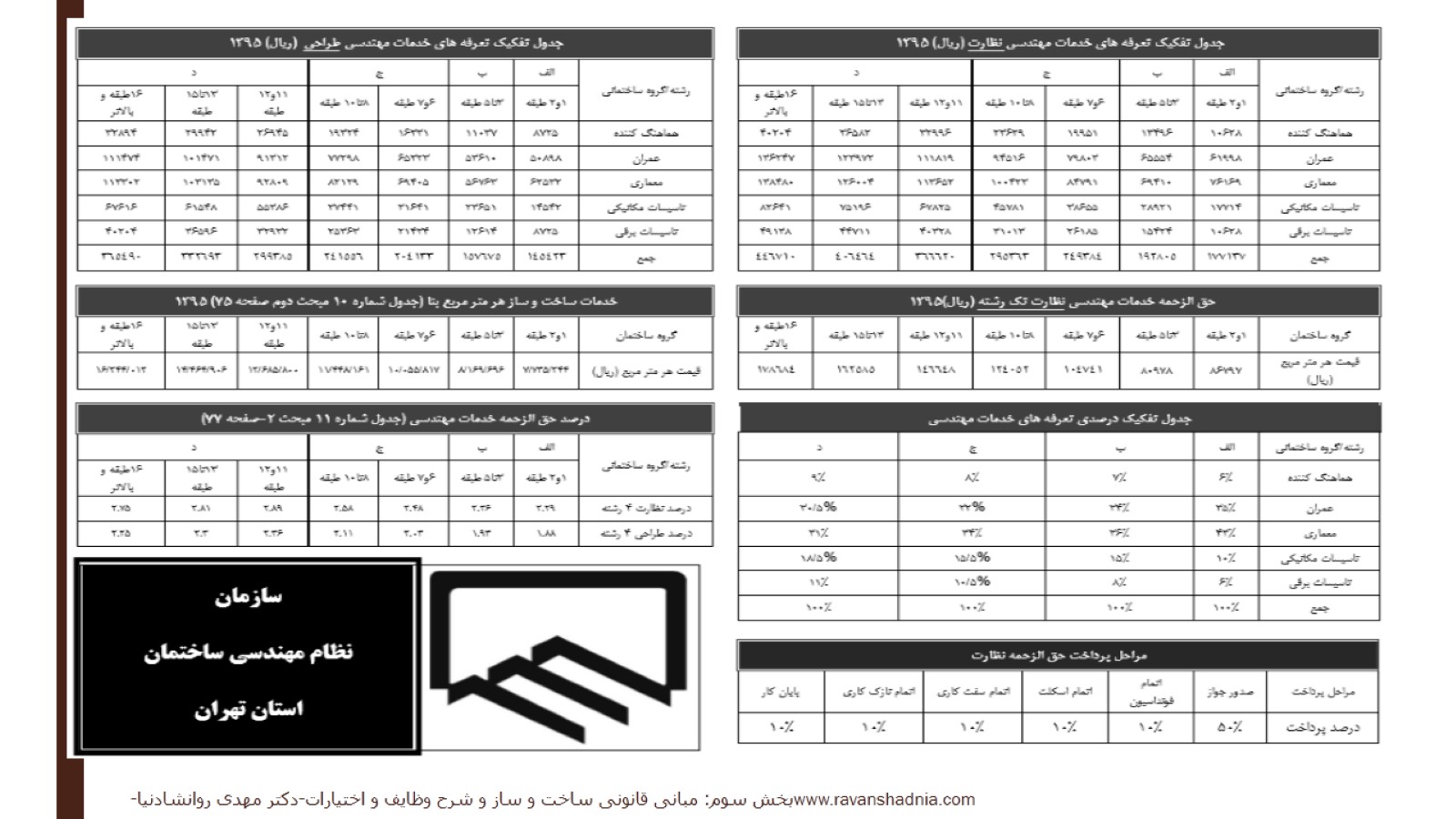 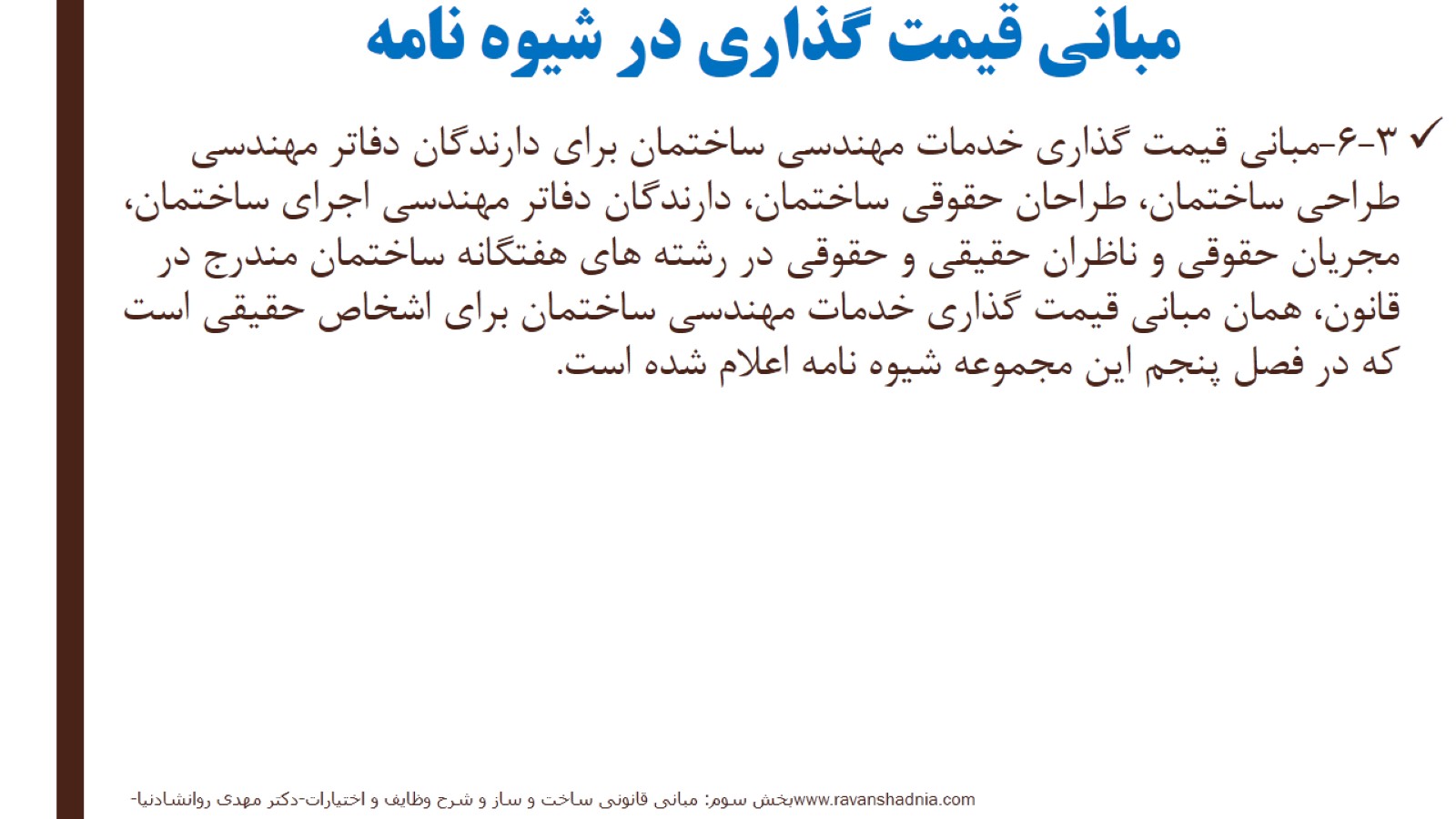 مبانی قیمت گذاری در شیوه نامه
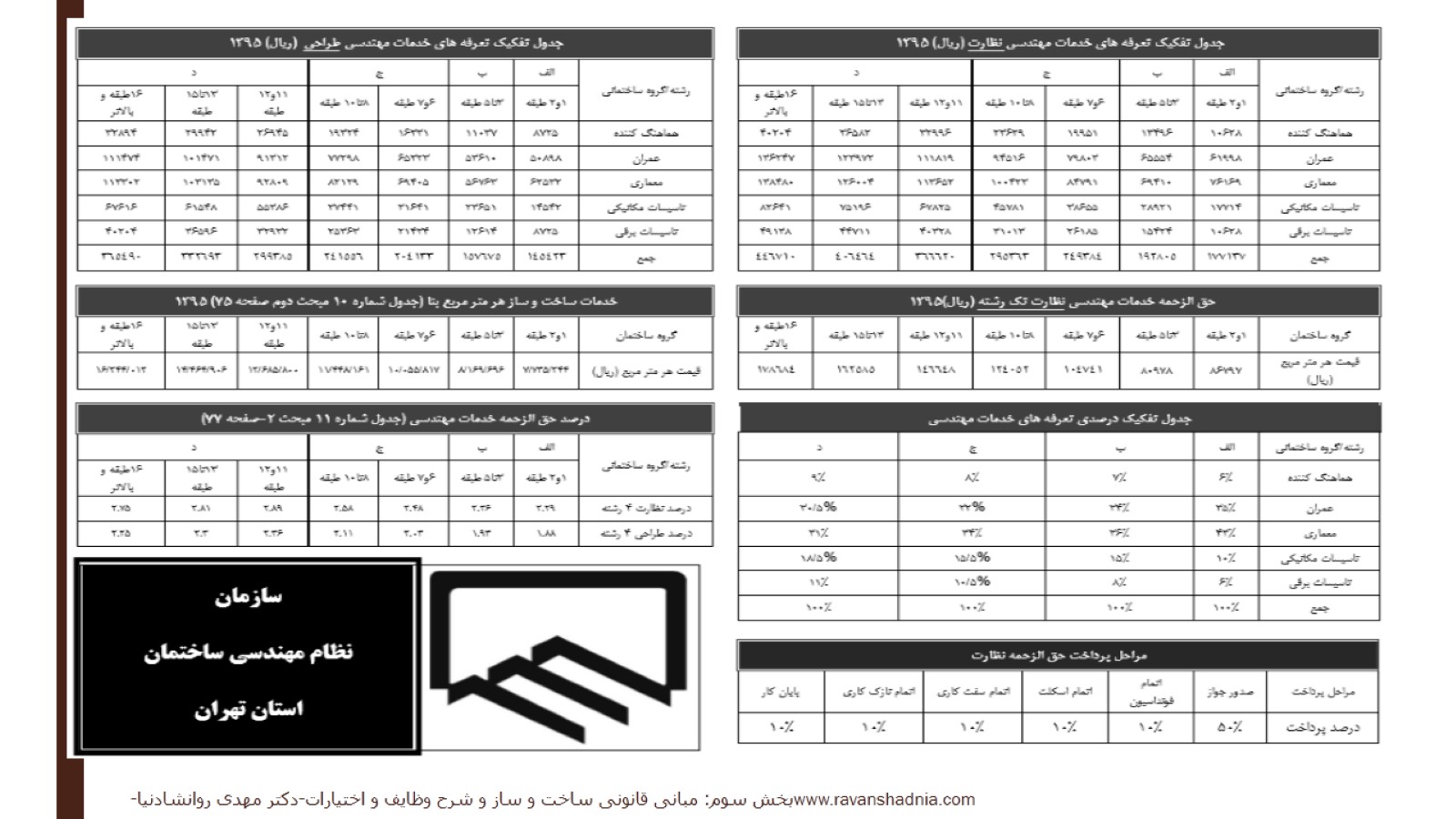 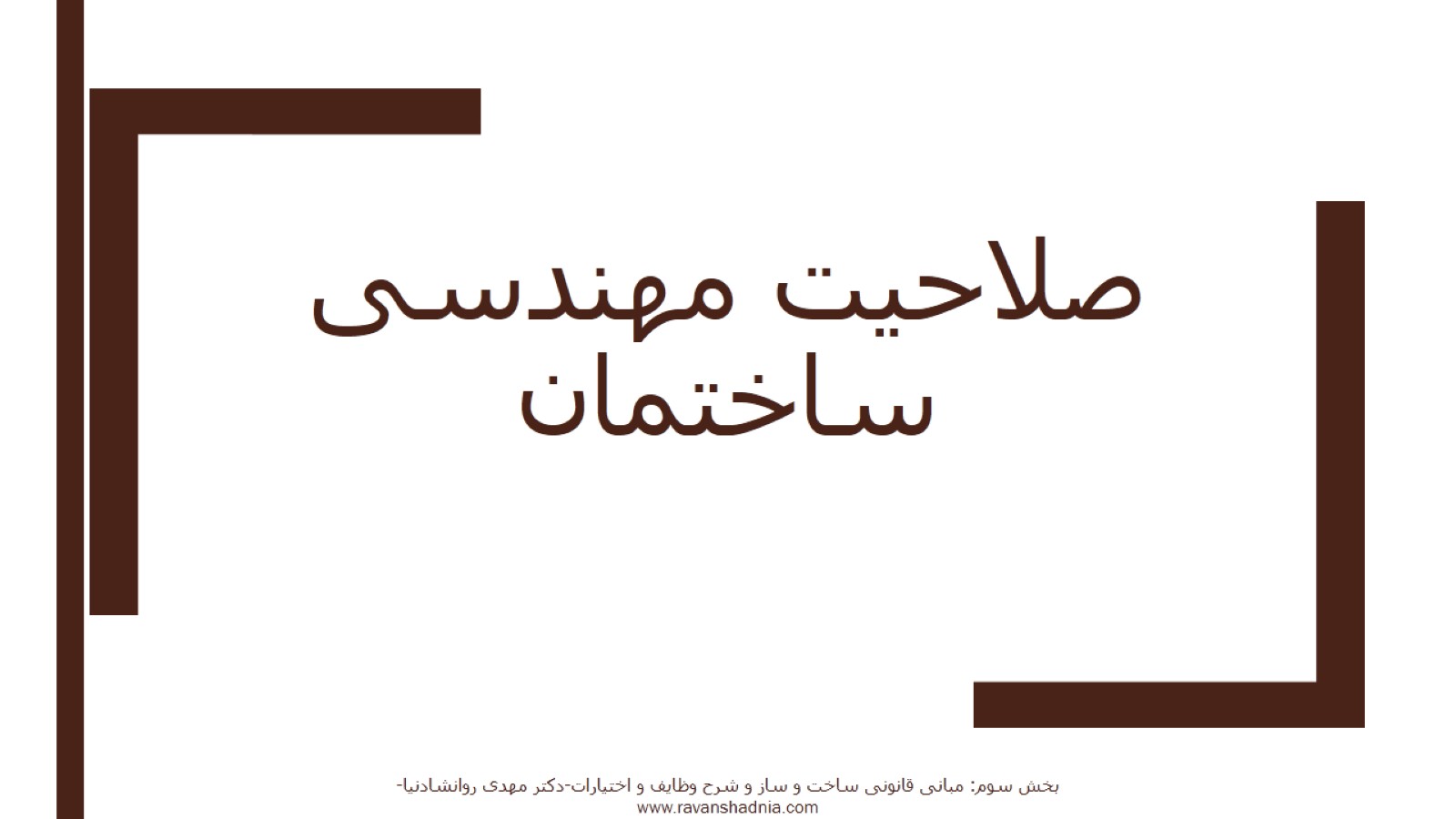 صلاحیت مهندسی ساختمان
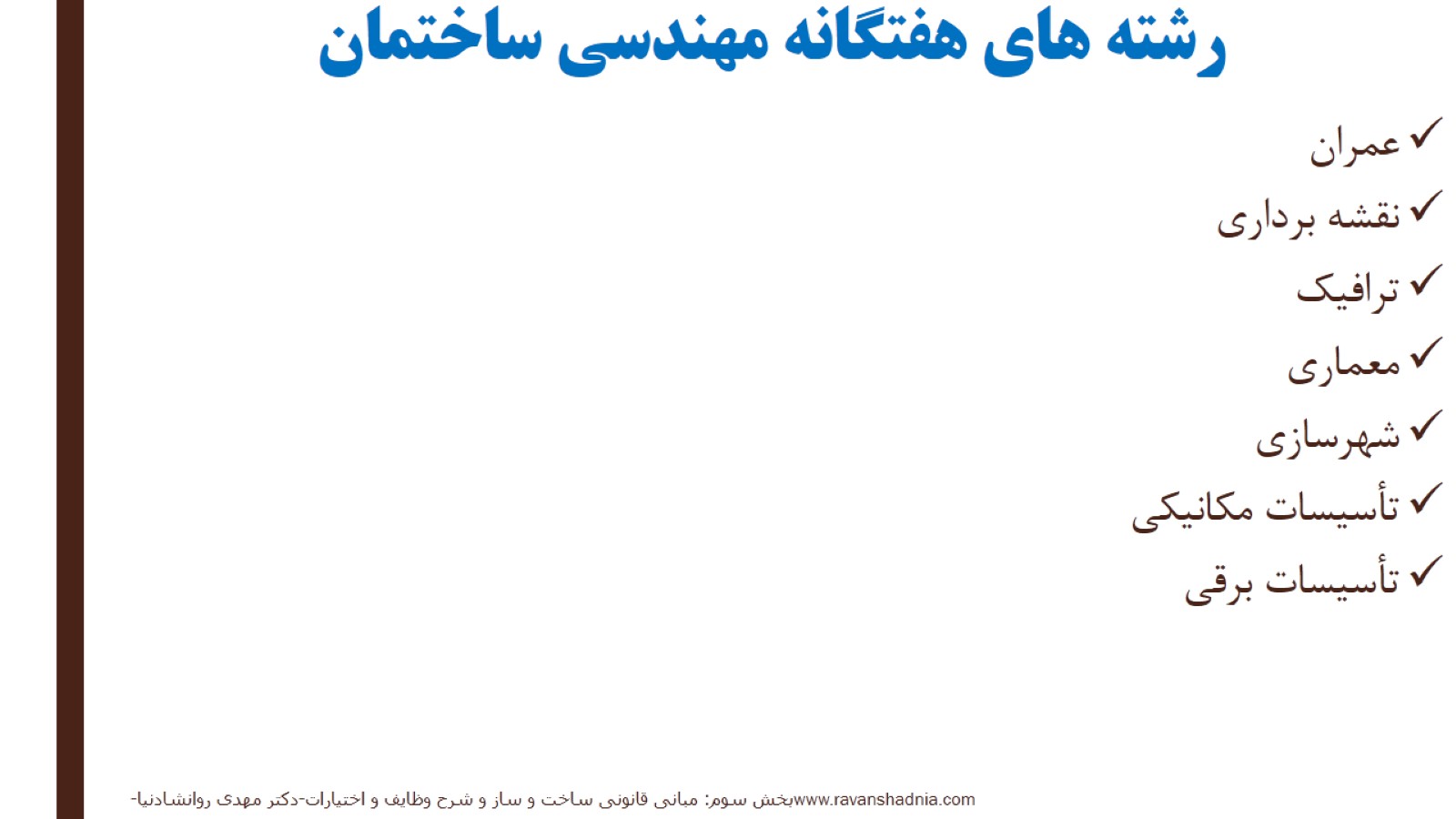 رشته های هفتگانه مهندسی ساختمان
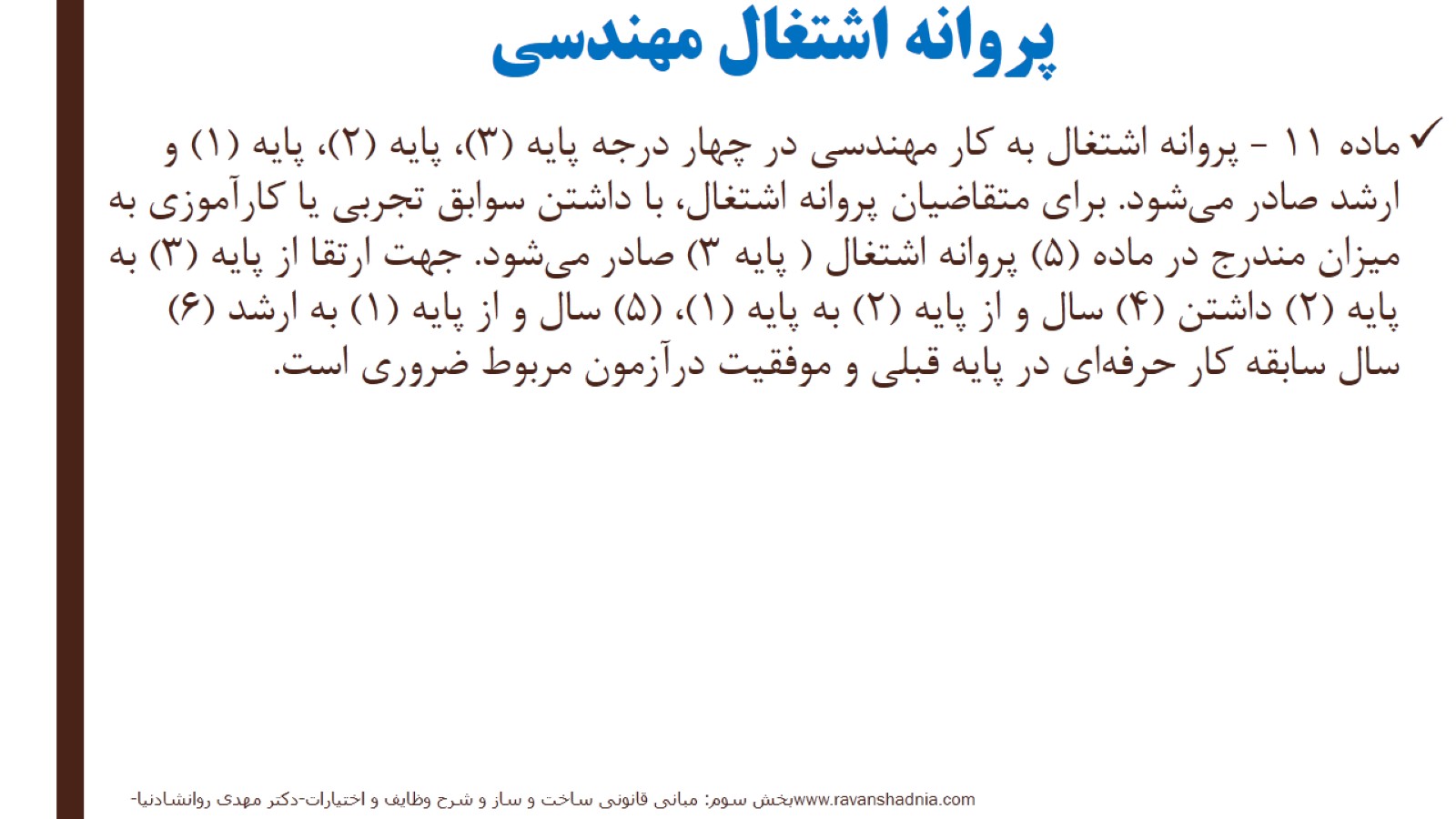 پروانه اشتغال مهندسی
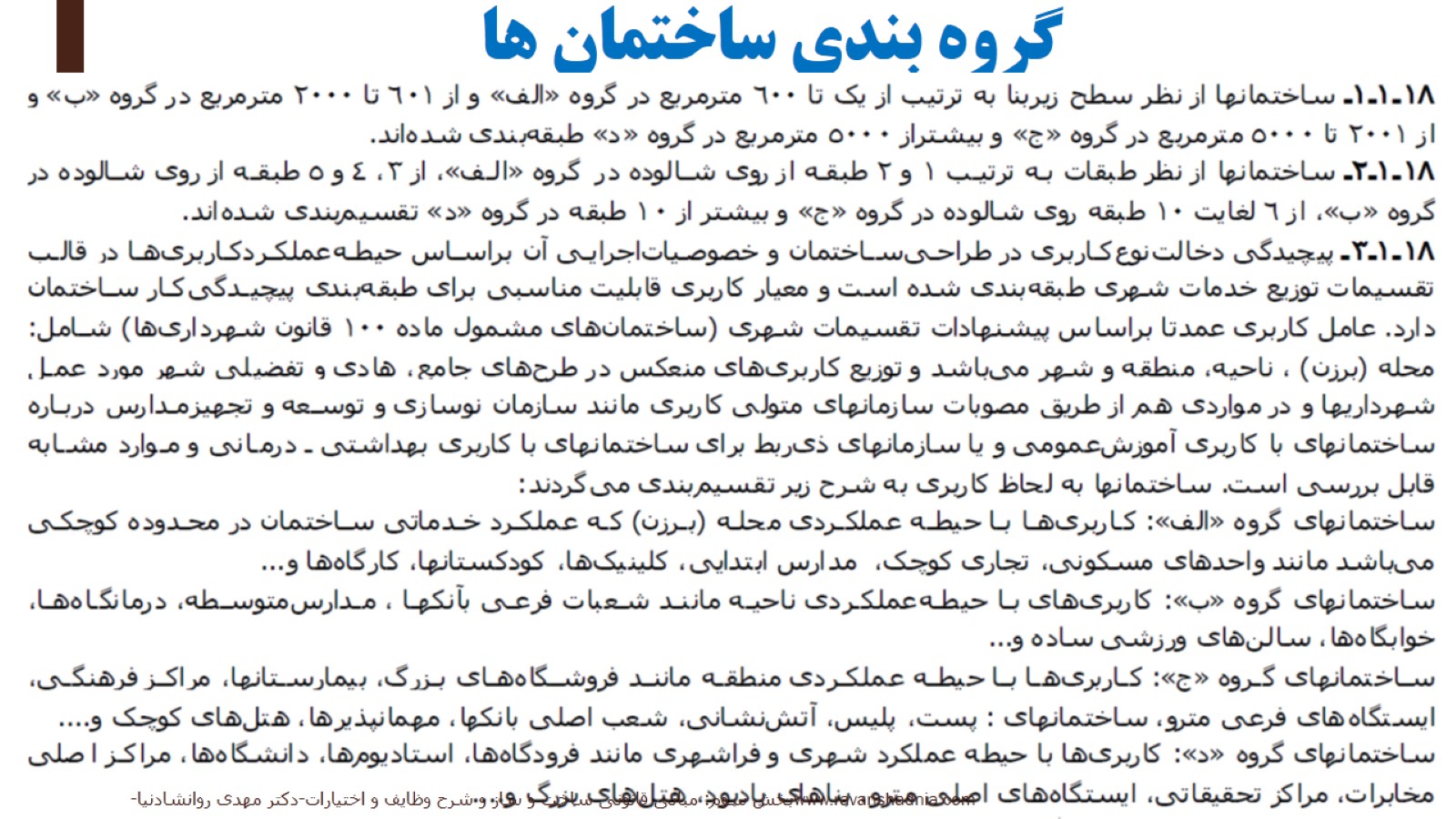 گروه بندی ساختمان ها
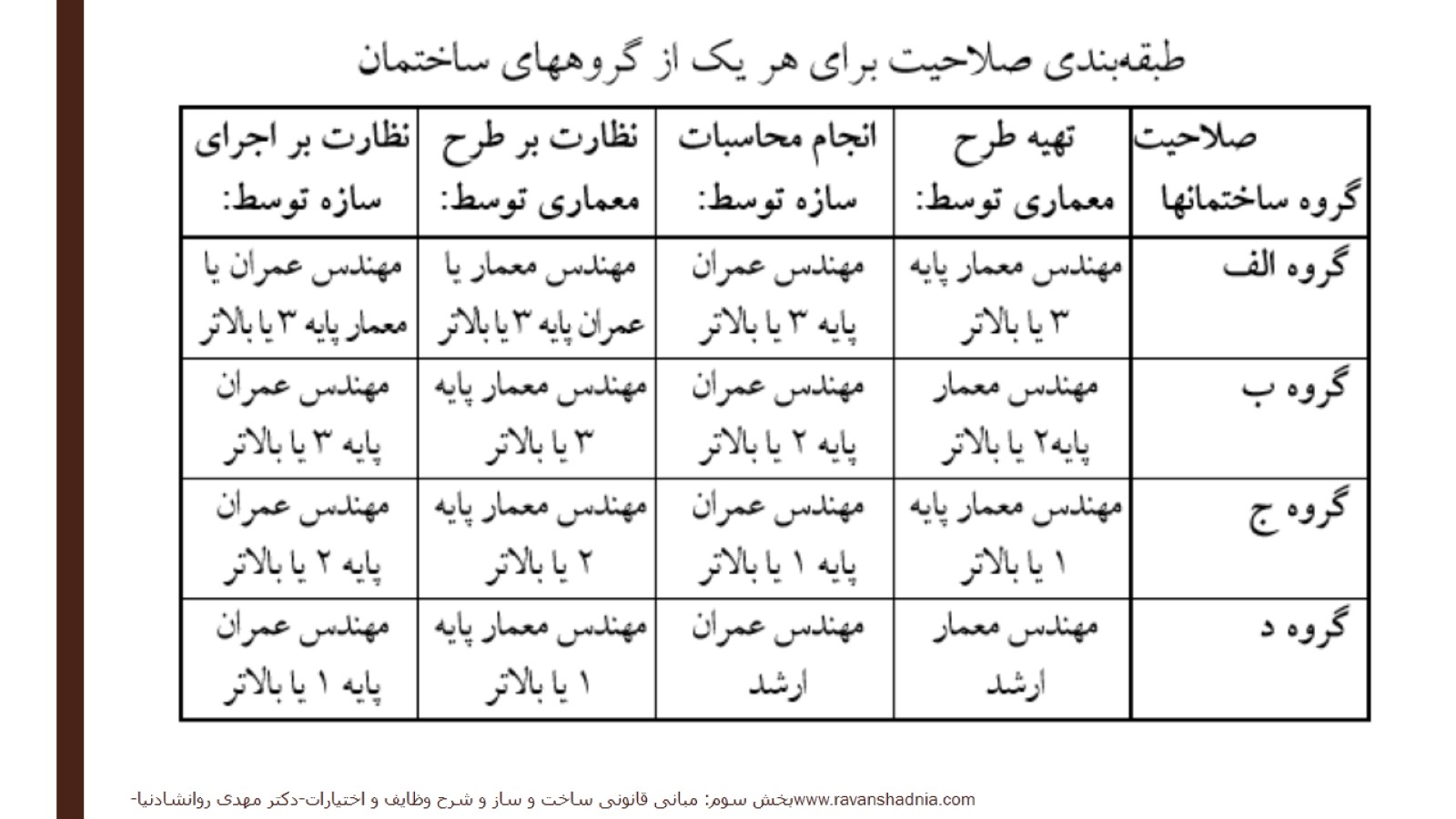 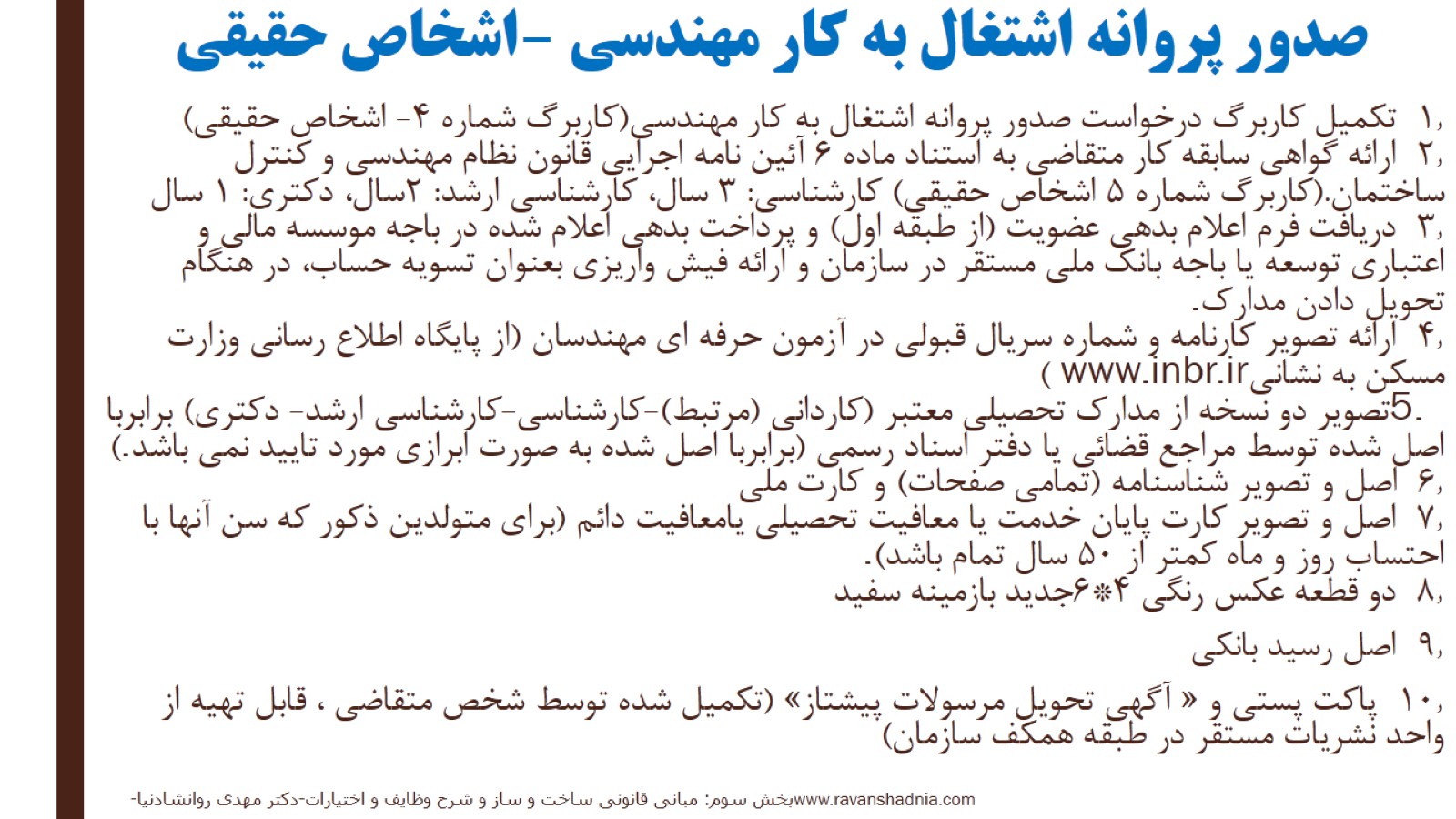 صدور پروانه اشتغال به کار مهندسی –اشخاص حقیقی
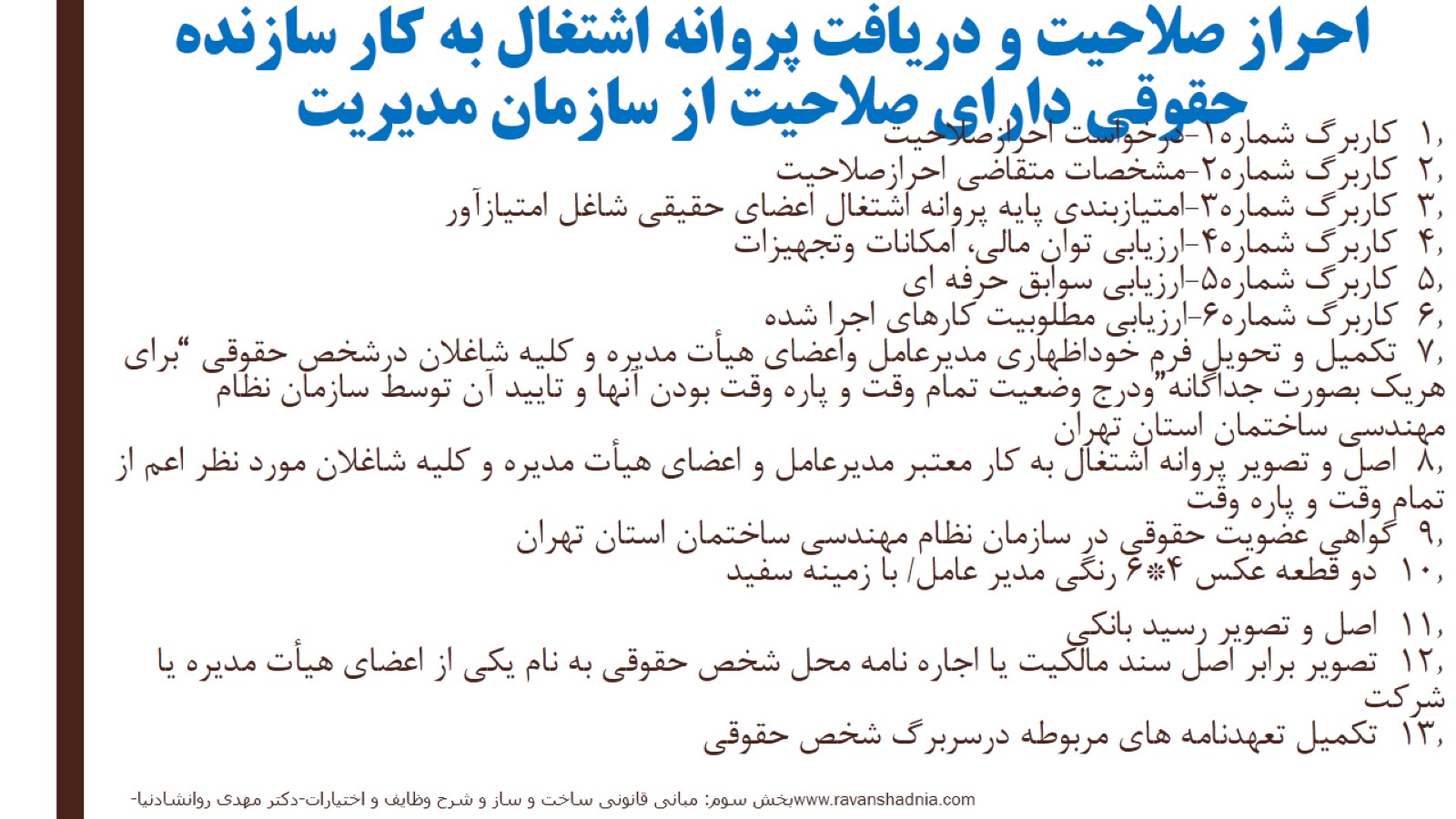 احراز صلاحیت و دریافت پروانه اشتغال به کار سازنده حقوقی دارای صلاحیت از سازمان مدیریت
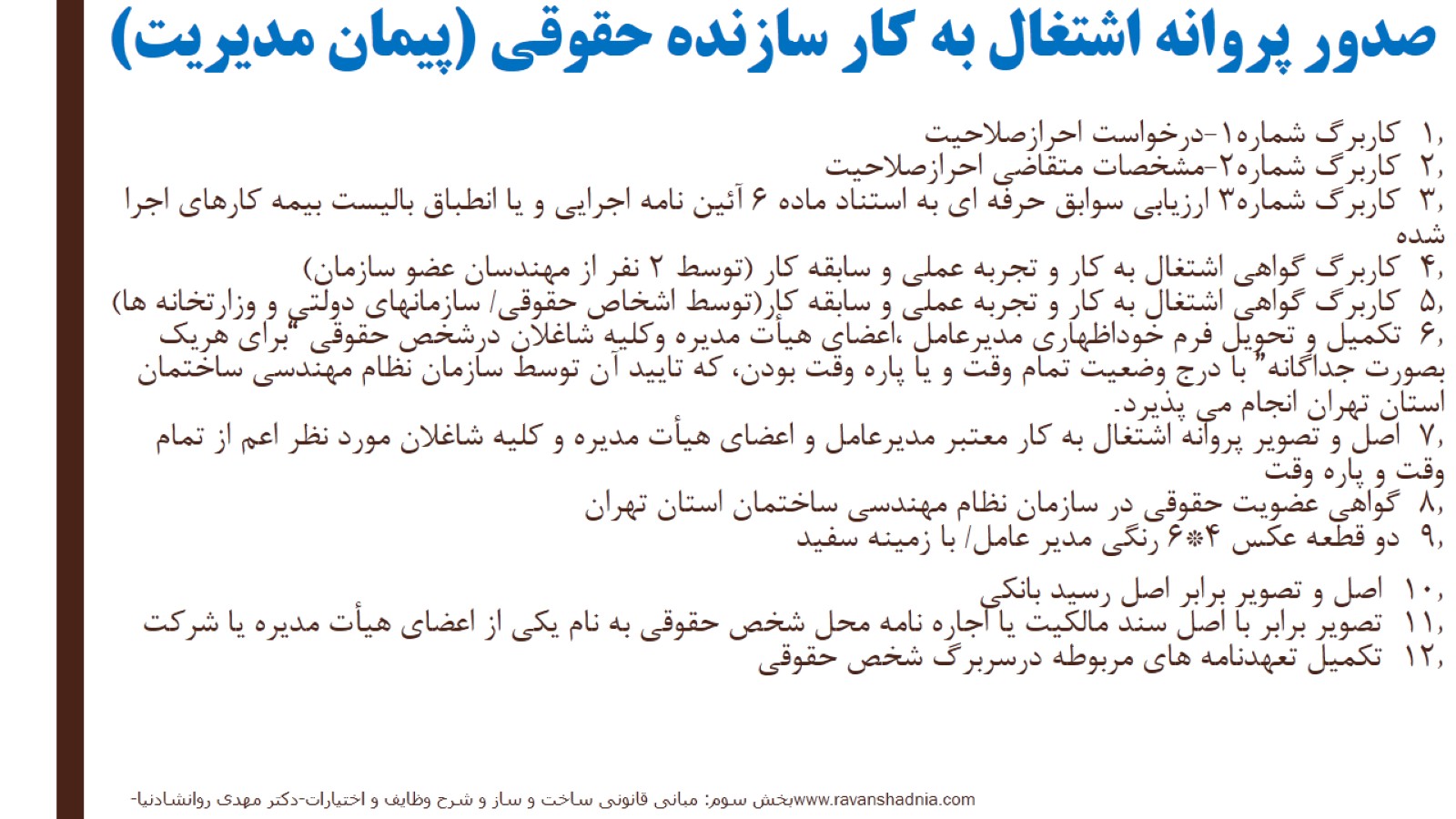 صدور پروانه اشتغال به کار سازنده حقوقی (پیمان مدیریت)
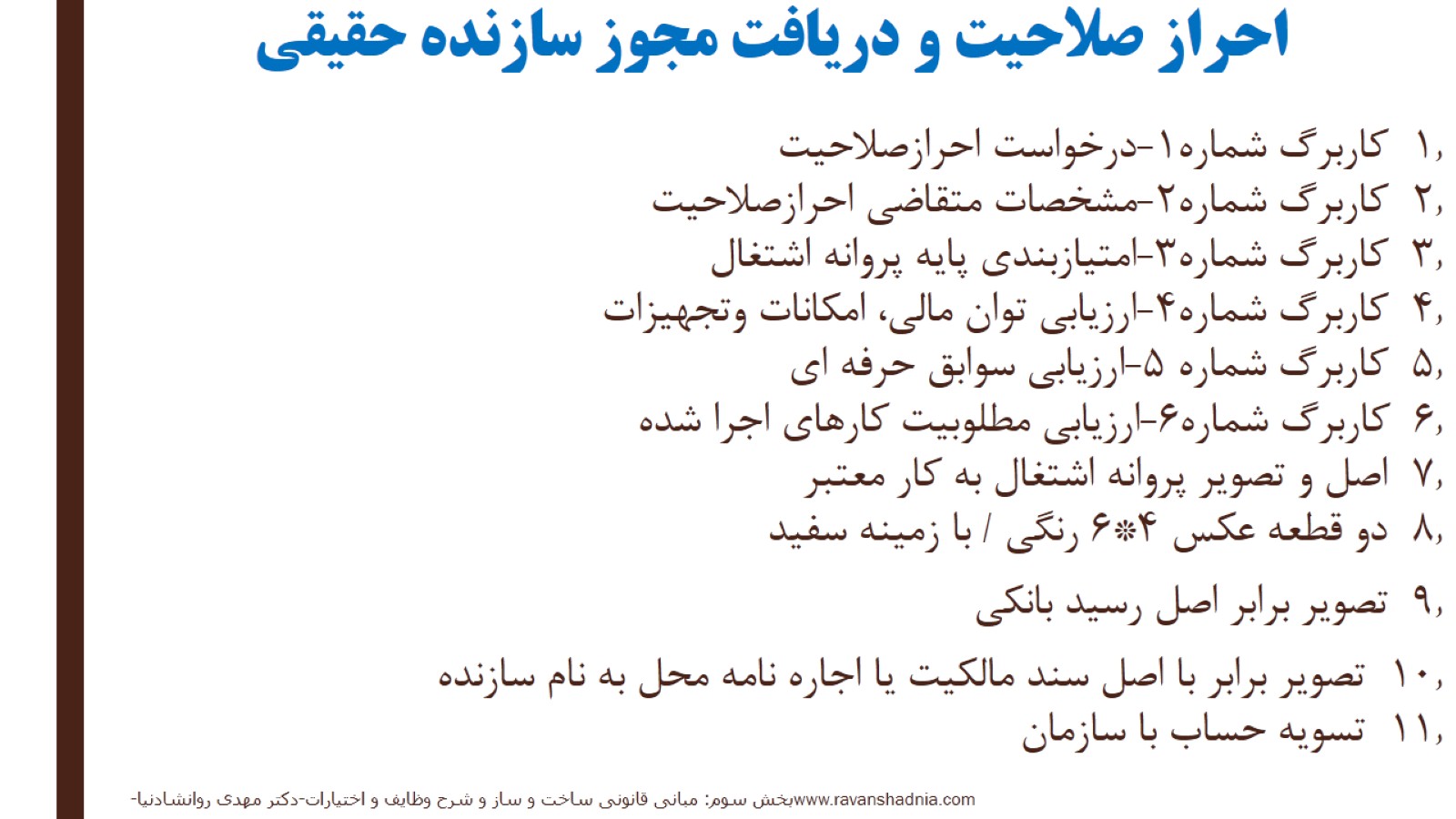 احراز صلاحیت و دریافت مجوز سازنده حقیقی
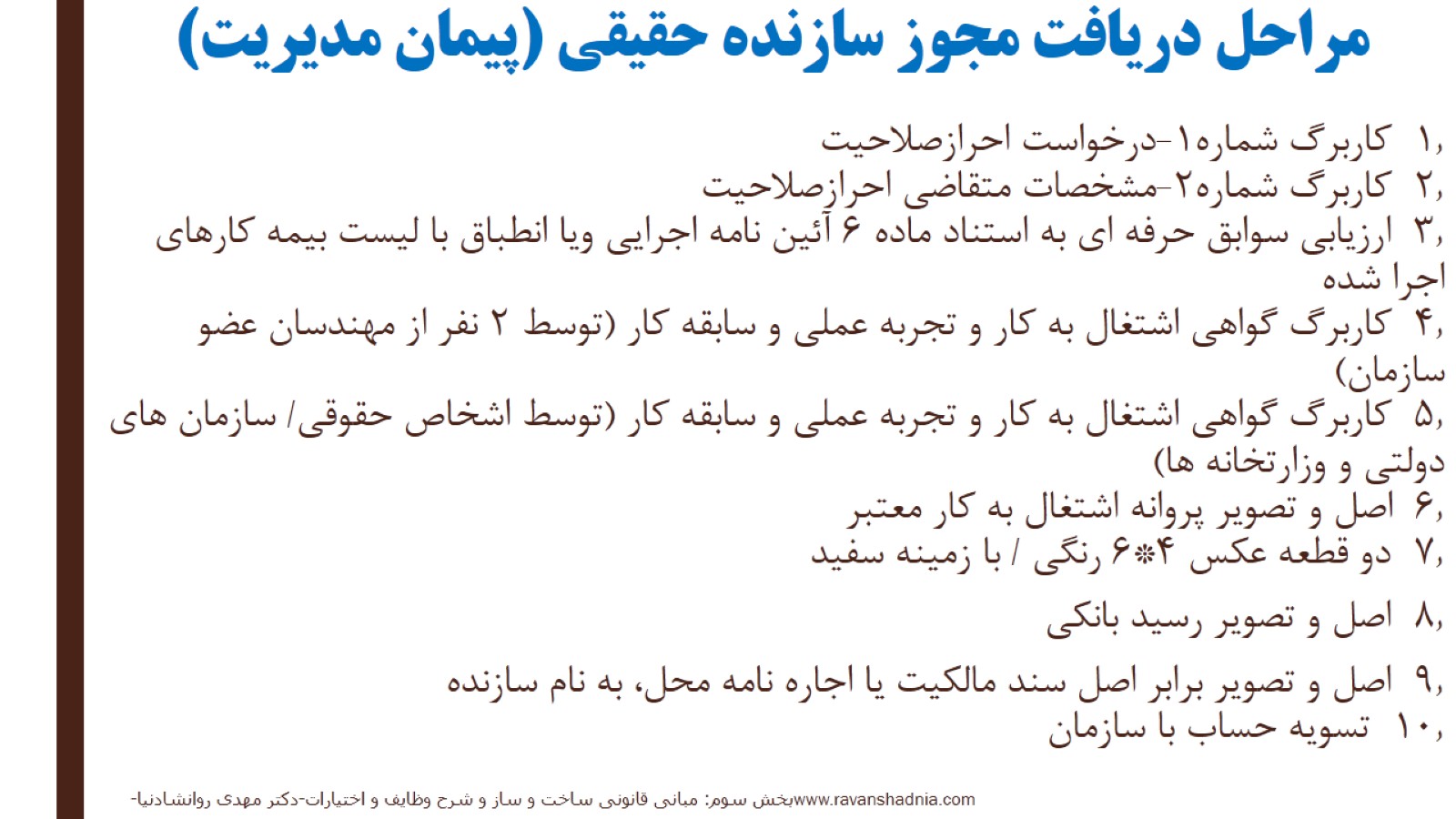 مراحل دریافت مجوز سازنده حقیقی (پیمان مدیریت)
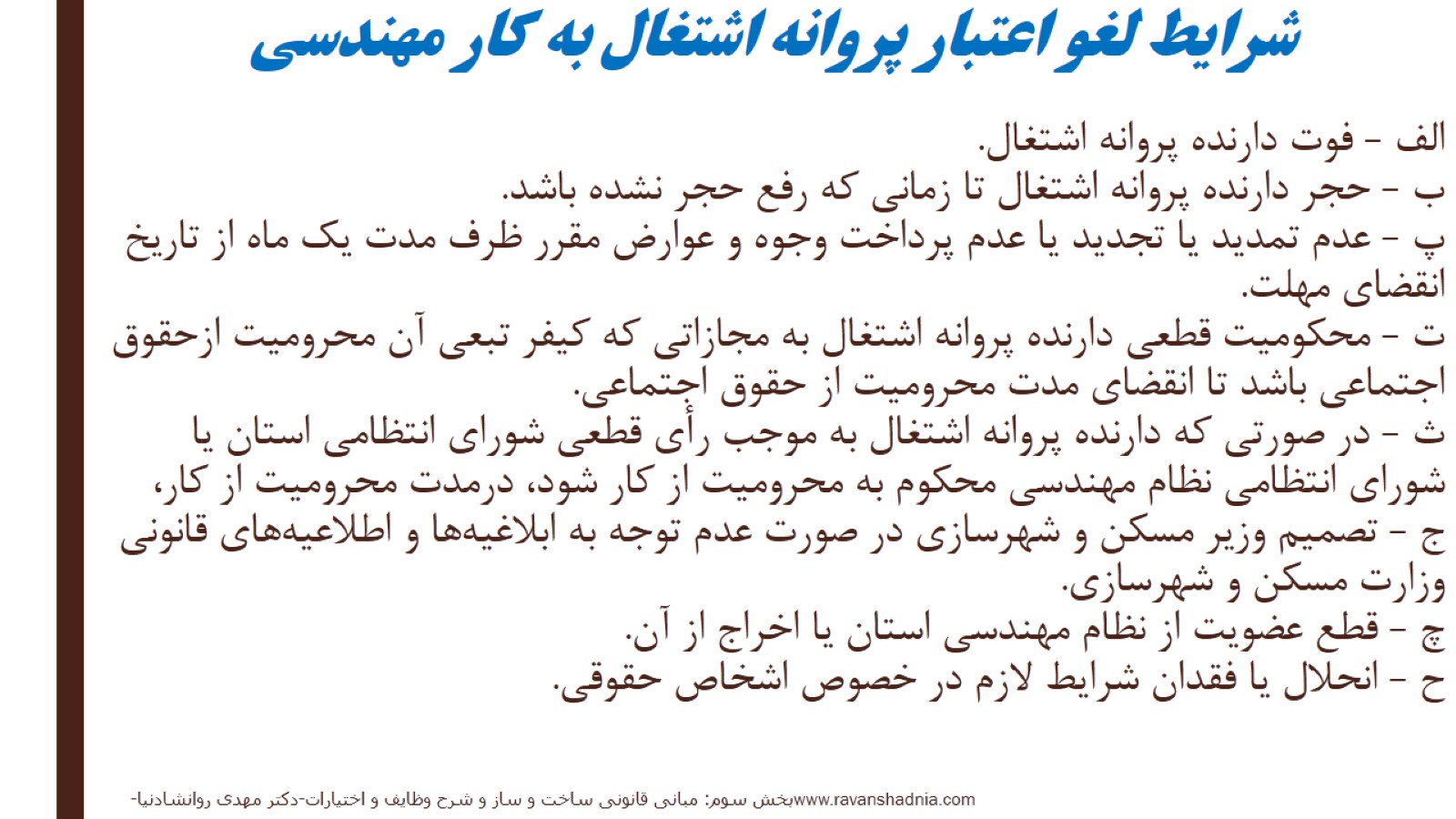 شرایط لغو اعتبار پروانه اشتغال به کار مهندسی
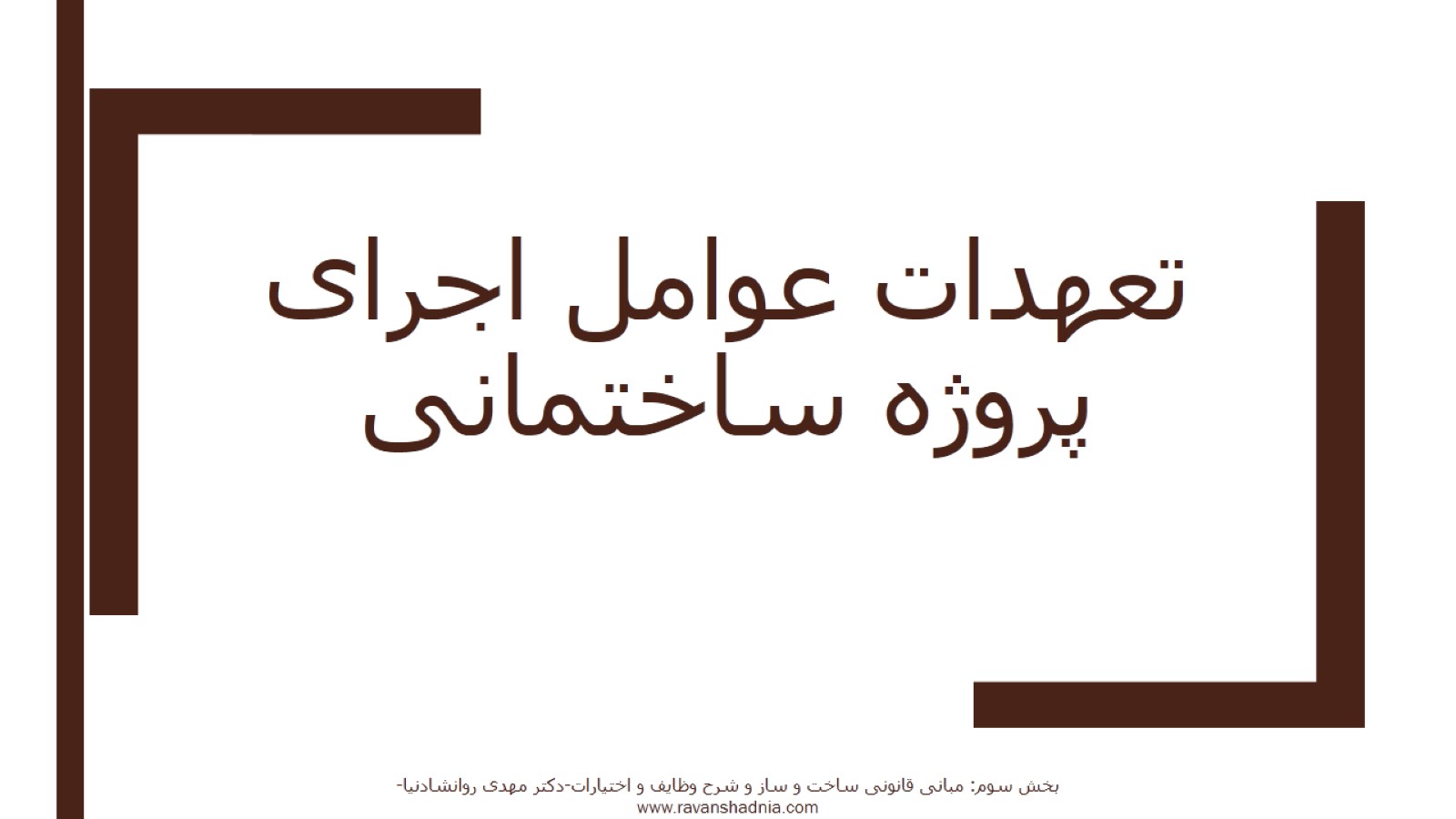 تعهدات عوامل اجرای پروژه ساختمانی
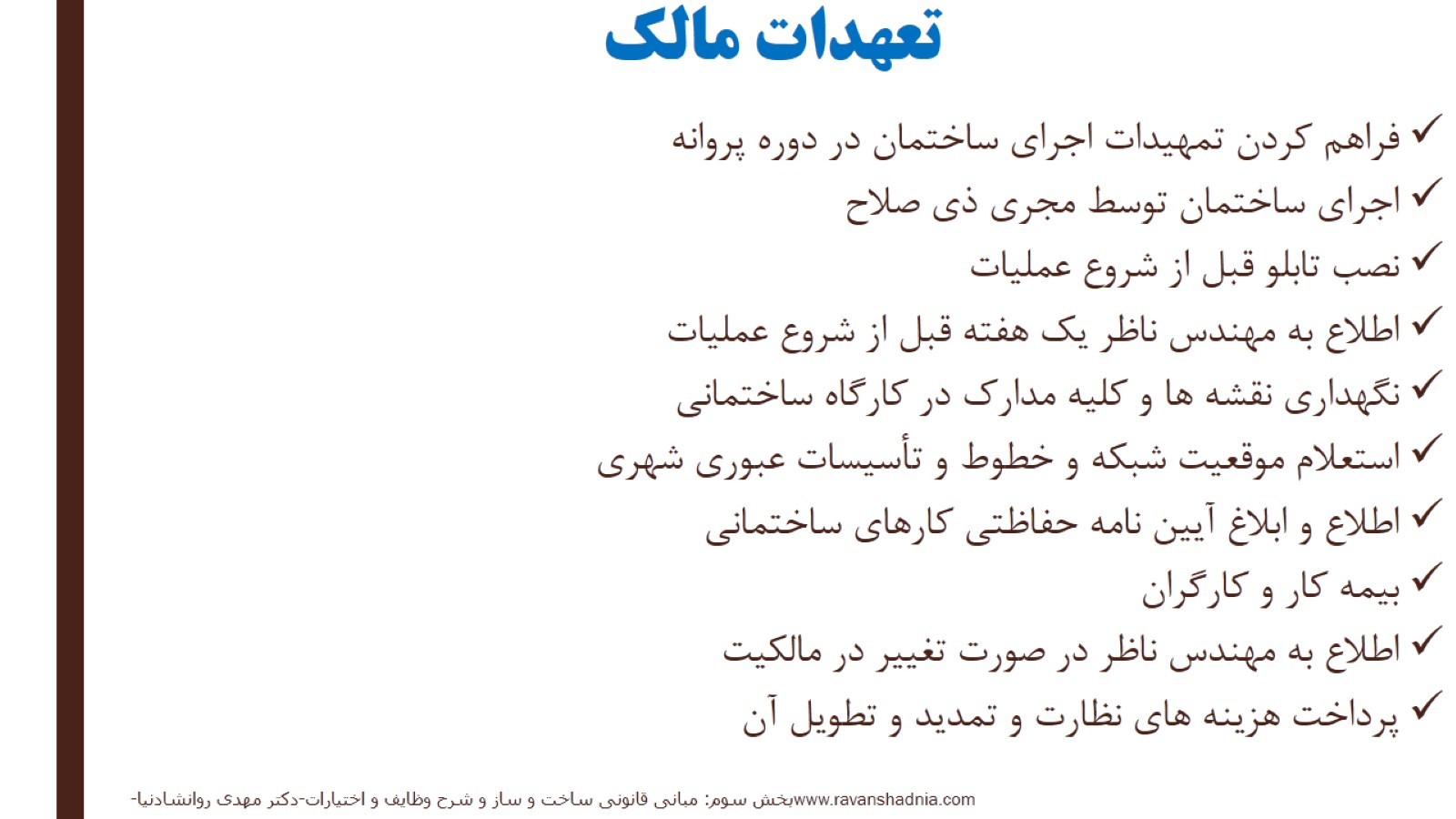 تعهدات مالک
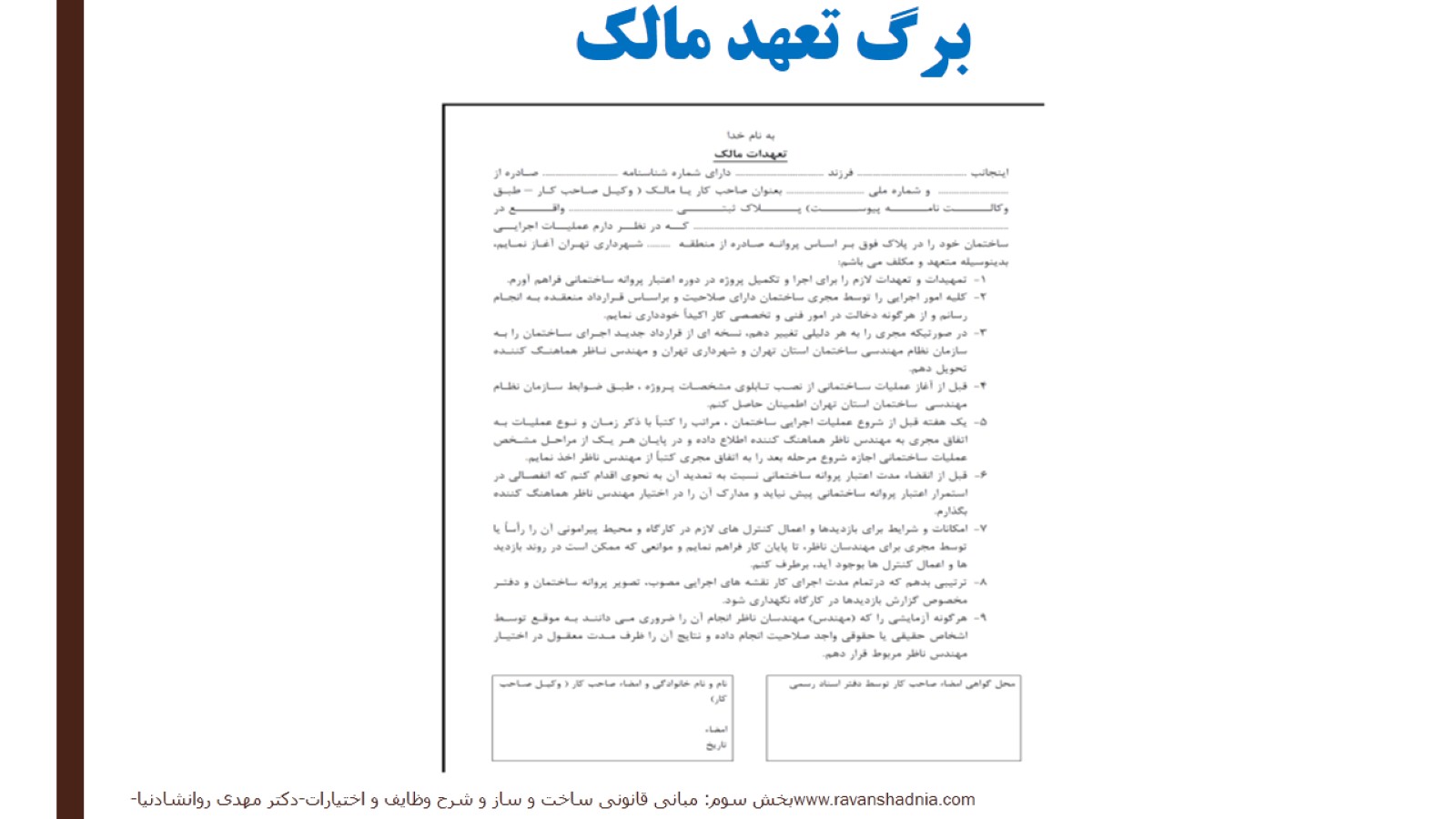 برگ تعهد مالک
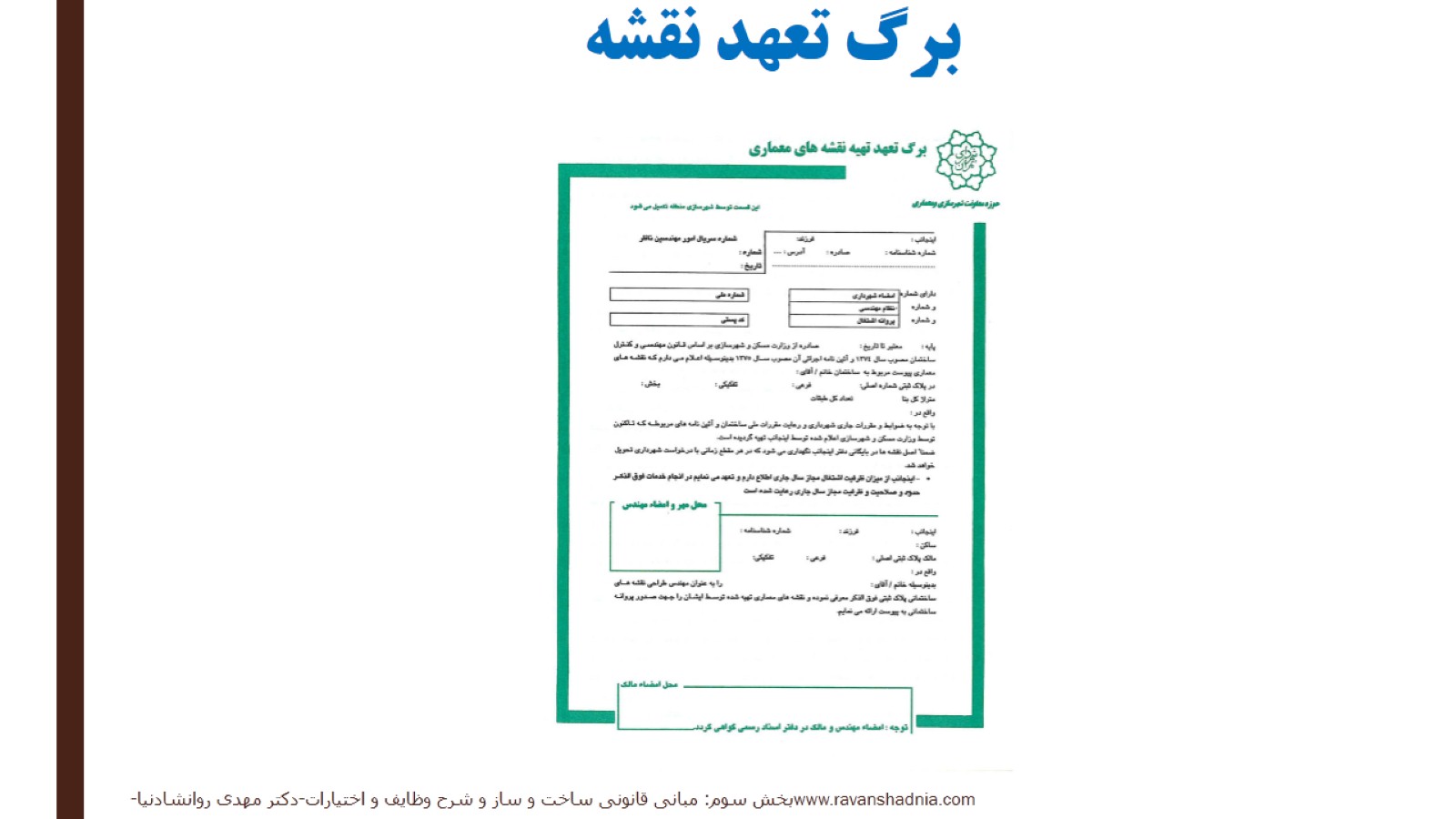 برگ تعهد نقشه
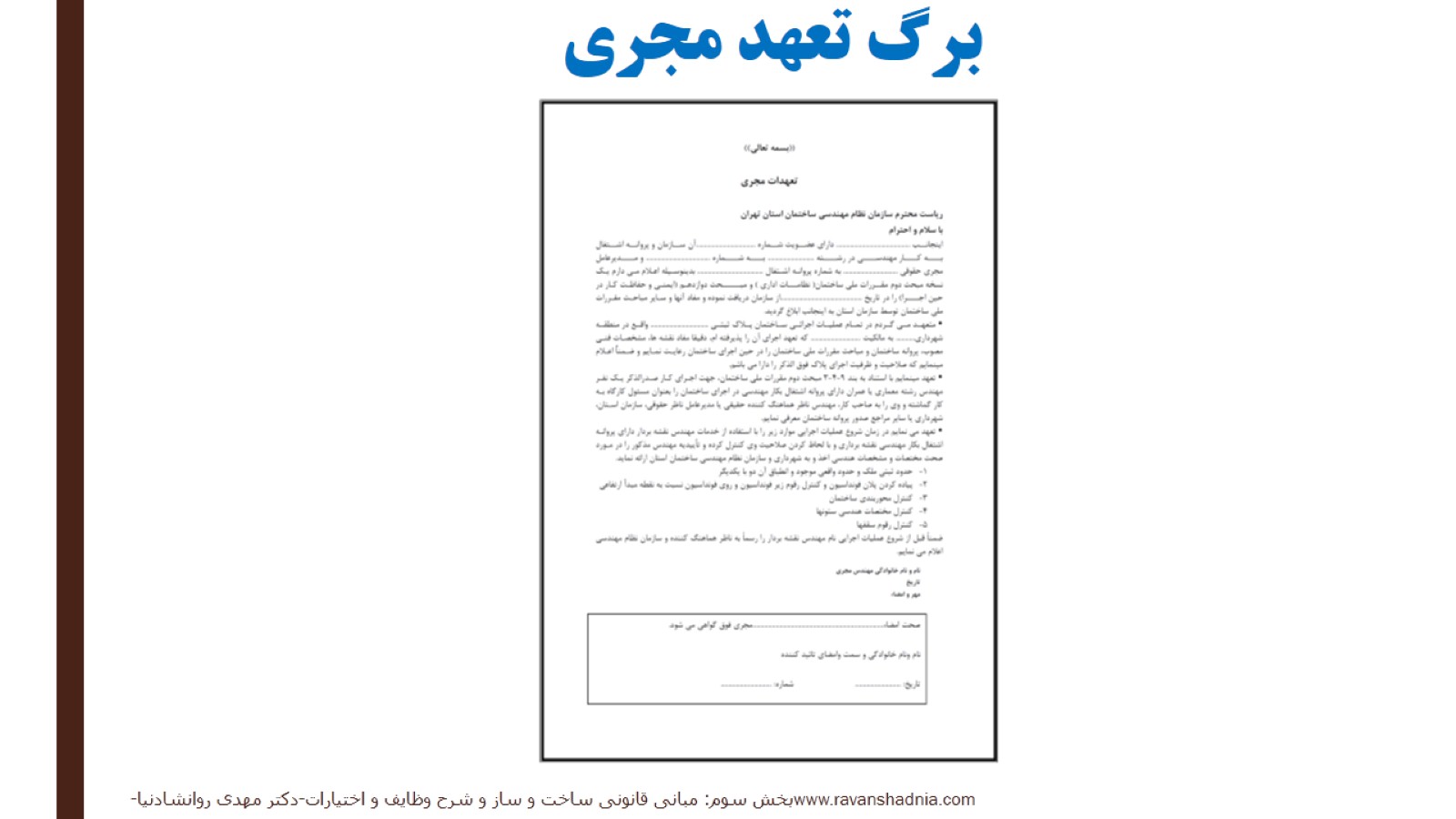 برگ تعهد مجری
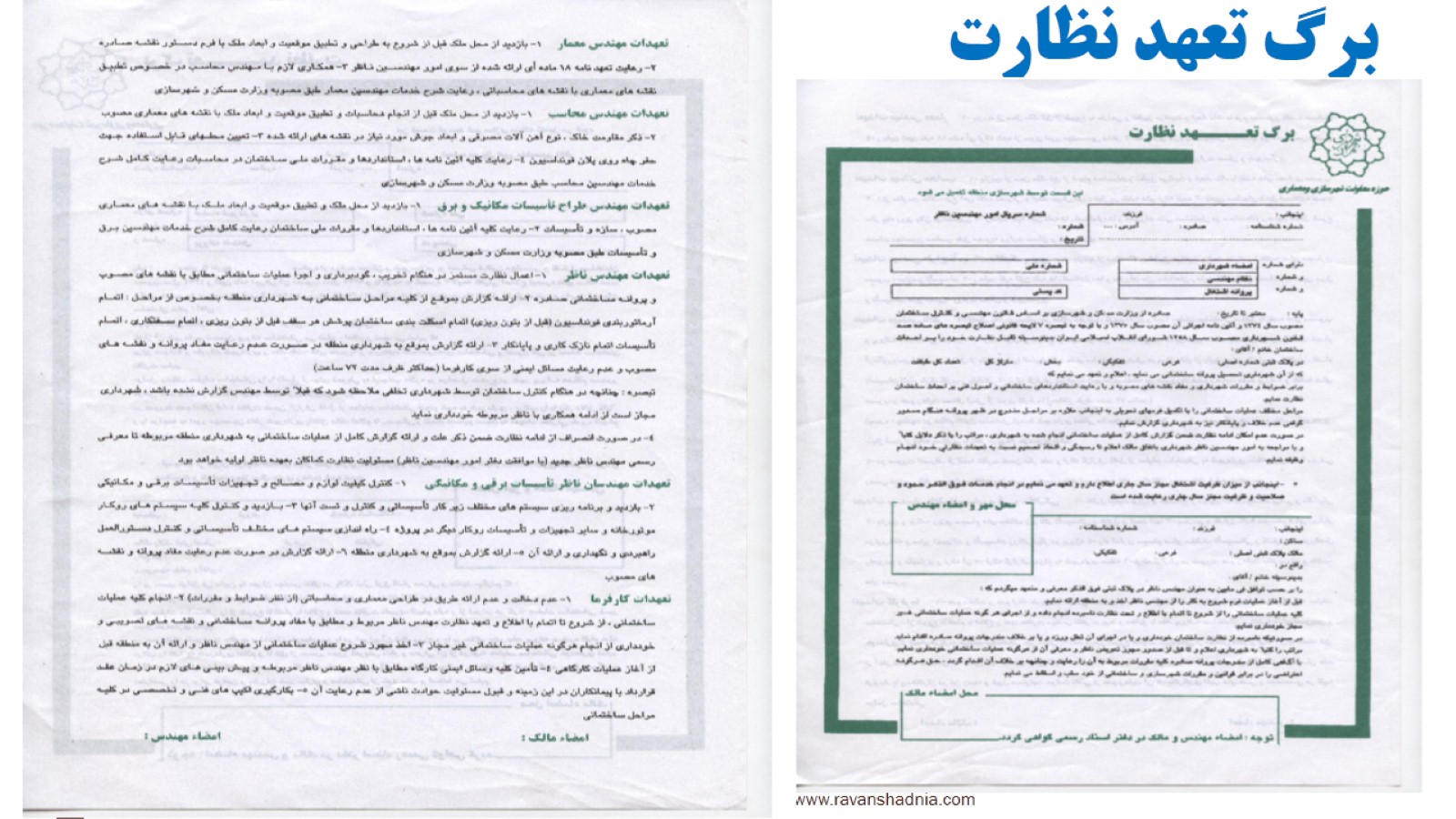 برگ تعهد نظارت
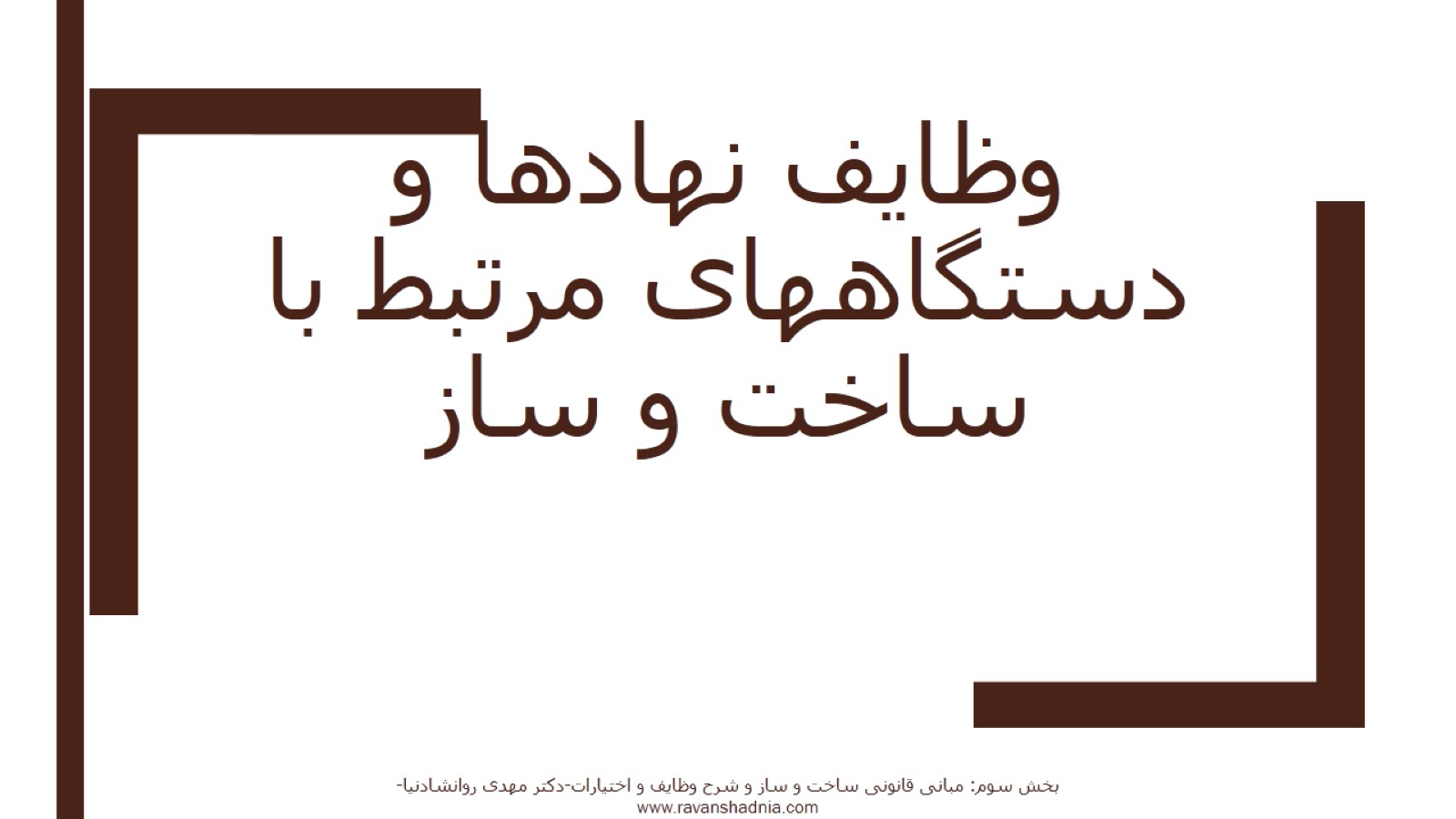 وظایف نهادها و دستگاههای مرتبط با ساخت و ساز
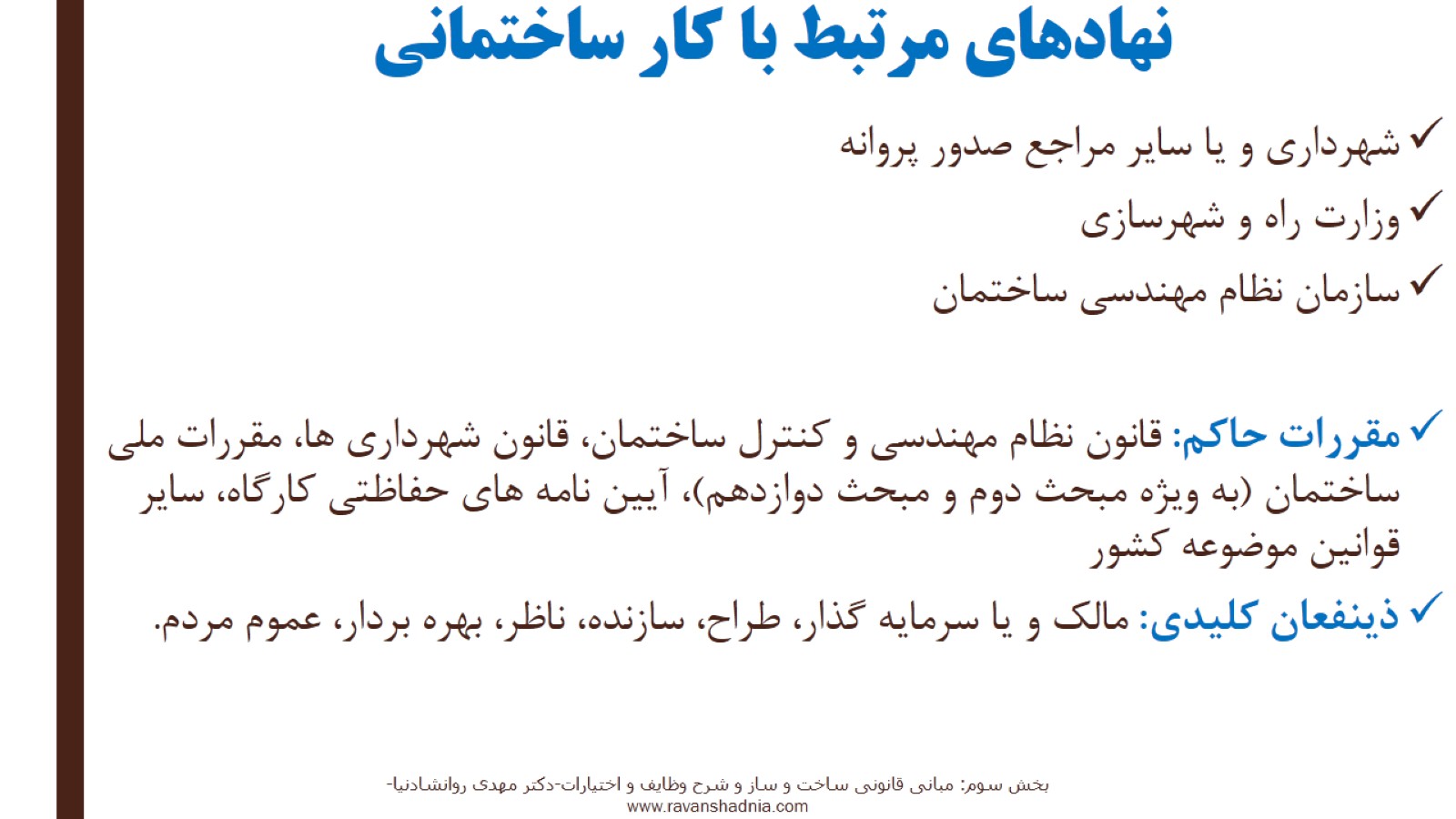 نهادهای مرتبط با کار ساختمانی
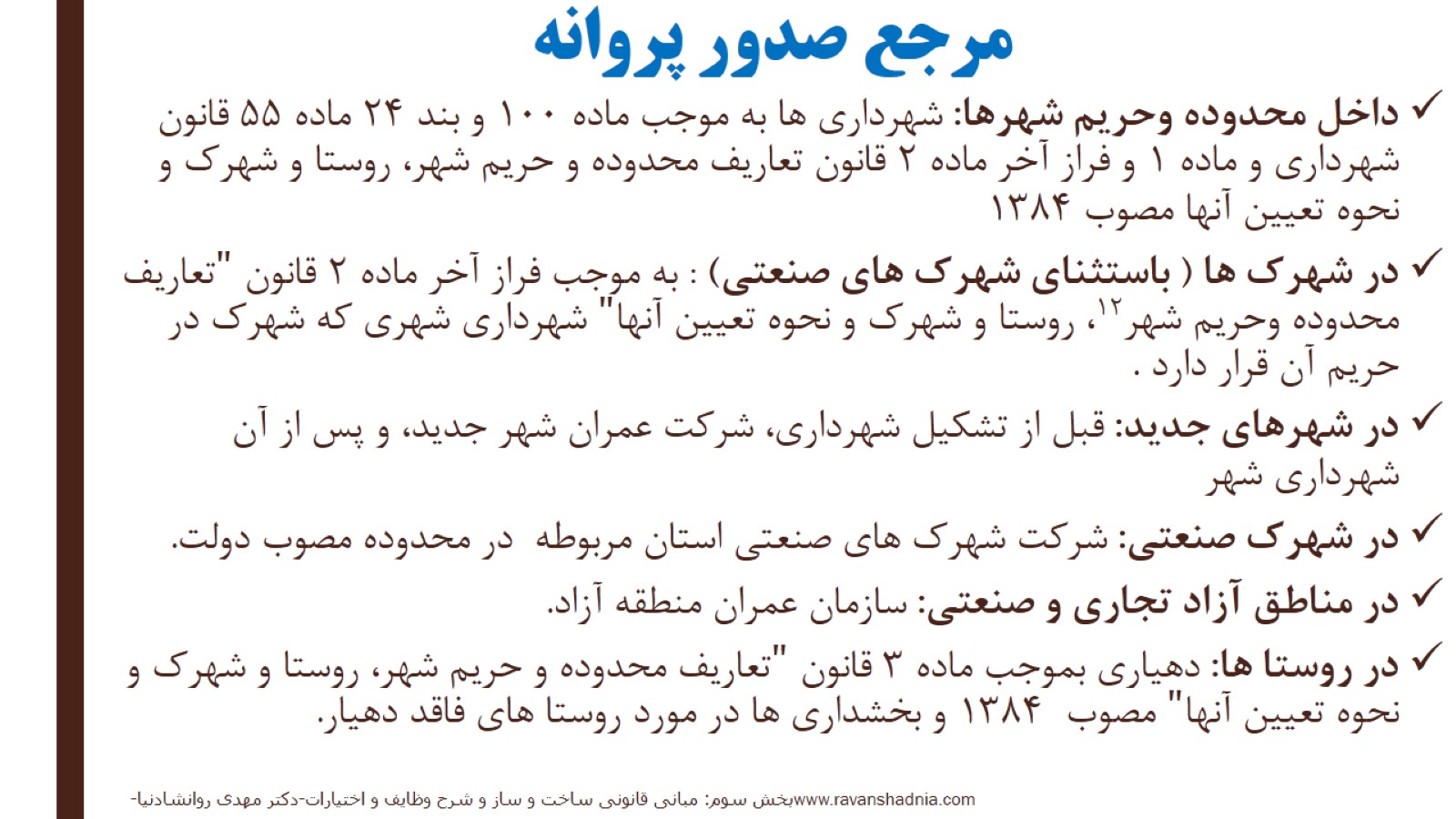 مرجع صدور پروانه
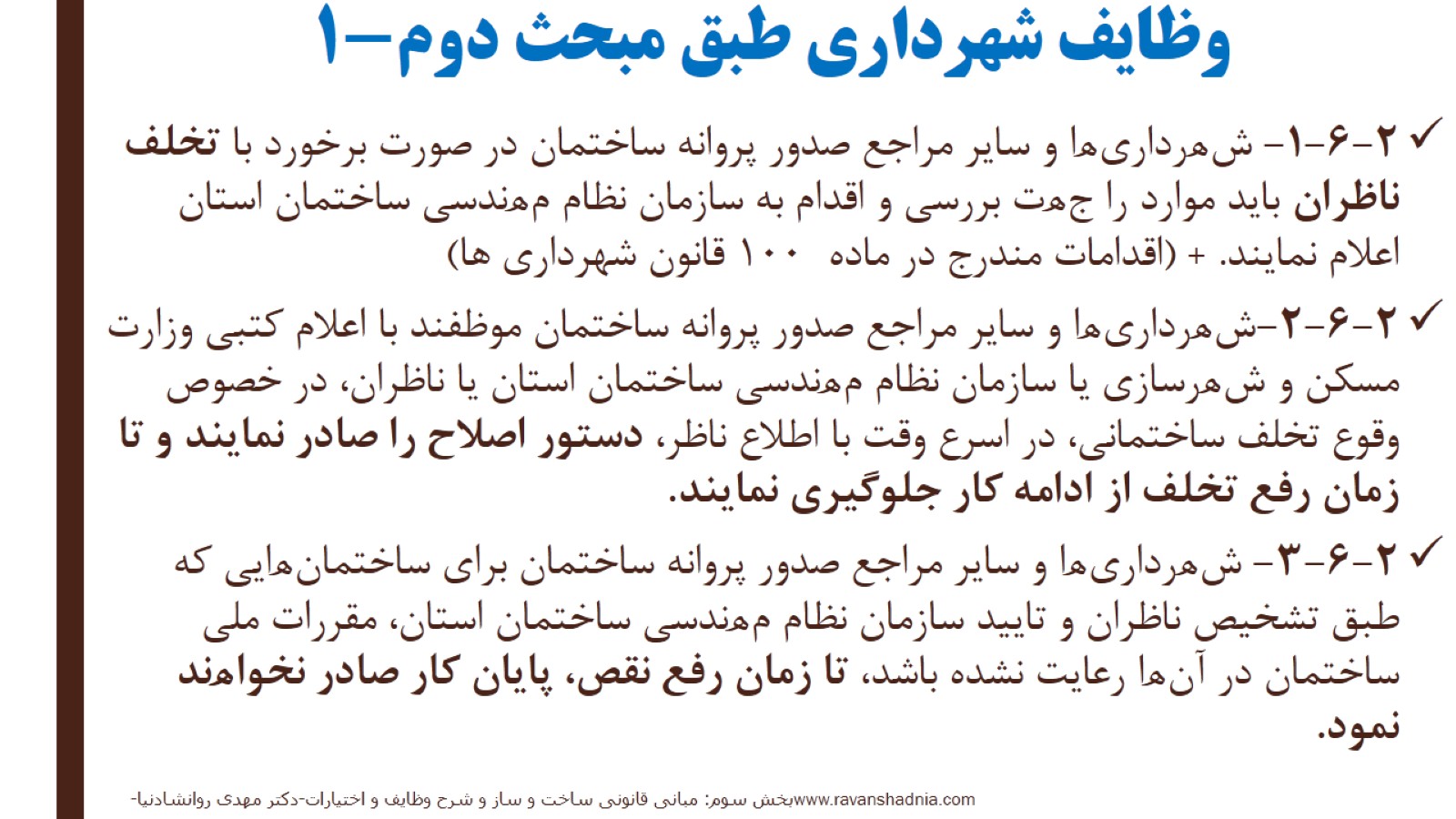 وظایف شهرداری طبق مبحث دوم-1
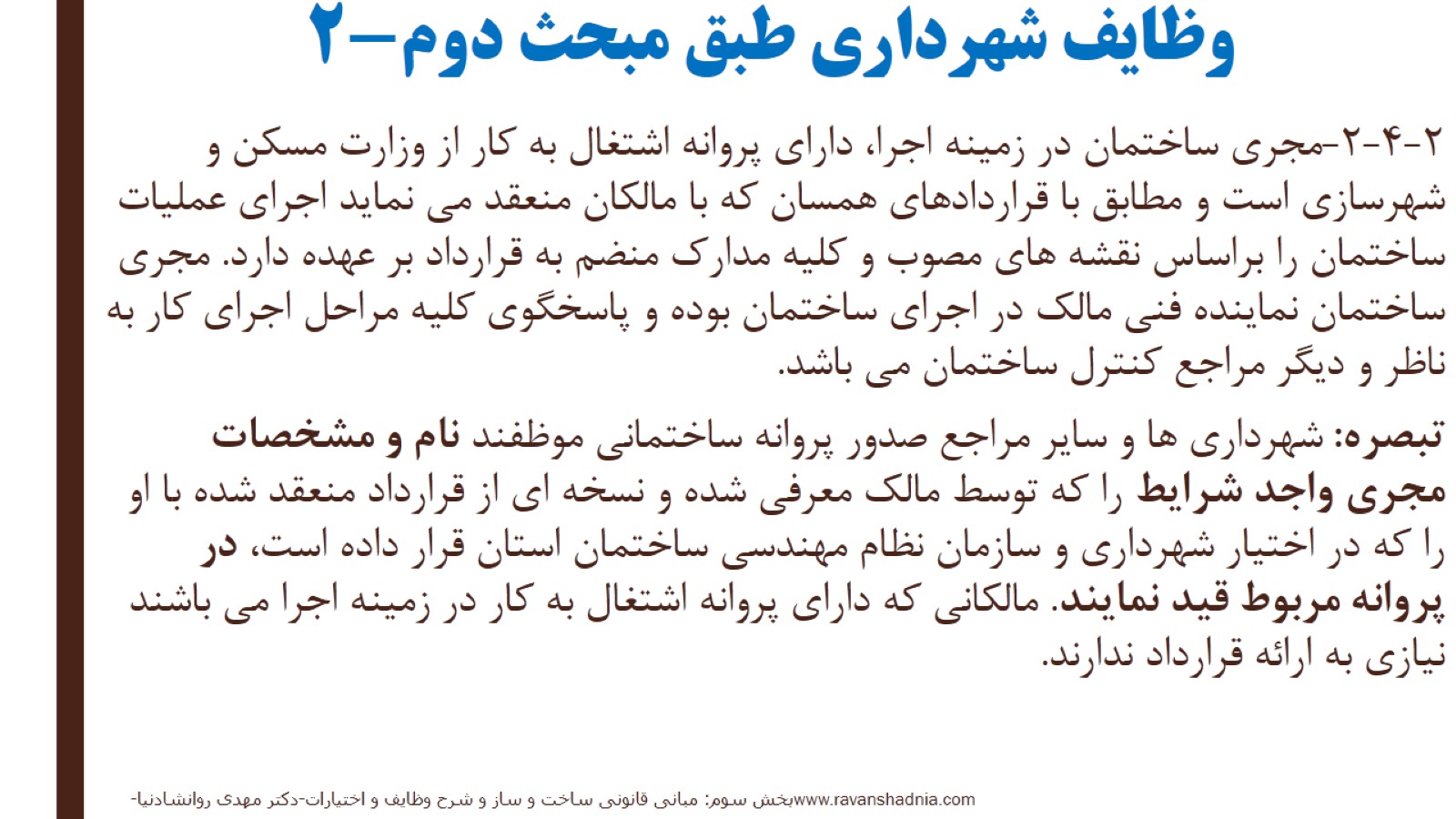 وظایف شهرداری طبق مبحث دوم-2
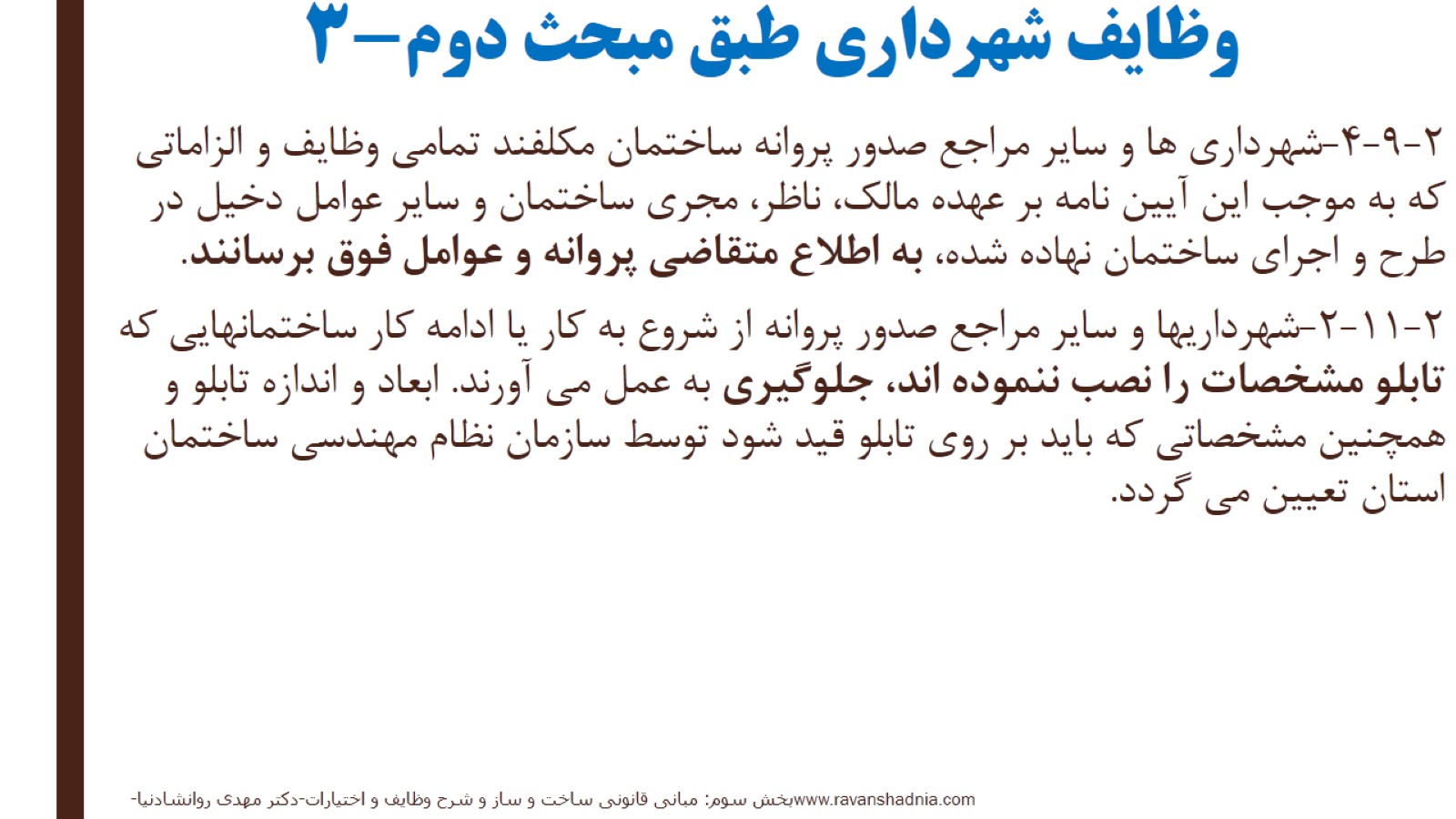 وظایف شهرداری طبق مبحث دوم-3
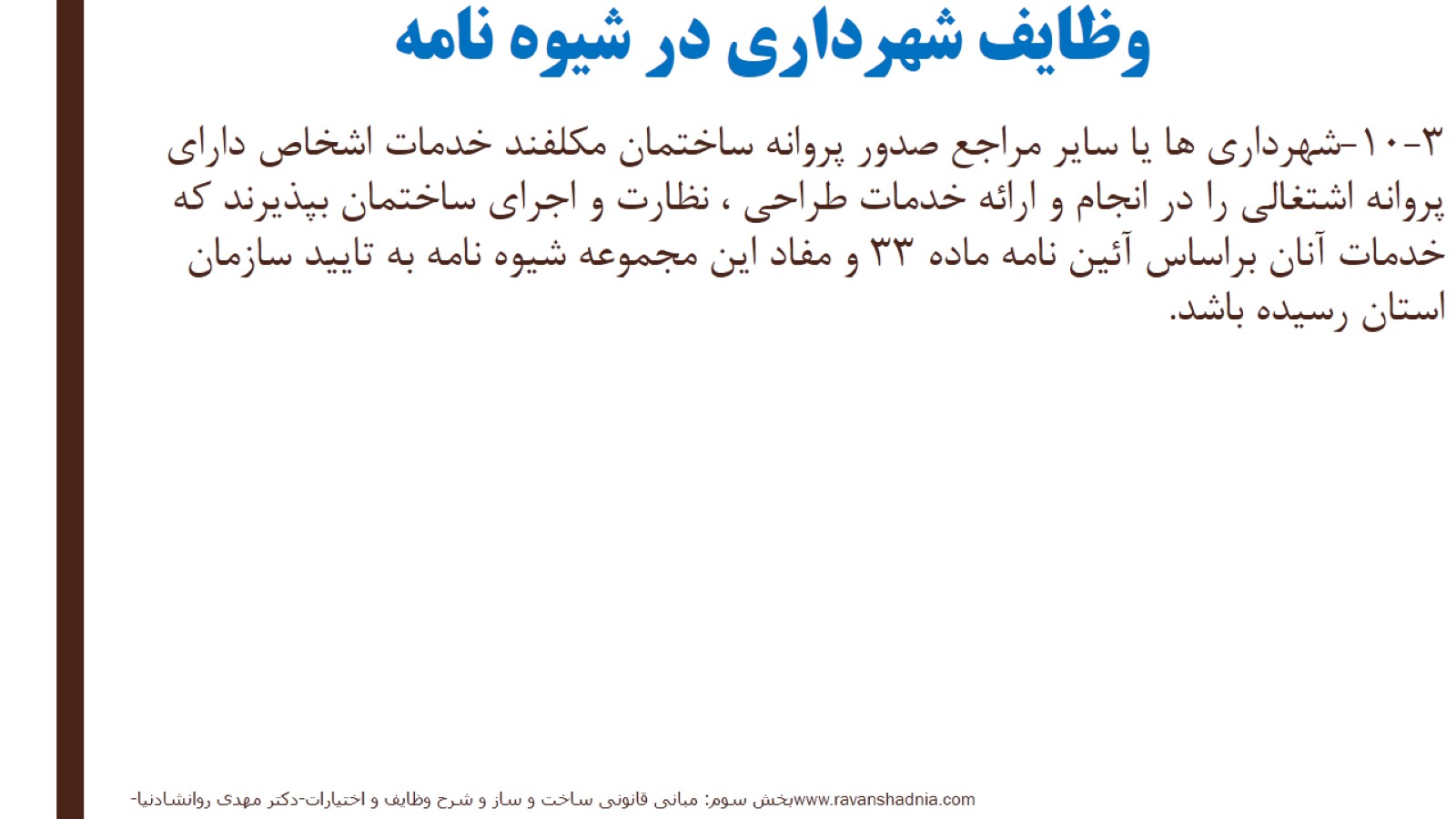 وظایف شهرداری در شیوه نامه
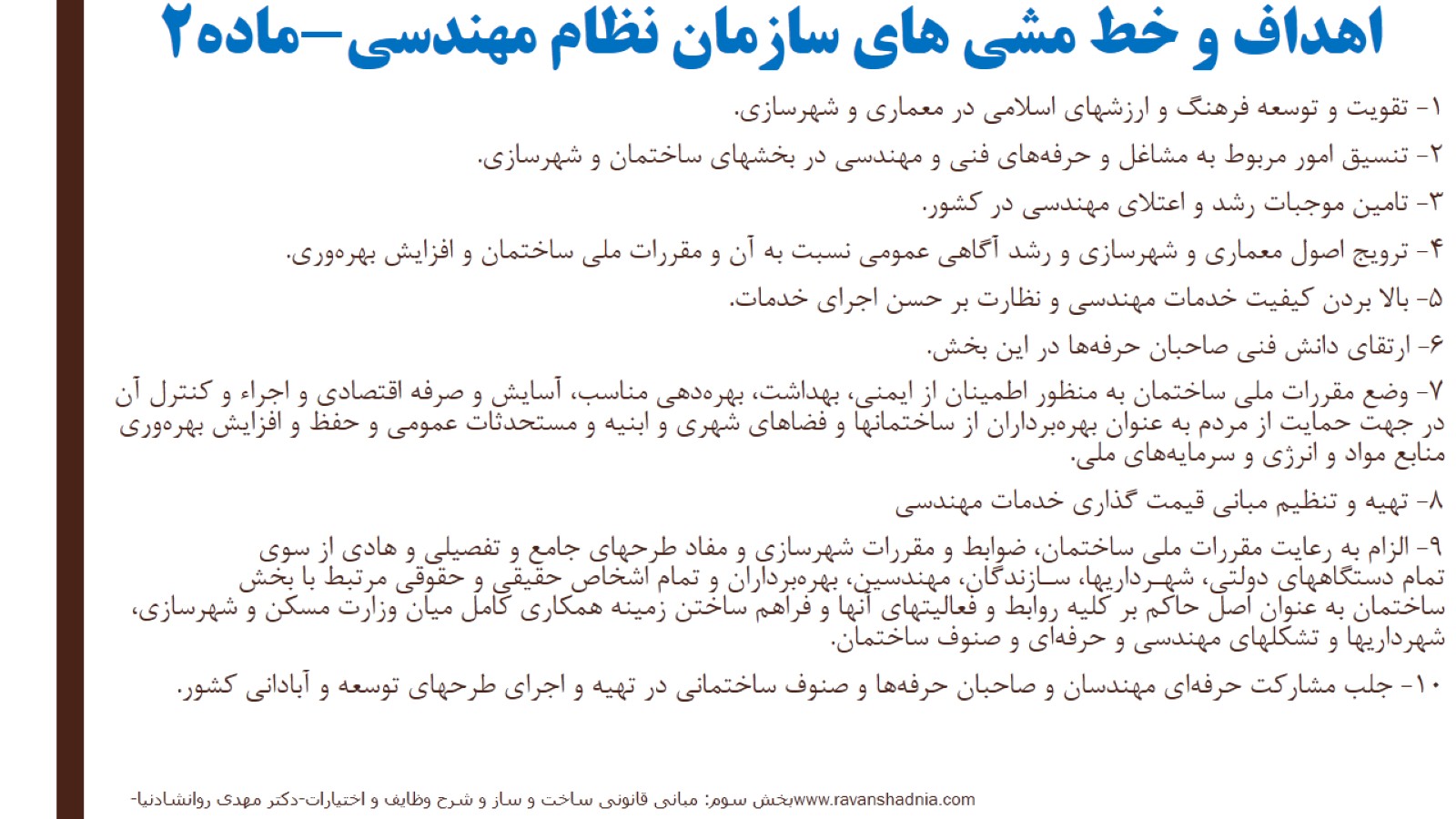 اهداف و خط مشی های سازمان نظام مهندسی-ماده2
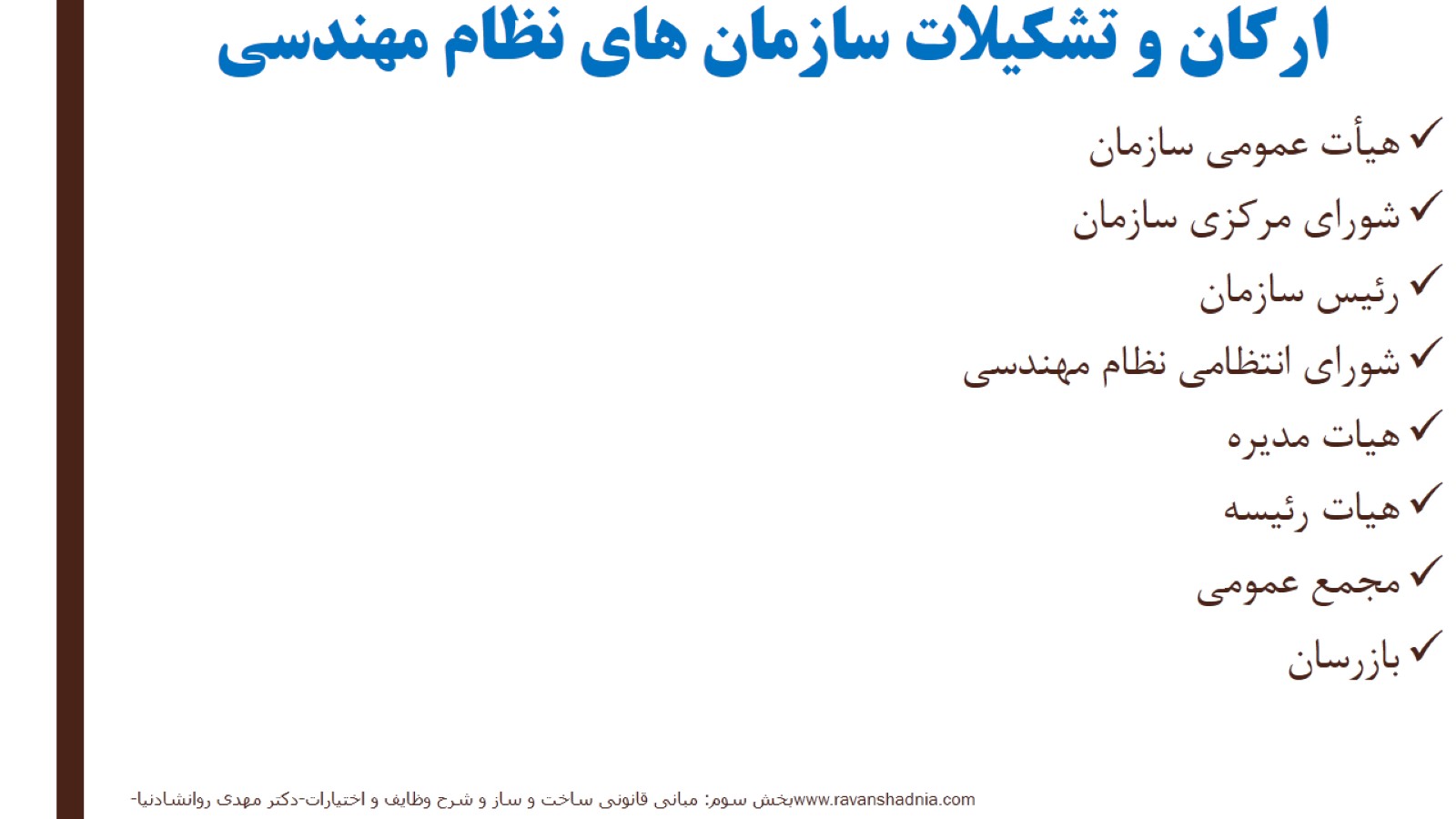 ارکان و تشکیلات سازمان های نظام مهندسی
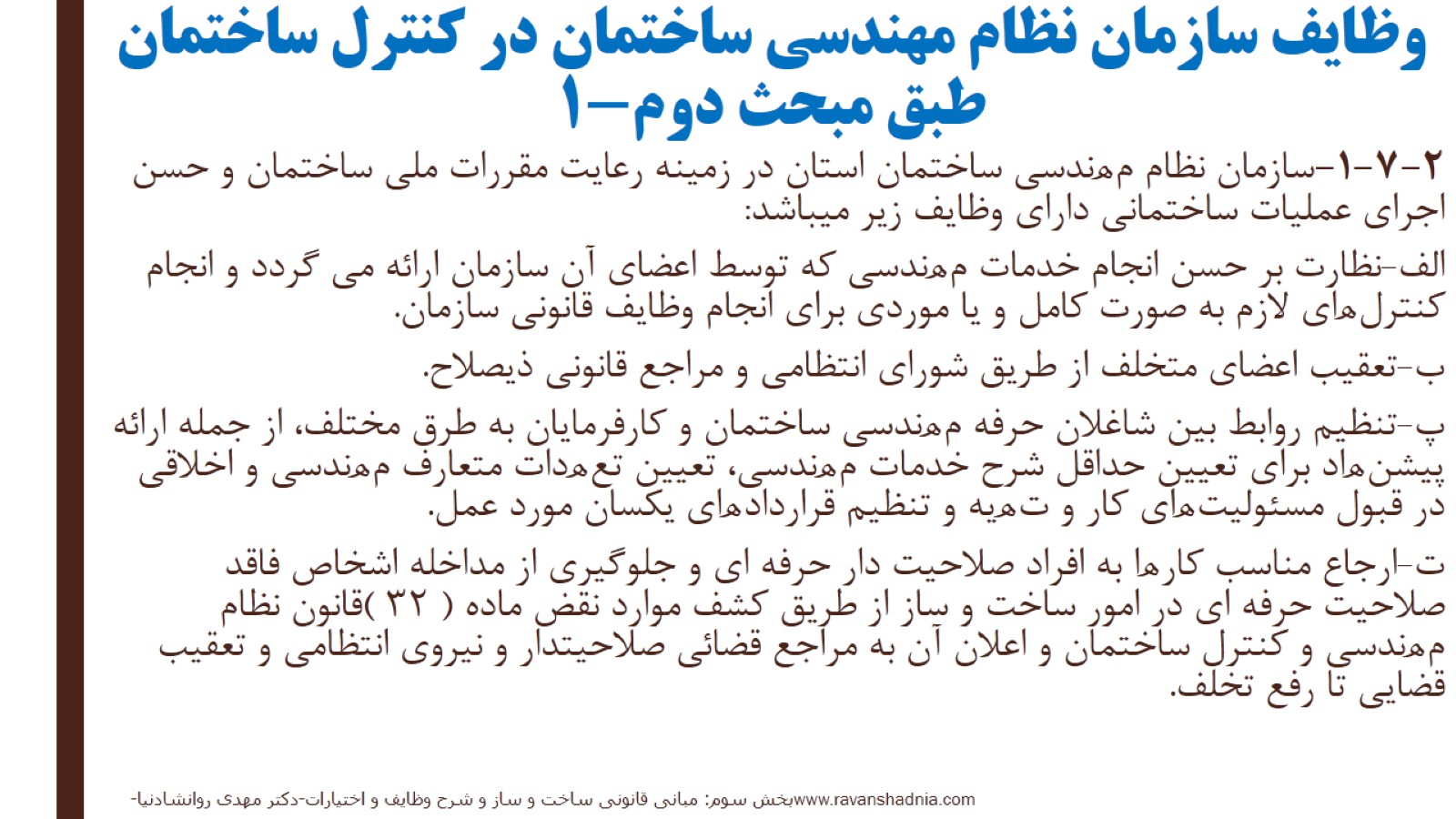 وظایف سازمان نظام مهندسی ساختمان در کنترل ساختمان طبق مبحث دوم-1
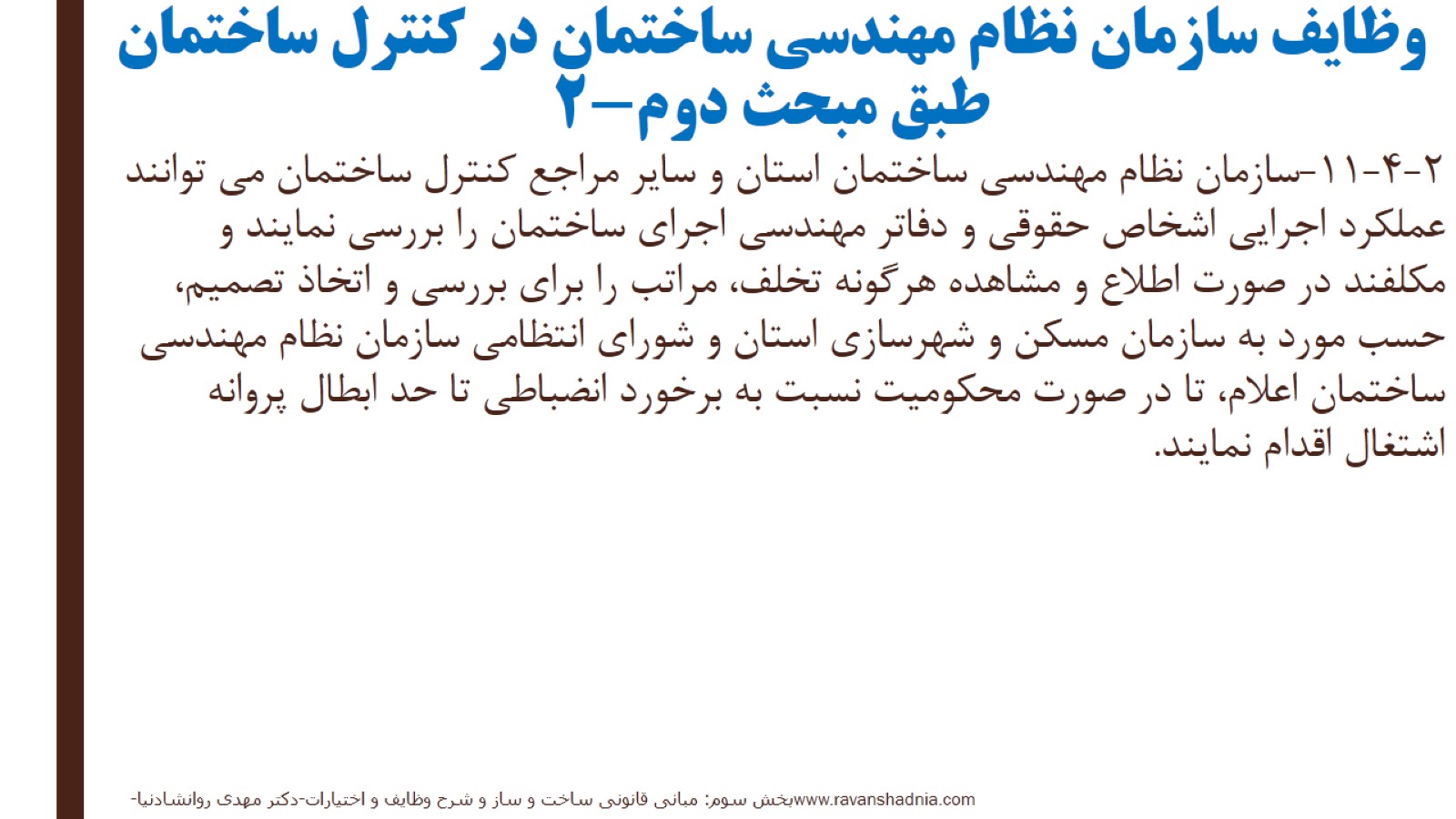 وظایف سازمان نظام مهندسی ساختمان در کنترل ساختمان طبق مبحث دوم-2
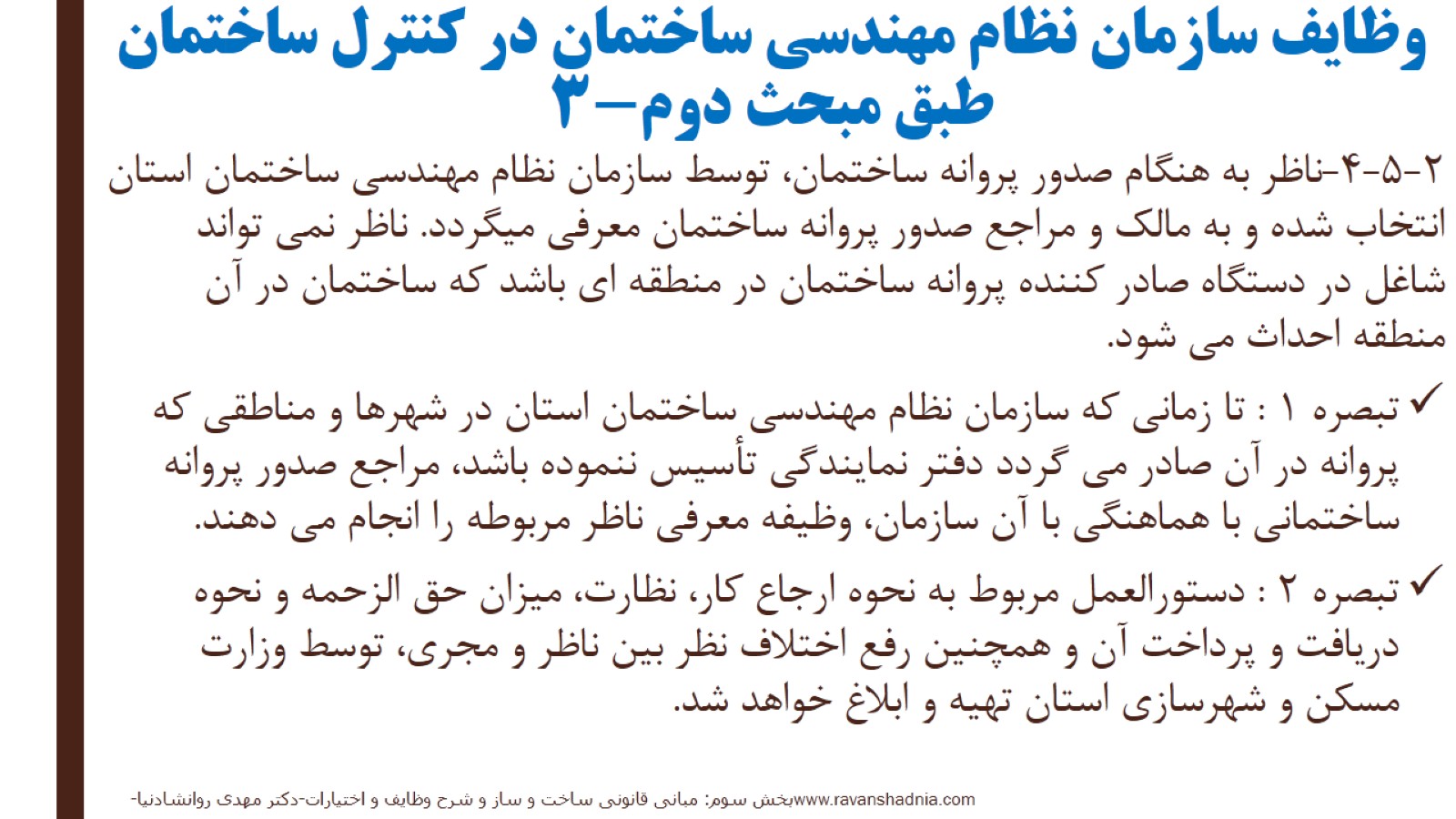 وظایف سازمان نظام مهندسی ساختمان در کنترل ساختمان طبق مبحث دوم-3
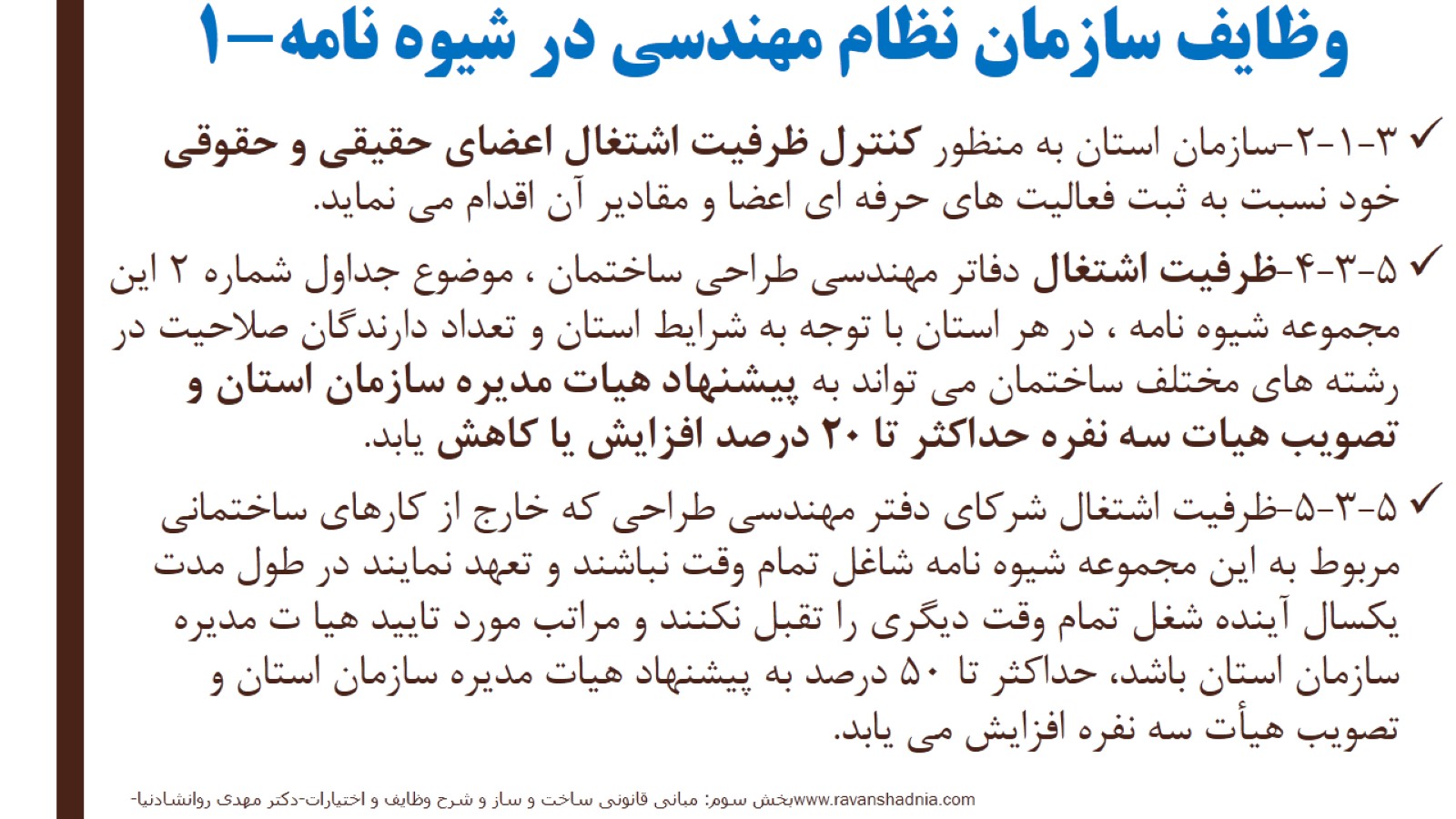 وظایف سازمان نظام مهندسی در شیوه نامه-1
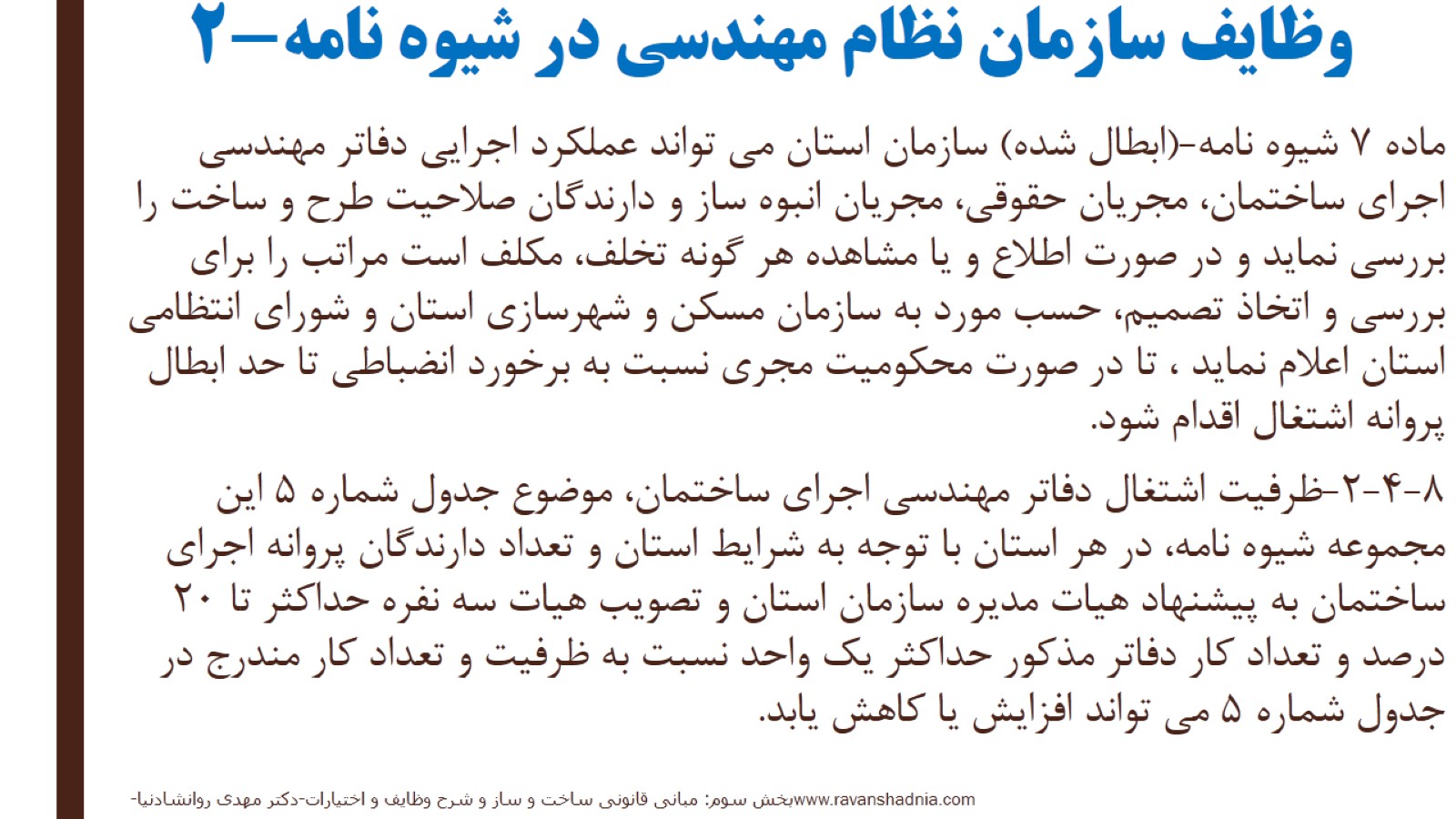 وظایف سازمان نظام مهندسی در شیوه نامه-2
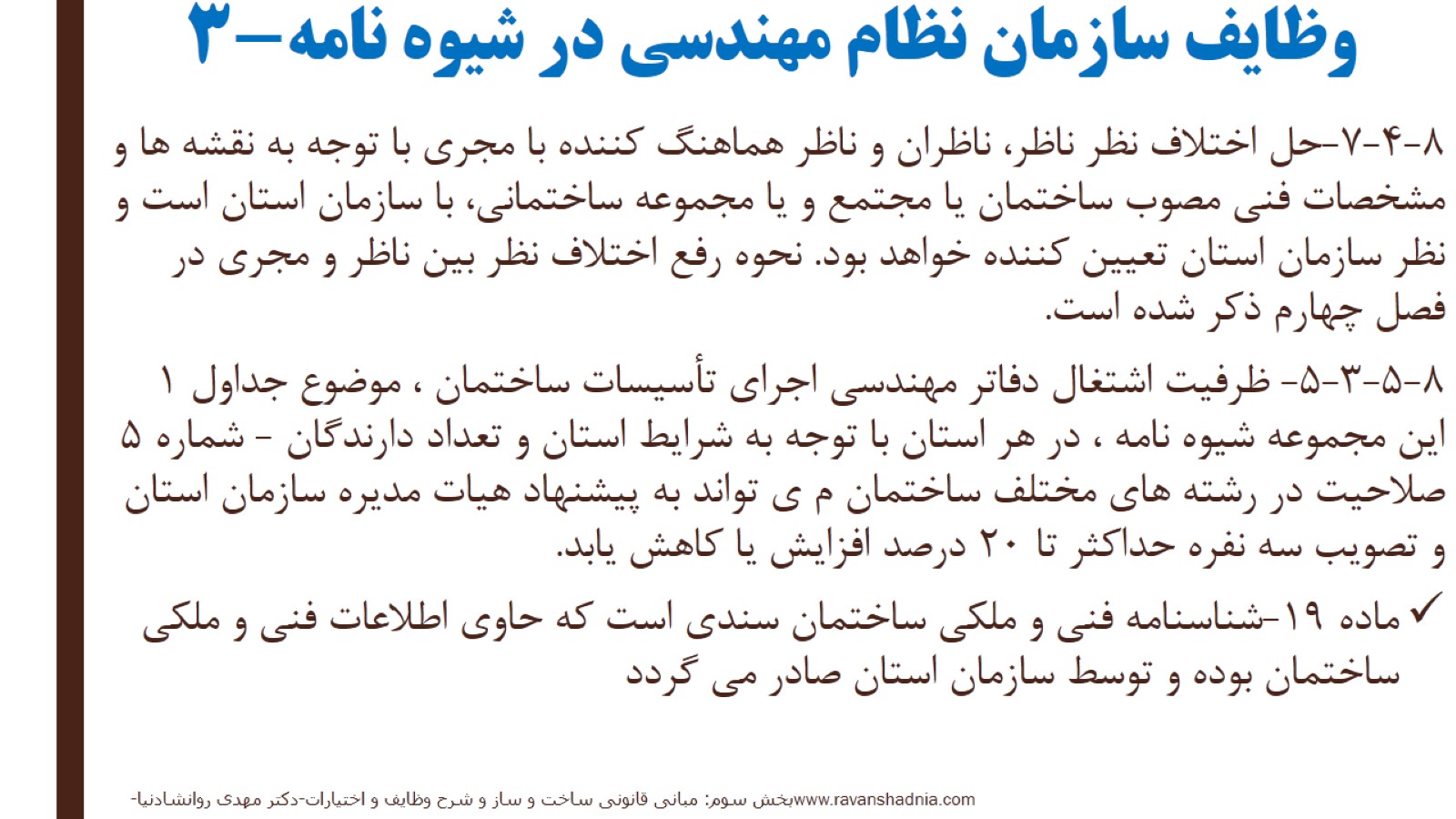 وظایف سازمان نظام مهندسی در شیوه نامه-3
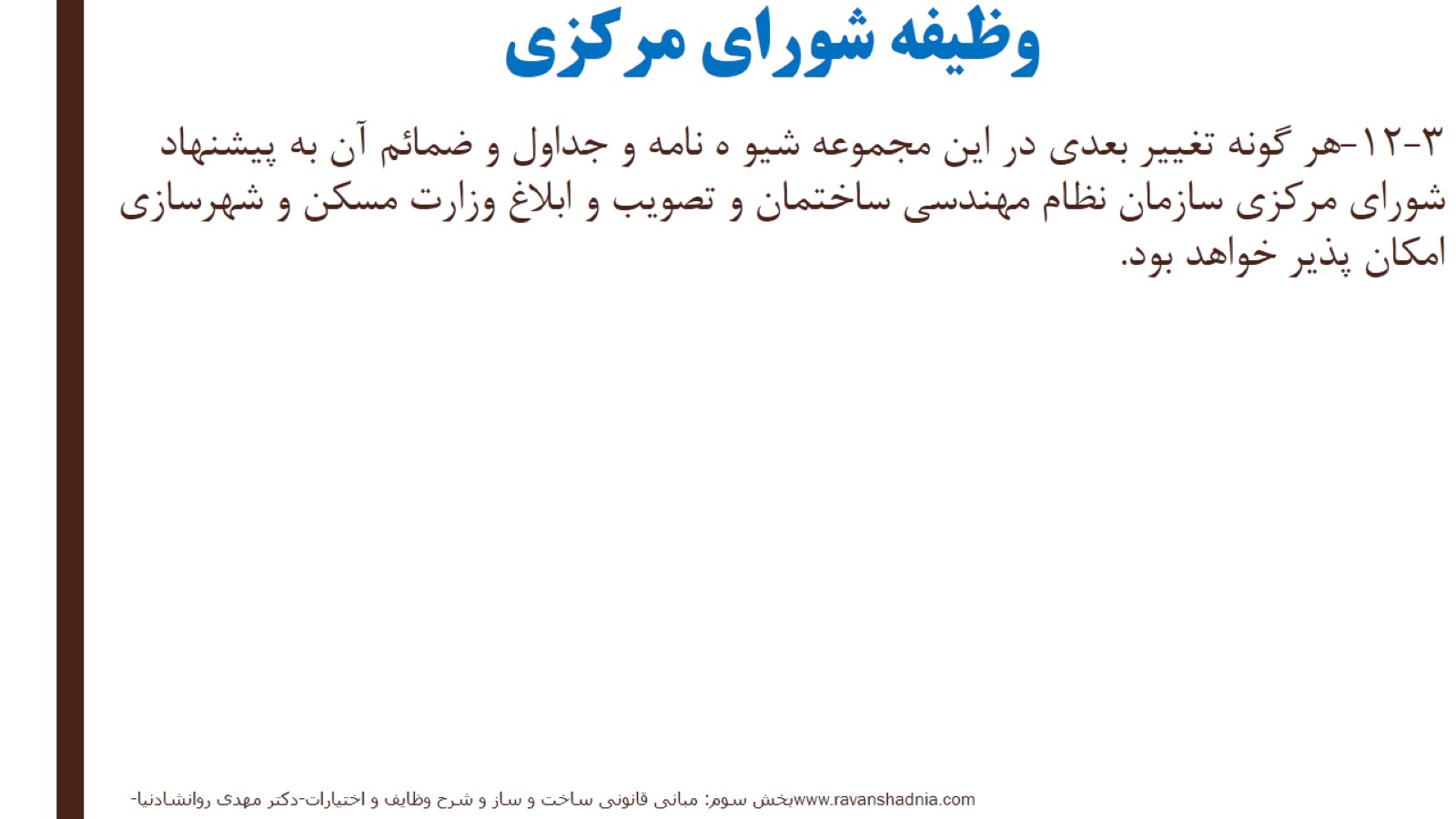 وظیفه شورای مرکزی
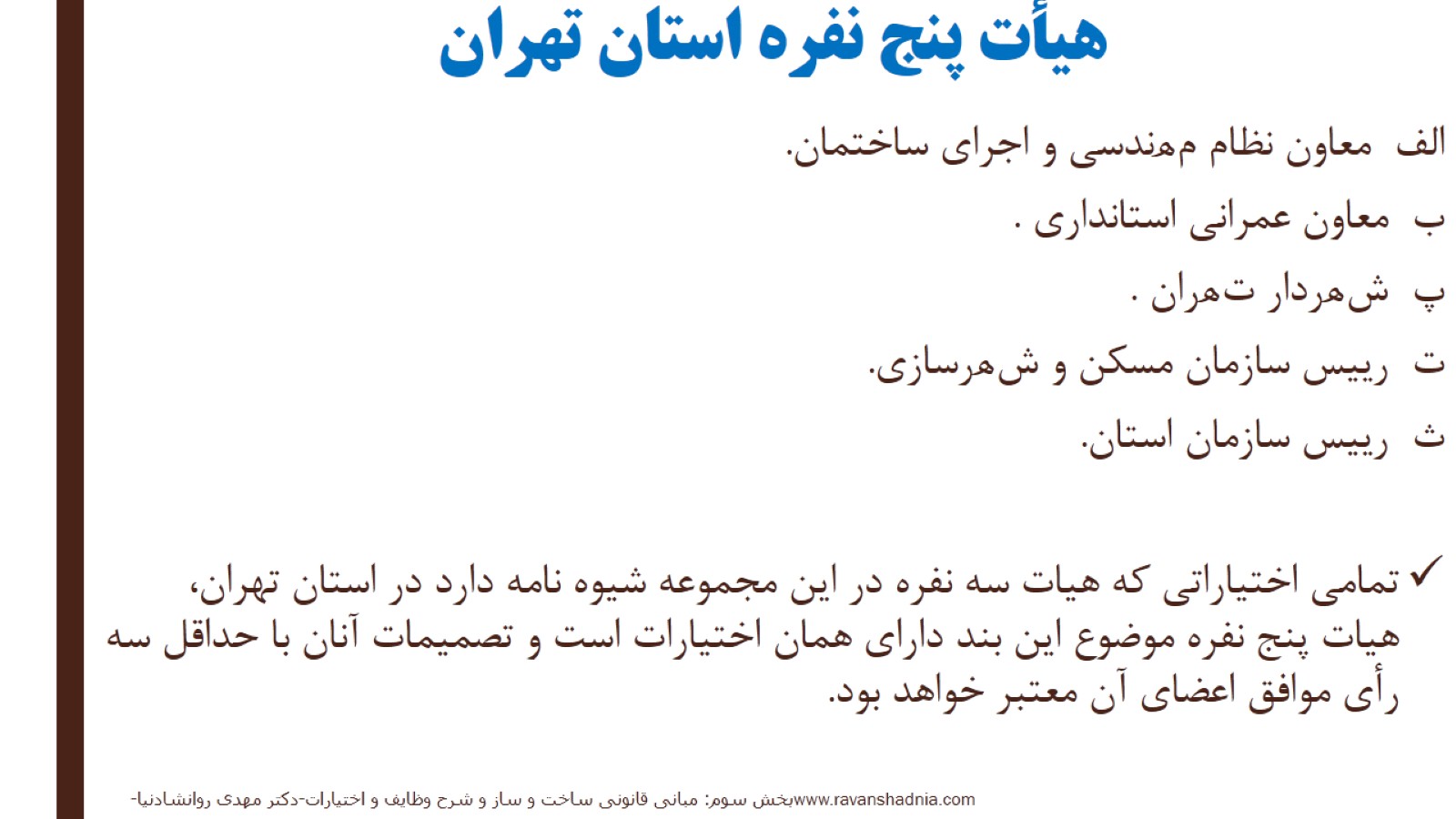 هیأت پنج نفره استان تهران
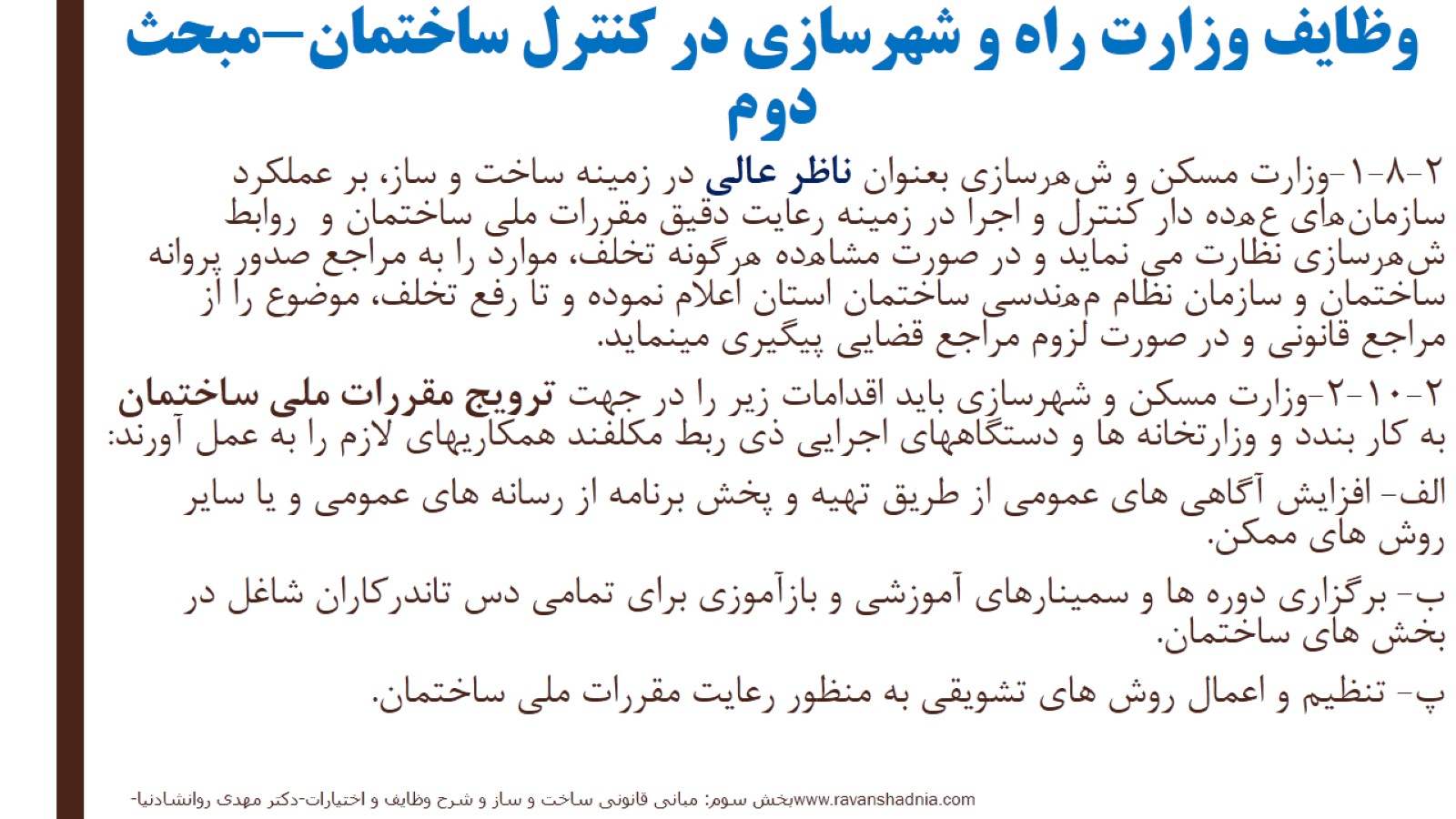 وظایف وزارت راه و شهرسازی در کنترل ساختمان-مبحث دوم
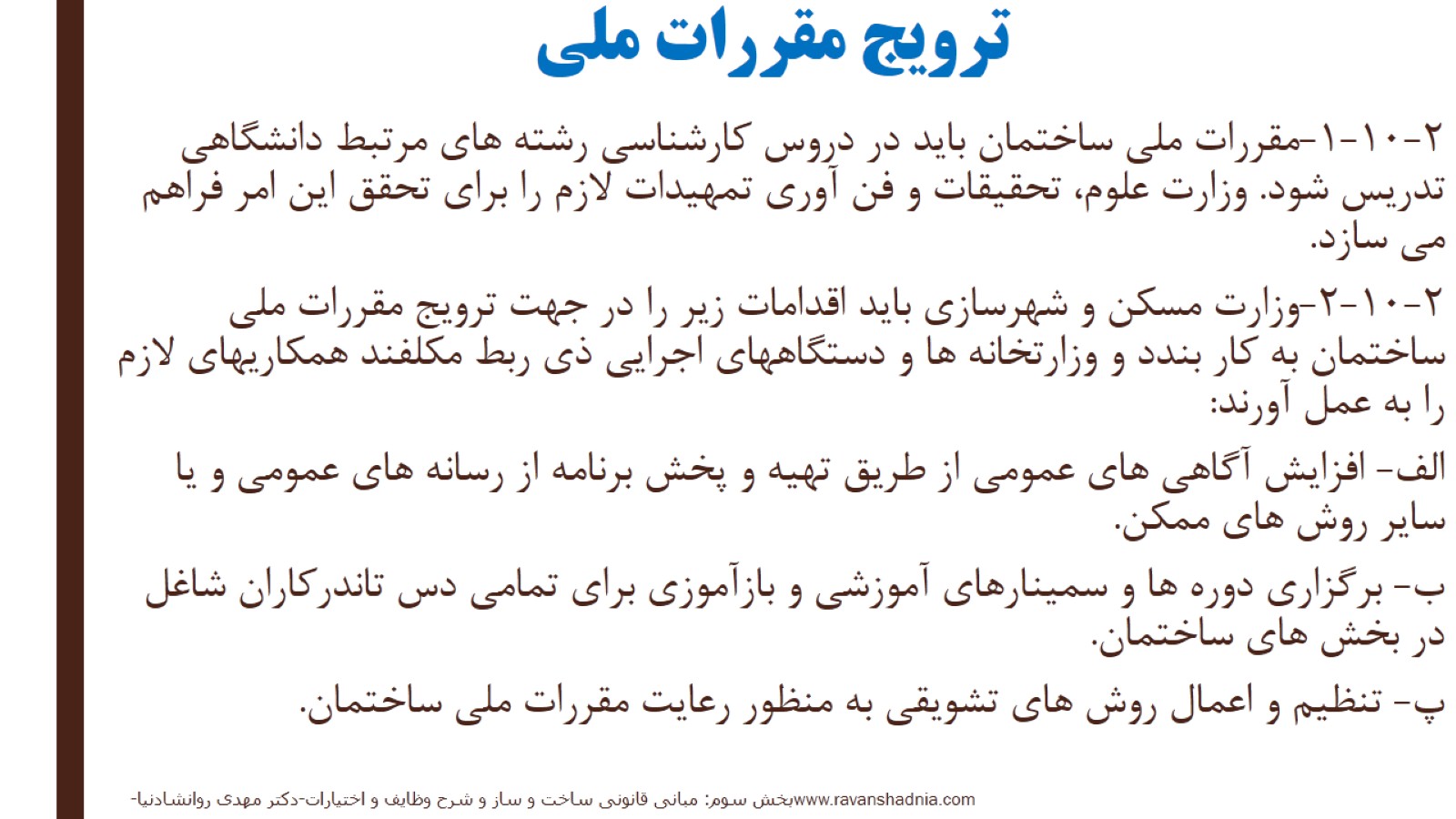 ترویج مقررات ملی
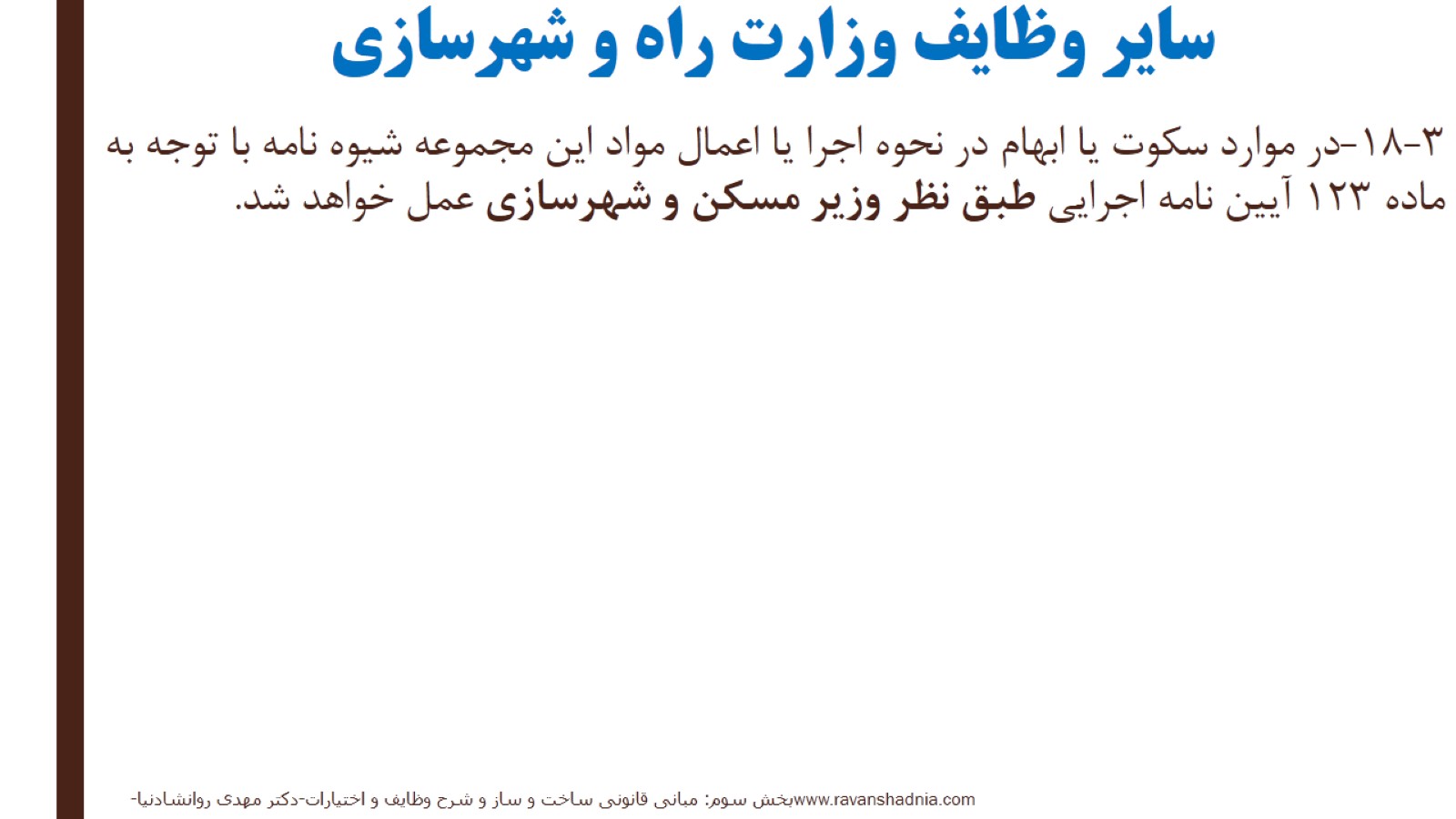 سایر وظایف وزارت راه و شهرسازی
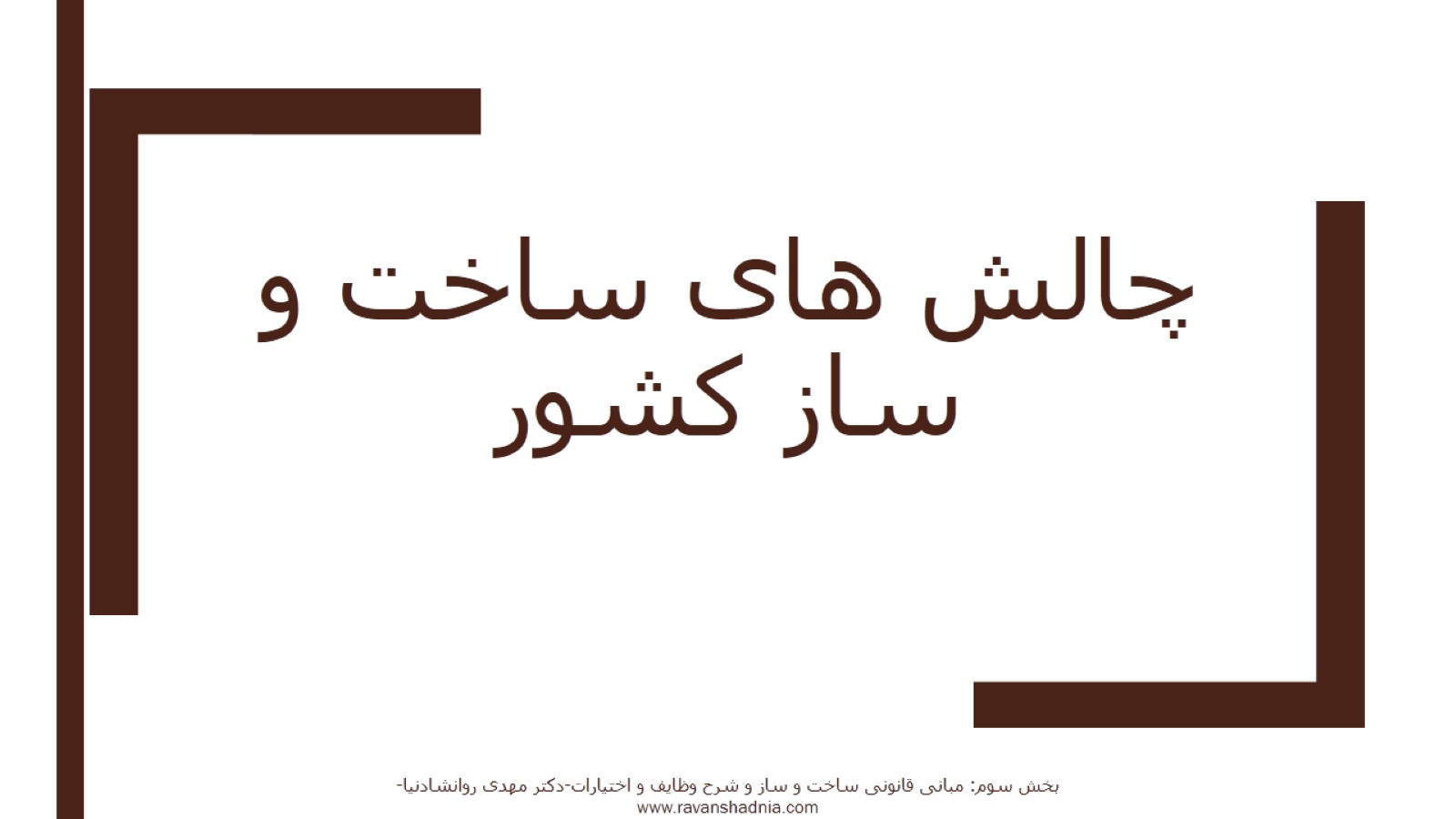 چالش های ساخت و ساز کشور
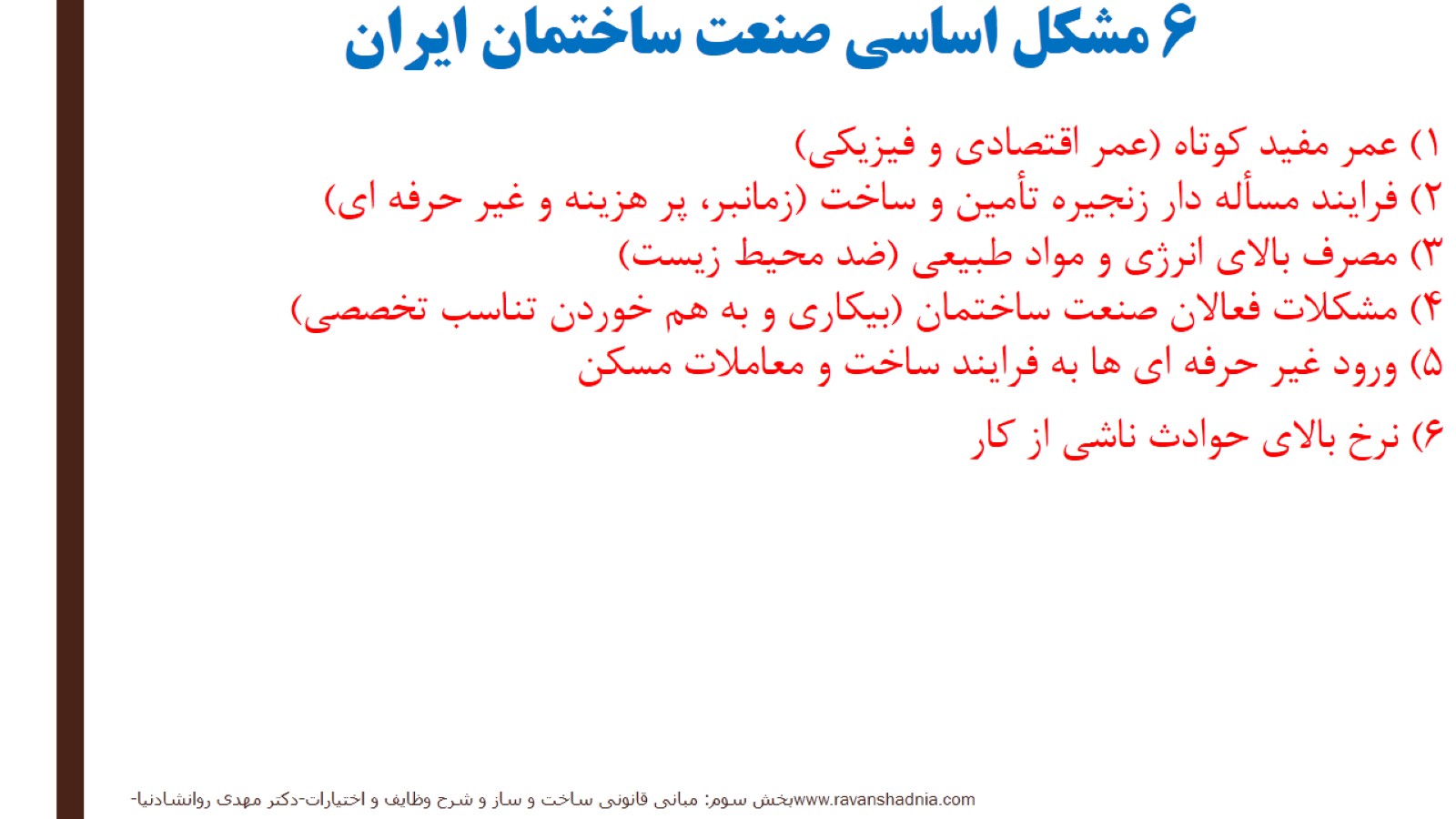 6 مشکل اساسی صنعت ساختمان ایران
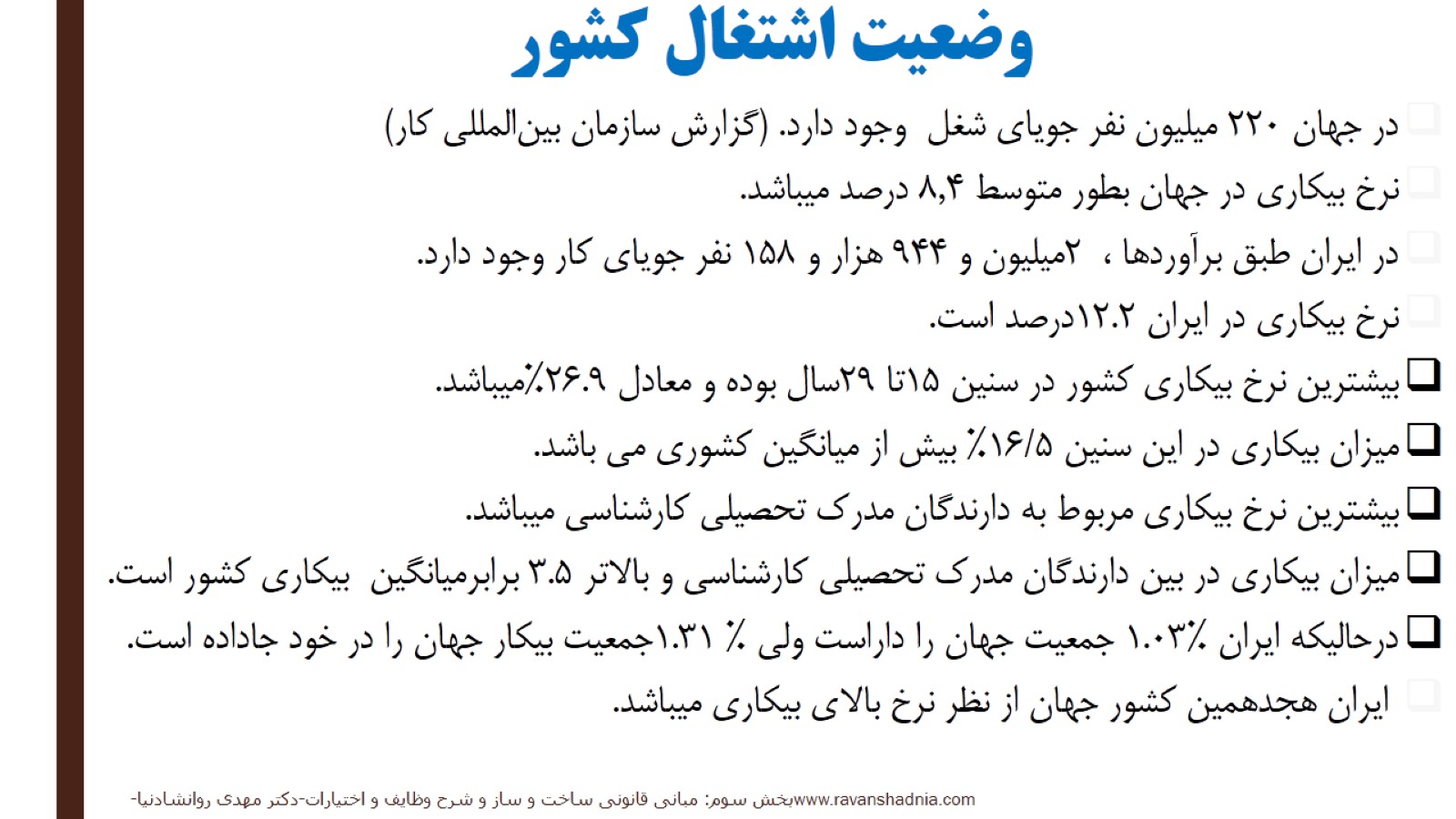 وضعیت اشتغال کشور
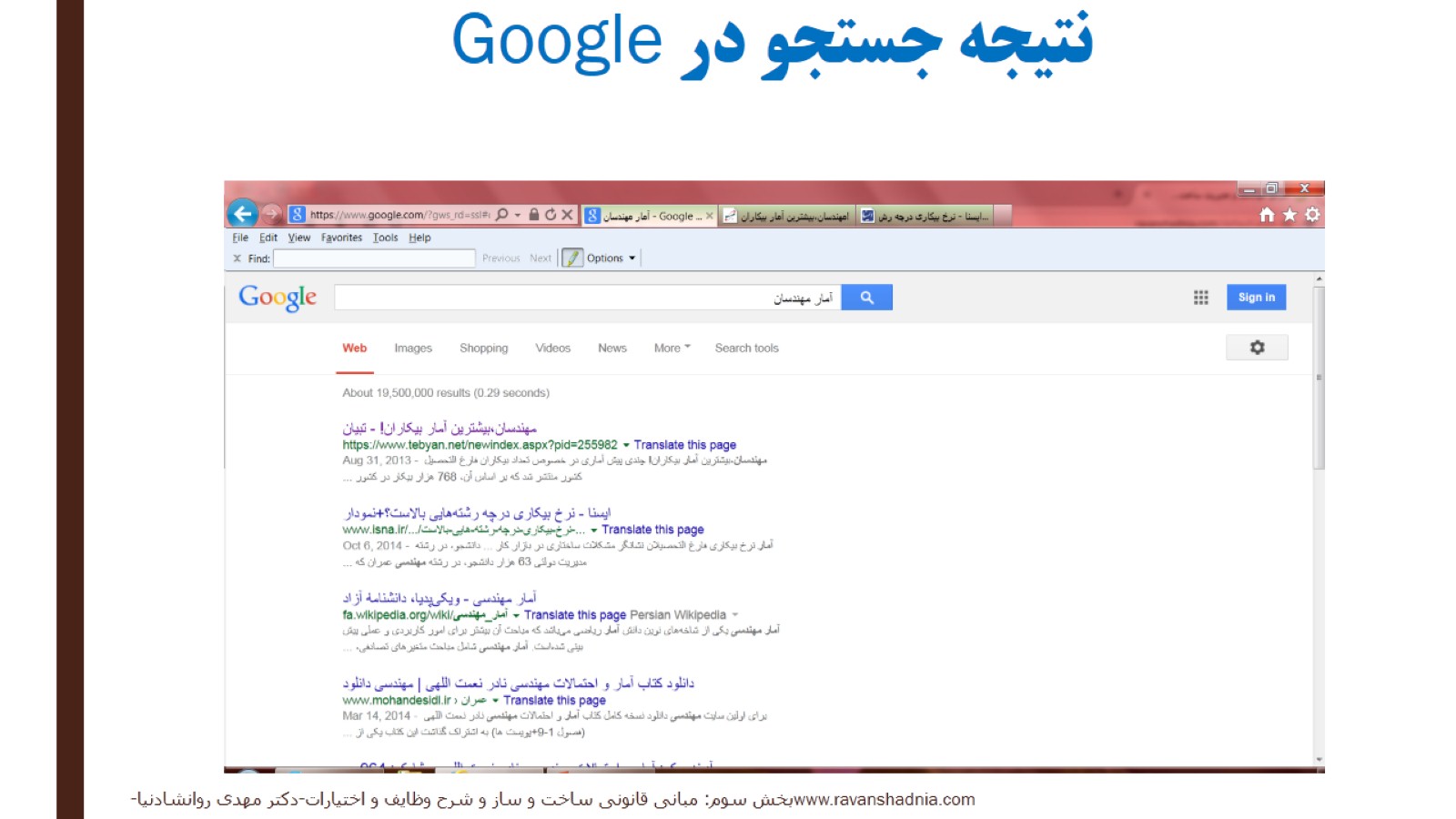 نتیجه جستجو در Google
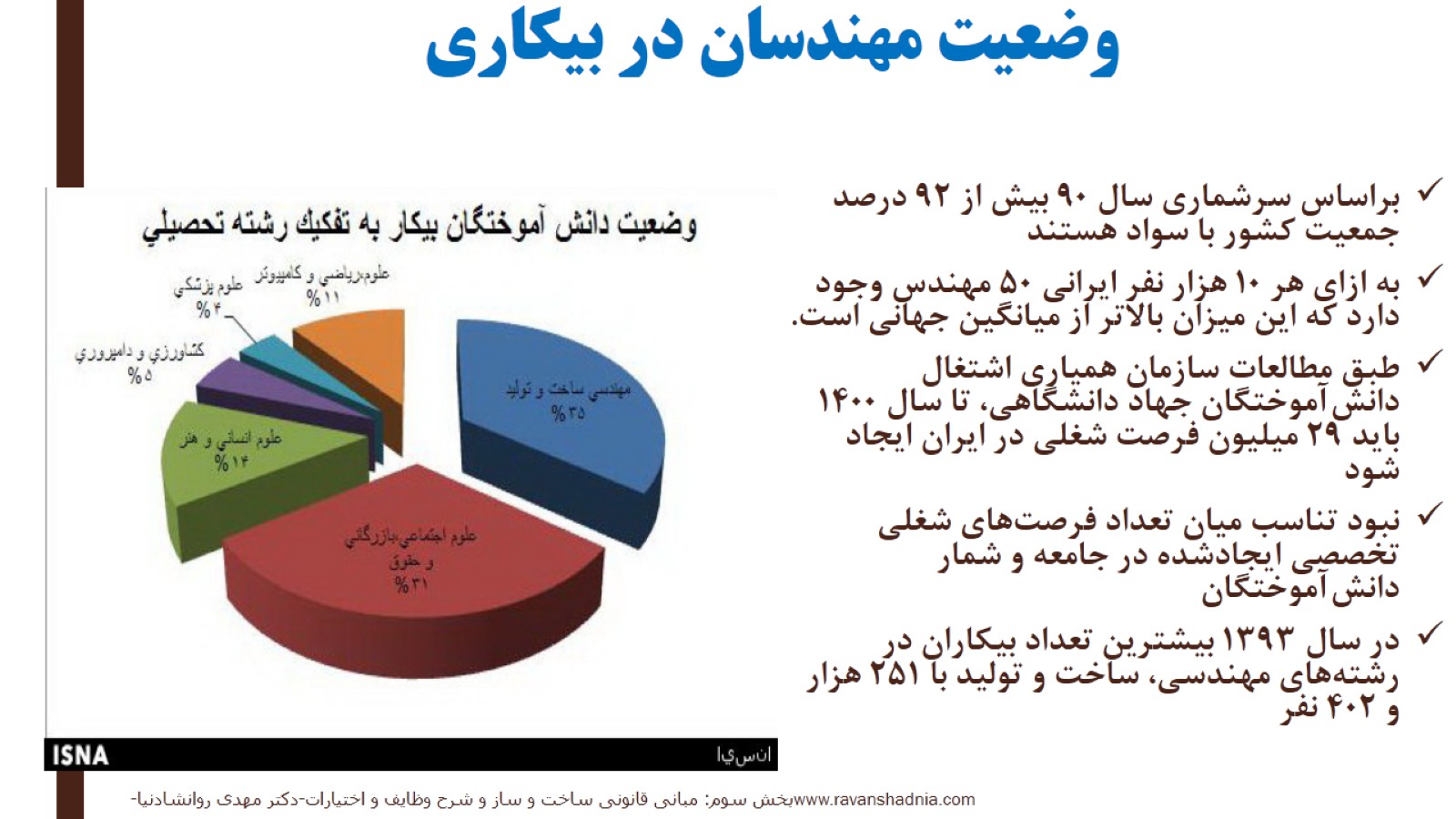 وضعیت مهندسان در بیکاری
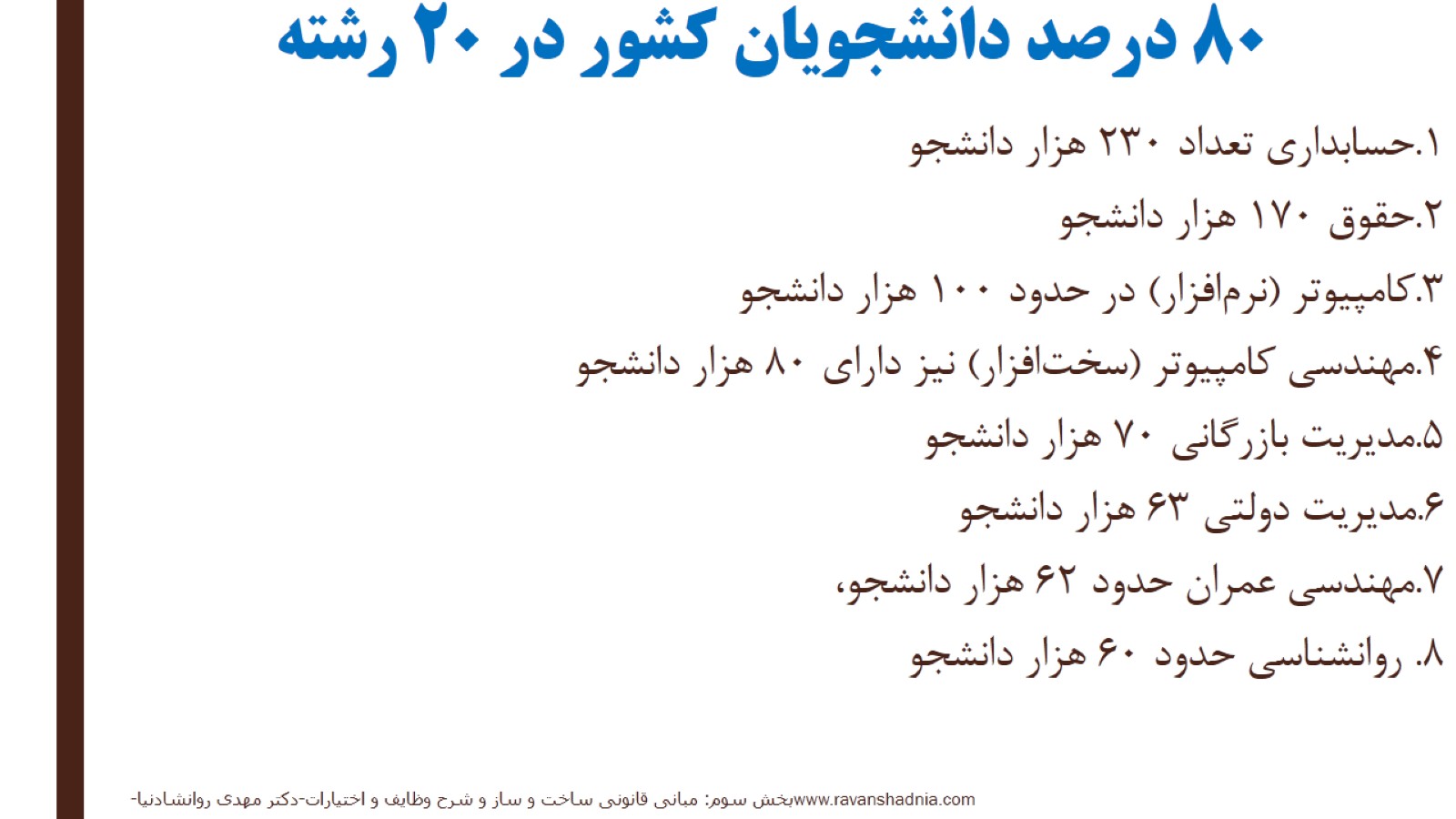 80 درصد دانشجویان کشور در 20 رشته
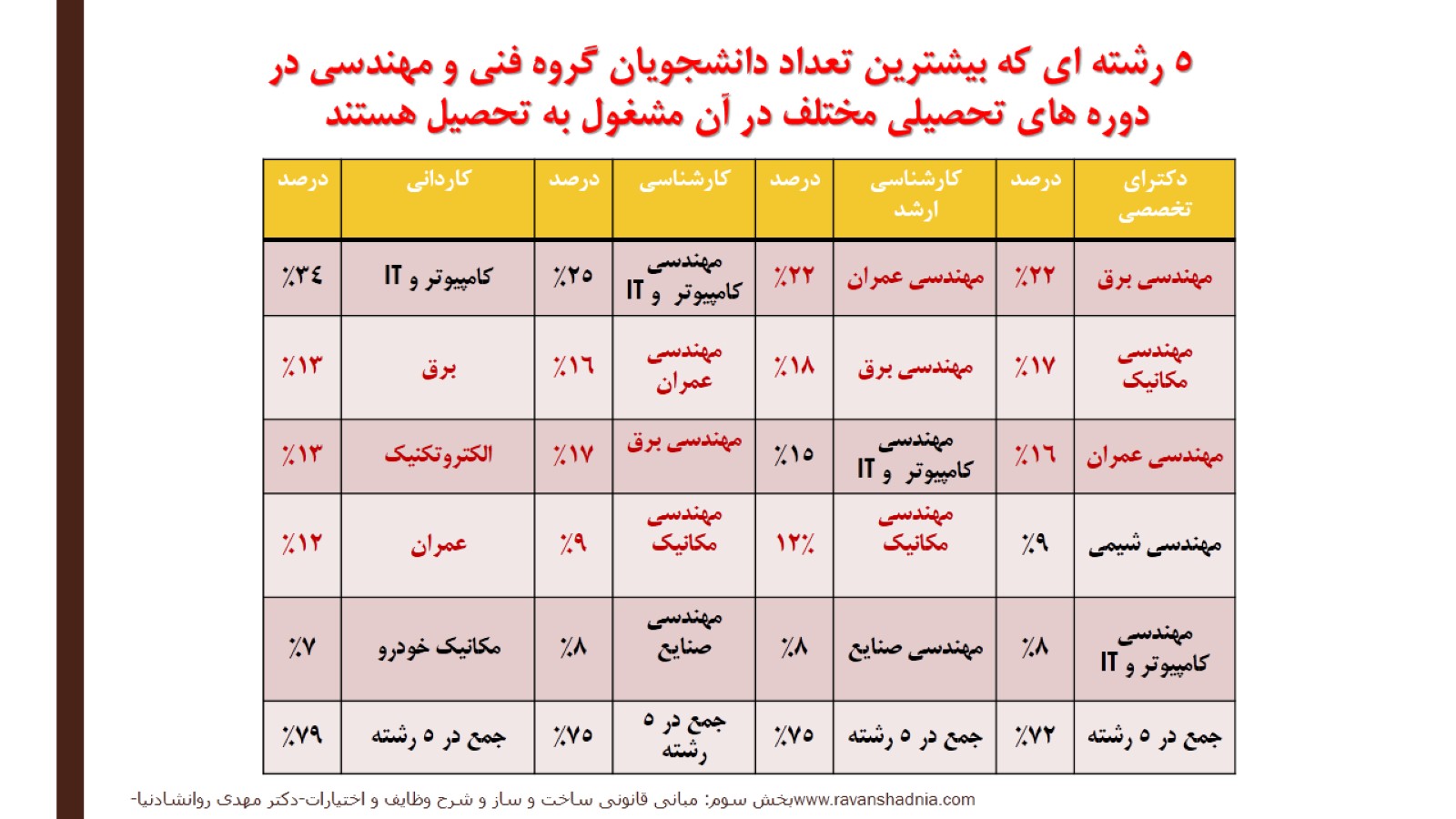 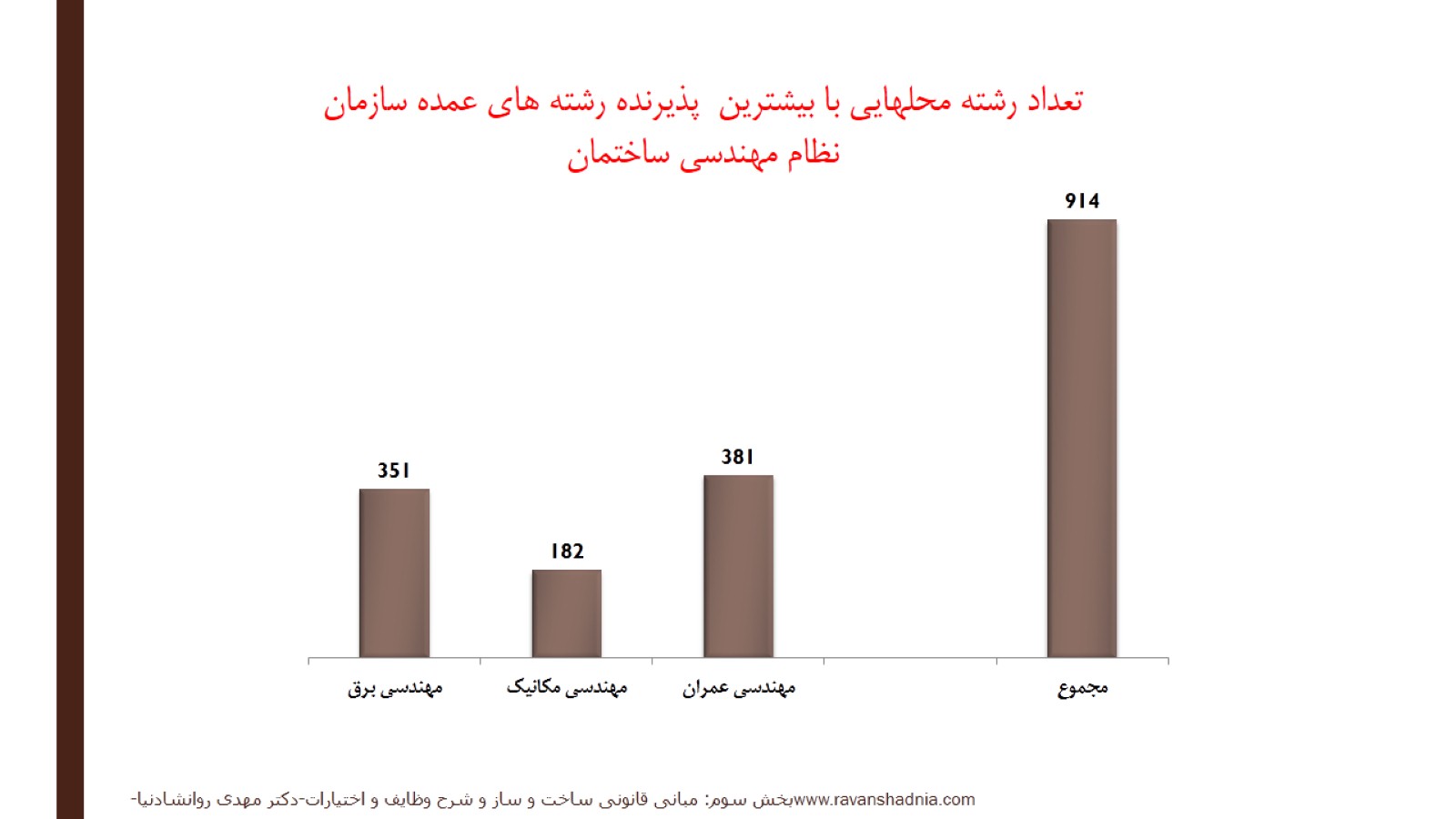 تعداد رشته محلهايي با بيشترين  پذيرنده رشته هاي عمده سازمان نظام مهندسي ساختمان
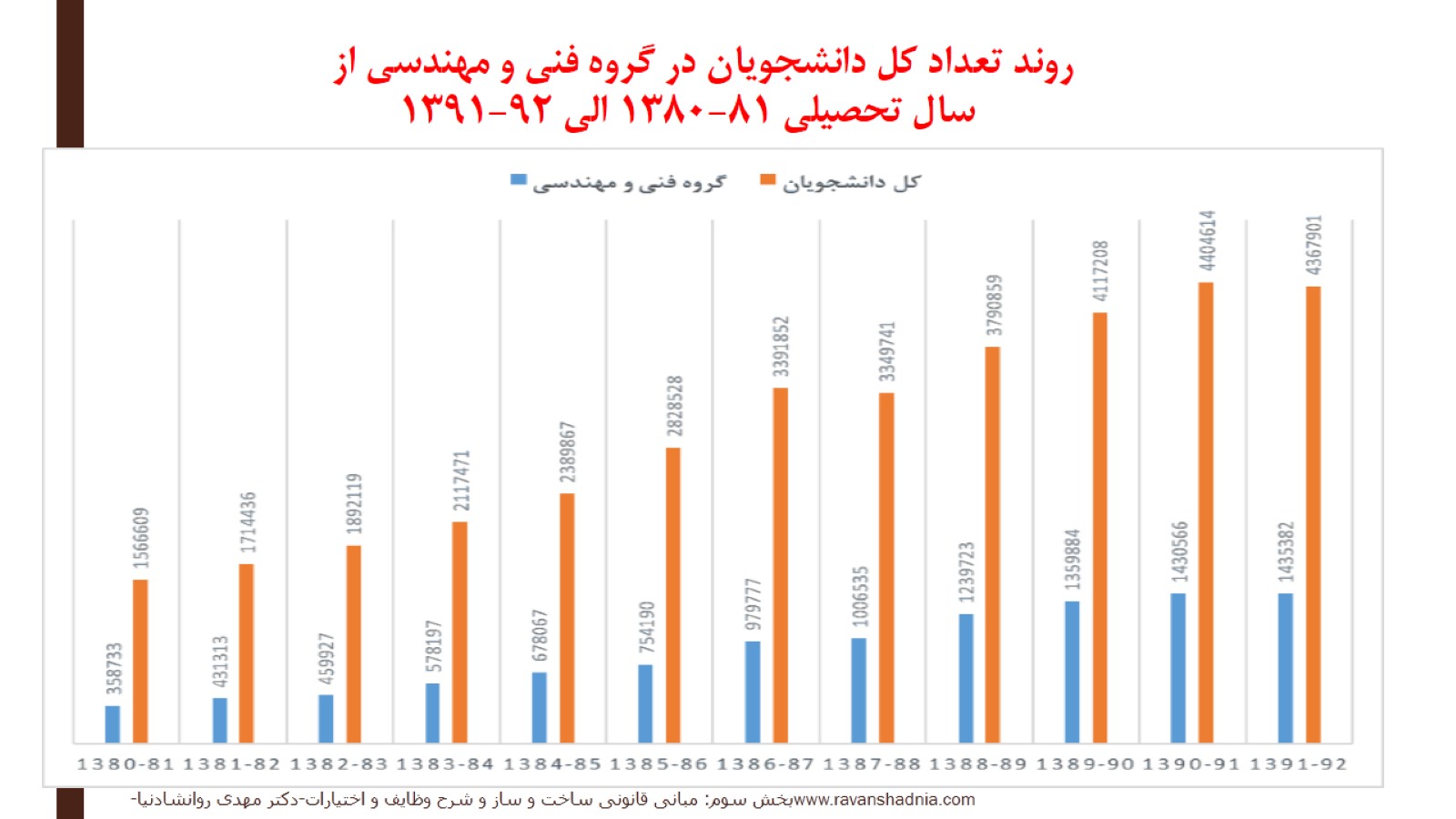 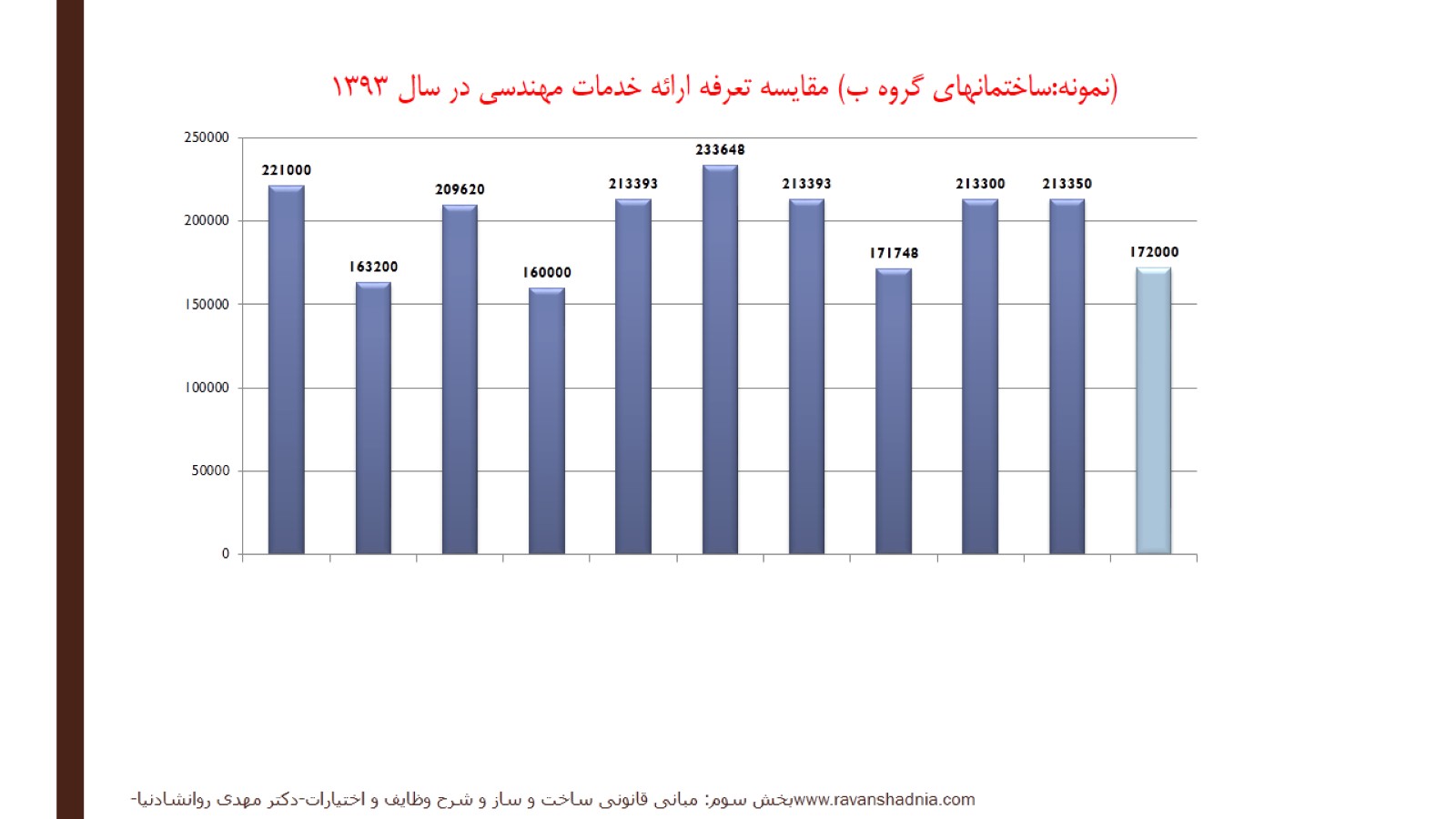 (نمونه:ساختمانهای گروه ب) مقایسه تعرفه ارائه خدمات مهندسی در سال 1393
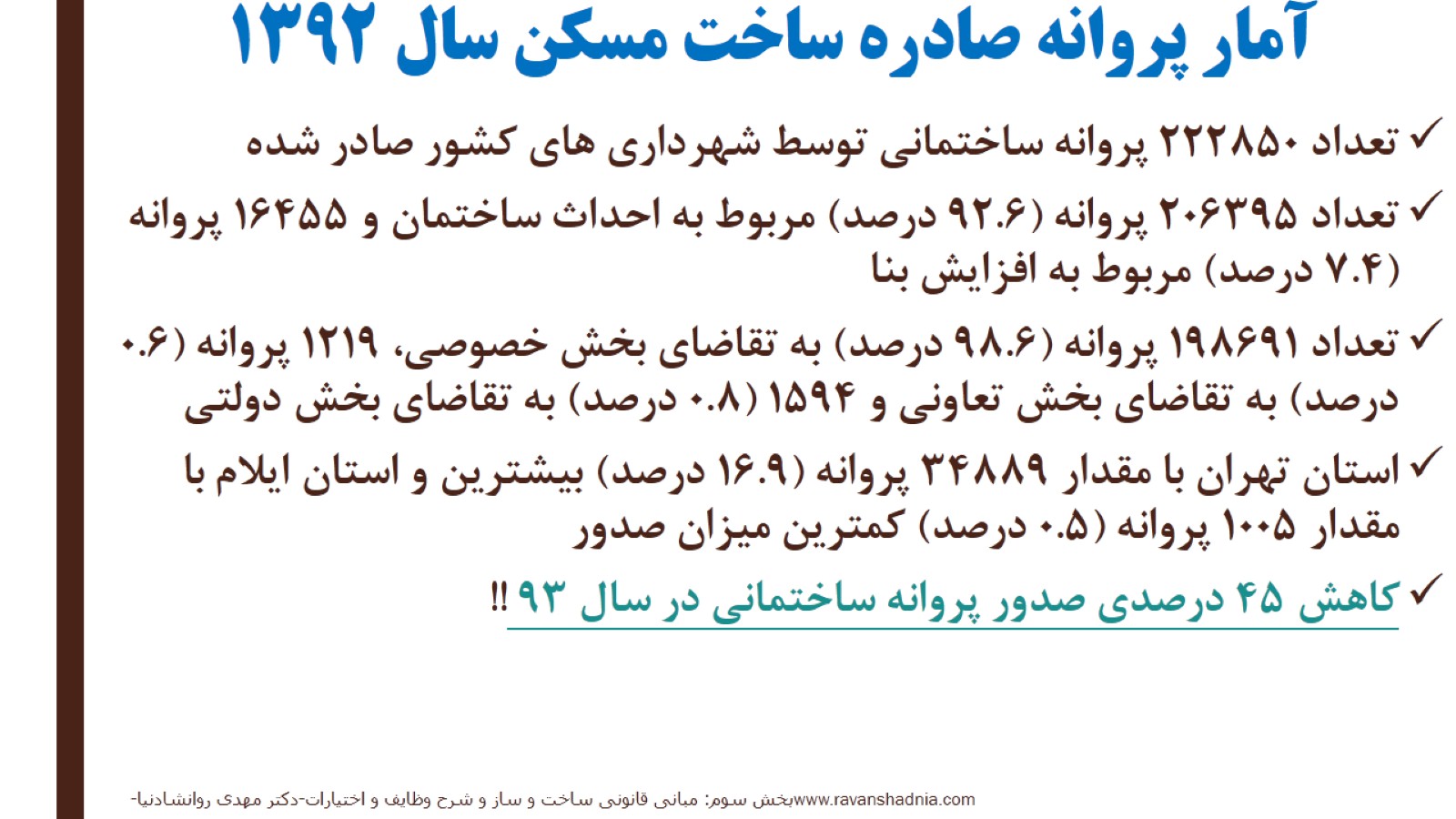 آمار پروانه صادره ساخت مسکن سال 1392
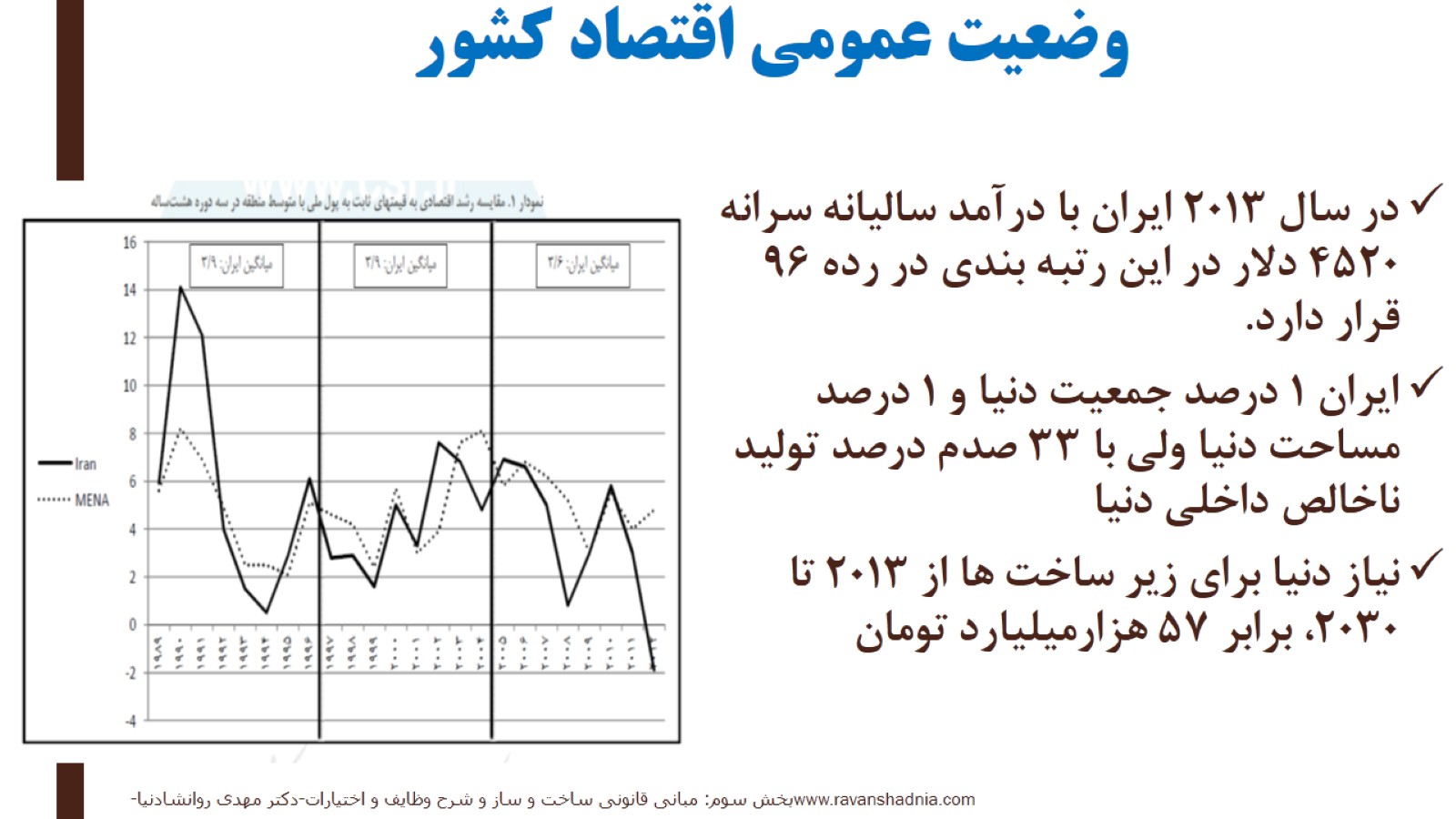 وضعیت عمومی اقتصاد کشور
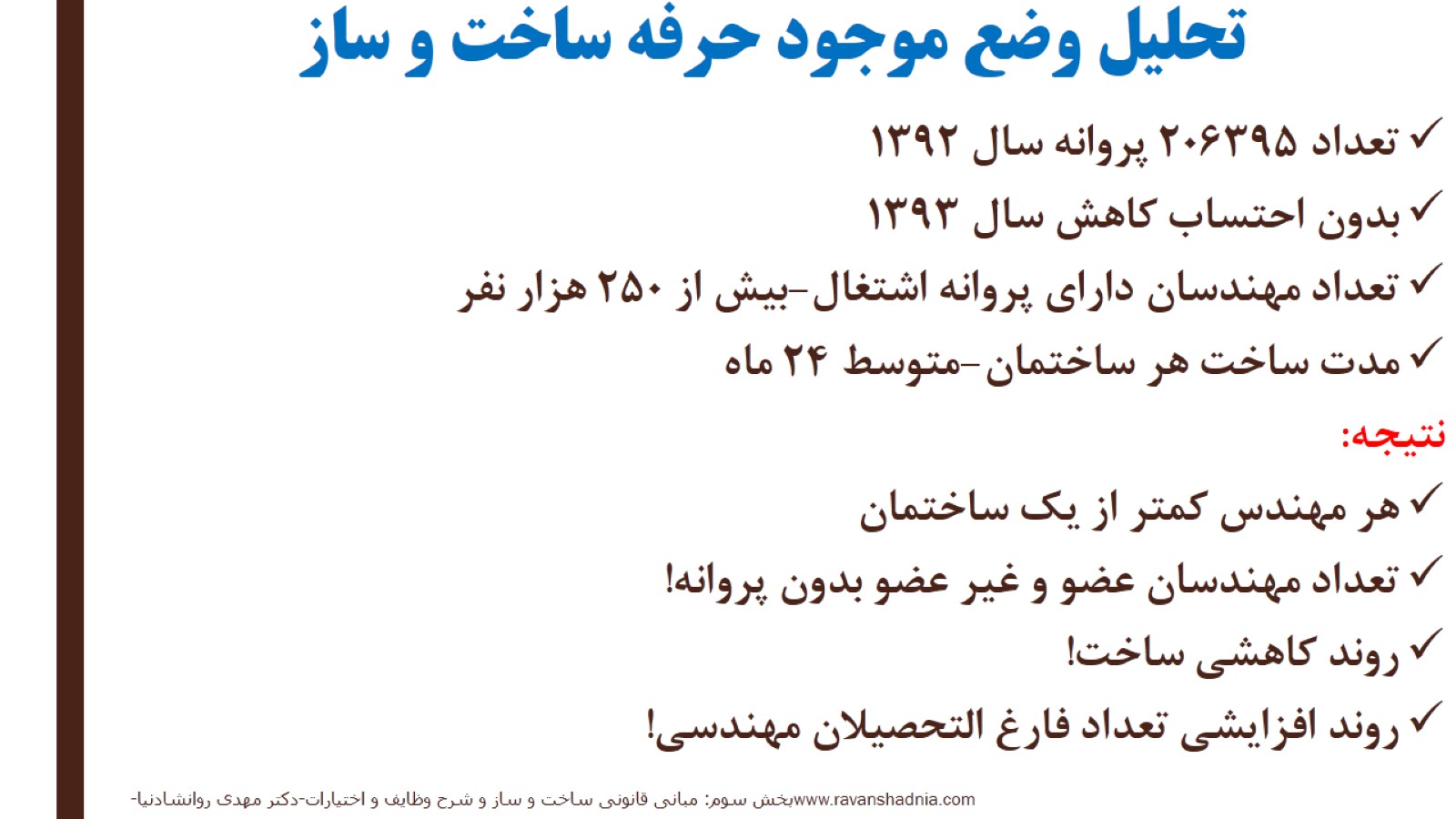 تحلیل وضع موجود حرفه ساخت و ساز
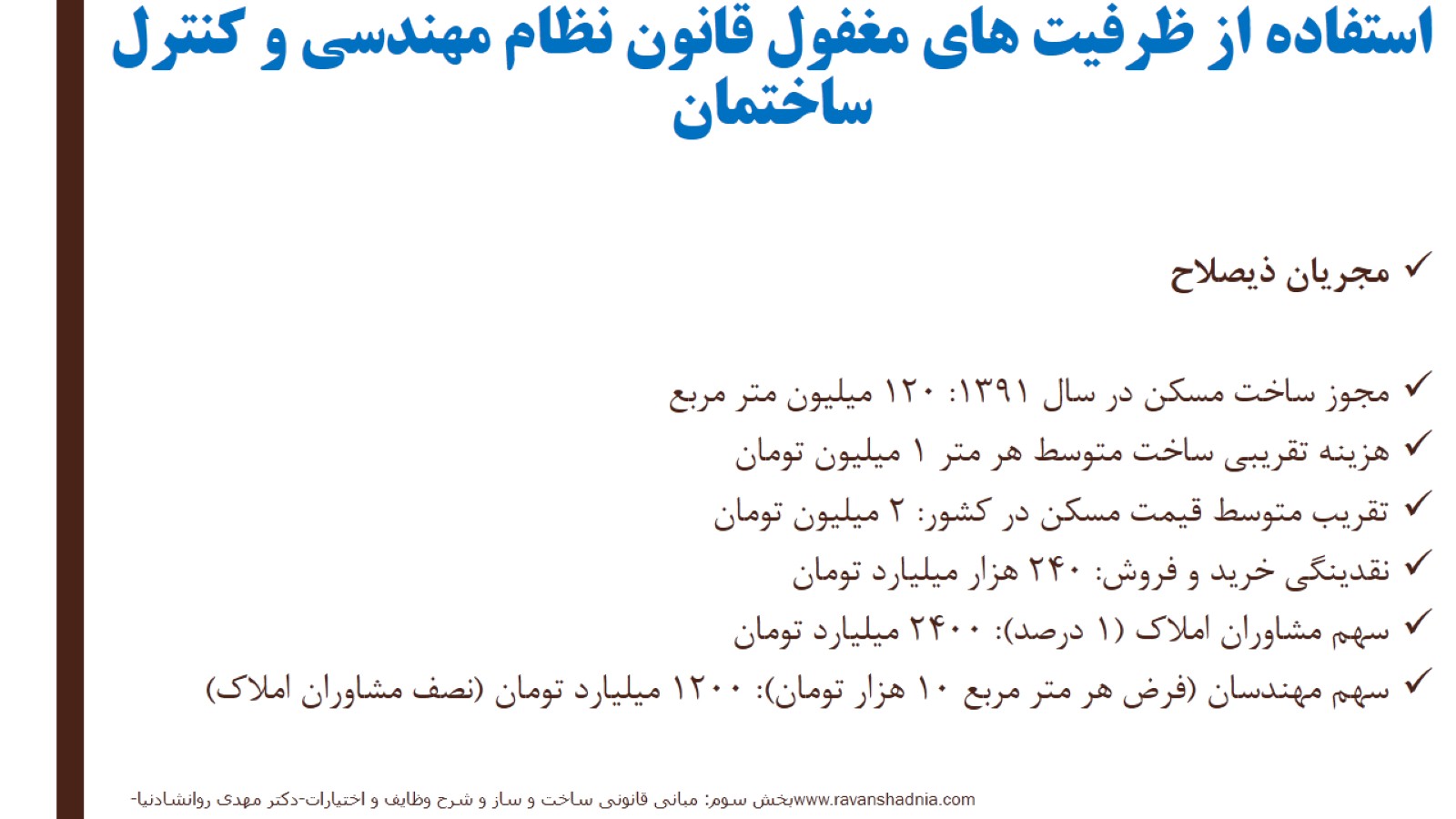 استفاده از ظرفیت های مغفول قانون نظام مهندسی و کنترل ساختمان
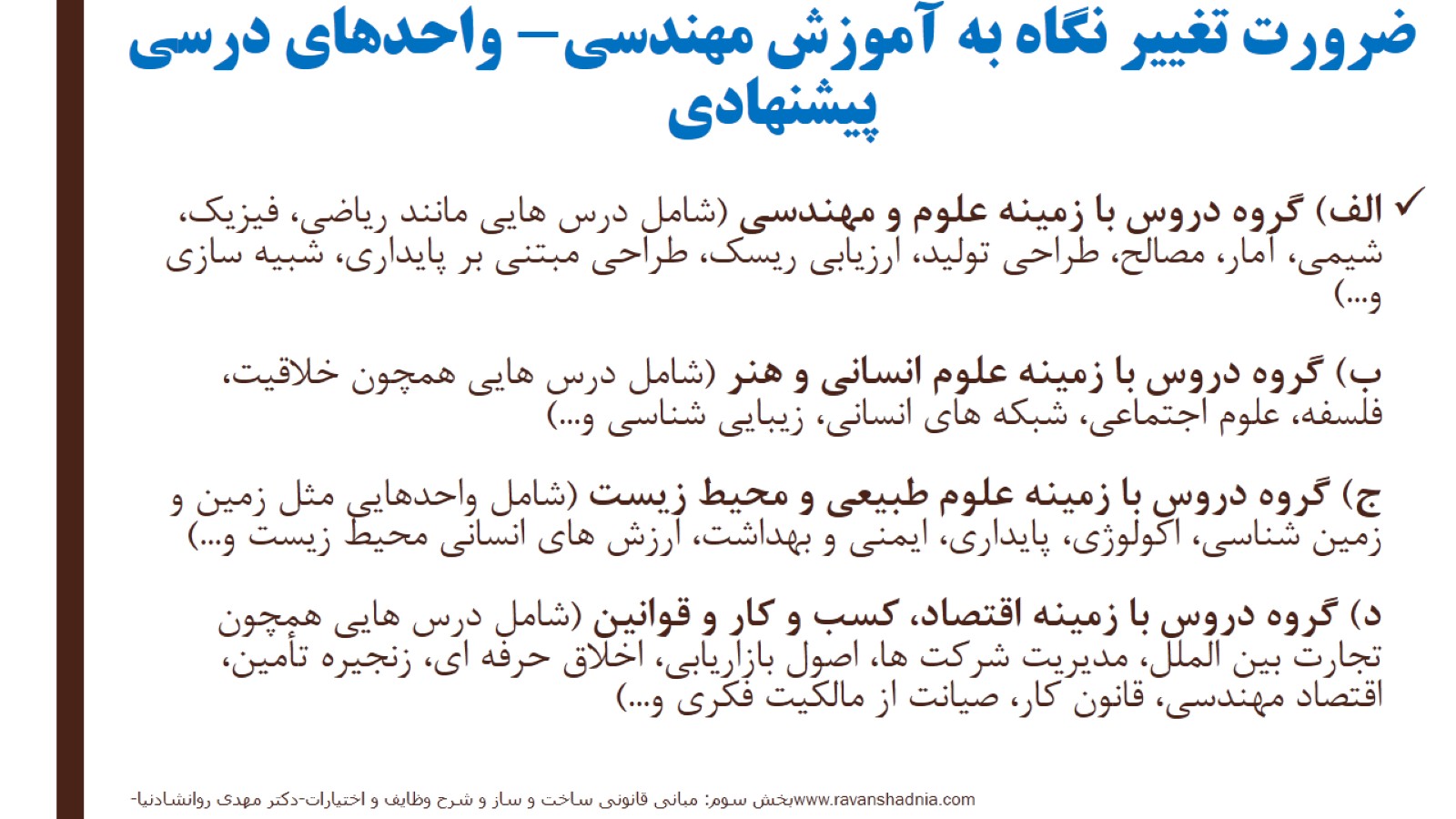 ضرورت تغییر نگاه به آموزش مهندسی- واحدهای درسی پیشنهادی
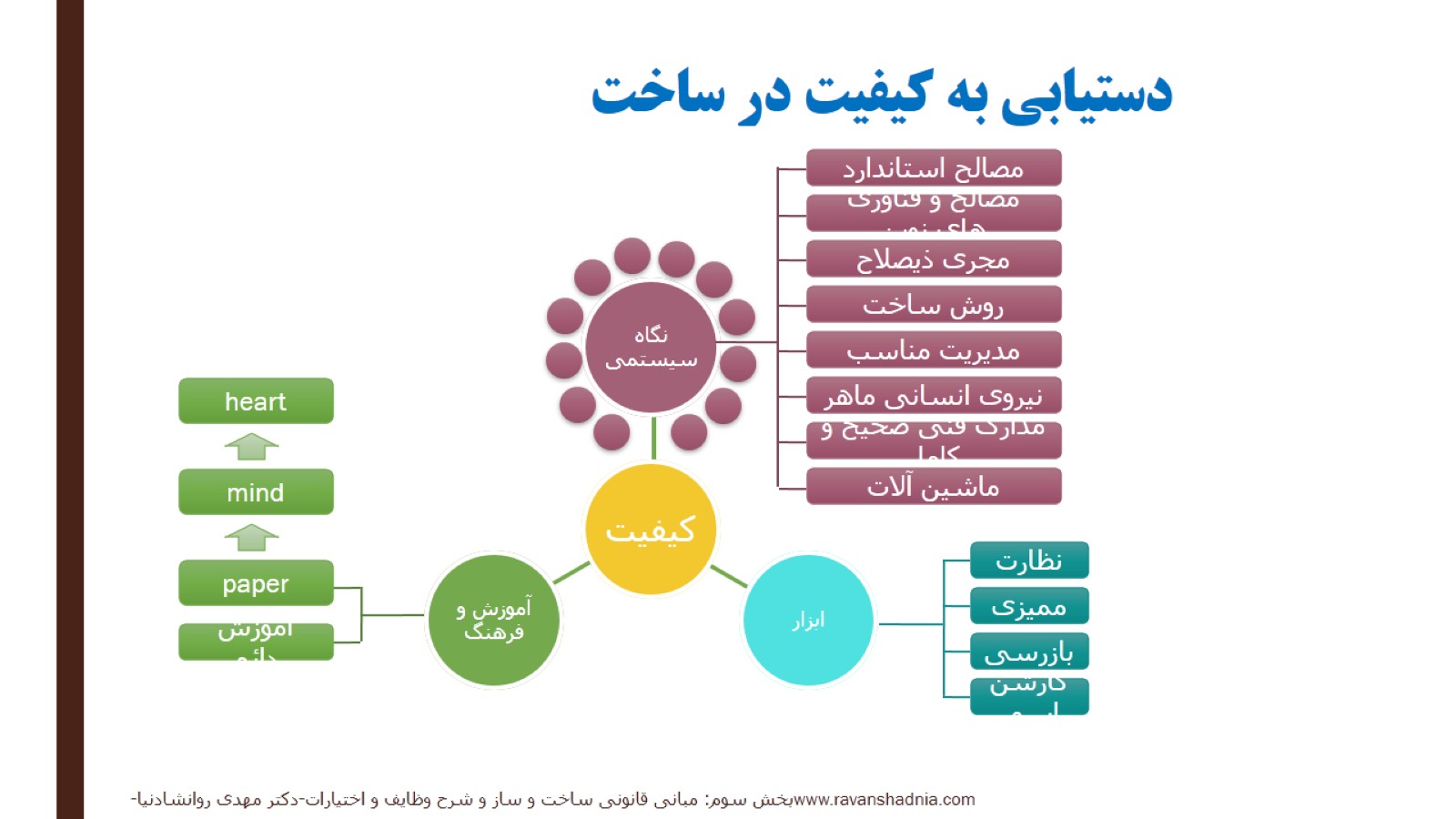 دستیابی به کیفیت در ساخت
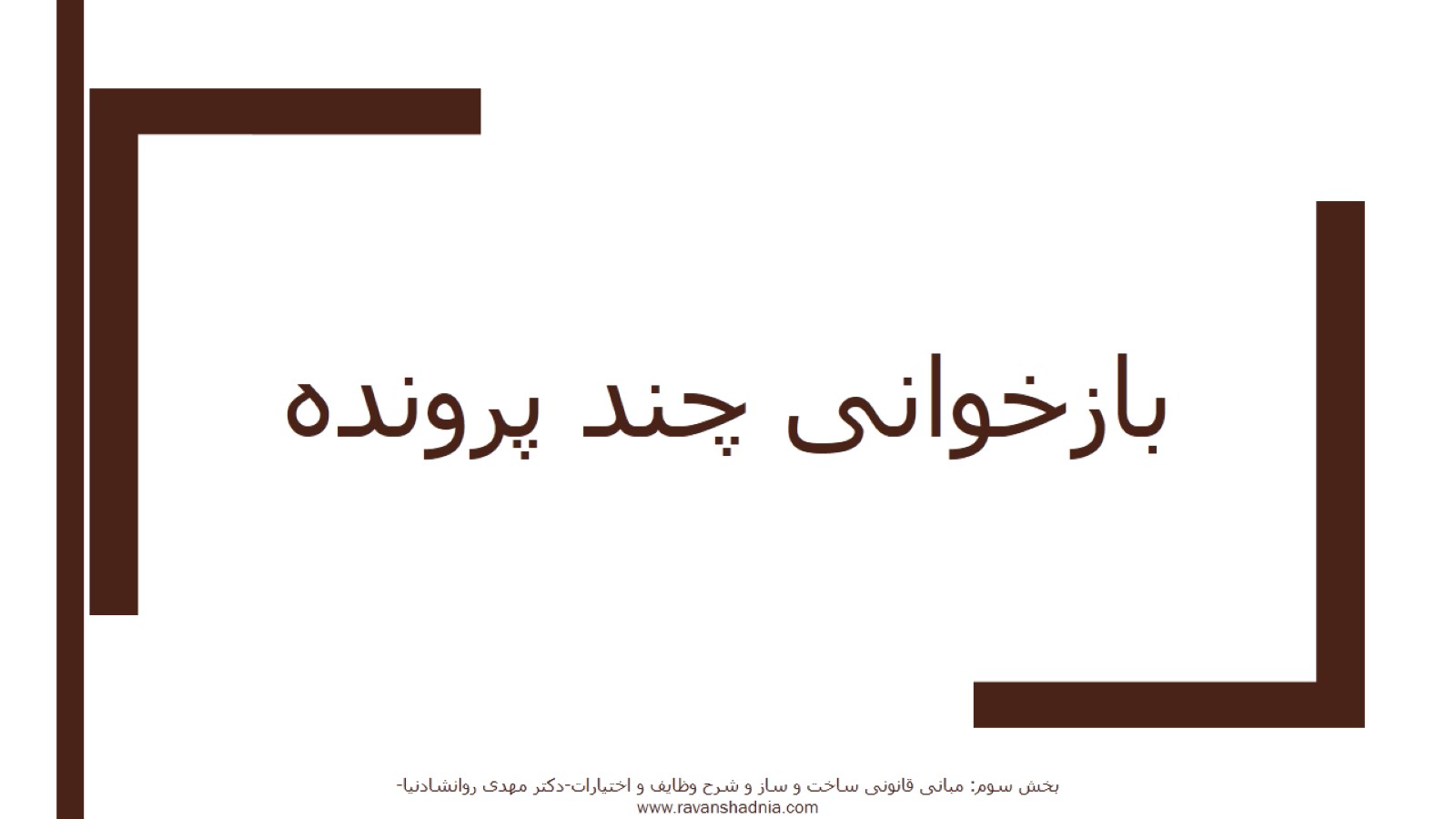 بازخوانی چند پرونده
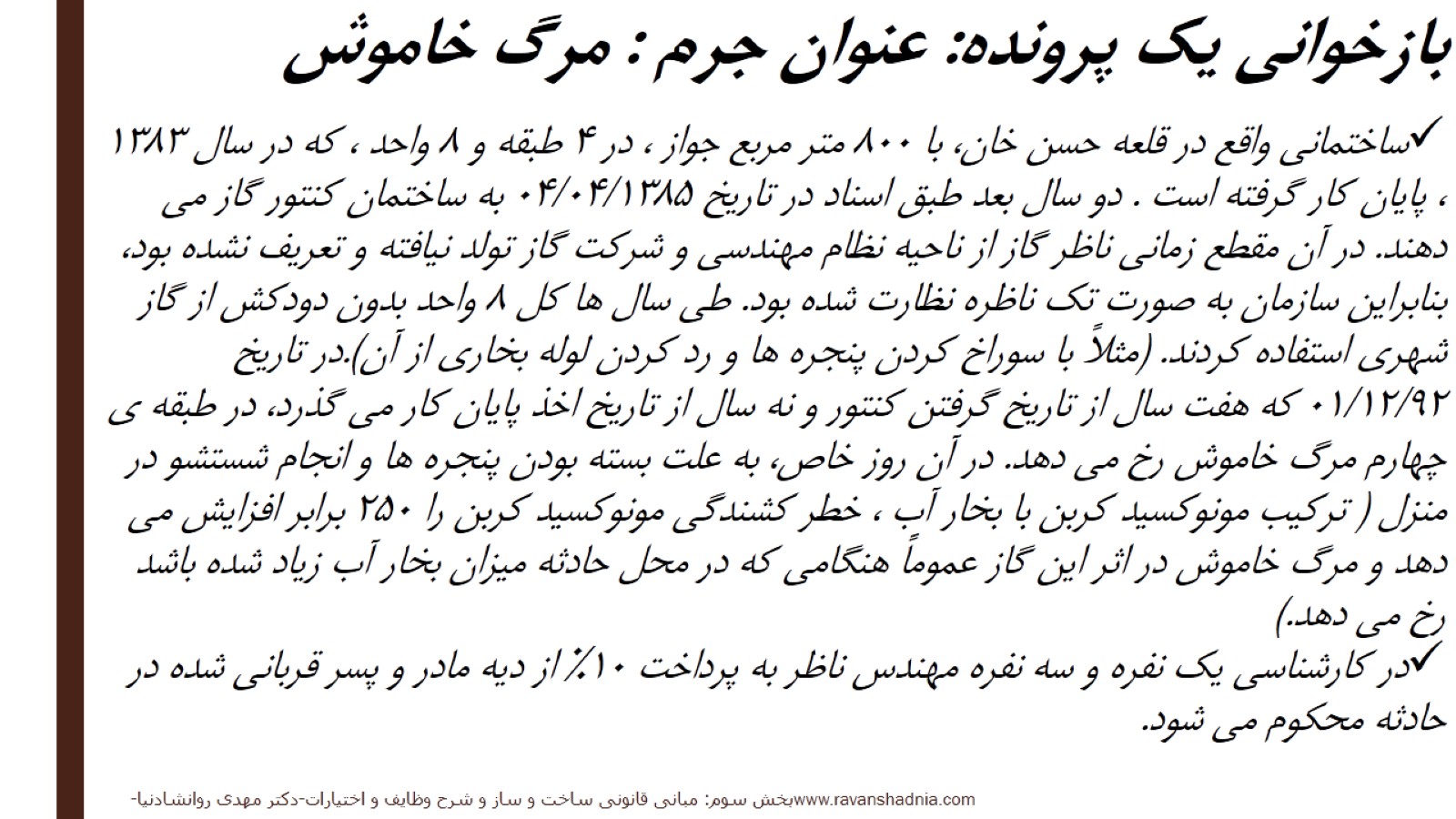 بازخوانی یک پرونده: عنوان جرم : مرگ خاموش
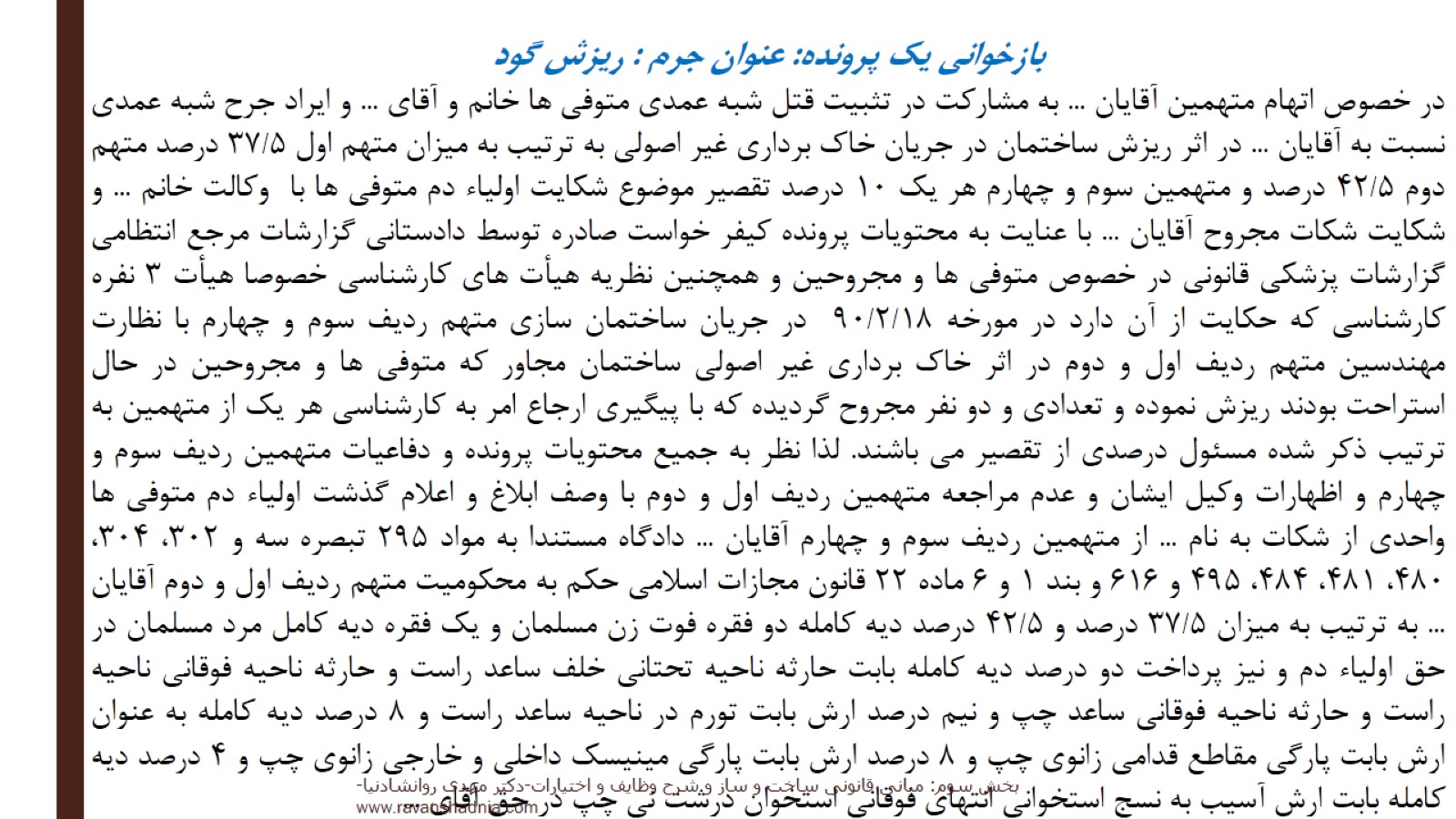 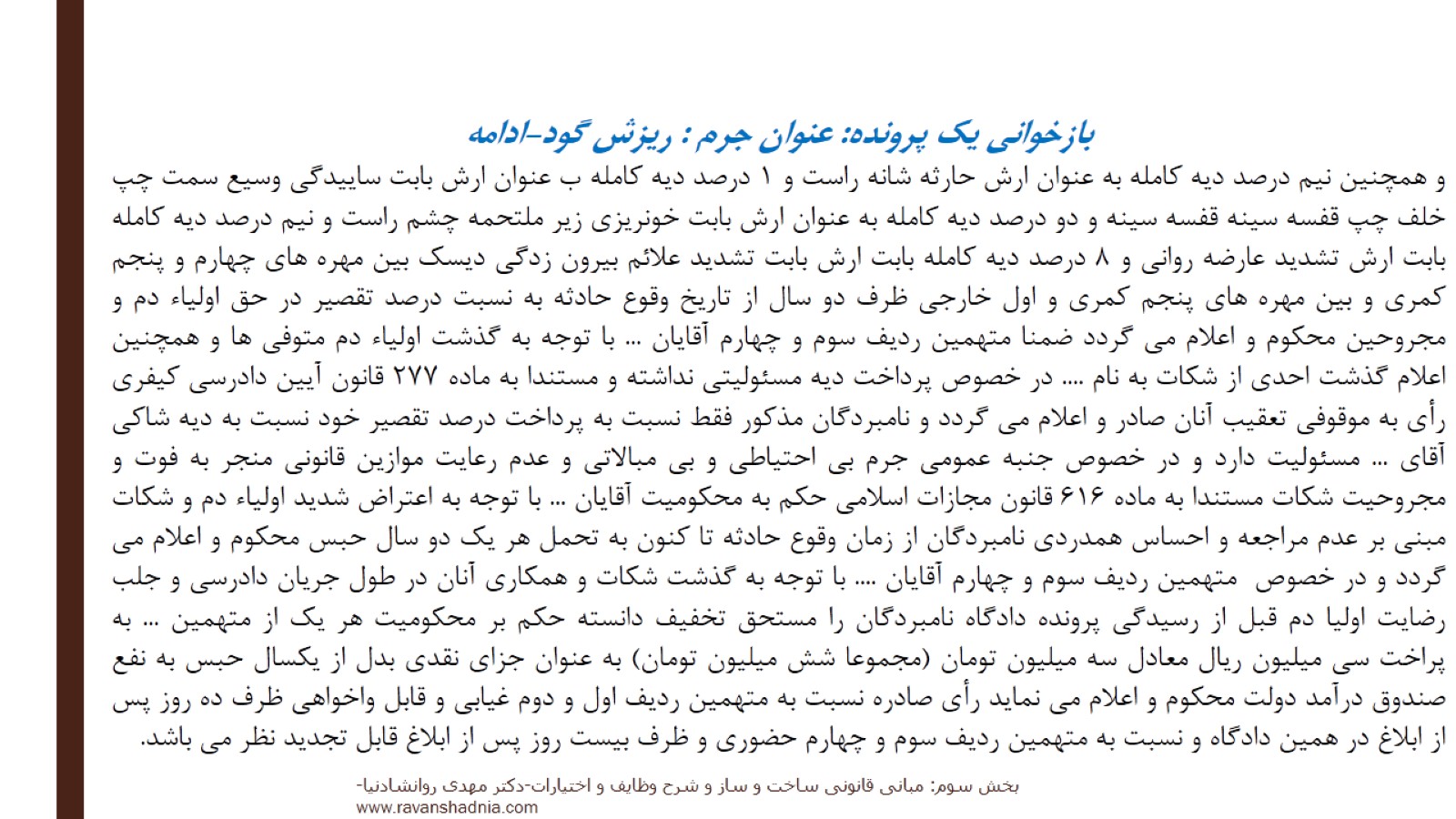 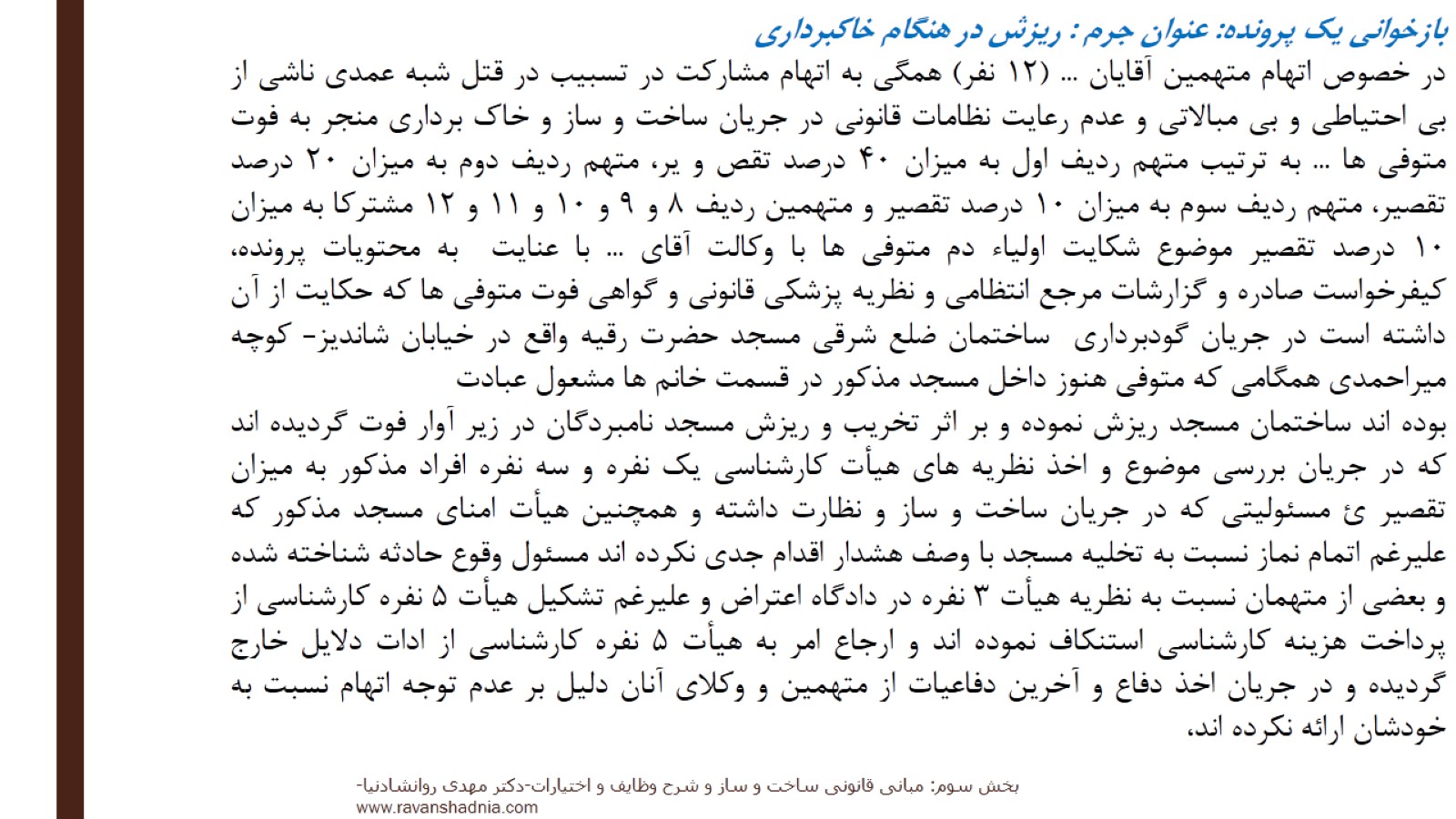 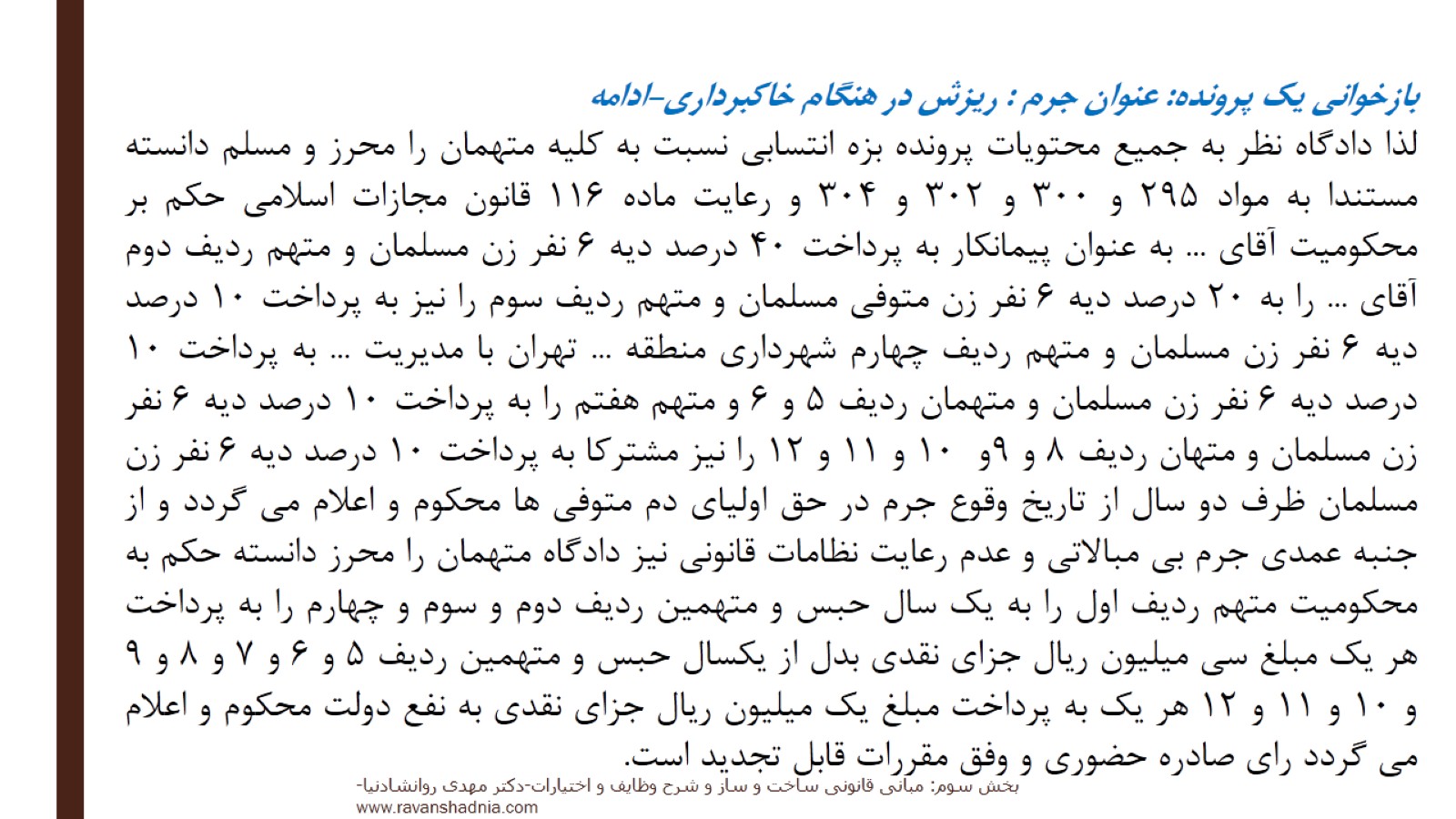 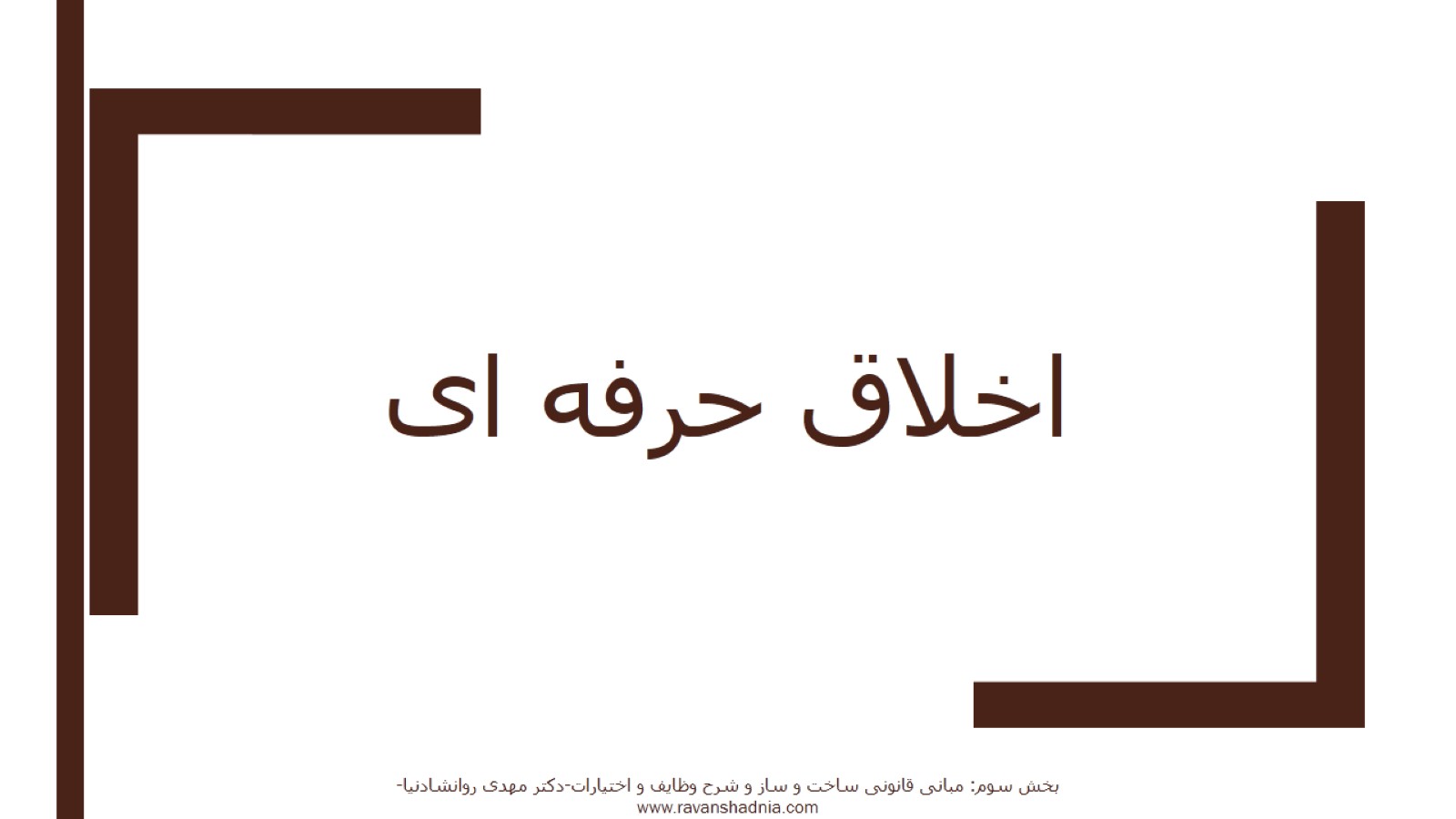 اخلاق حرفه ای
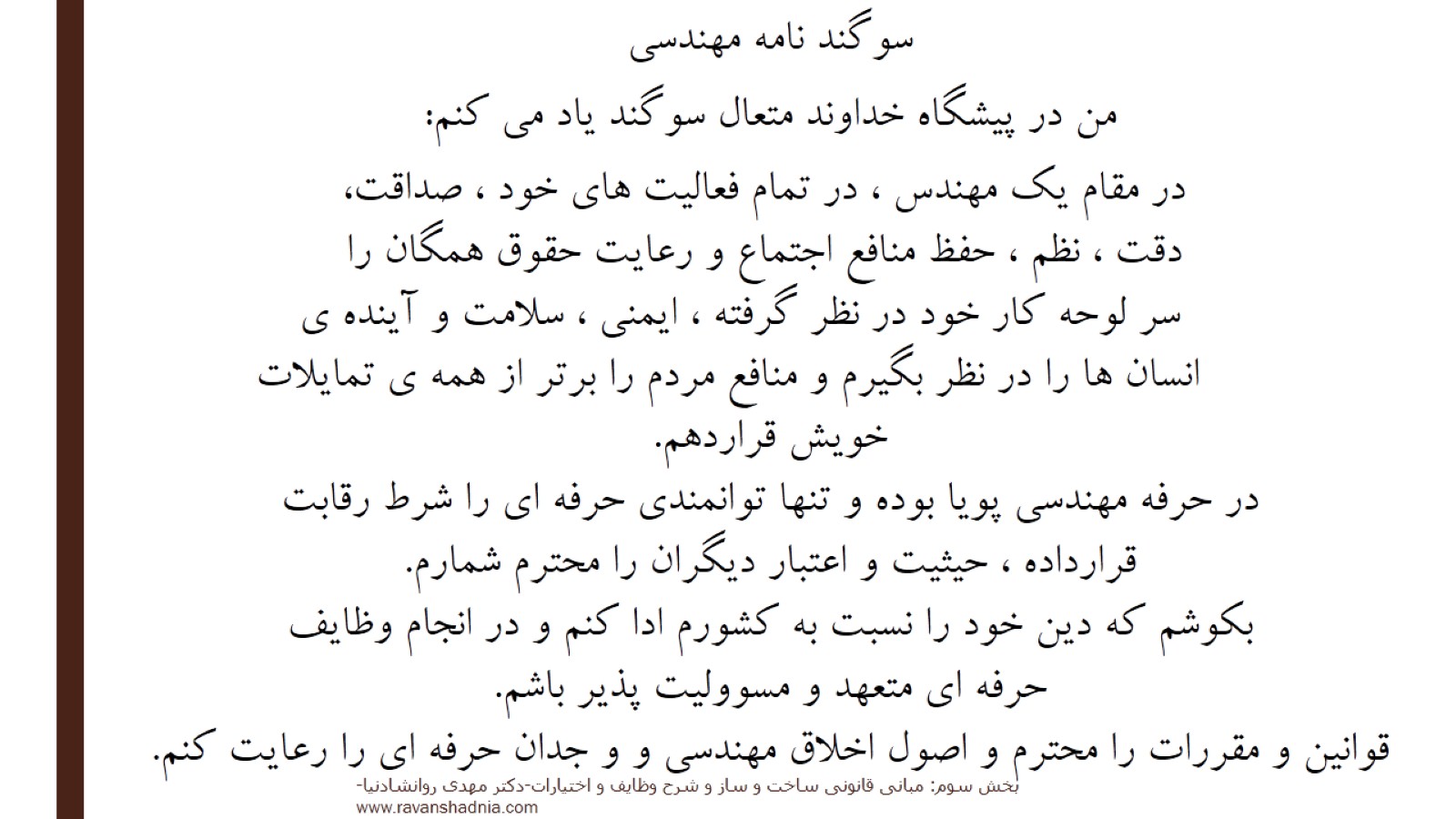 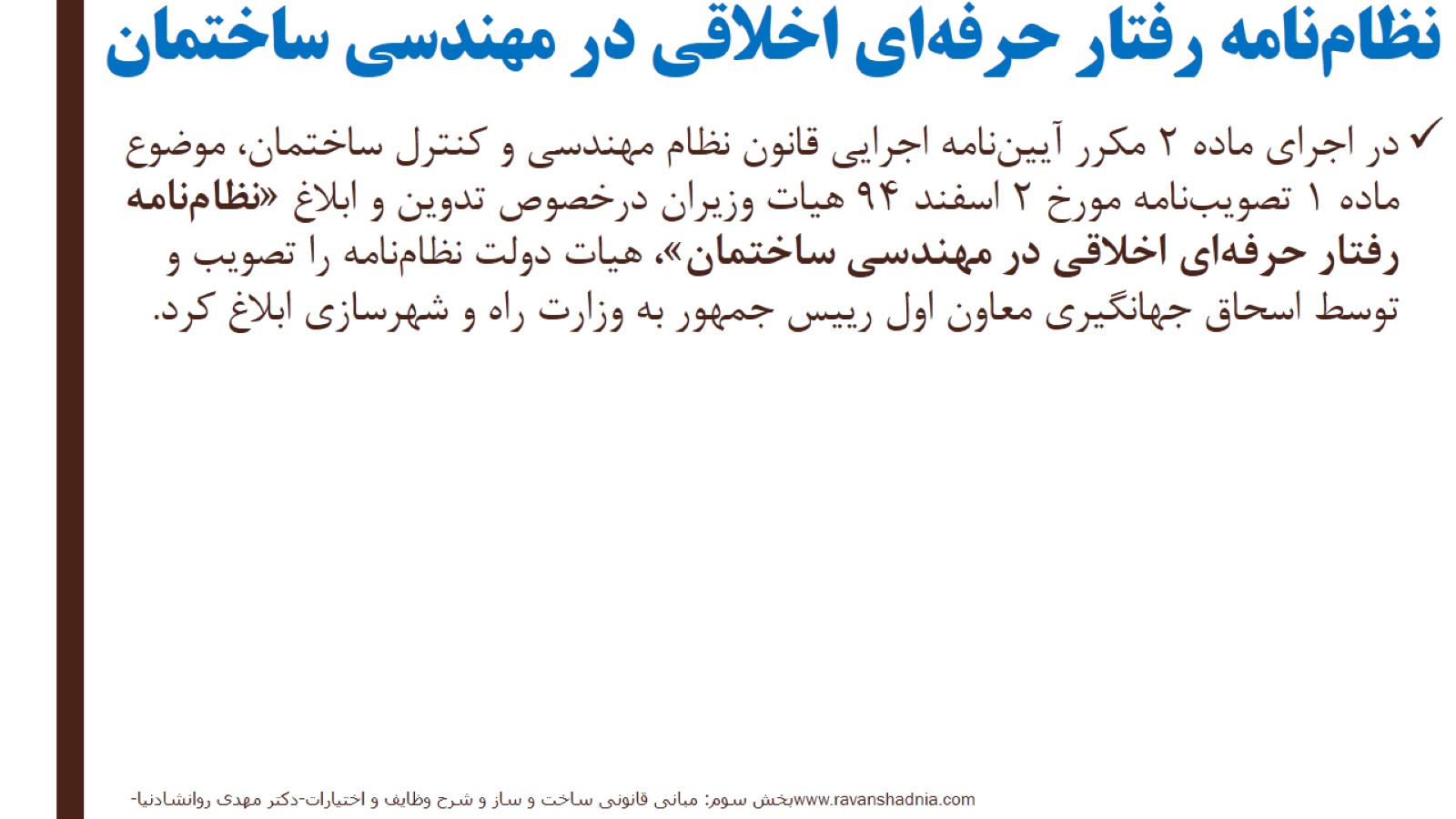 نظام‌نامه رفتار حرفه‌ای اخلاقی در مهندسی ساختمان
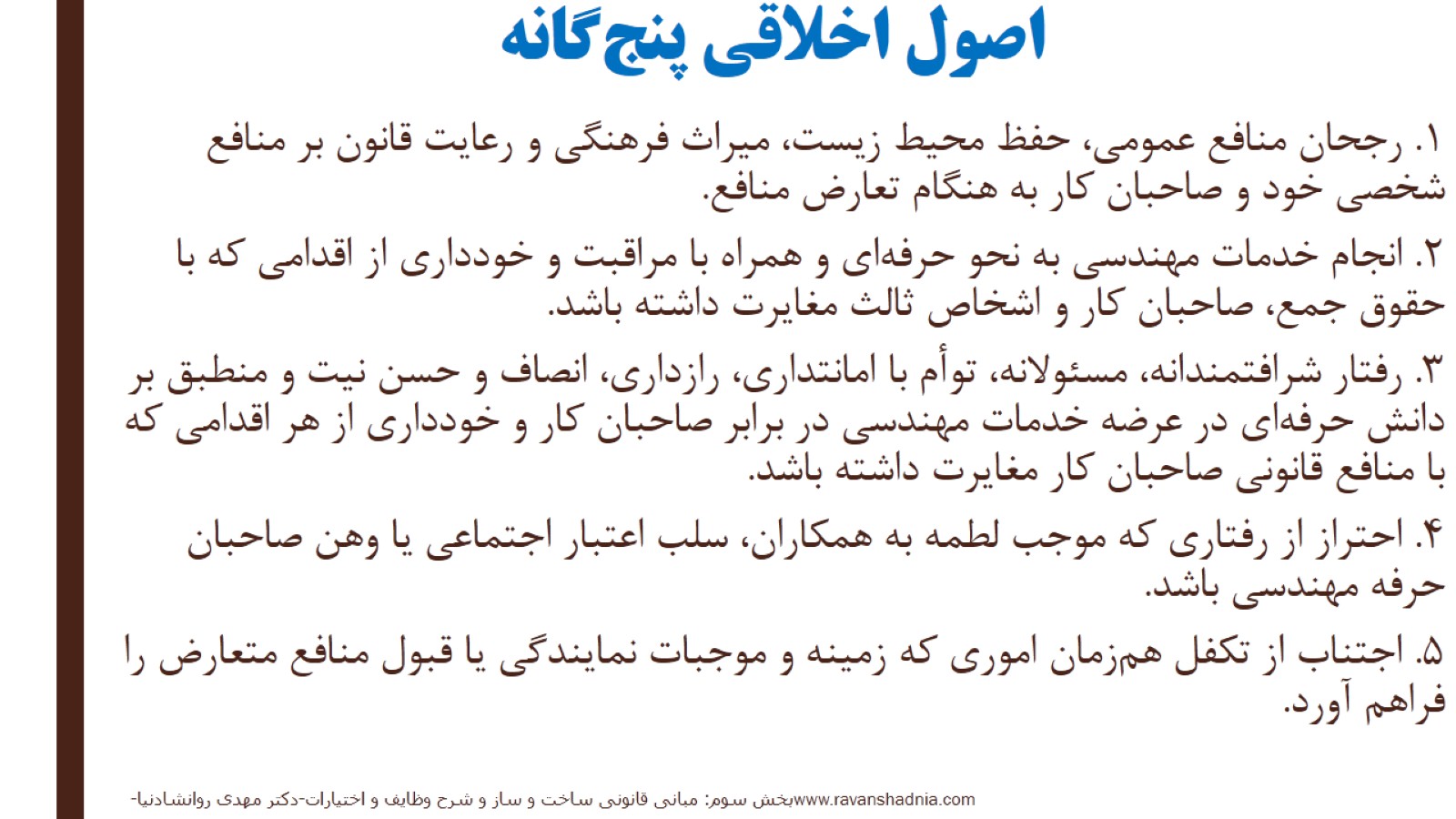 اصول اخلاقی پنج‌گانه
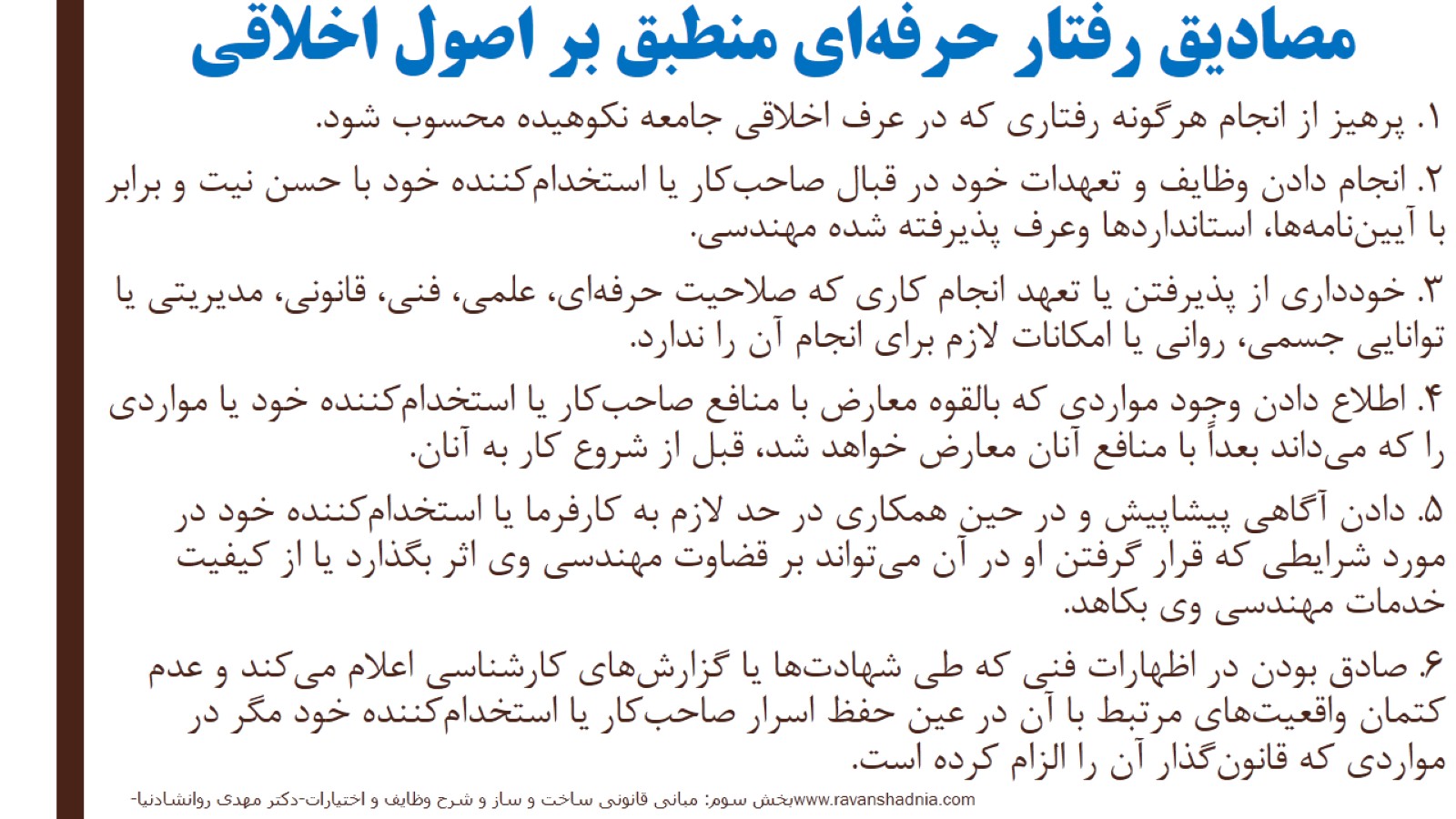 مصادیق رفتار حرفه‌ای منطبق بر اصول اخلاقی
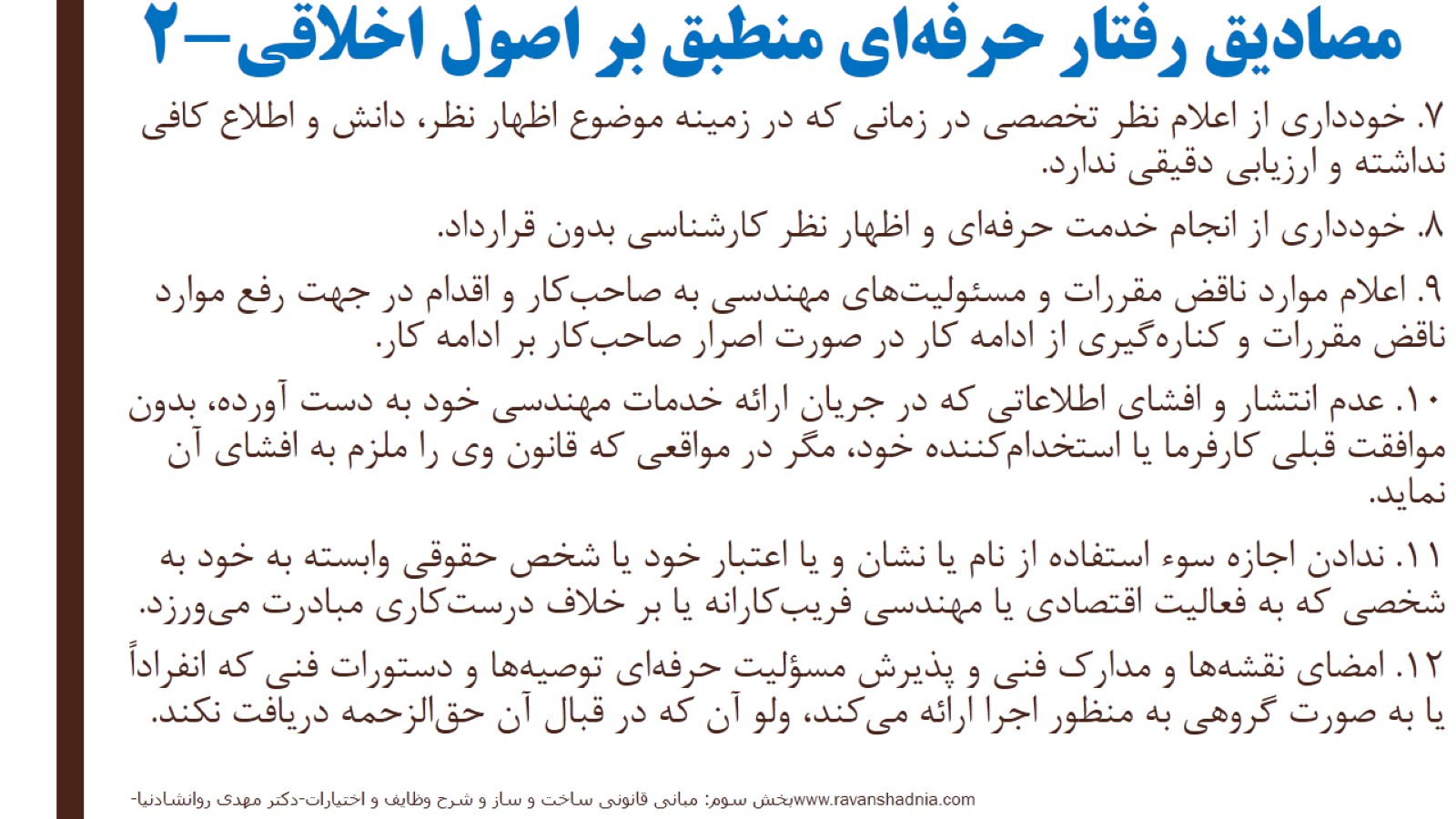 مصادیق رفتار حرفه‌ای منطبق بر اصول اخلاقی-2
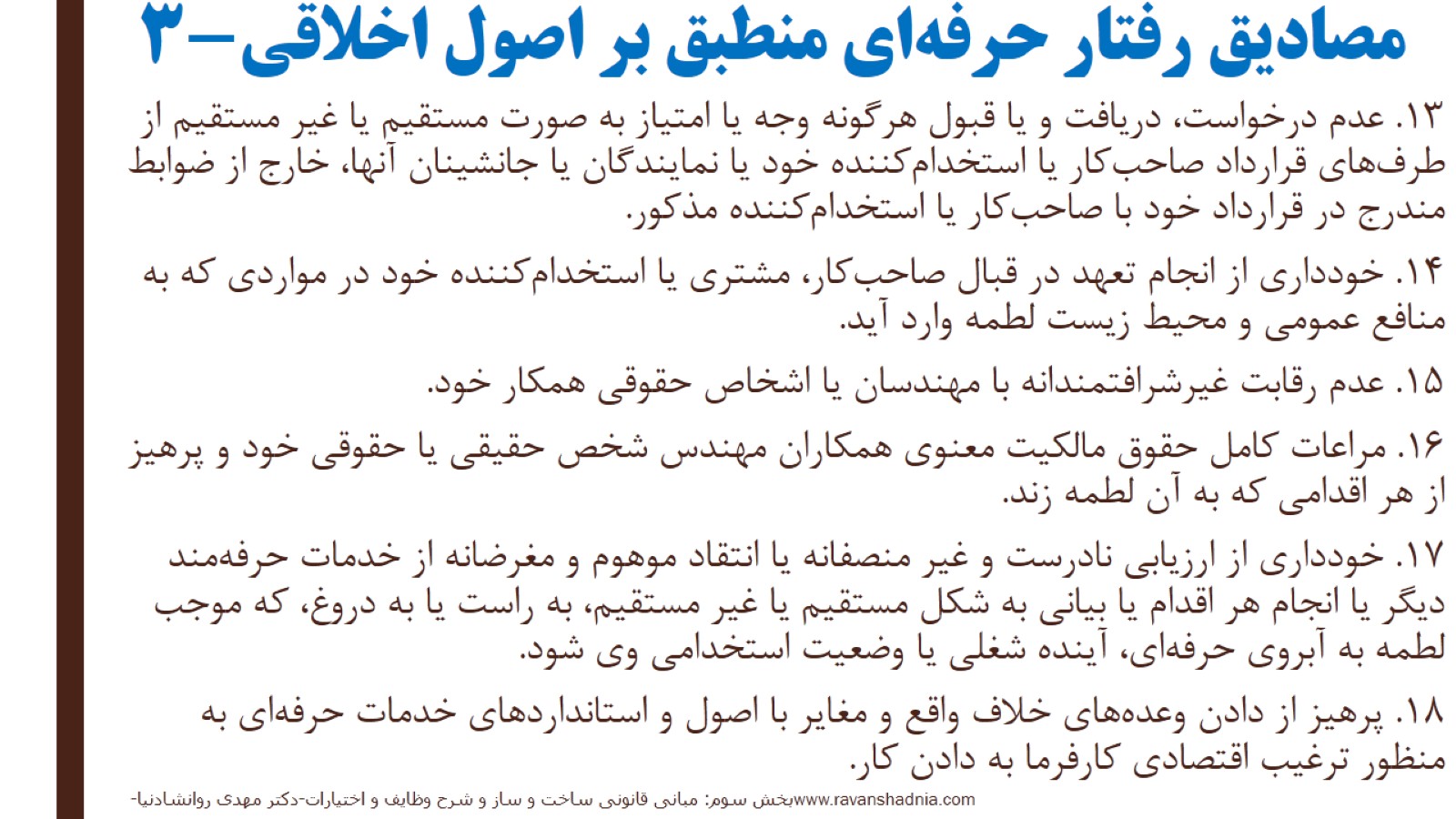 مصادیق رفتار حرفه‌ای منطبق بر اصول اخلاقی-3
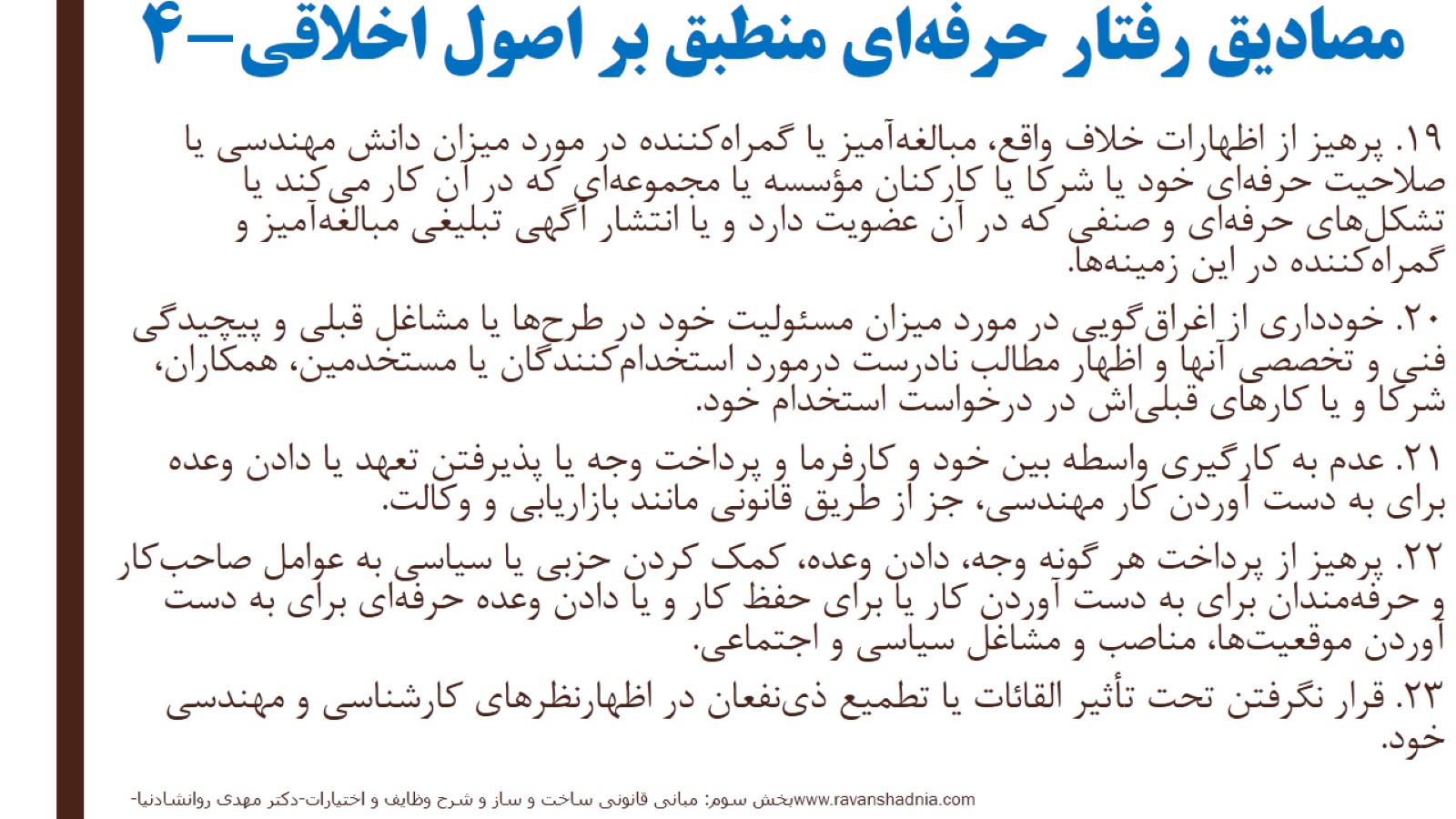 مصادیق رفتار حرفه‌ای منطبق بر اصول اخلاقی-4
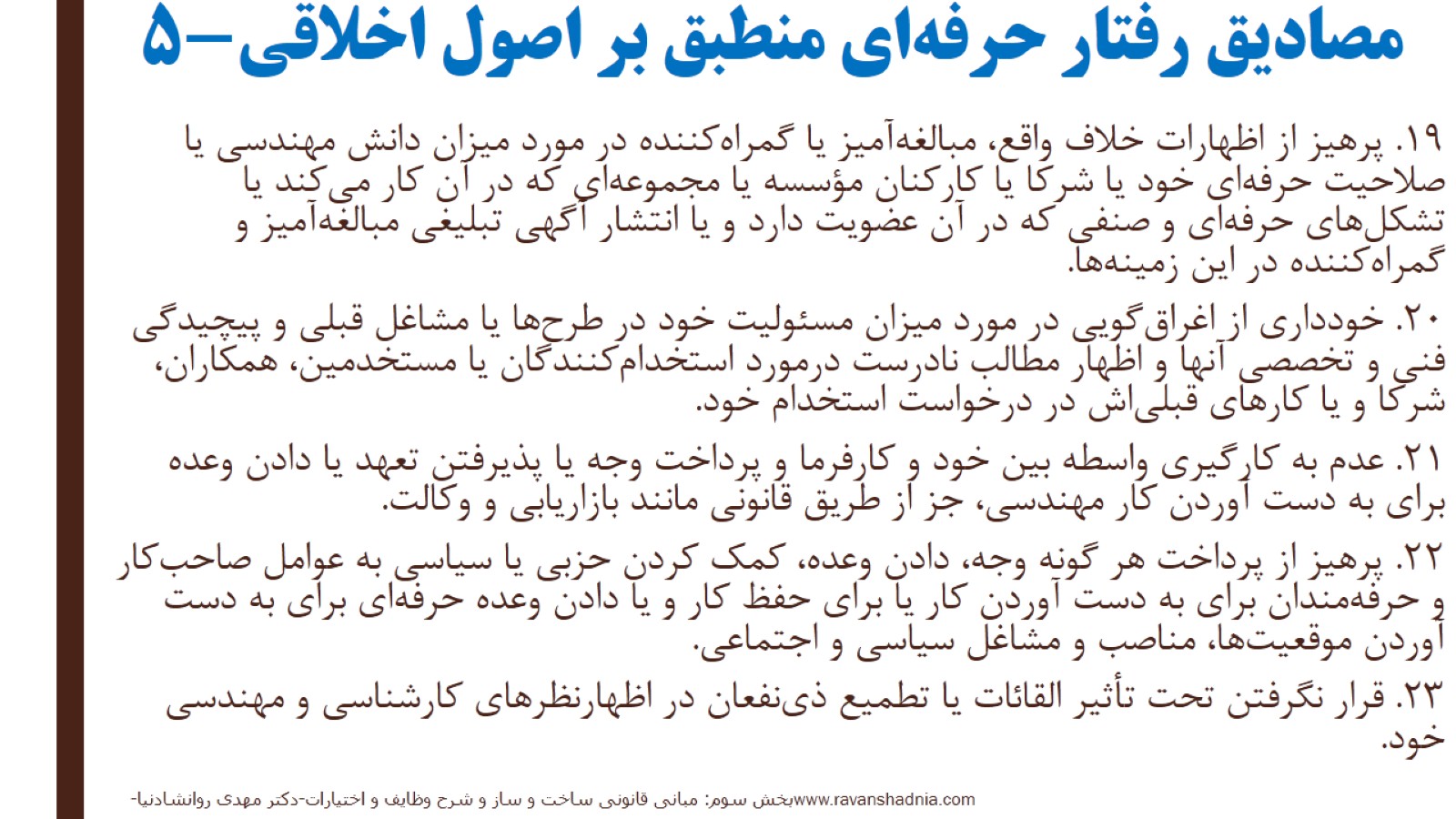 مصادیق رفتار حرفه‌ای منطبق بر اصول اخلاقی-5
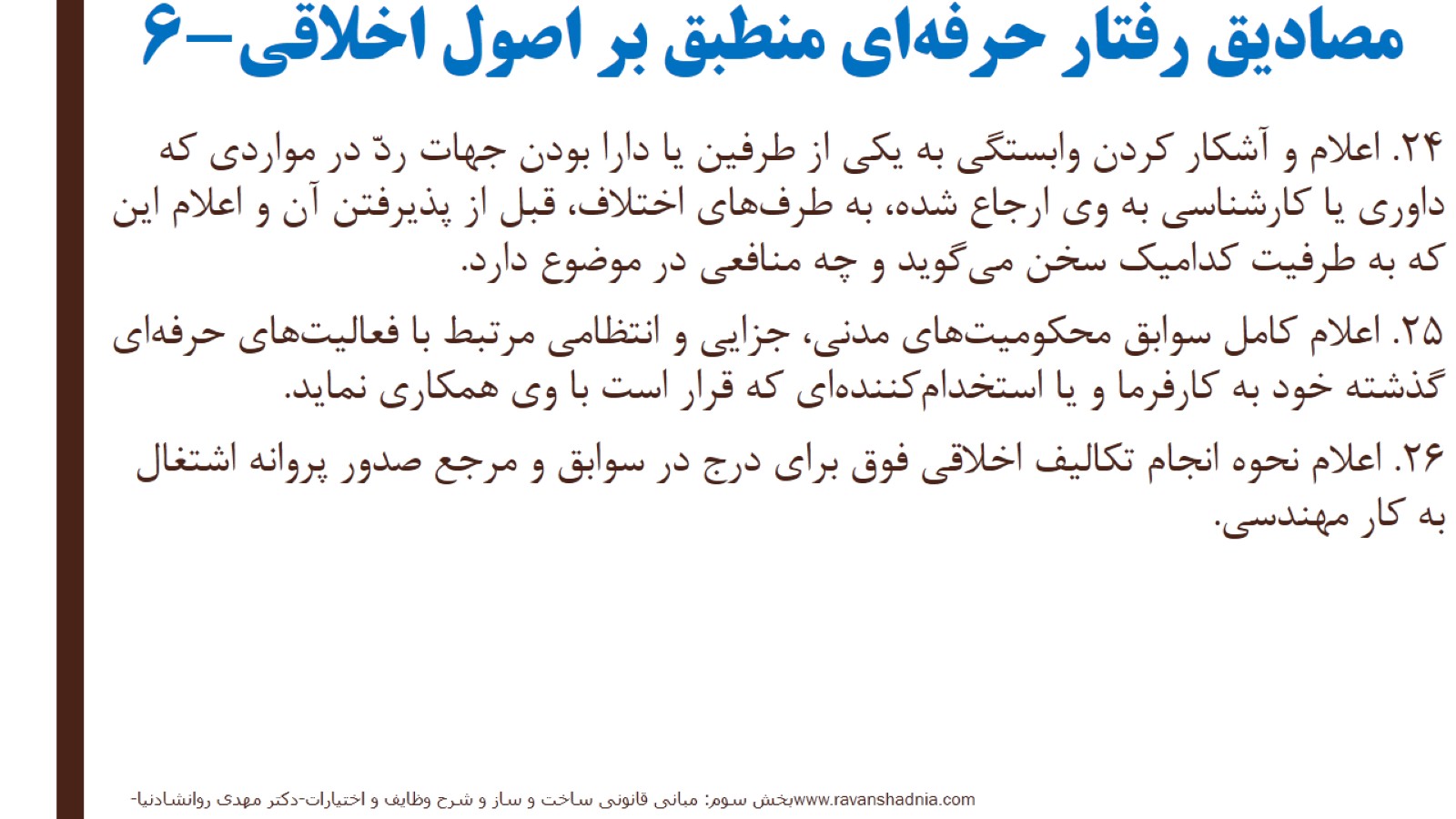 مصادیق رفتار حرفه‌ای منطبق بر اصول اخلاقی-6
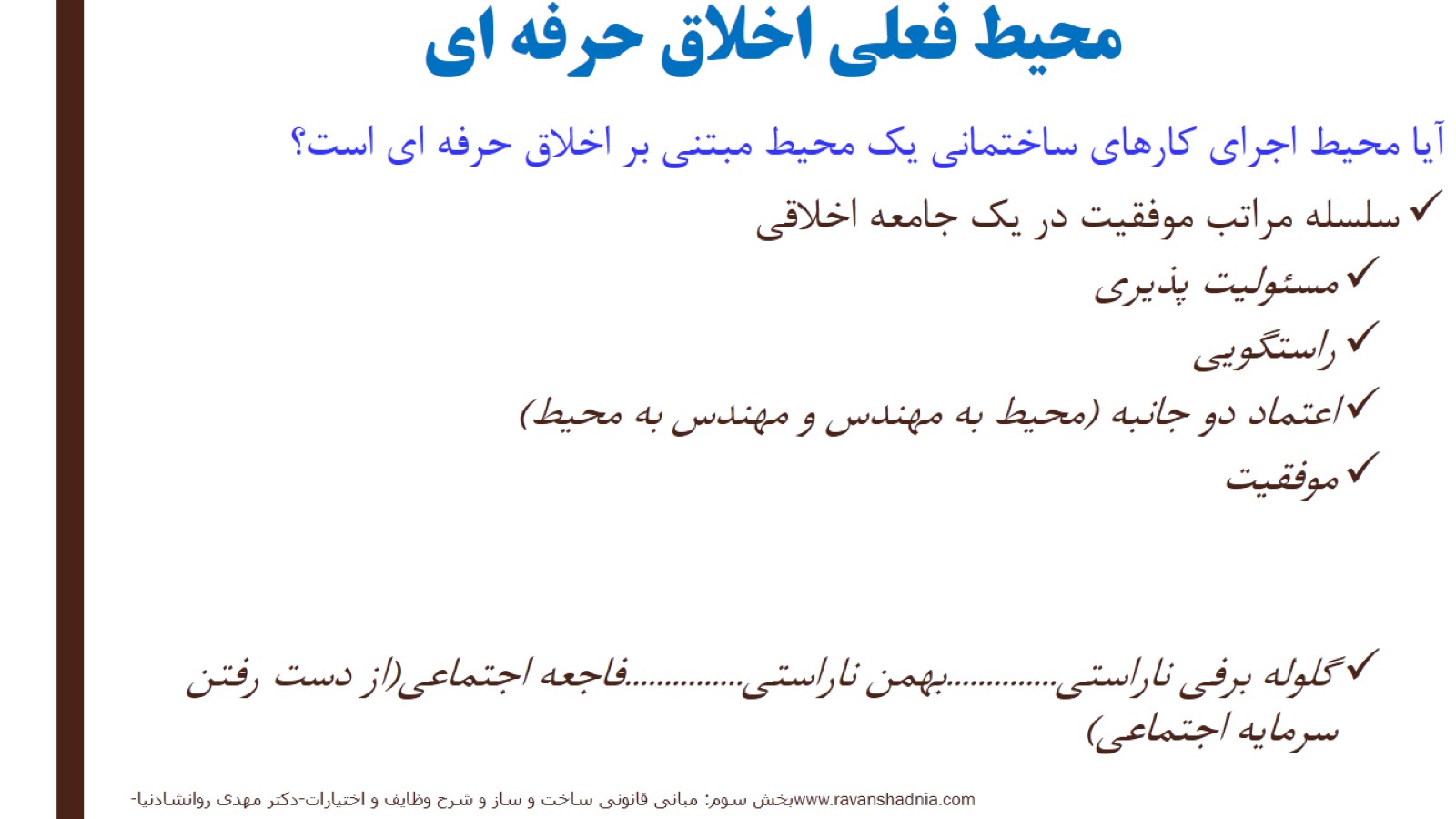 محیط فعلی اخلاق حرفه ای
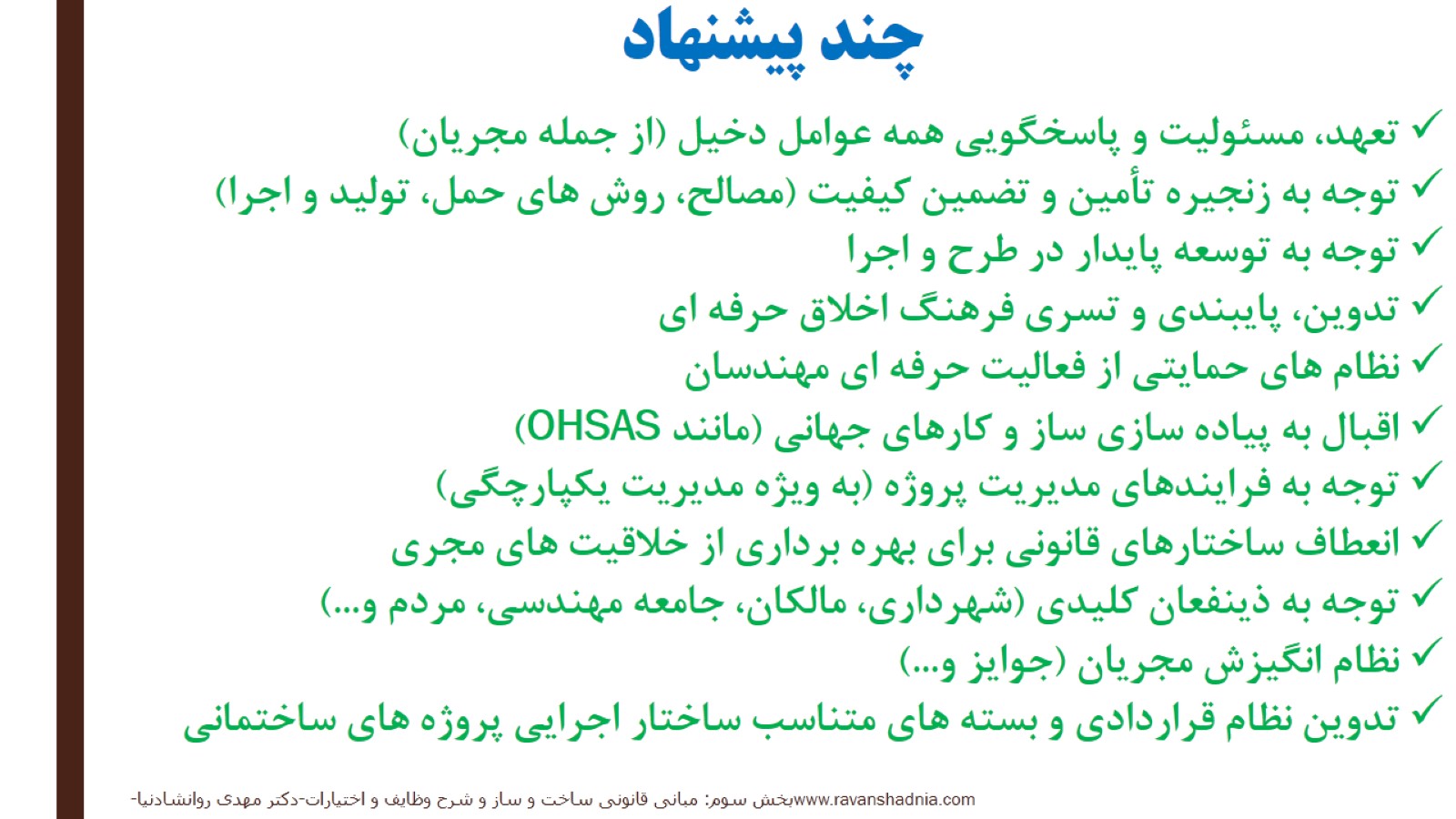 چند پیشنهاد
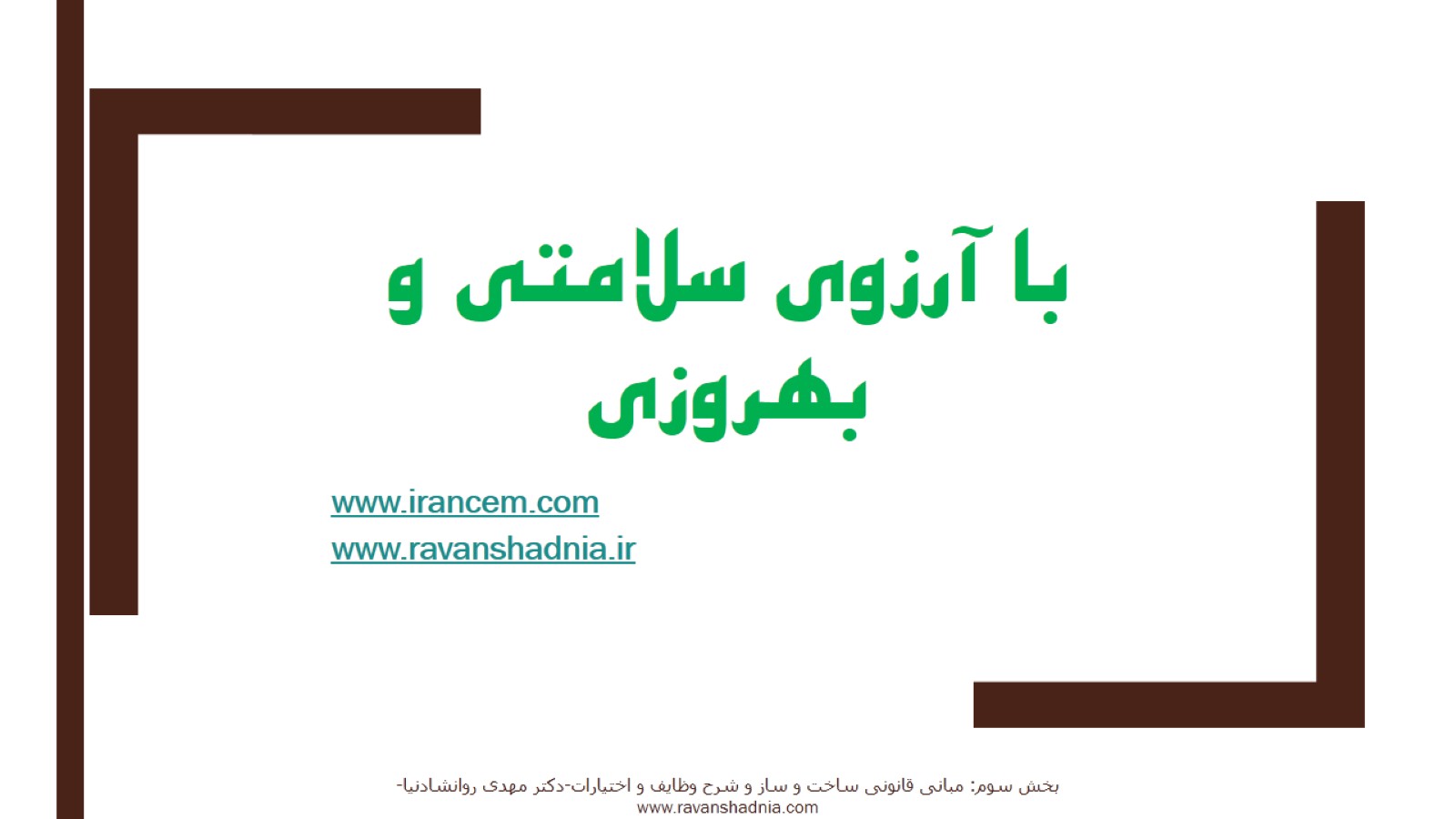 با آرزوی سلامتی و بهروزی
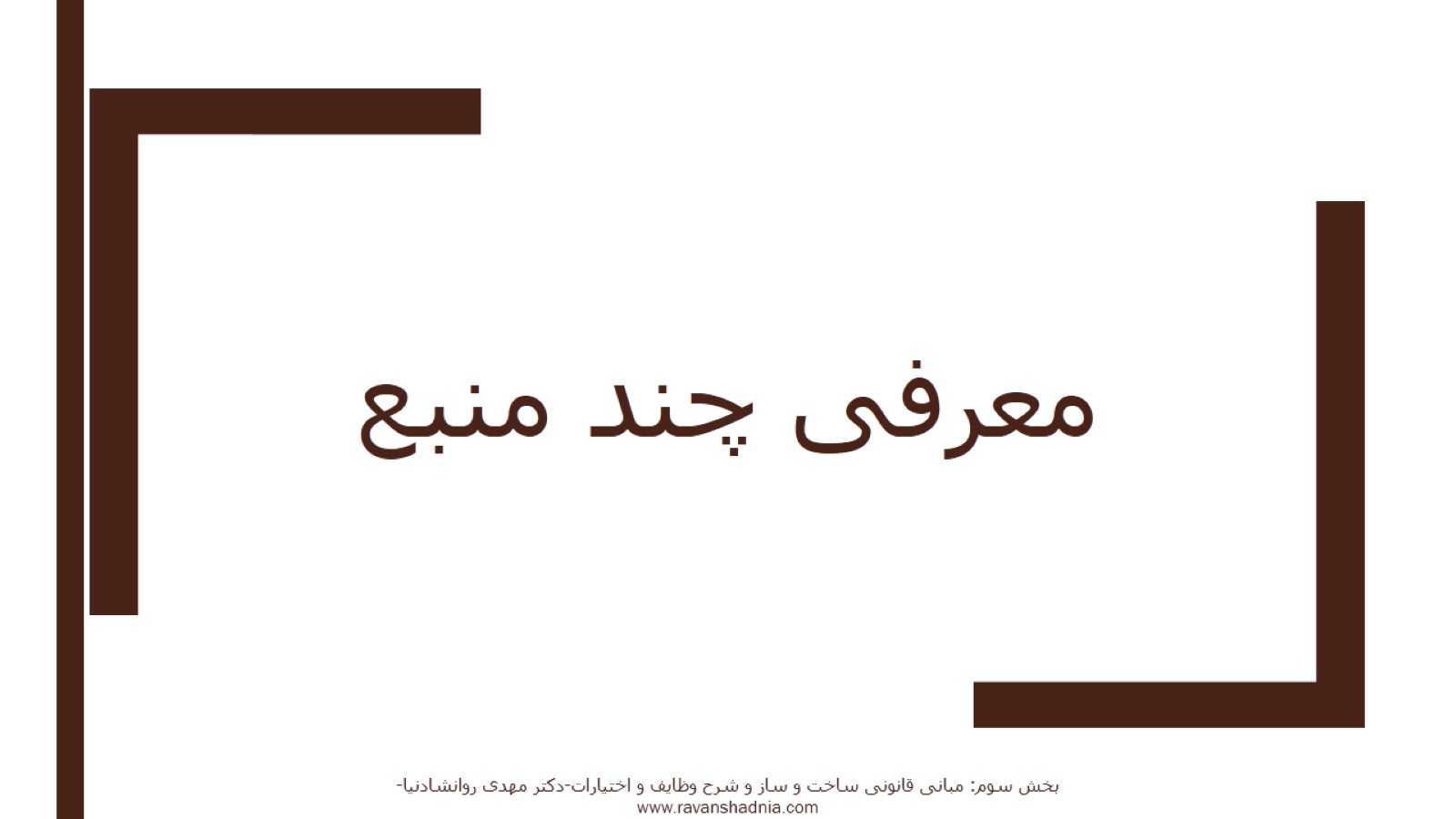 معرفی چند منبع
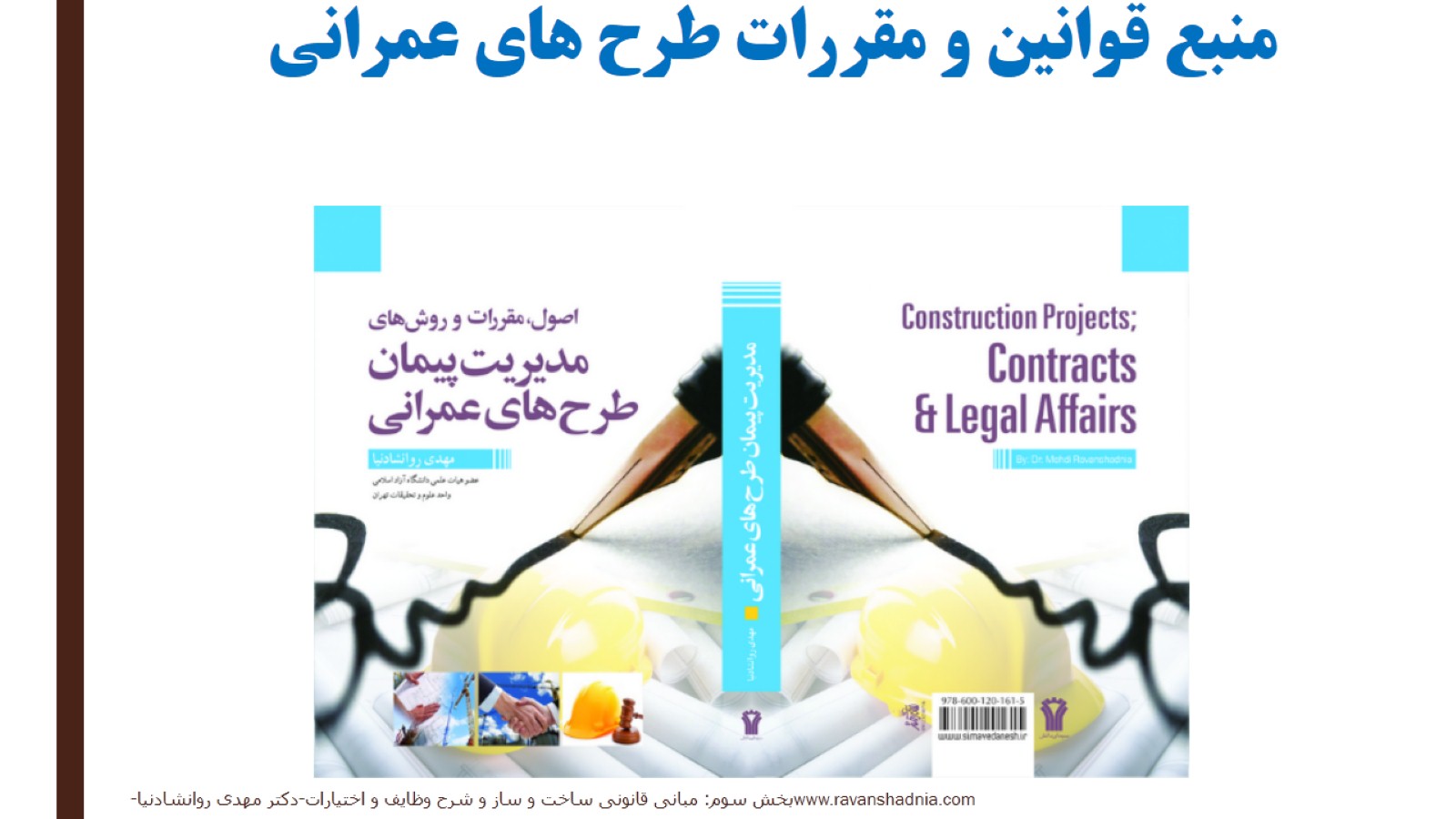 منبع قوانین و مقررات طرح های عمرانی
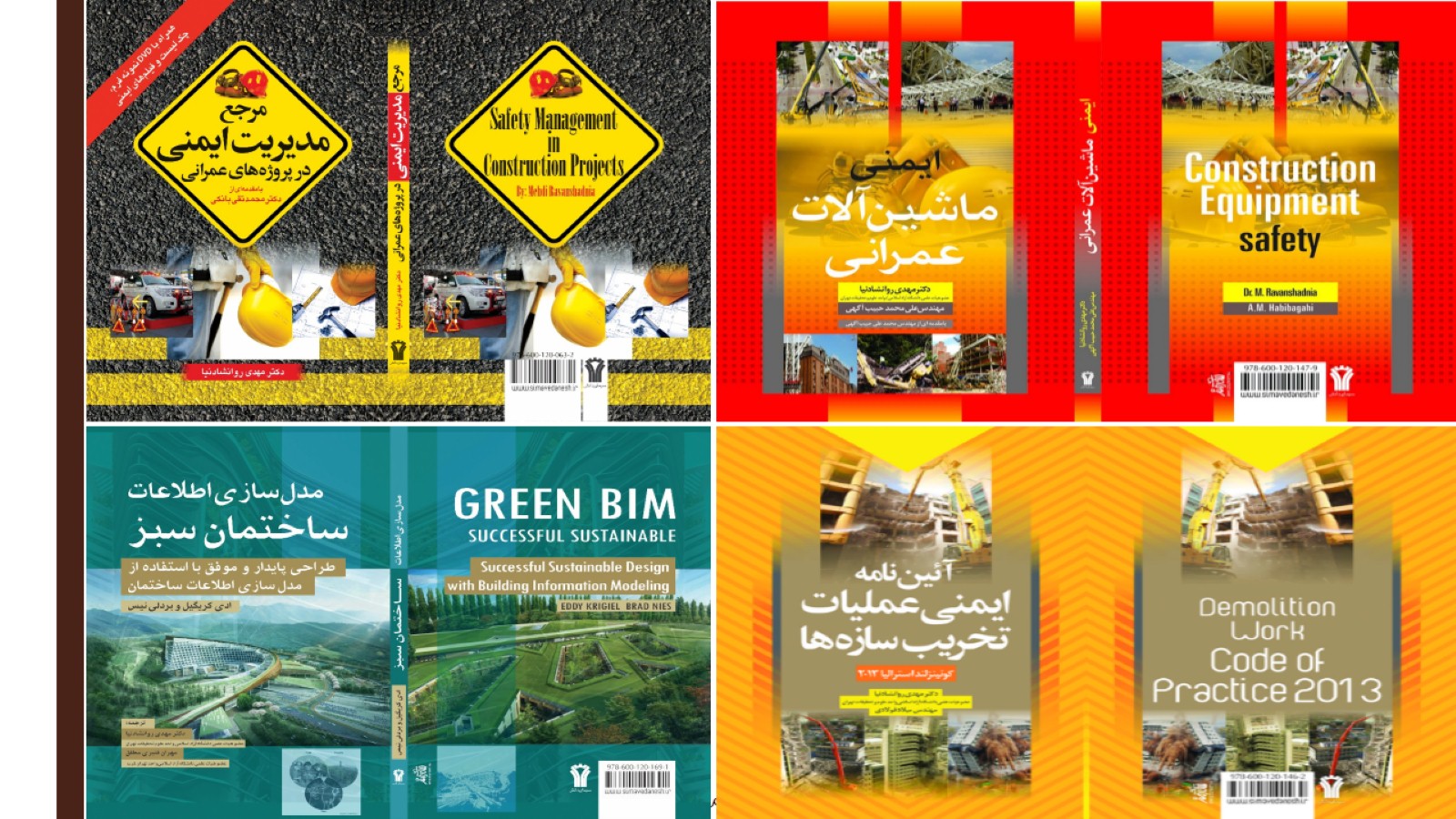